Rojo Term 3
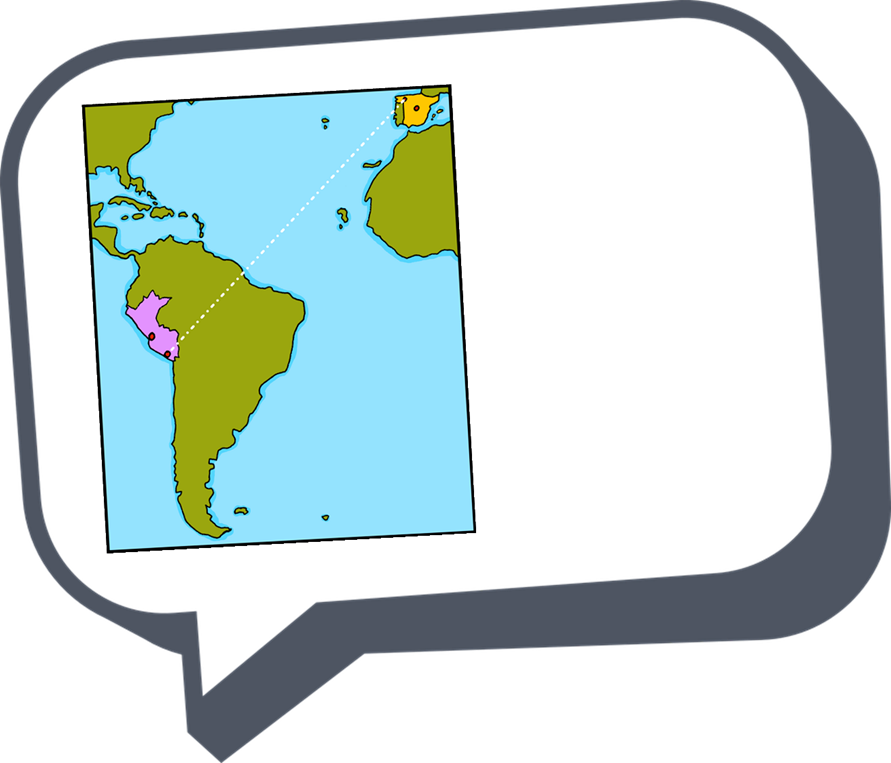 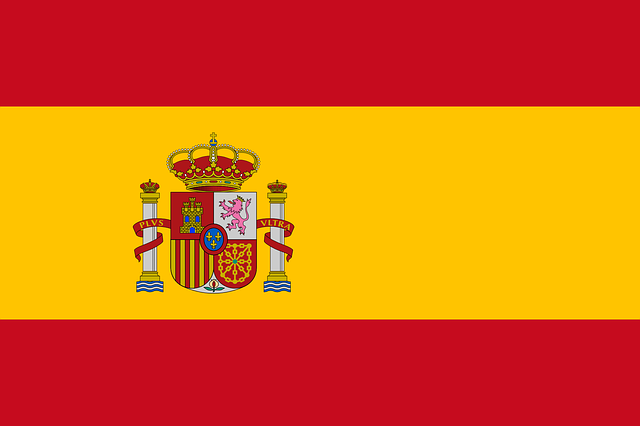 ¡hola!
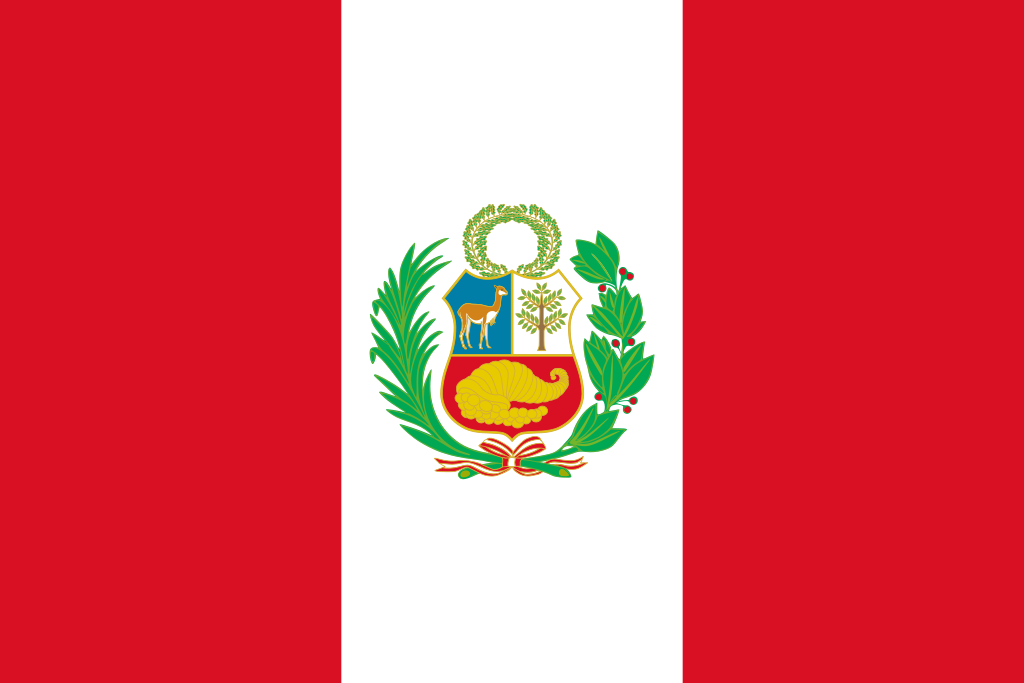 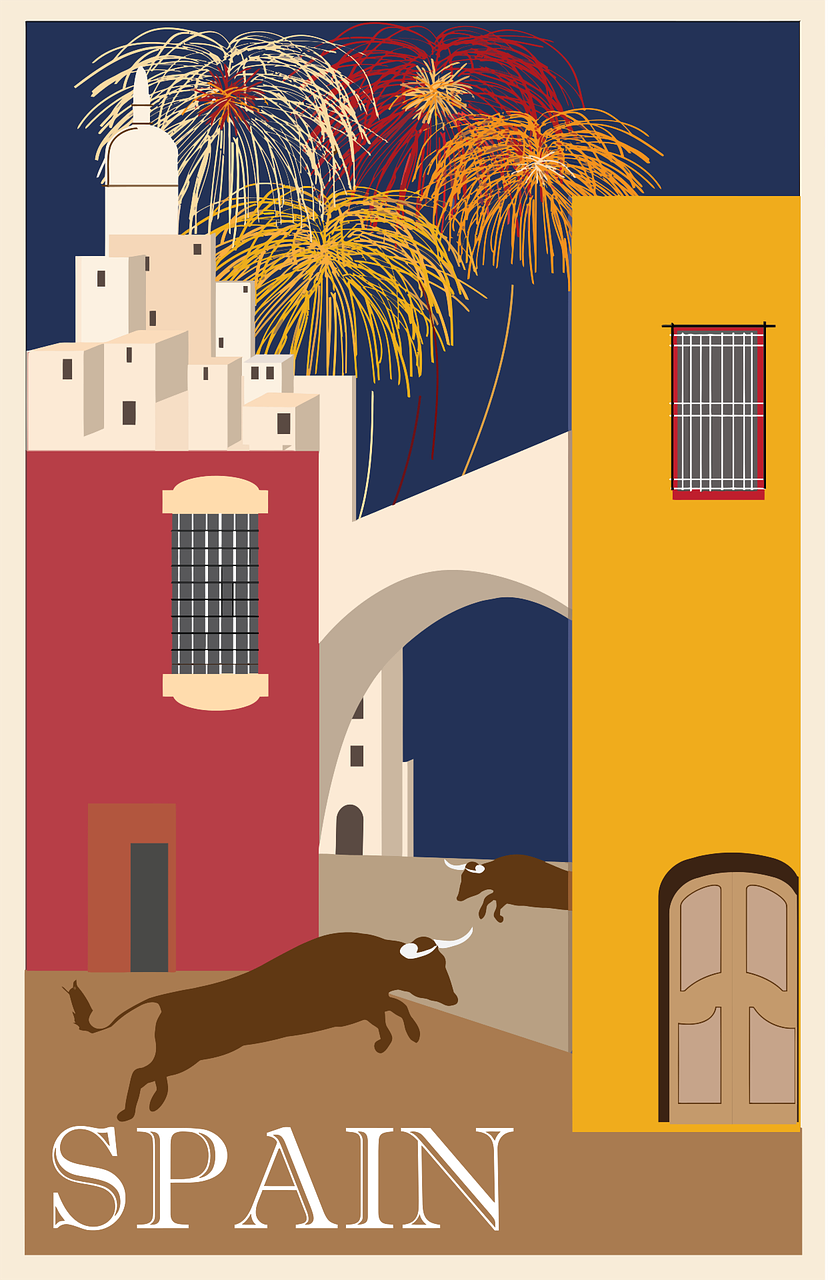 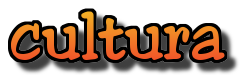 español
español - cover
Nombre : ……………………………………………….
Profesor (a) : ……………………………………..
Clase : ……………………………………………..
La familia Mamani Flores
Characters
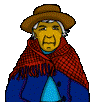 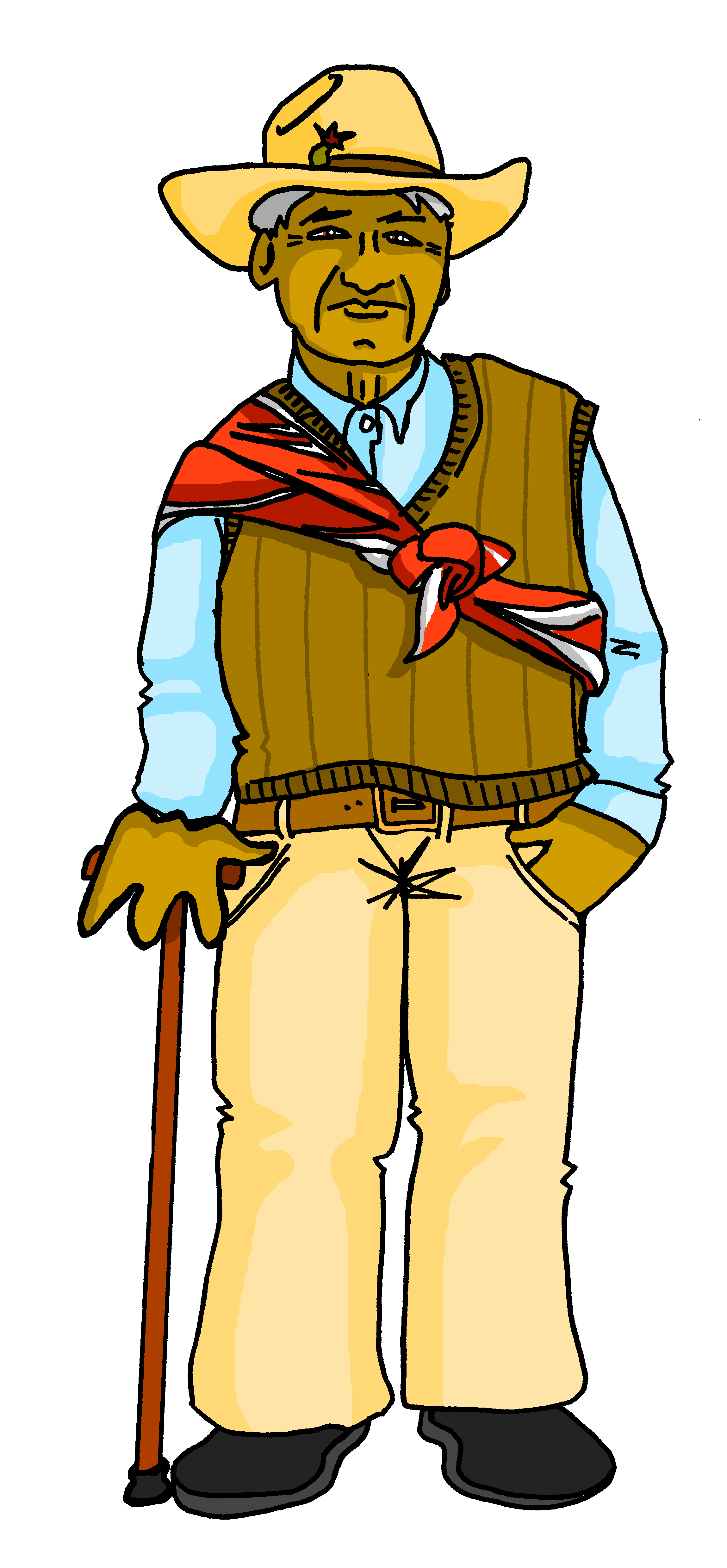 Valeria
Miguel
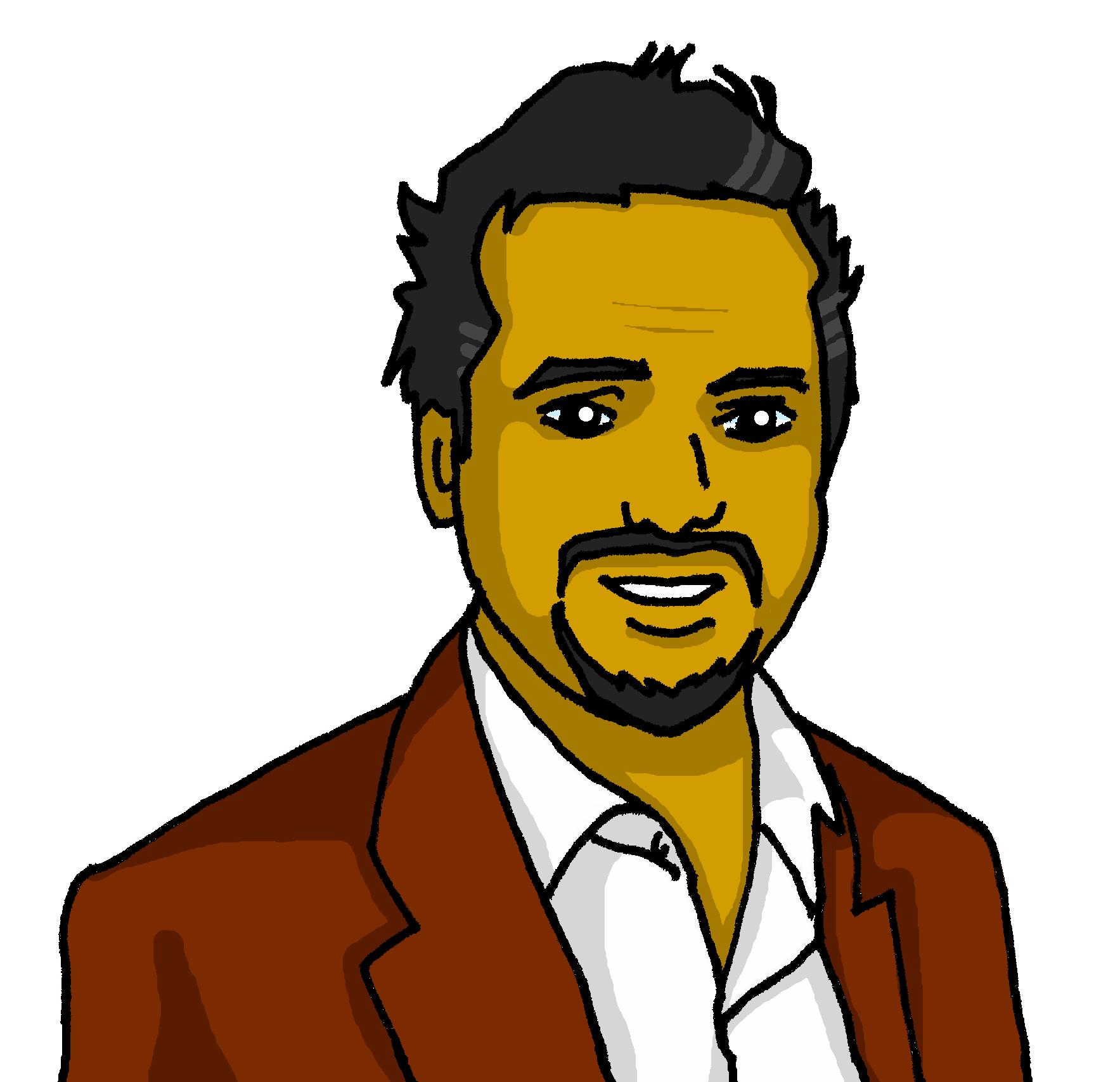 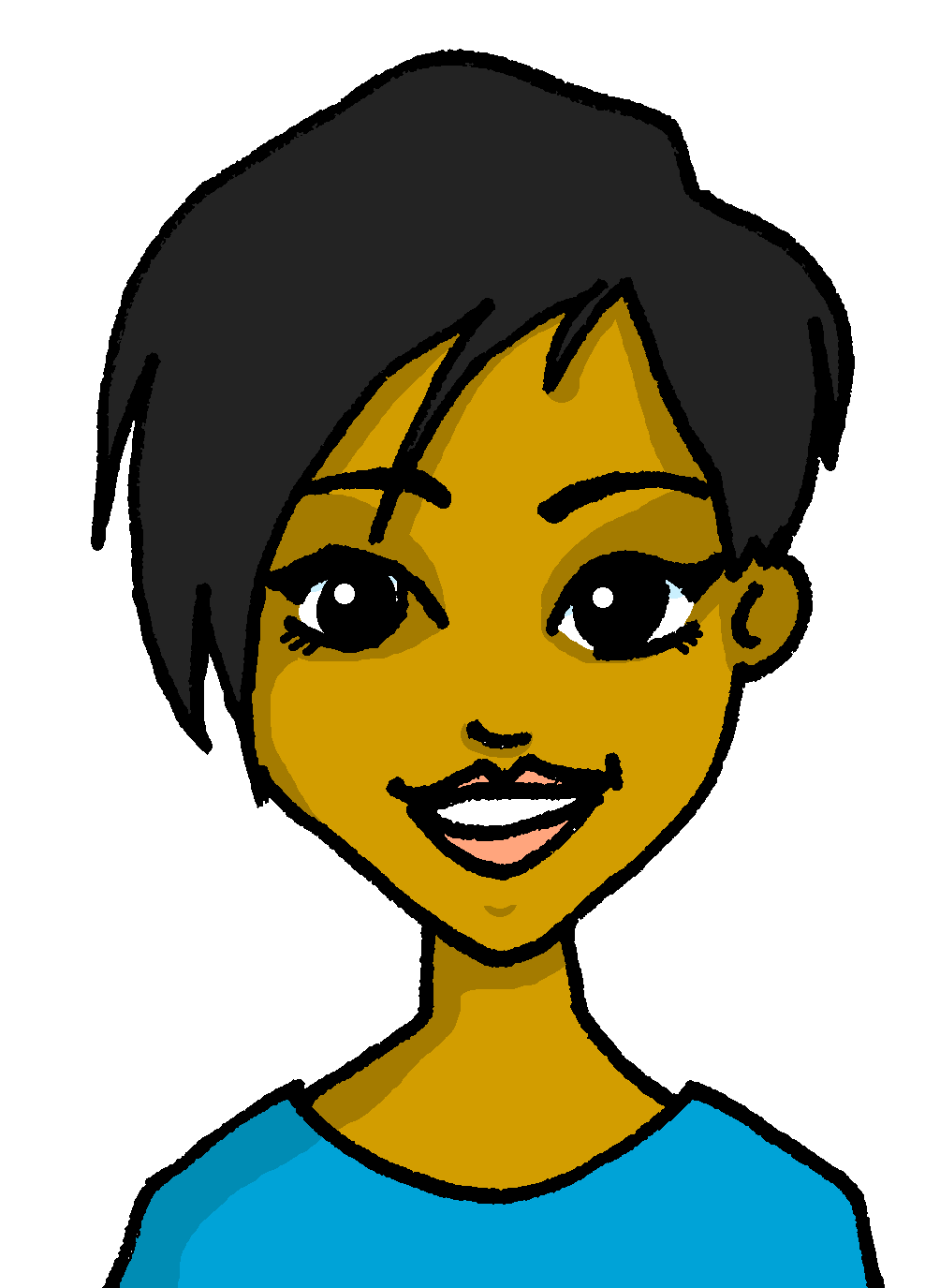 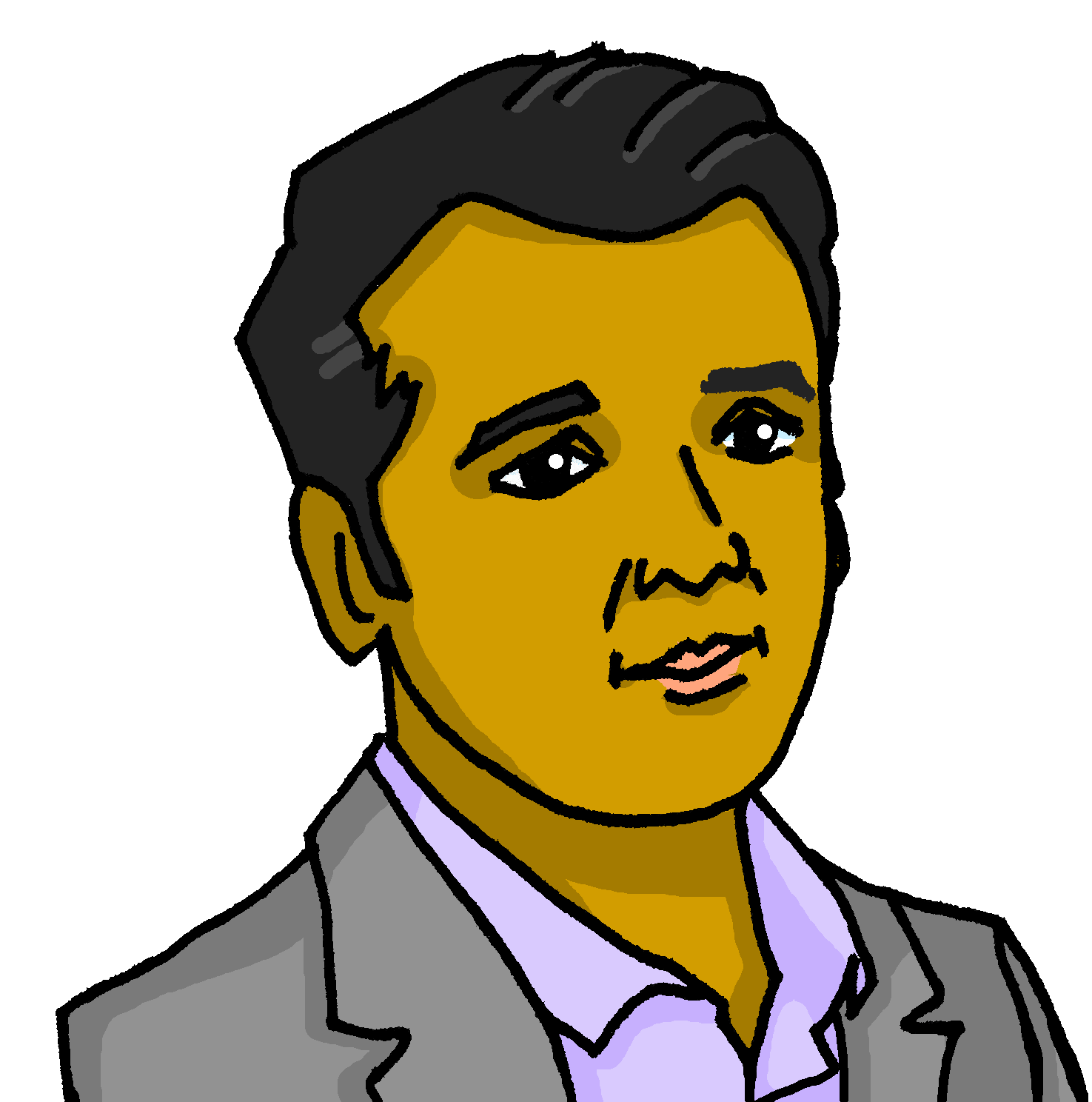 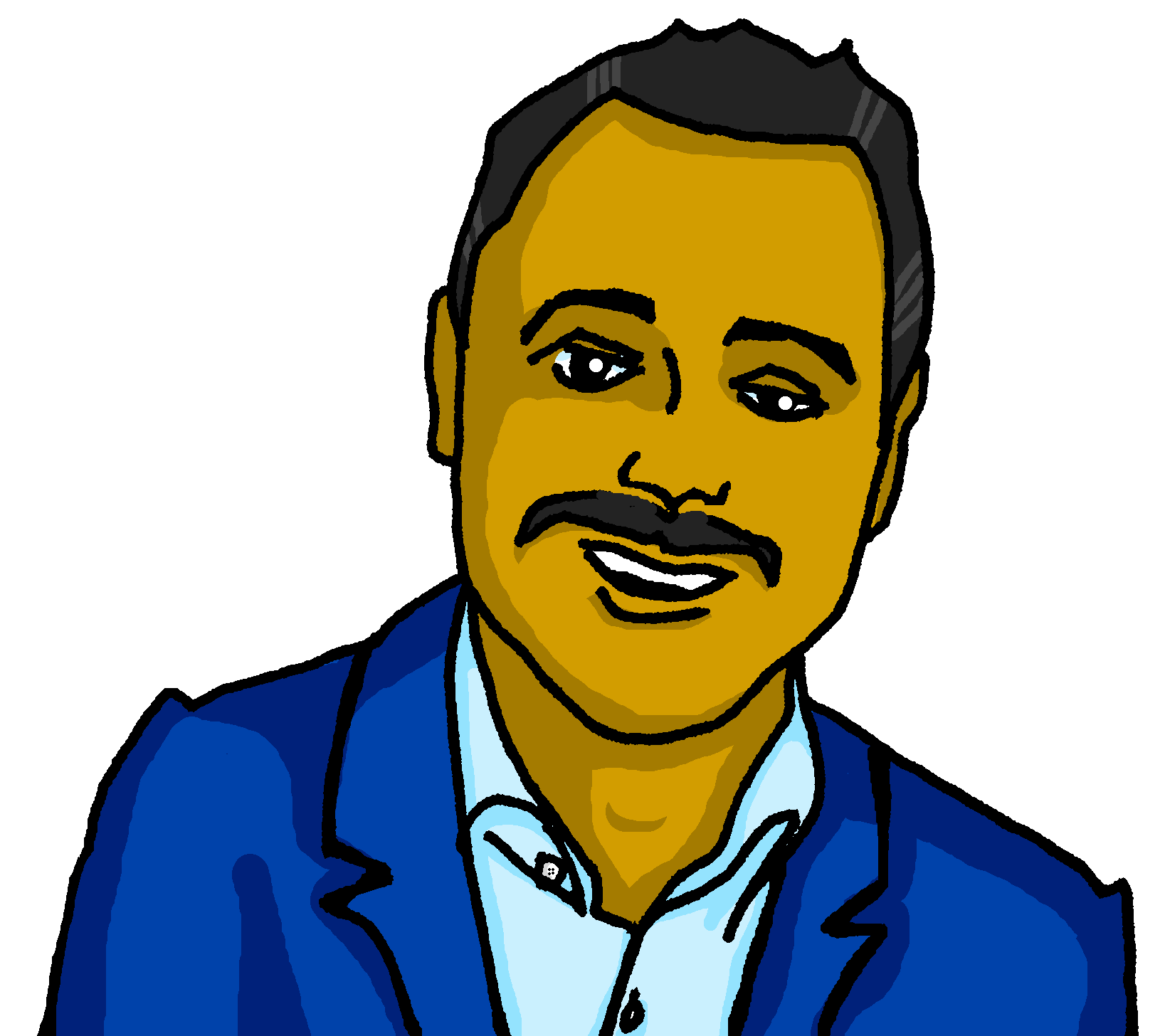 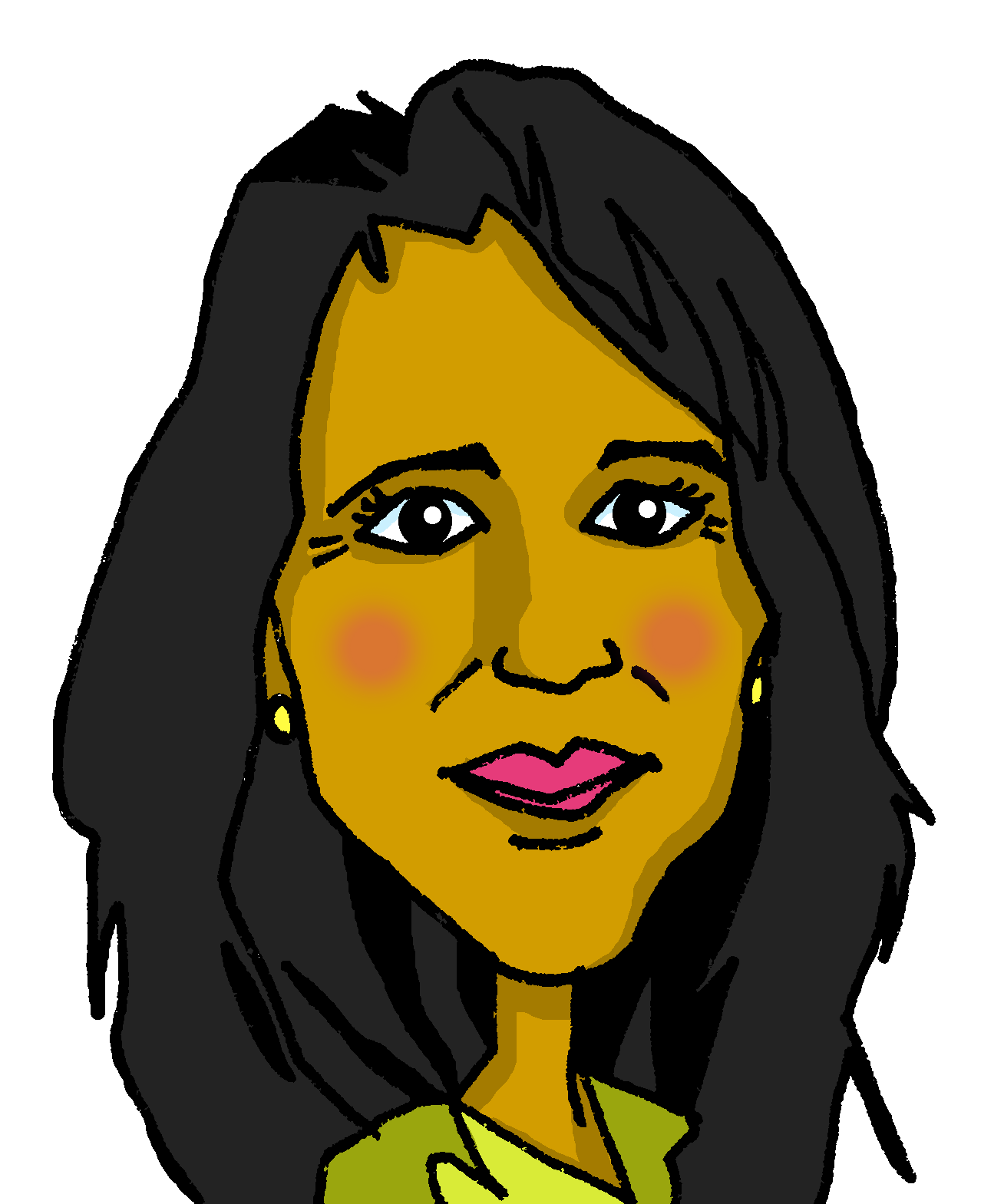 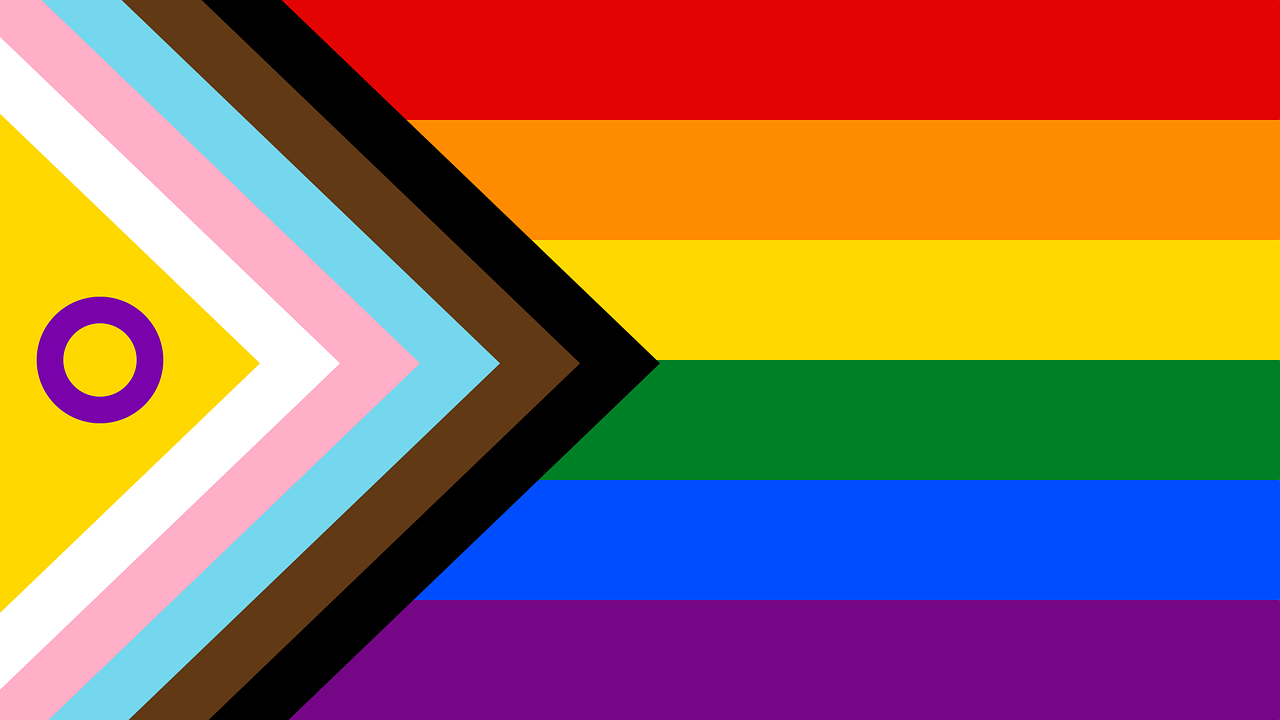 Jorge
Pedro
Elena
Hugo
Ceci
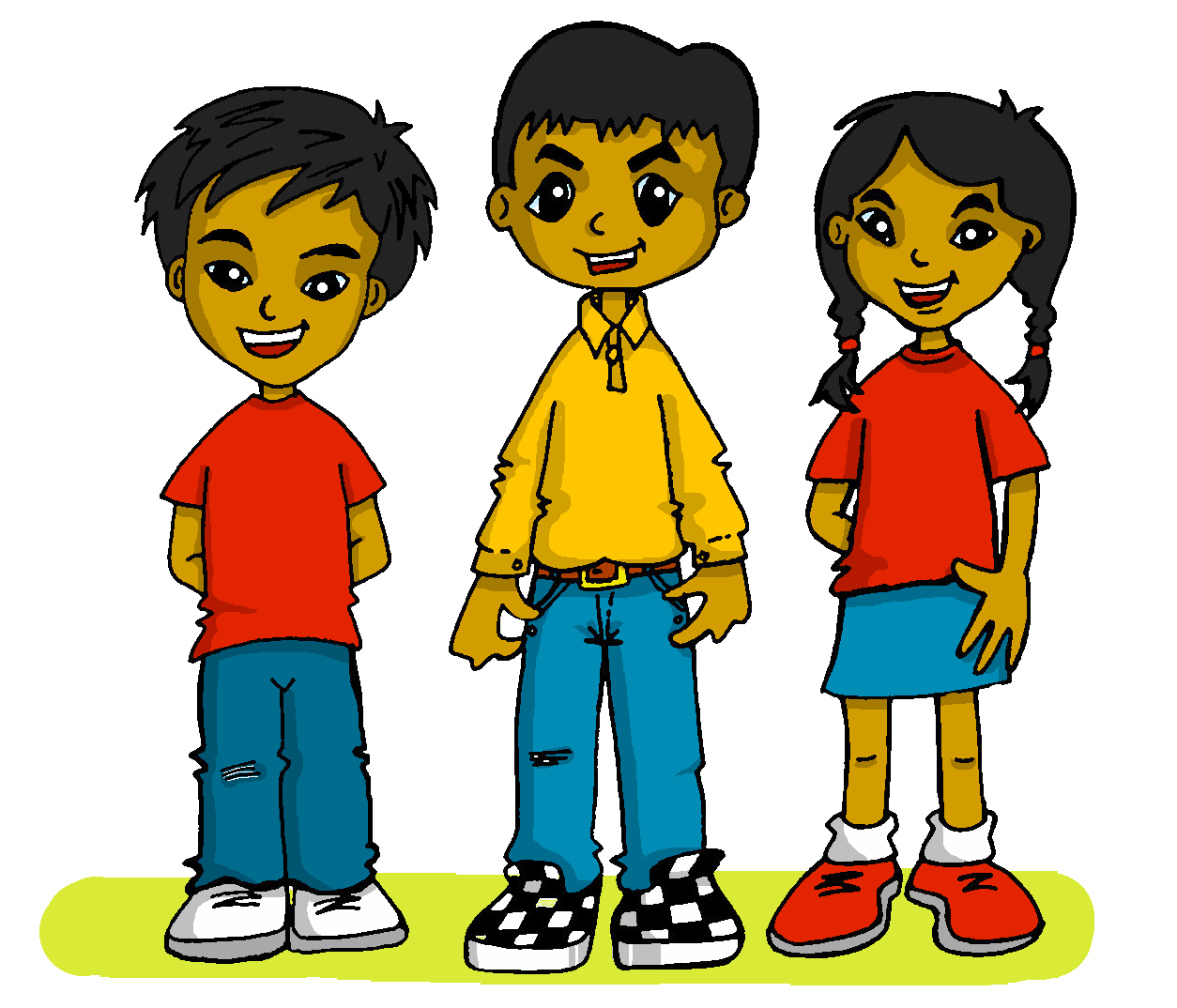 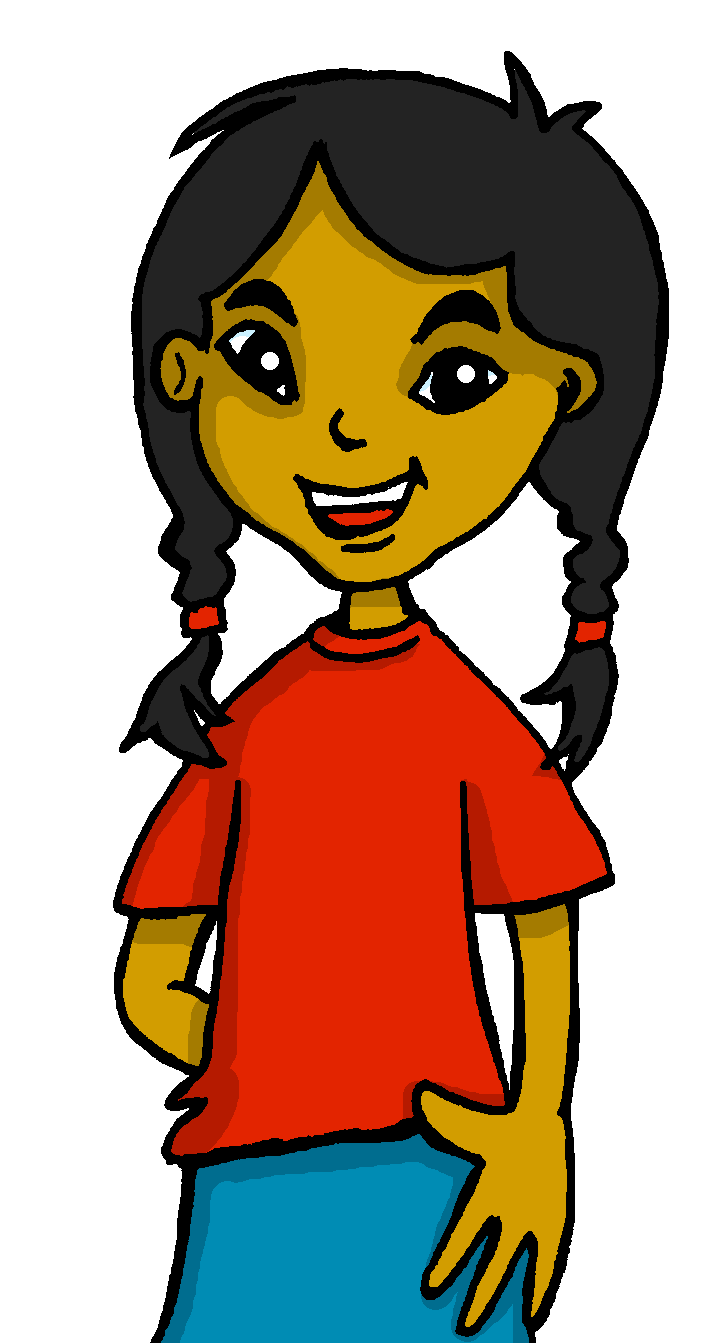 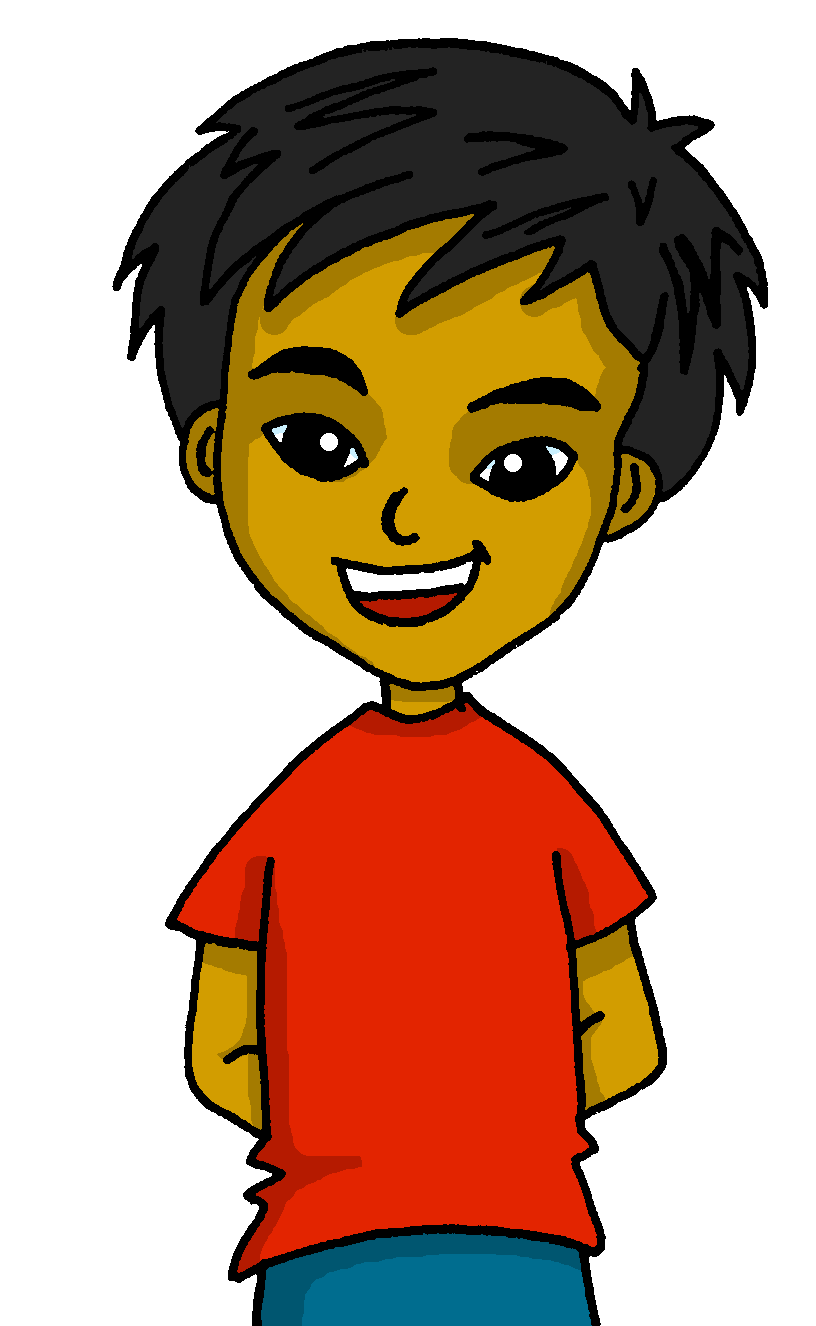 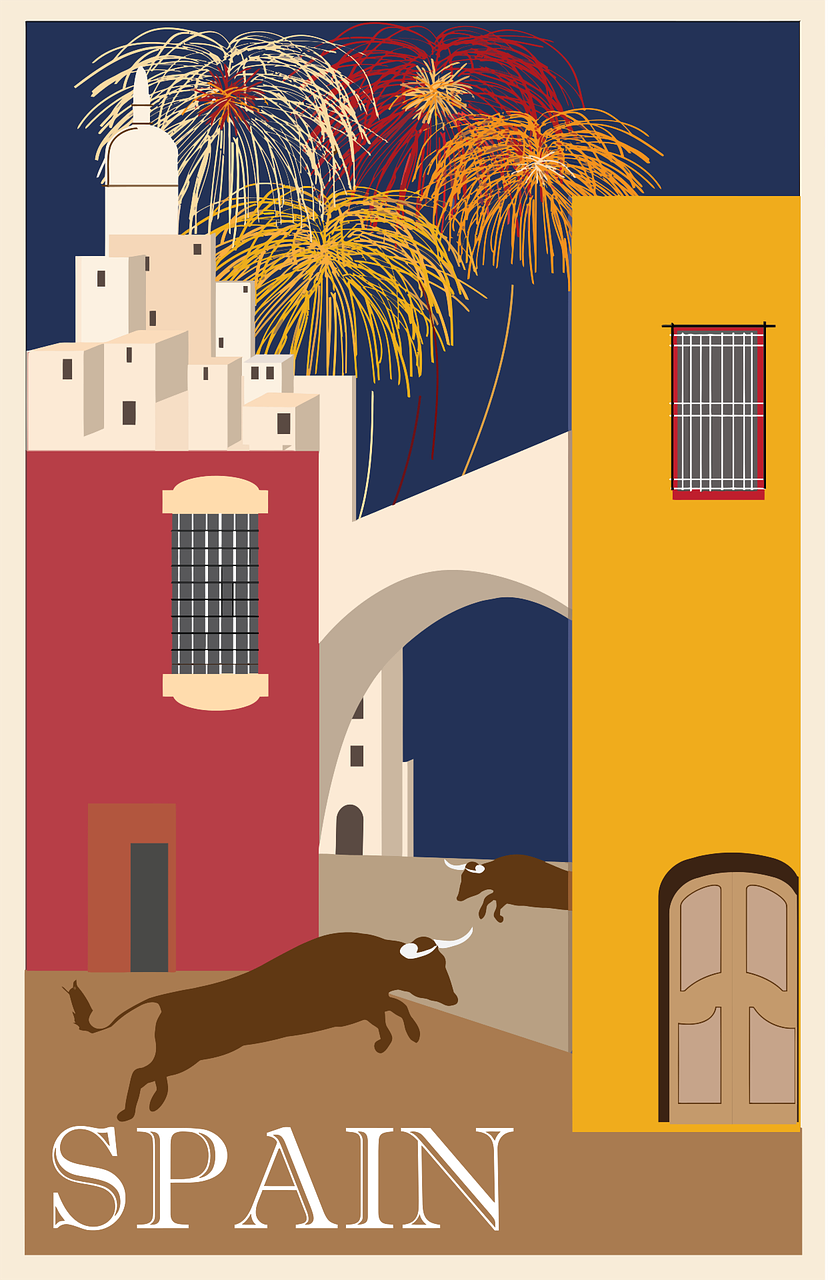 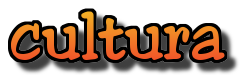 Luis
Quique
Sofía
mascotas
amigos
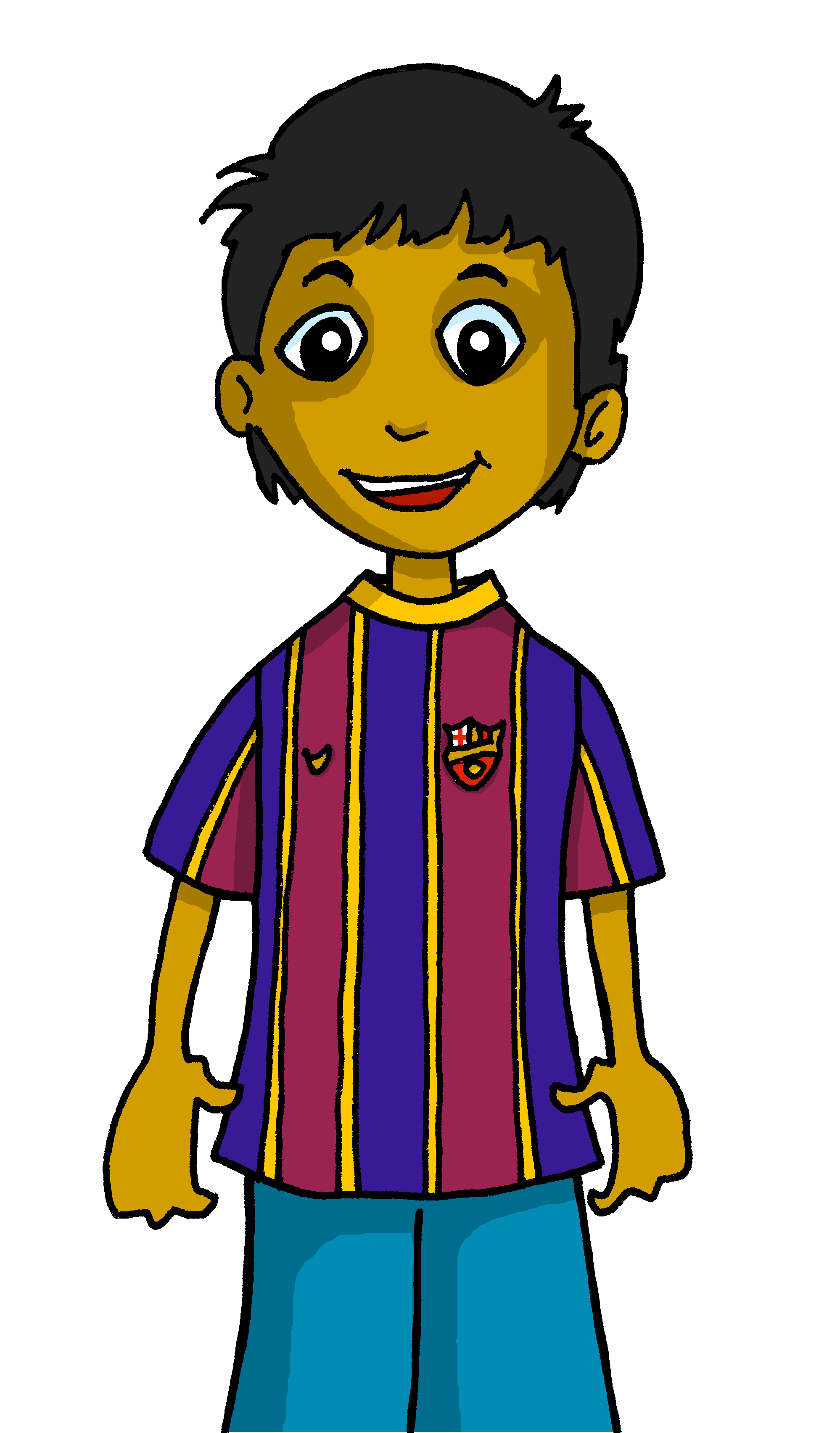 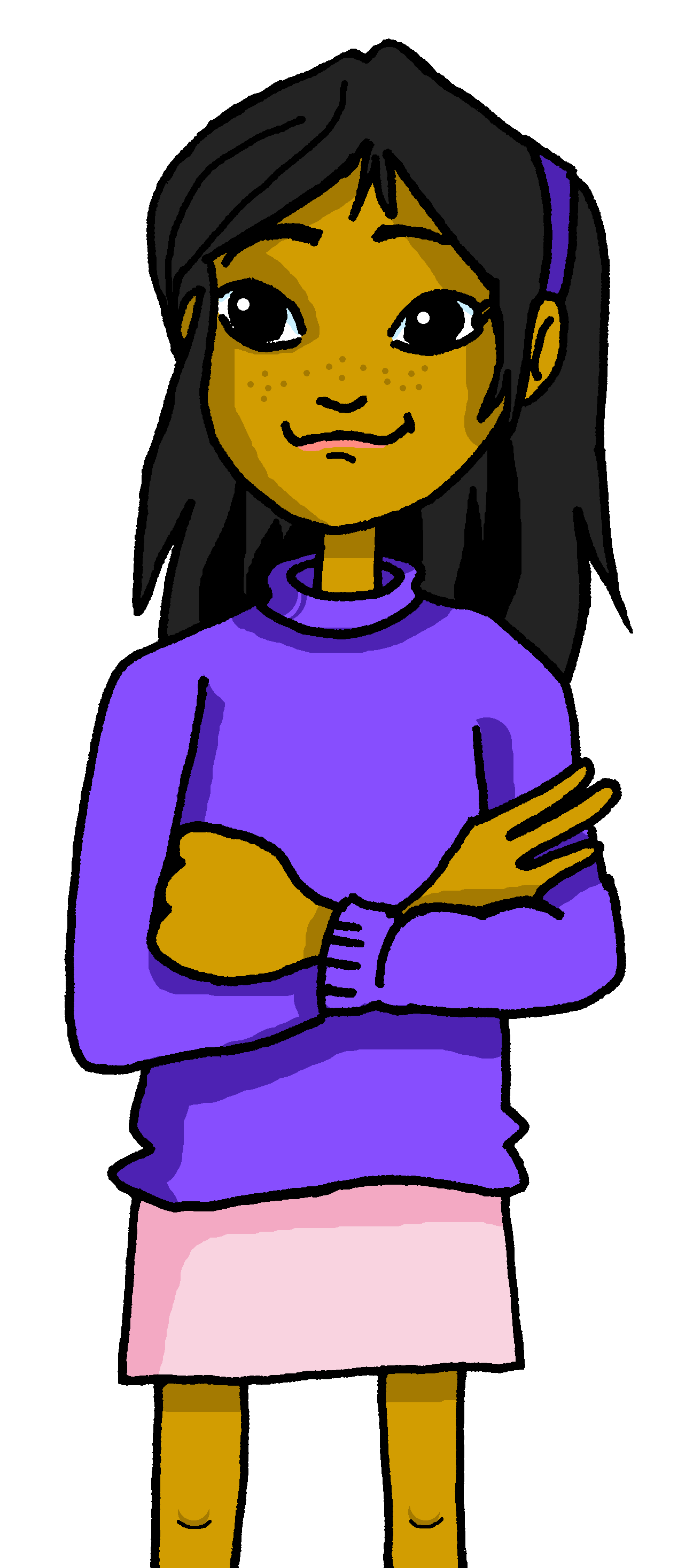 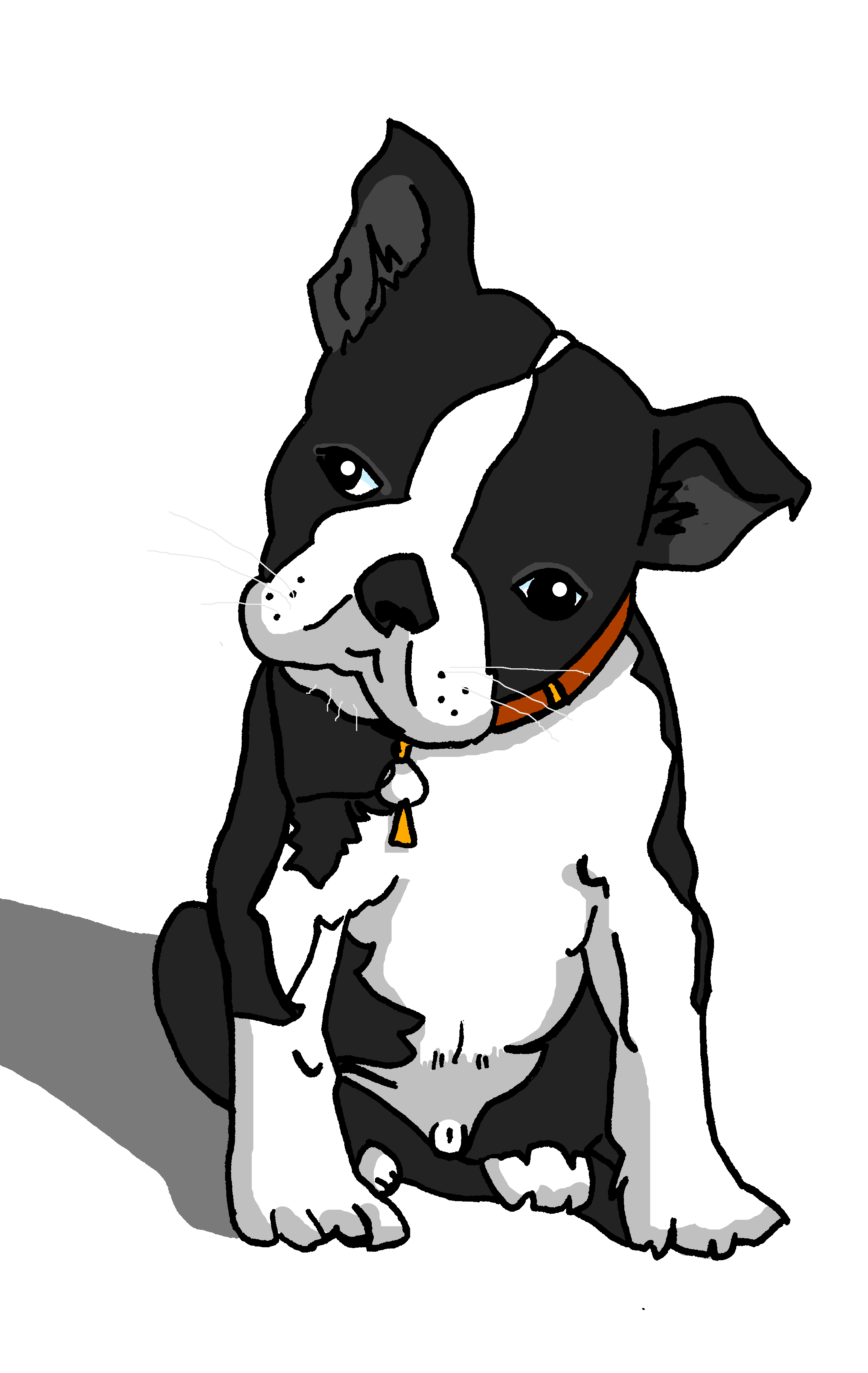 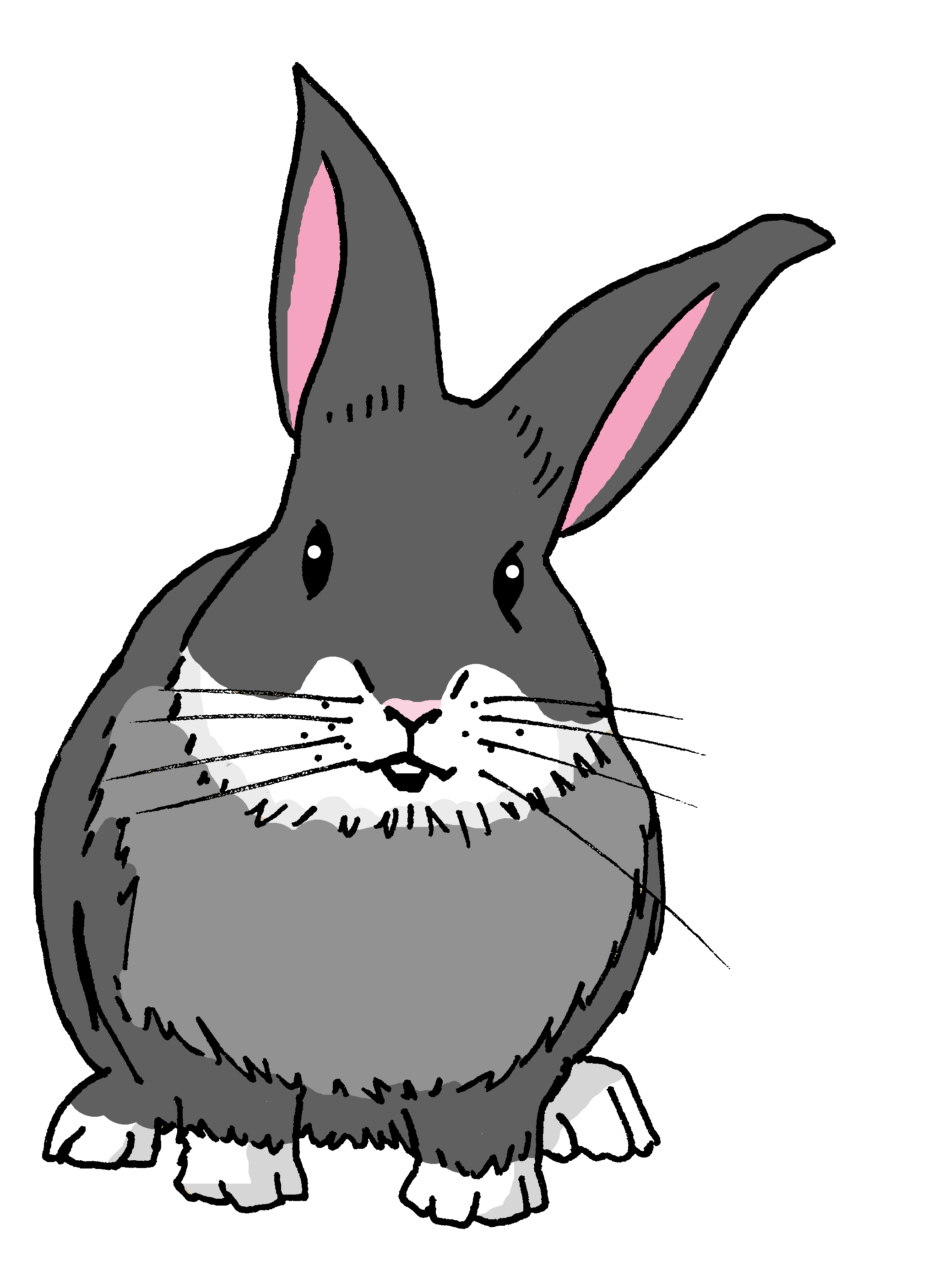 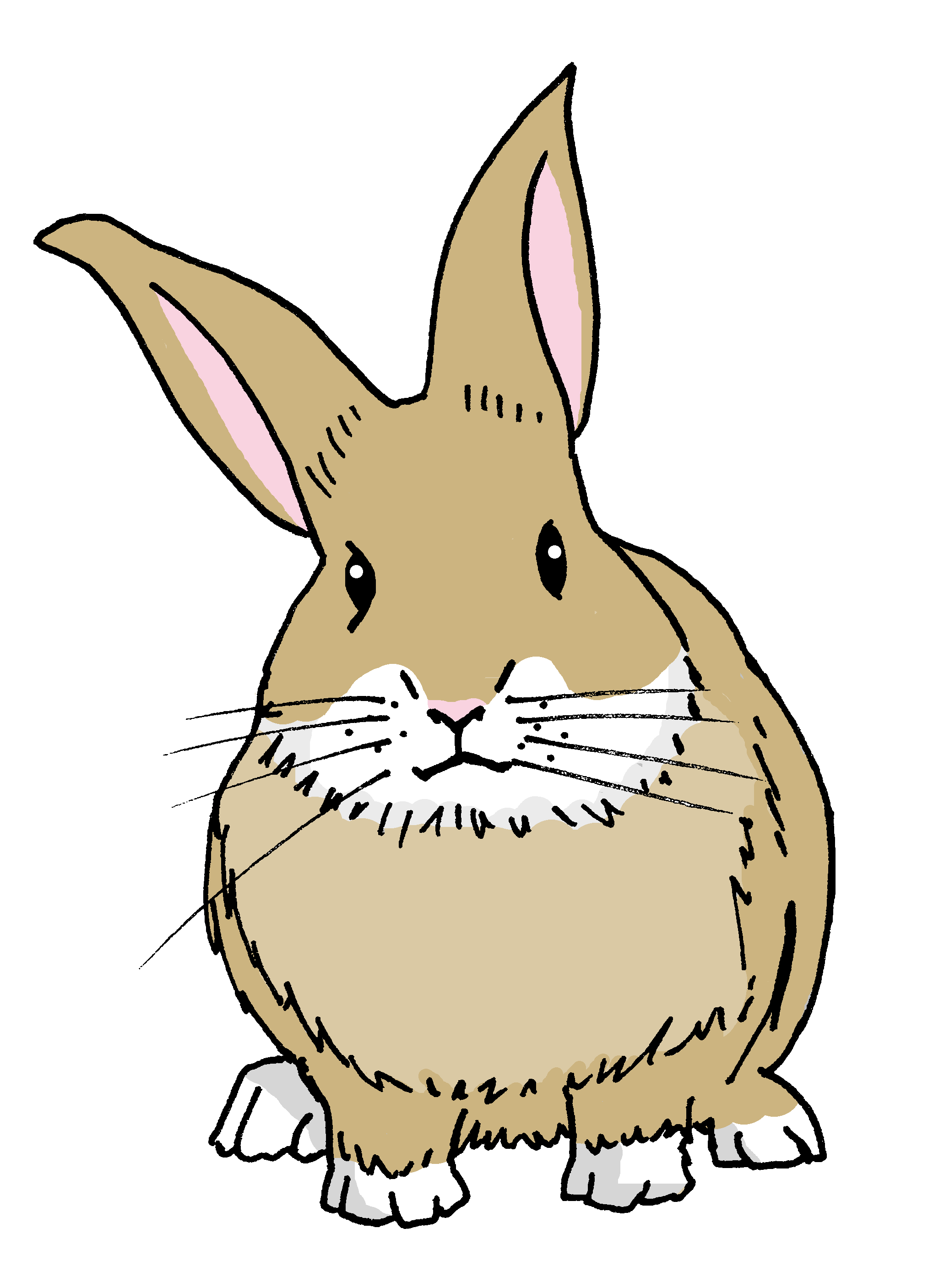 Pancho
Ángela
Rubén
Manchita
Santi
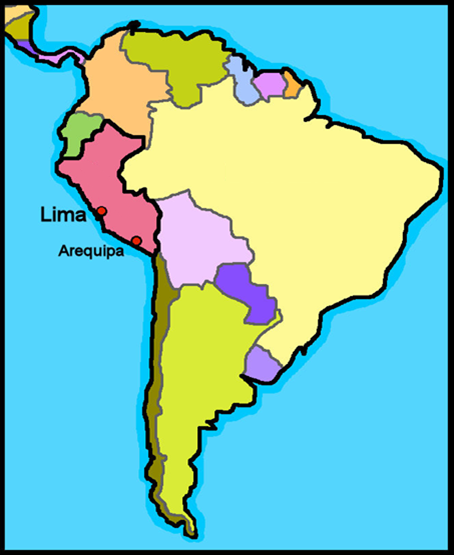 ‘Paisajes para que los pintes’, de Gloria Fuertes.
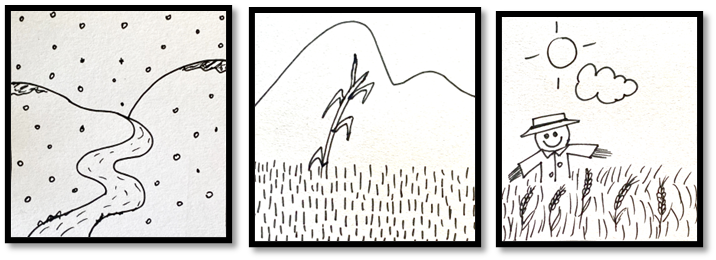 Perú
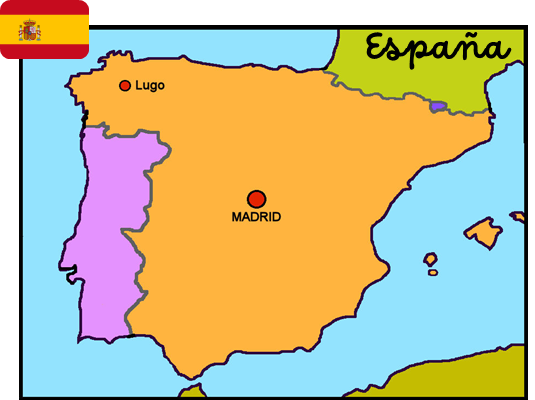 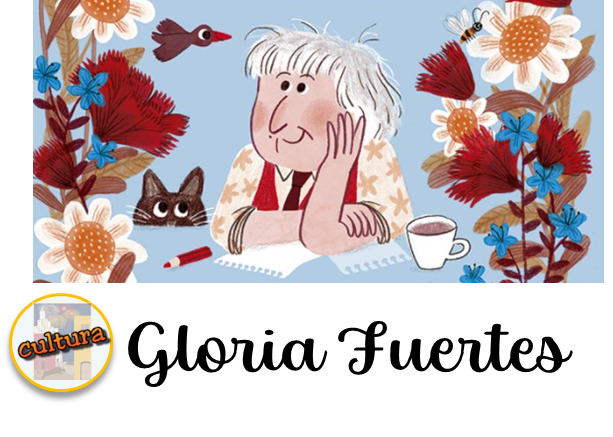 Contents
Term 3 learning
Term overview
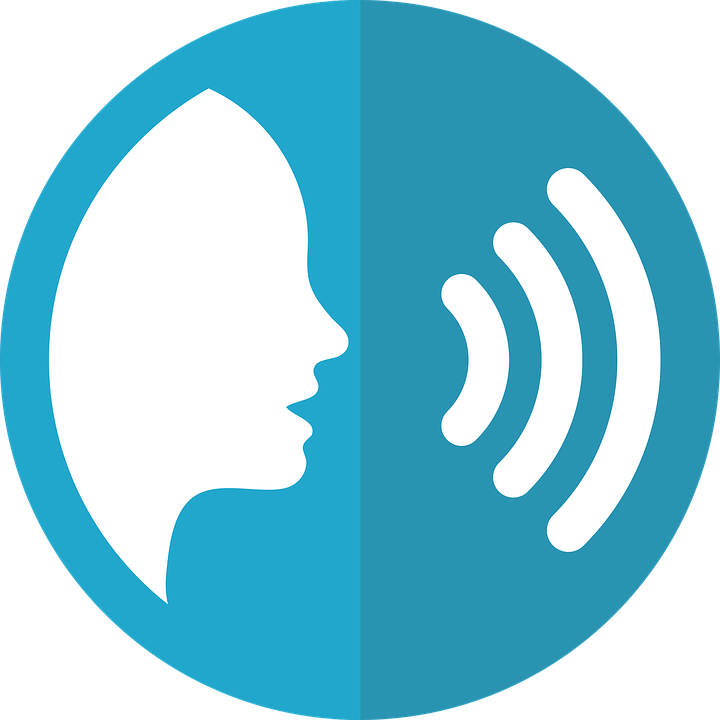 Phonics
Phonics
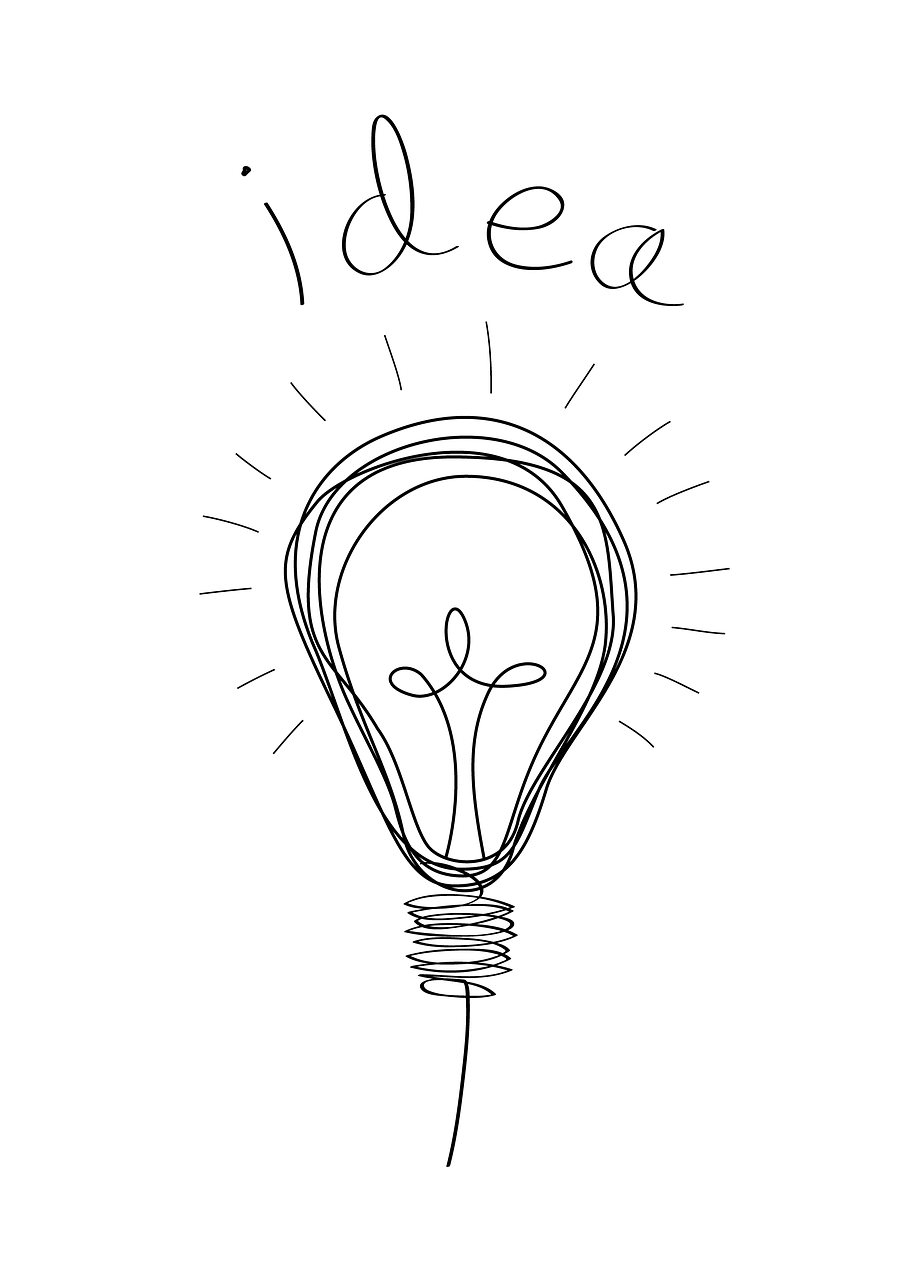 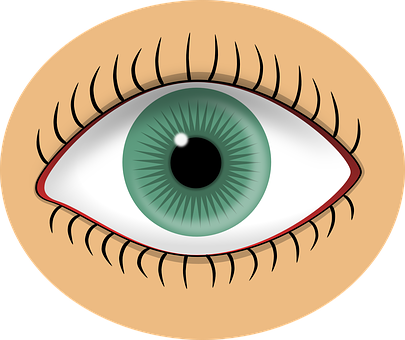 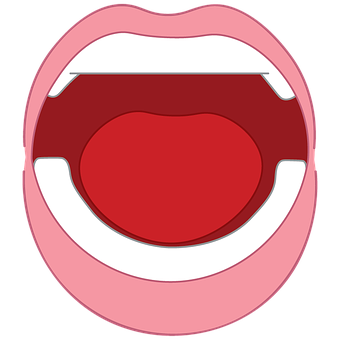 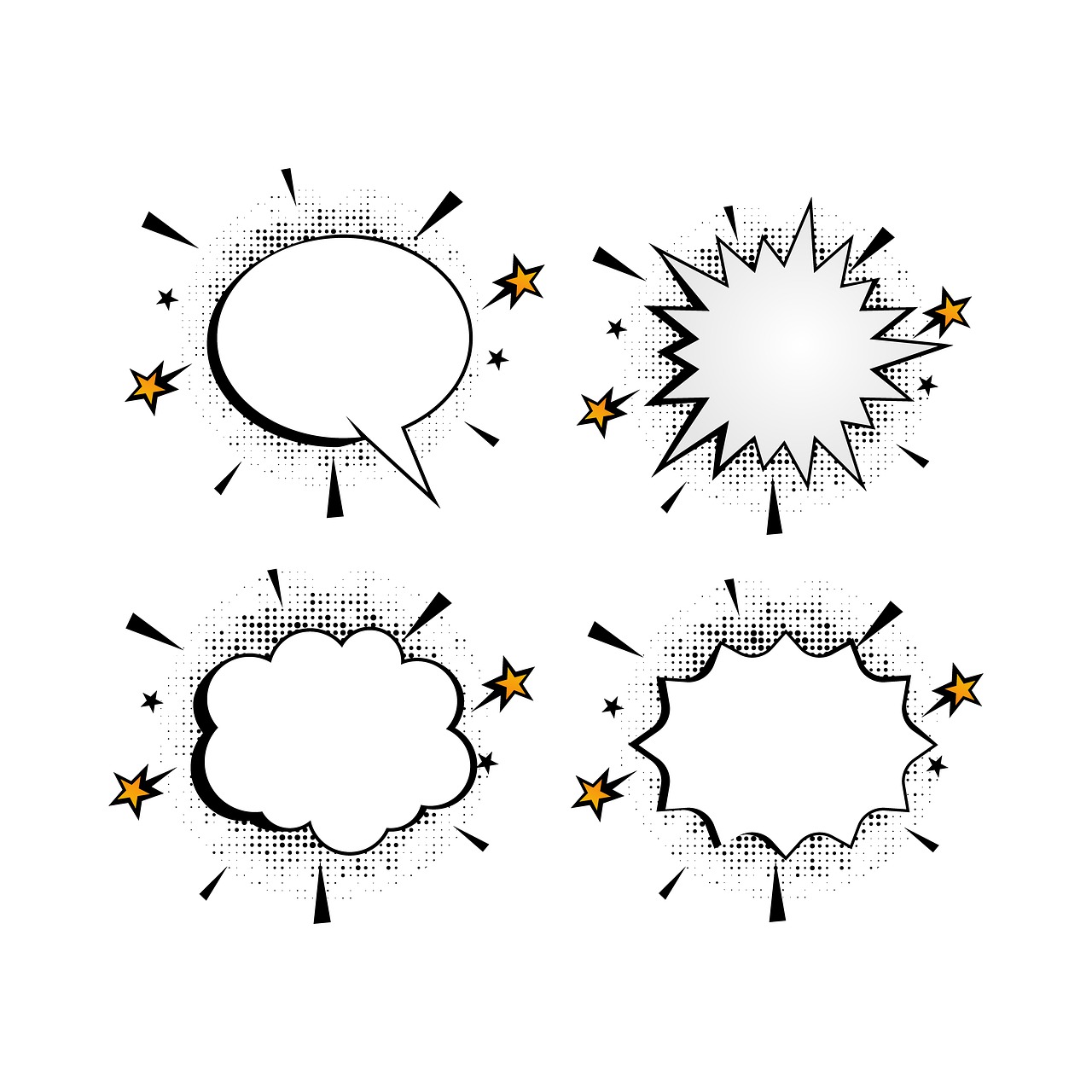 ojo
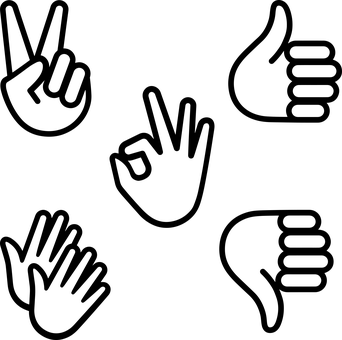 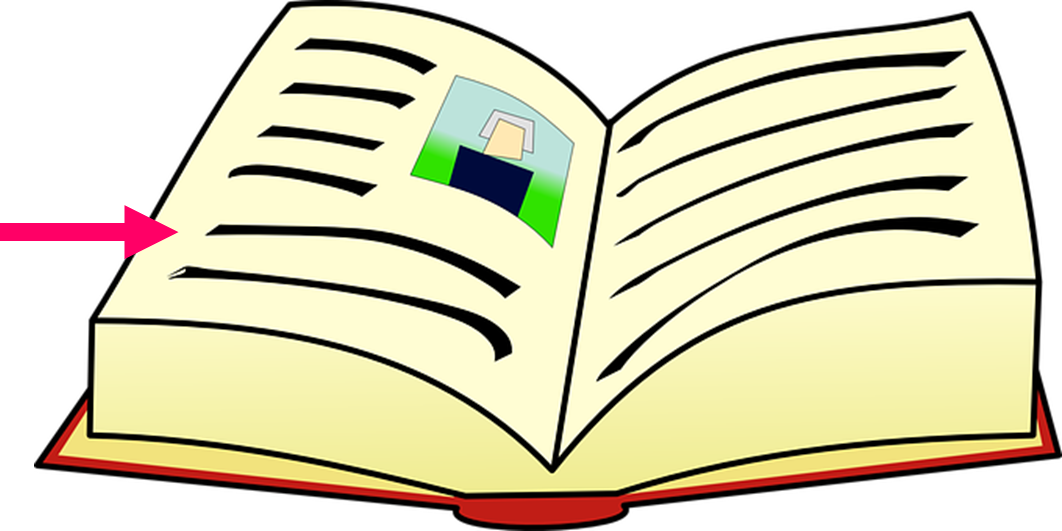 gesto
página
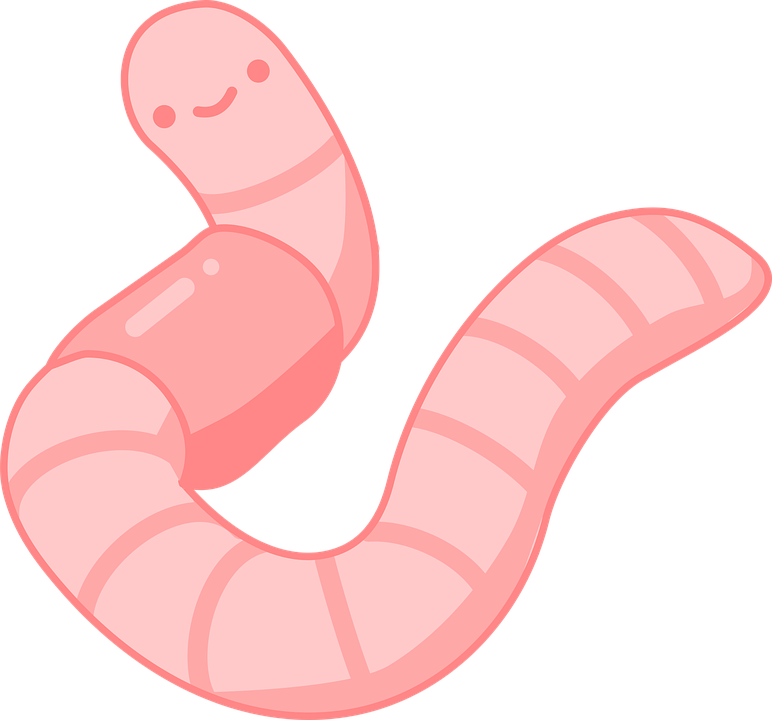 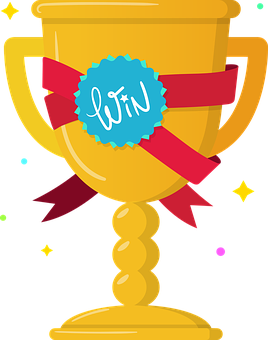 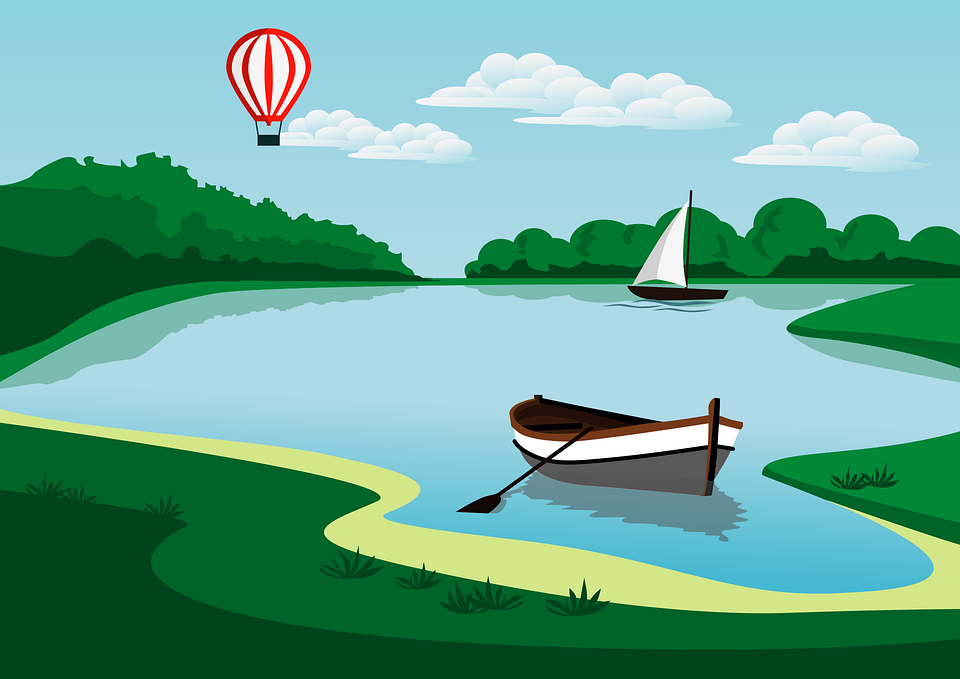 gusano
ganar
lago
Spanish vowels are usually short and open!
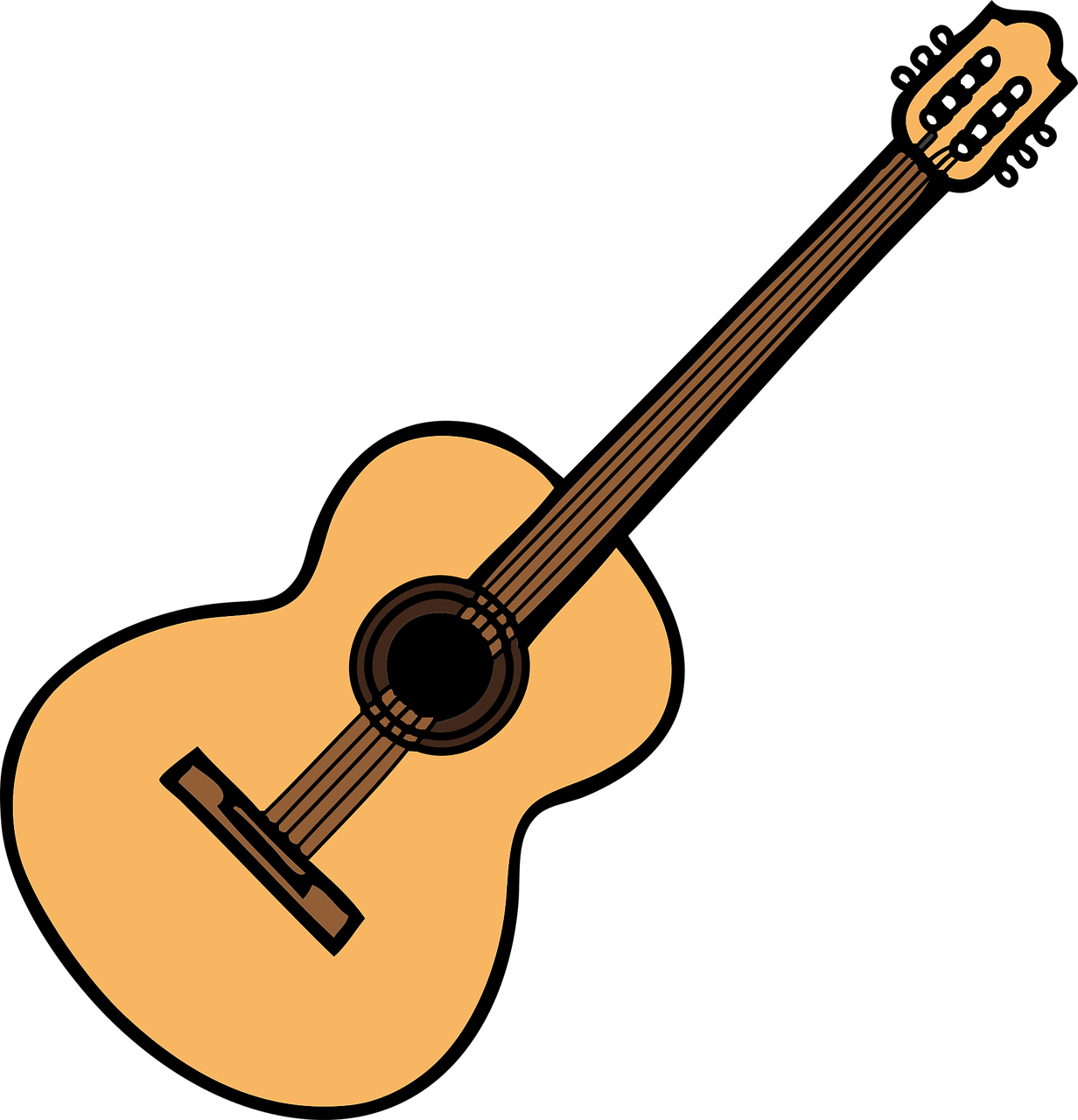 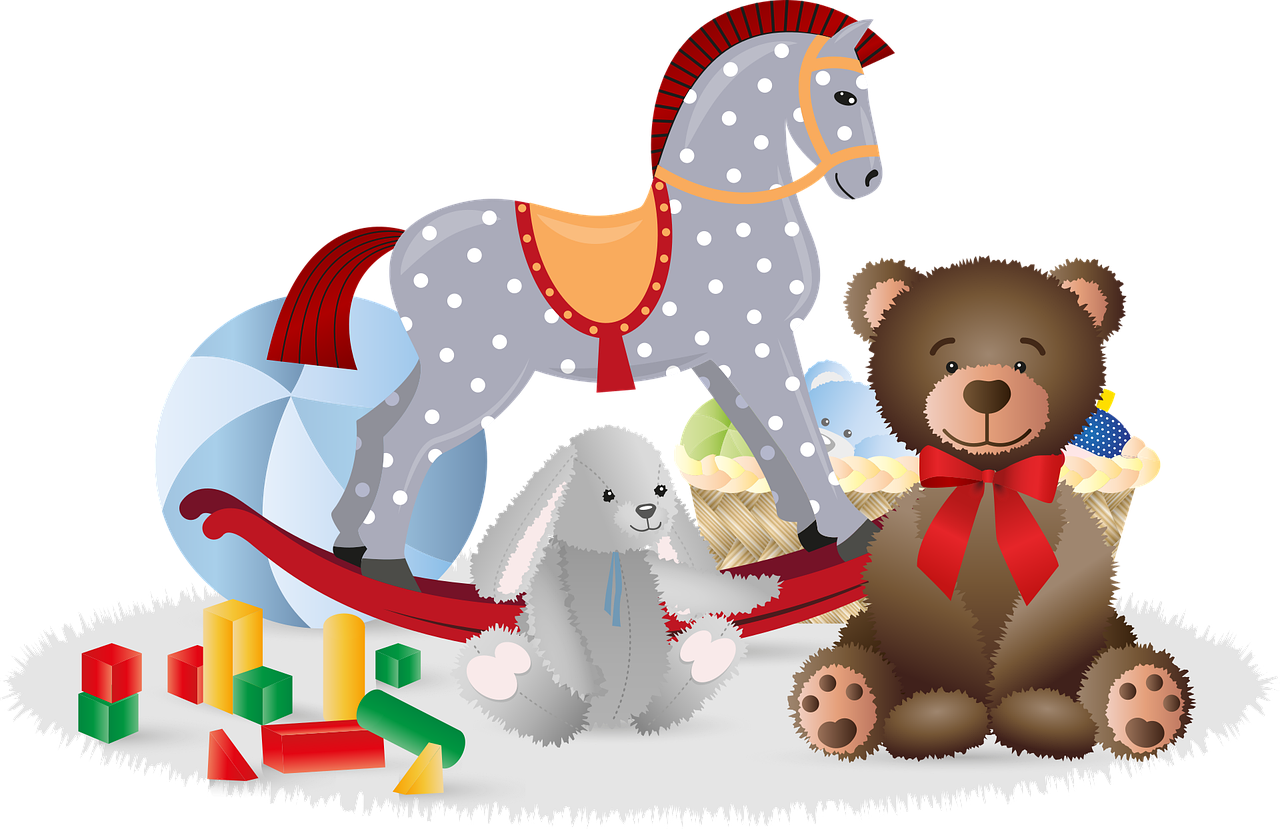 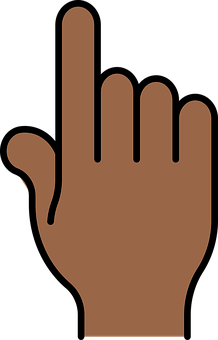 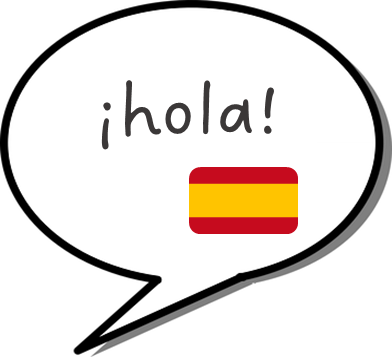 guitarra
juguete
mano
español
Rojo term 3
Describing things and people
Rojo term 3 week 1
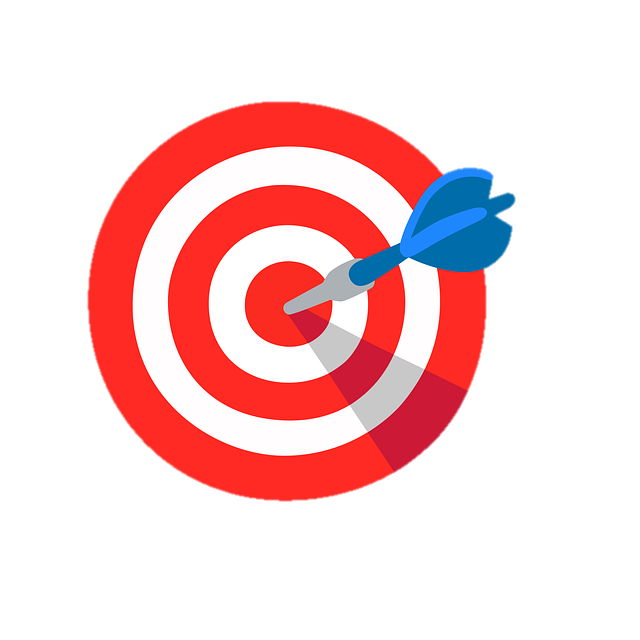 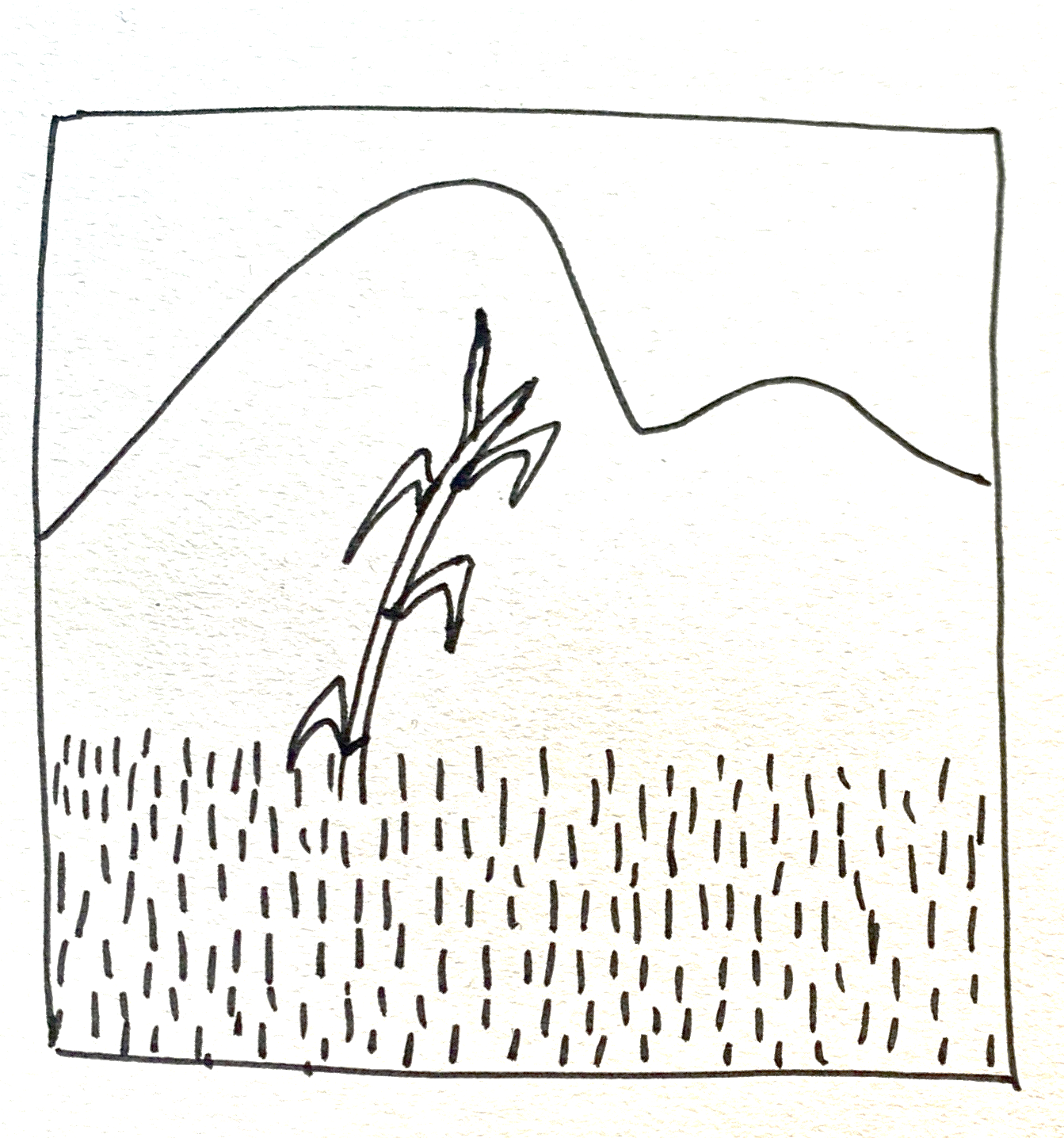 Describe pictures
Gloria Fuertes
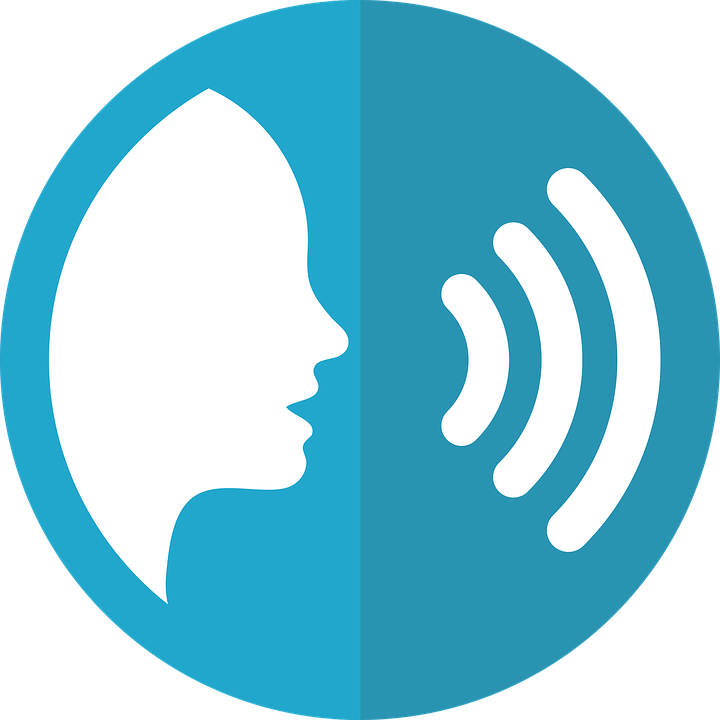 pronunciar
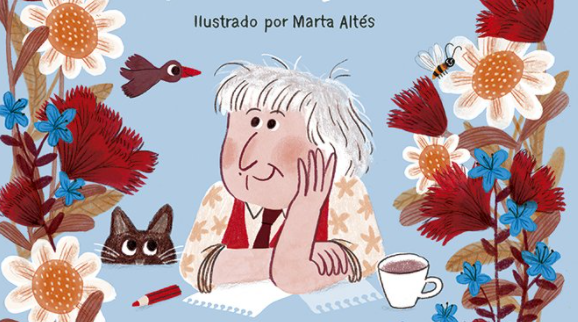 Understand and write poems
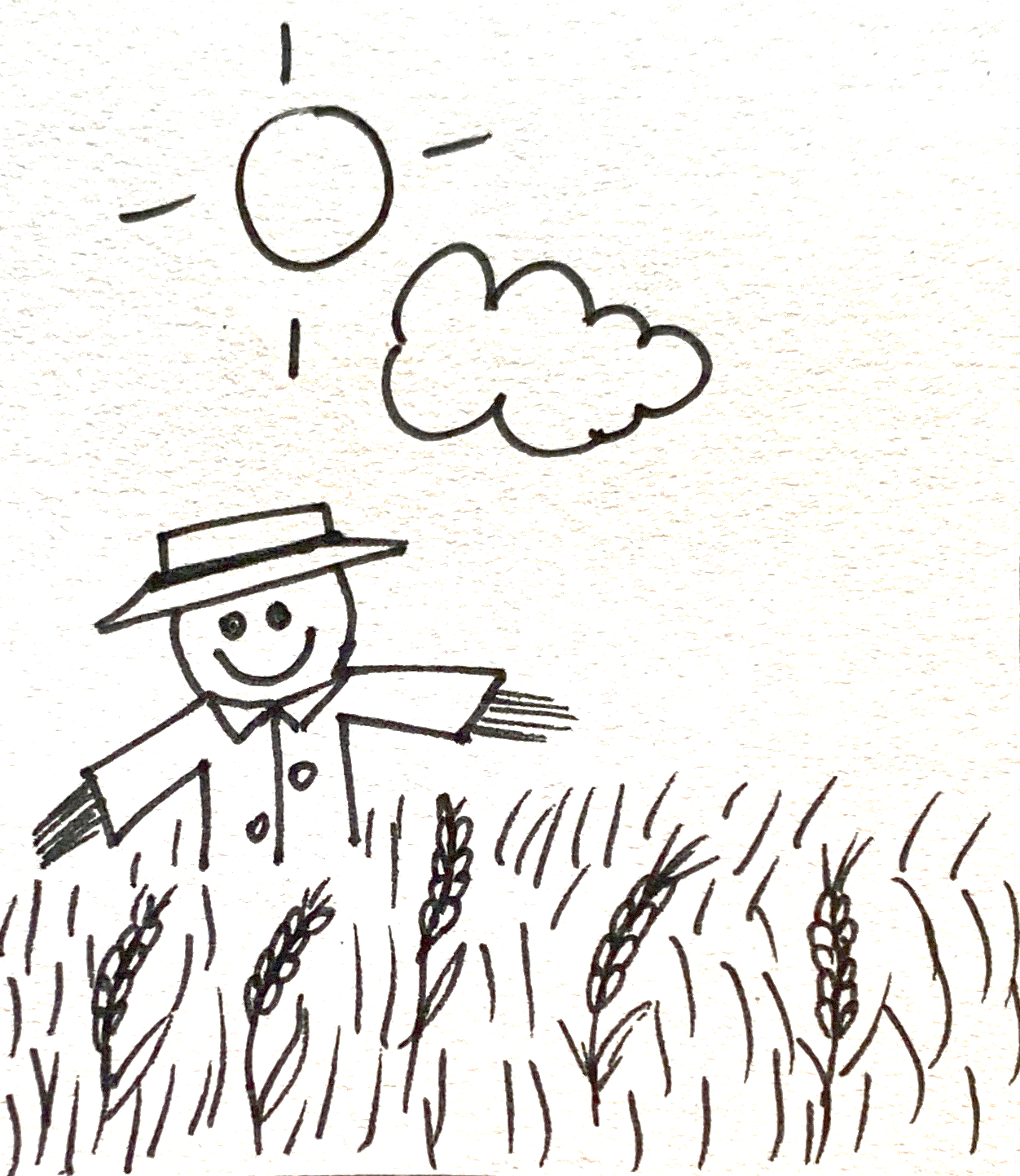 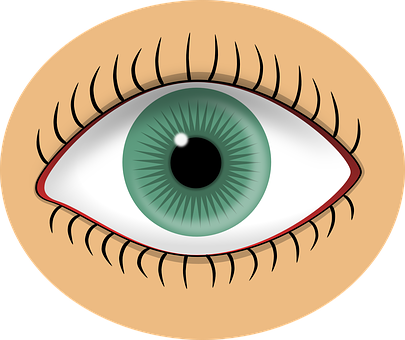 1
ojo
‘Paisajes para que los pintes’.
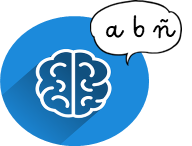 Write down the key language for this week.
vocabulario
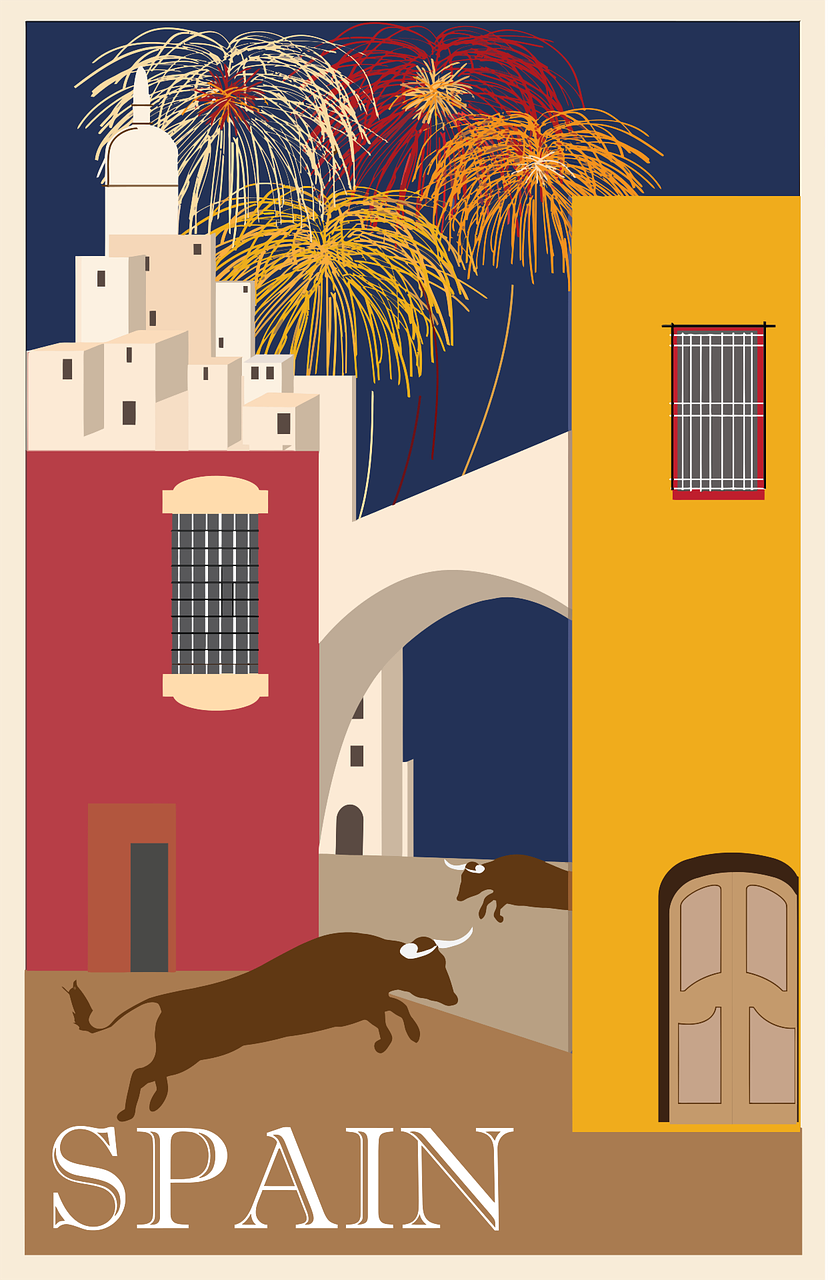 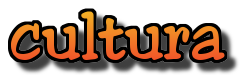 Definite and indefinite articles
[‘a/an’ & ‘the’]
We have learned that to say a (or an) in Spanish before a noun, you use un or una, depending on whether the noun is masculine or feminine.
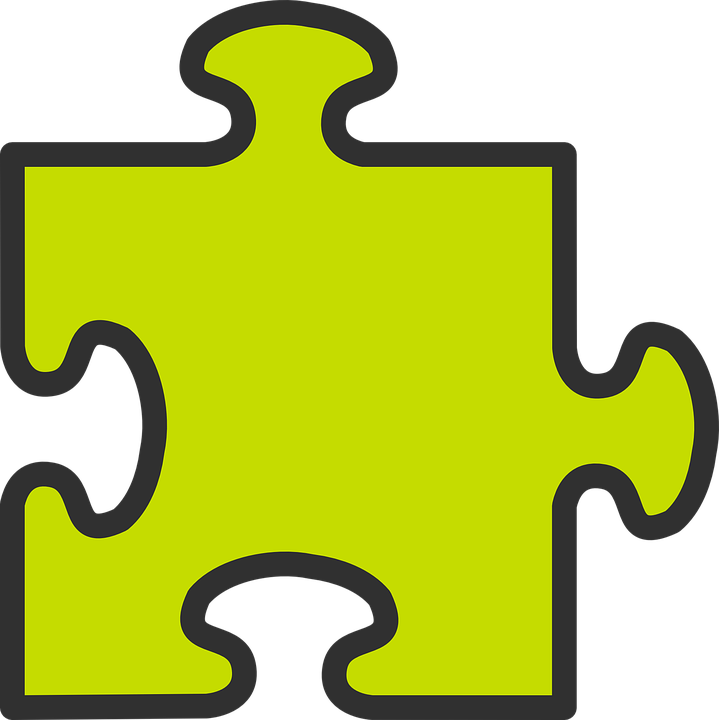 gramática
a sun
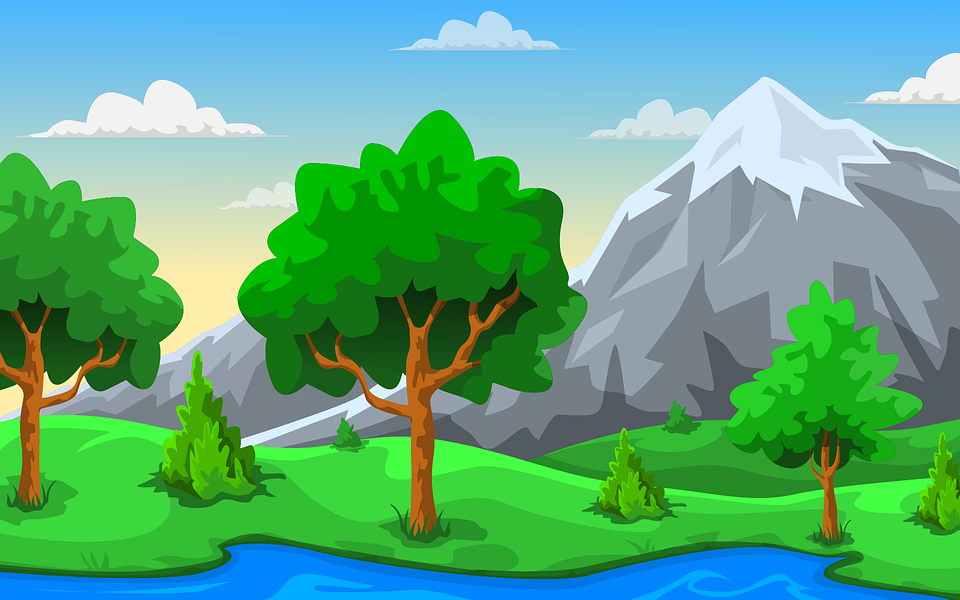 un sol
una montaña
a mountain
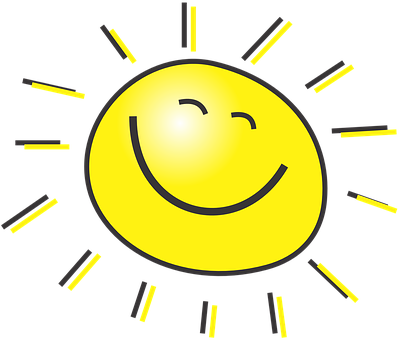 Many masculine
a sky
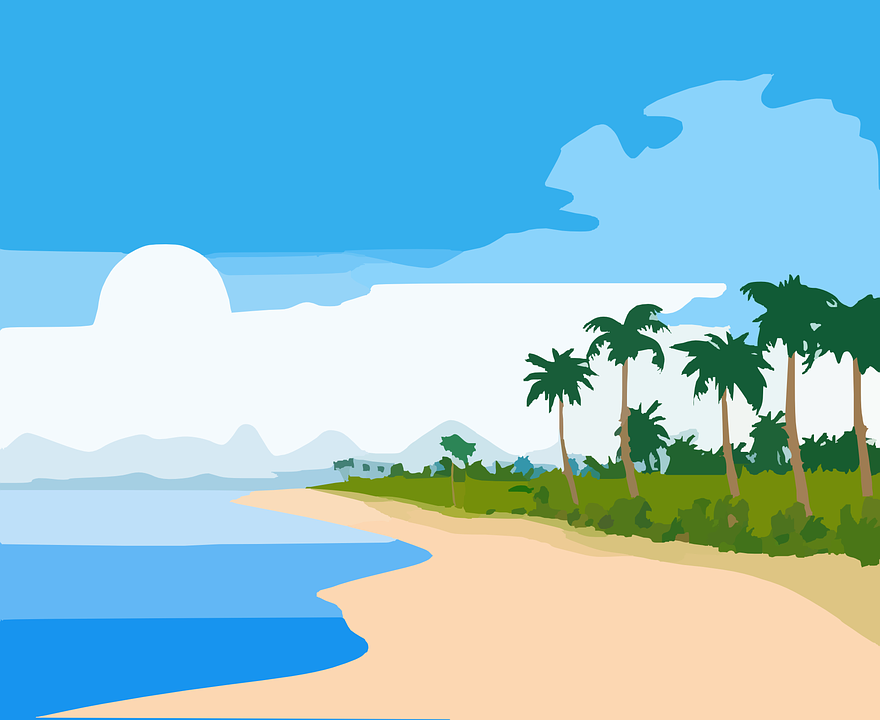 un cielo
una playa
a beach
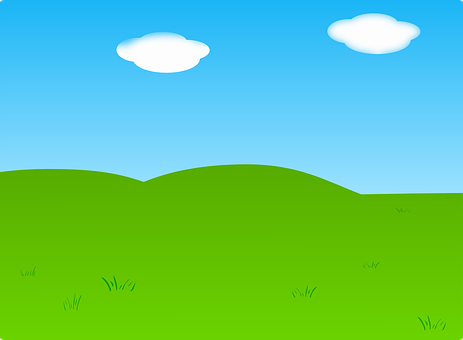 Nouns end in –o whereas feminine nouns often end in –a.
To say the before a singular noun, you use ‘el’ or ‘la’.
the sun
el sol
la montaña
the mountain
the sky
el cielo
la playa
the beach
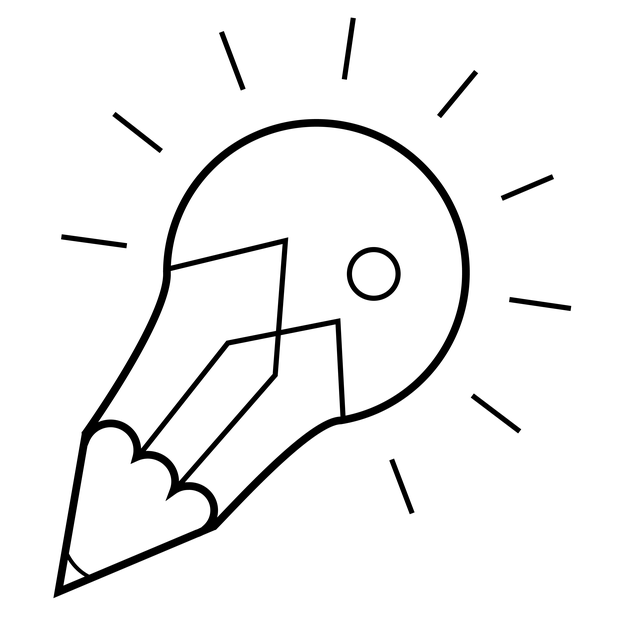 Translate the examples.
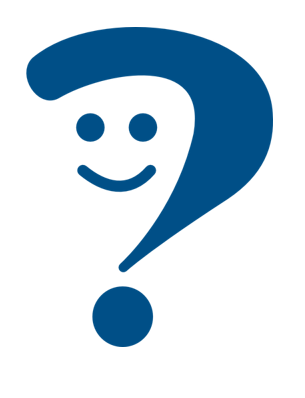 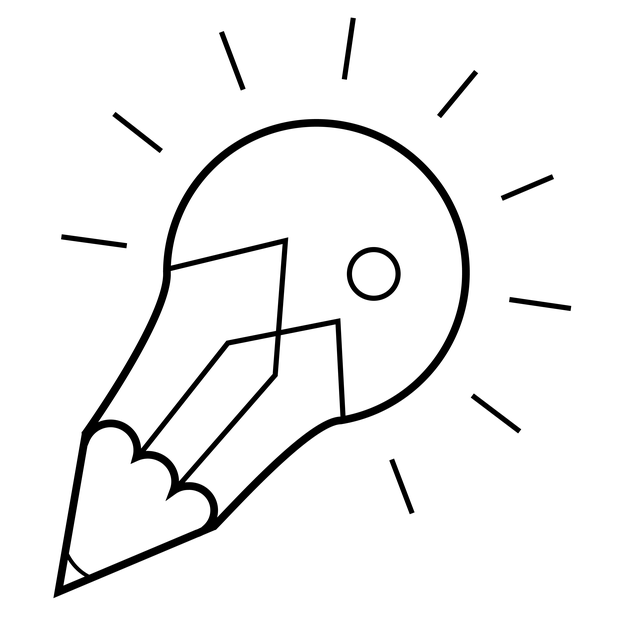 el río 🡪  ___________.
un río 🡪  ___________.
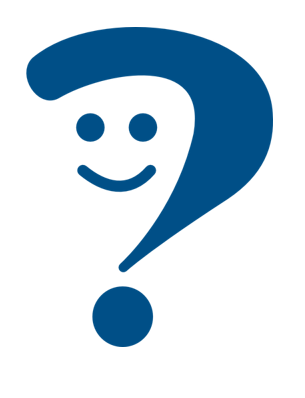 la río 🡪  ___________.
una nube 🡪  ___________.
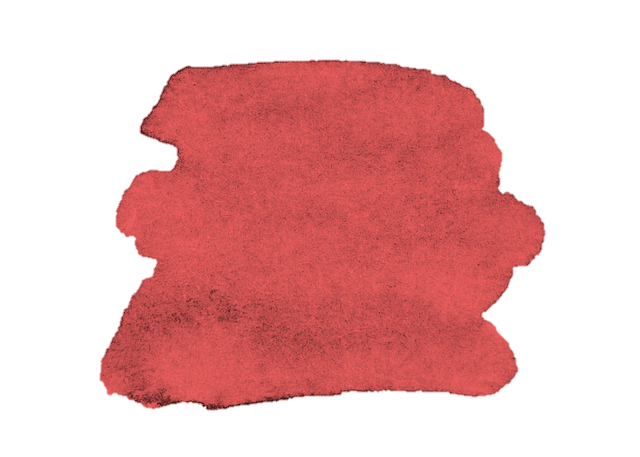 4
Rojo term 3
Describing things and people
Rojo term 3 week 1
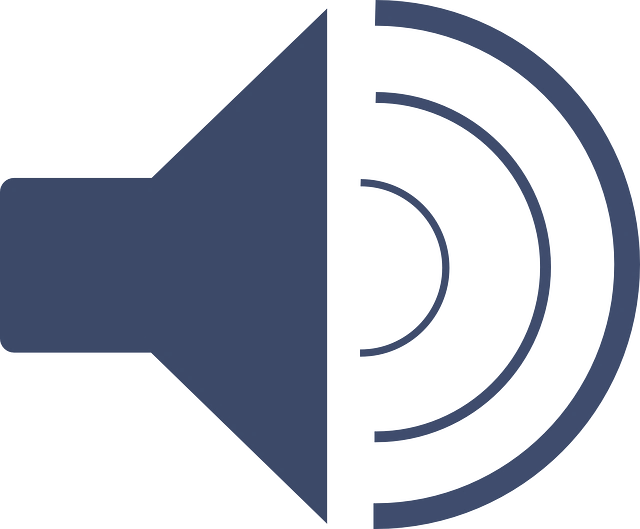 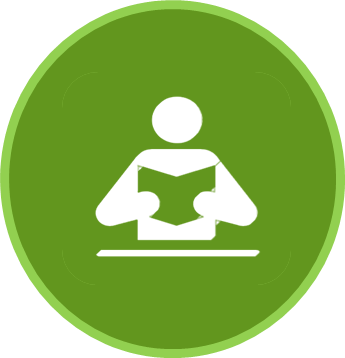 leer
Lee los poemas de Gloria Fuertes y busca 🔎 el vocabulario.
Gloria Fuertes: Unos poemas.
Gloria Fuertes es una poetisa
de España.

‘Paisajes para que los pintes’.

En inglés es ‘Landscapes for you    to paint.’.
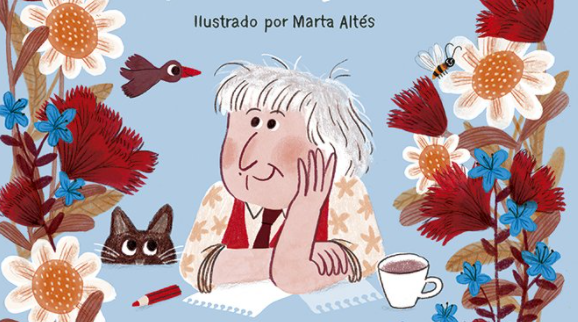 1
(el) poema = poems
(la) poetisa = female poet
1
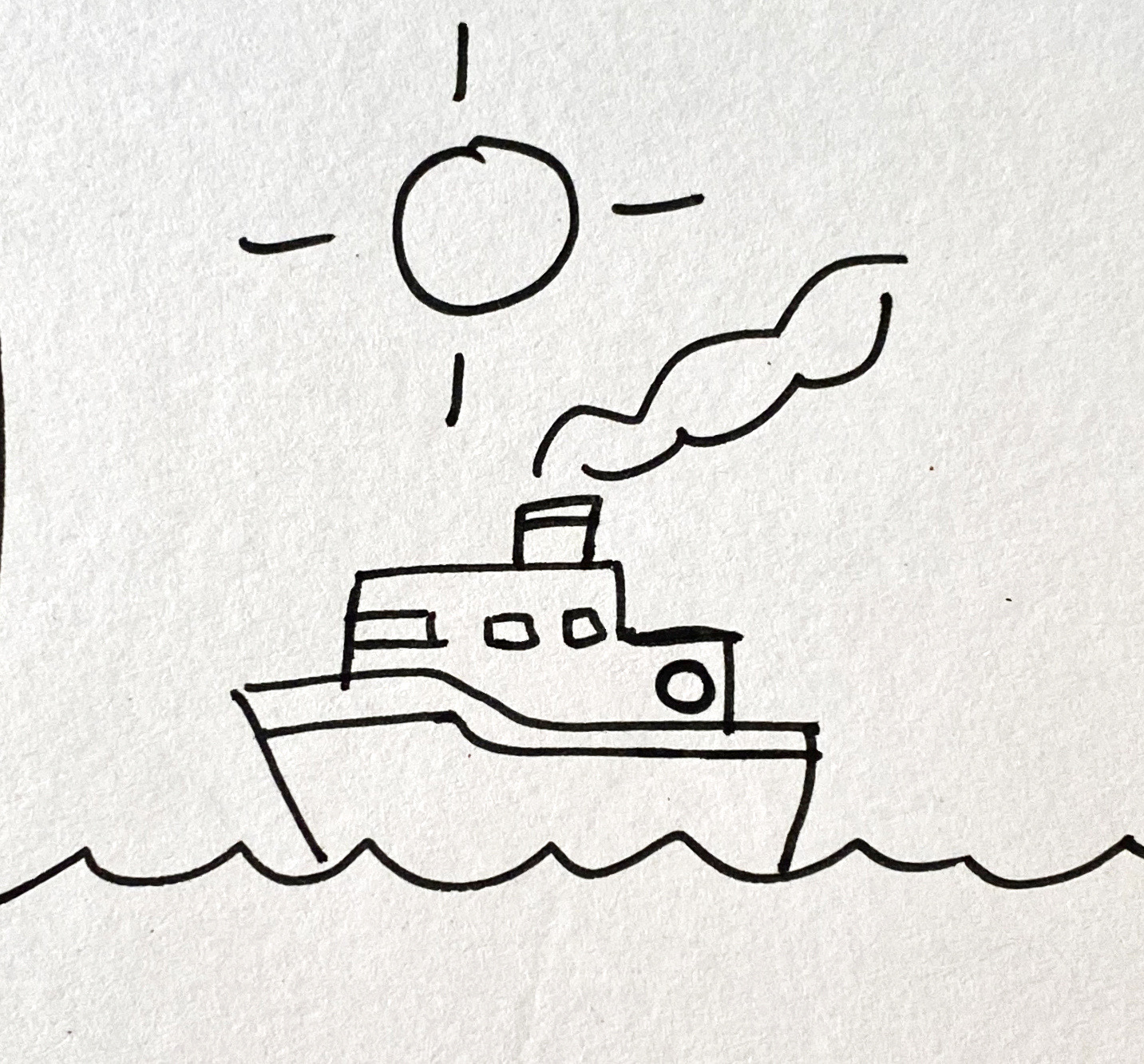 below
sun
a boat
El sol arriba
El mar abajo
y, en el medio, 
un barco.
………
………
………
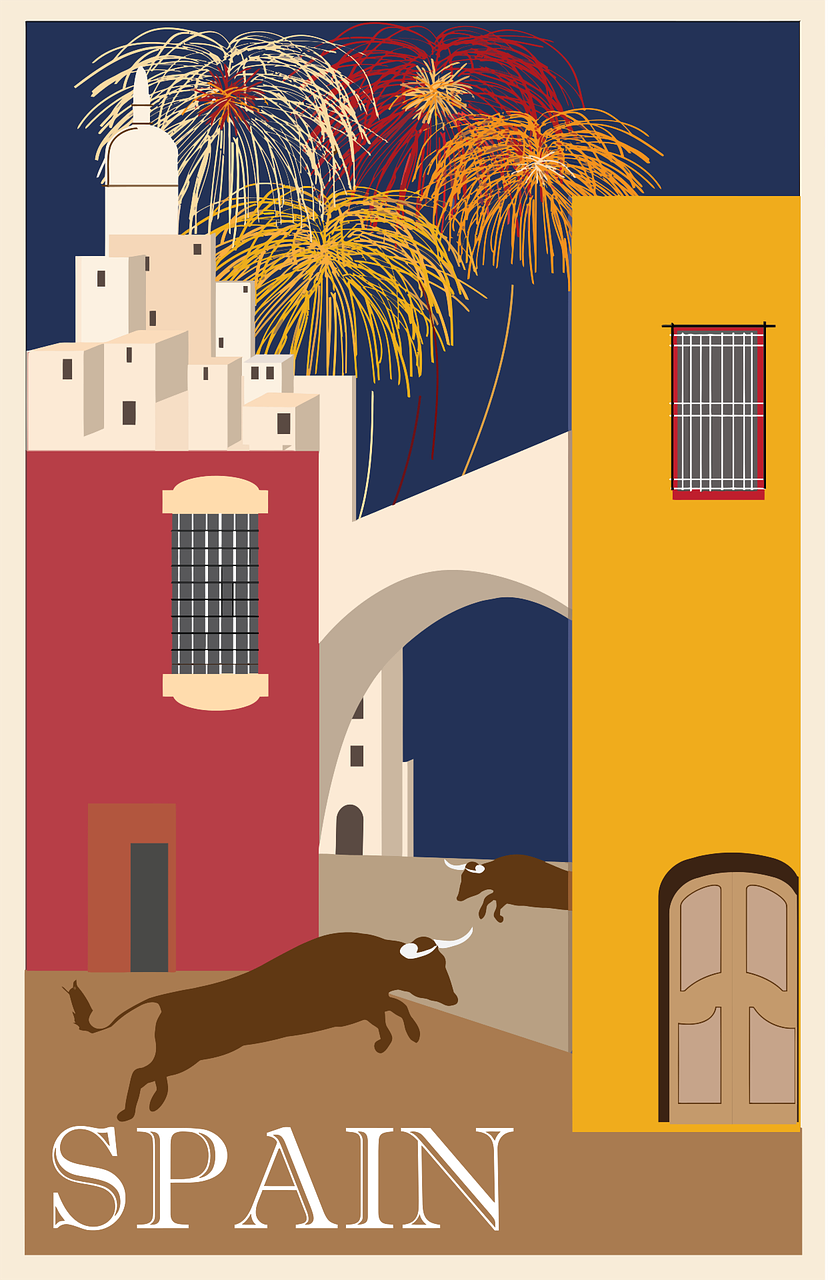 above
middle
sea
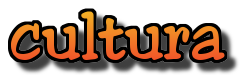 ………
………
………
escuchar
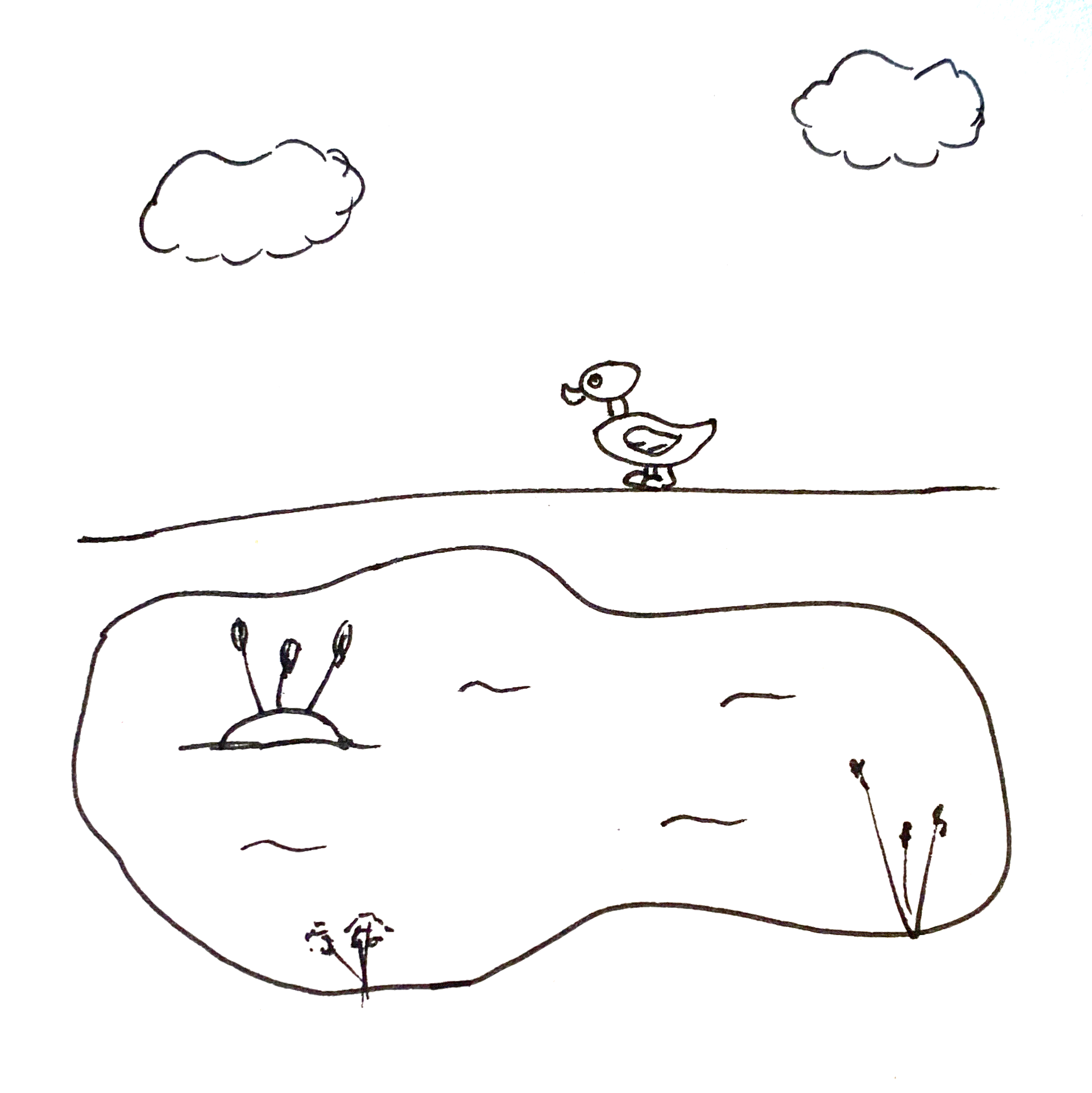 middle
sky
a duck
2
El cielo arriba
El lago abajo
y, en el medio, 
un pato.
………
………
………
above
lake
………
………
Escucha el verso.
¿Dónde está? Marca      .
¿Es un / una, o ‘el / la’? Marca     .
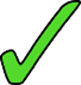 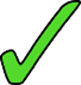 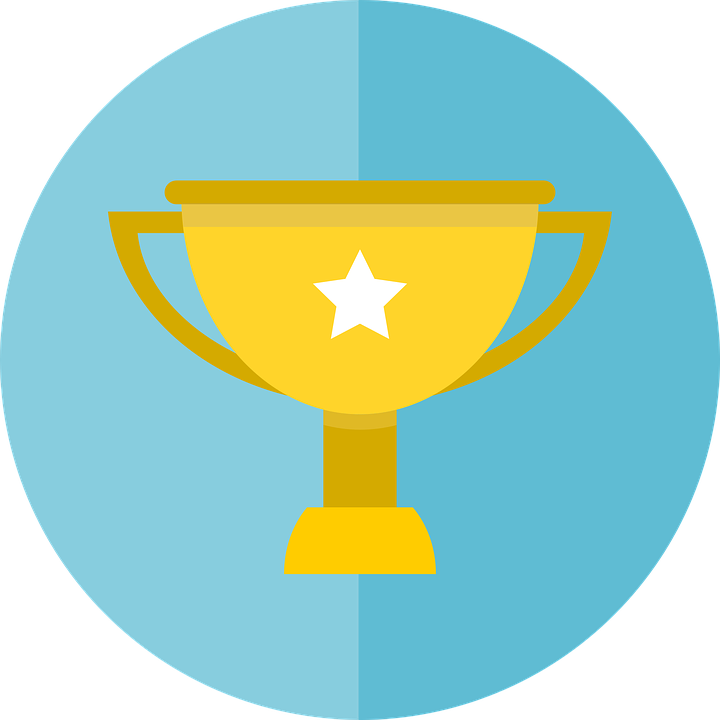 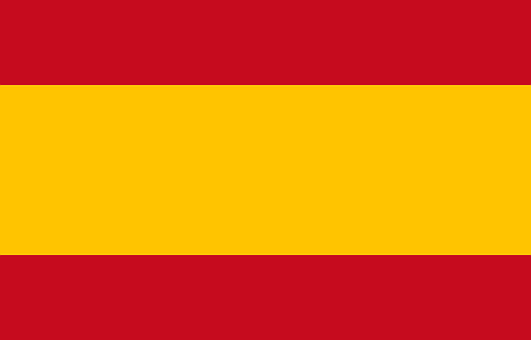 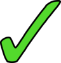 E
1
2
3
4
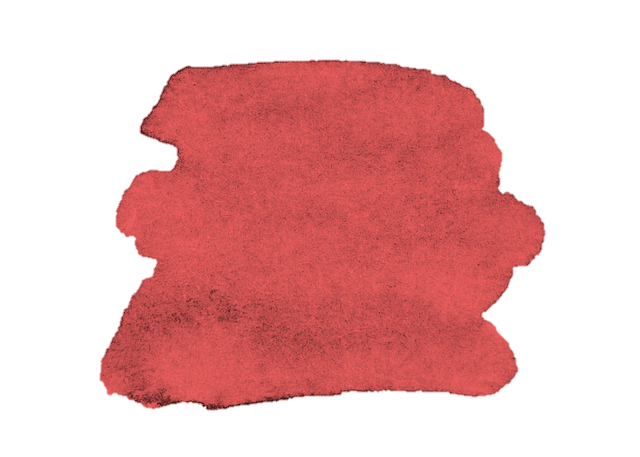 5
5
Rojo term 3
Describing things and people
Rojo term 3 week 1
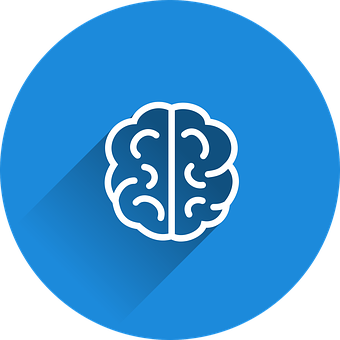 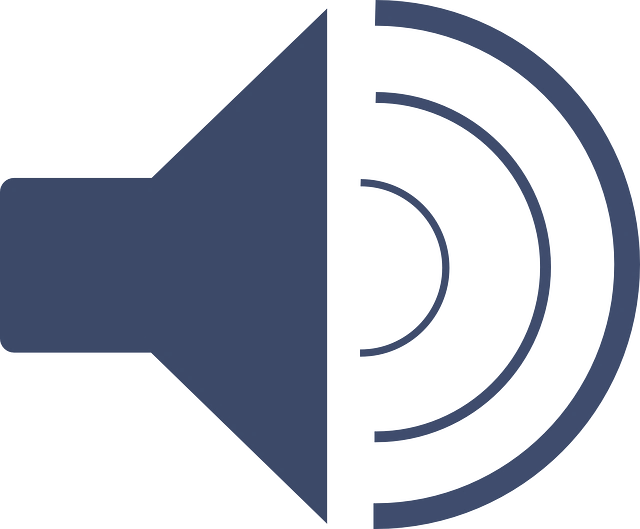 vocabulario
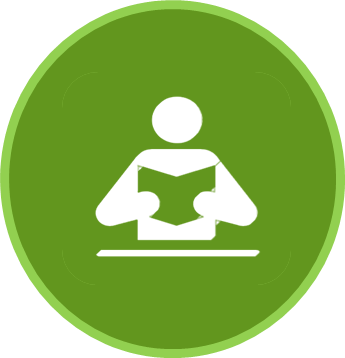 leer
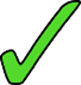 [A] Escucha. ¿Qué sonido es? Marca     .
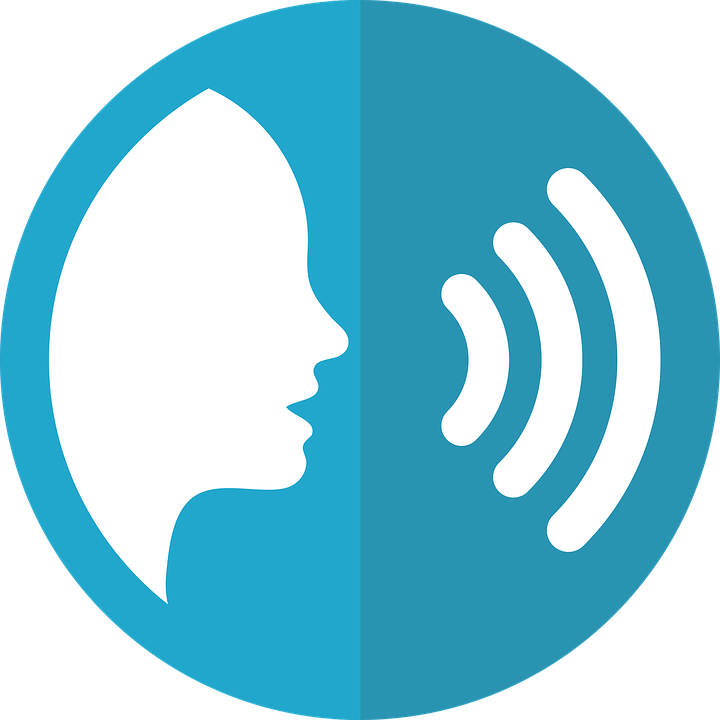 pronunciar
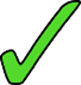 [B] Practica el poema.
E
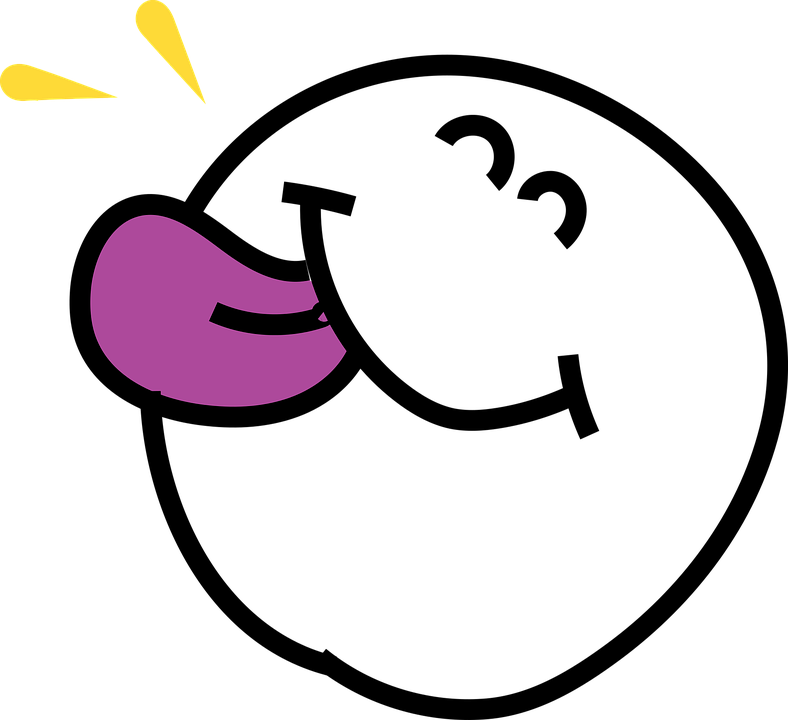 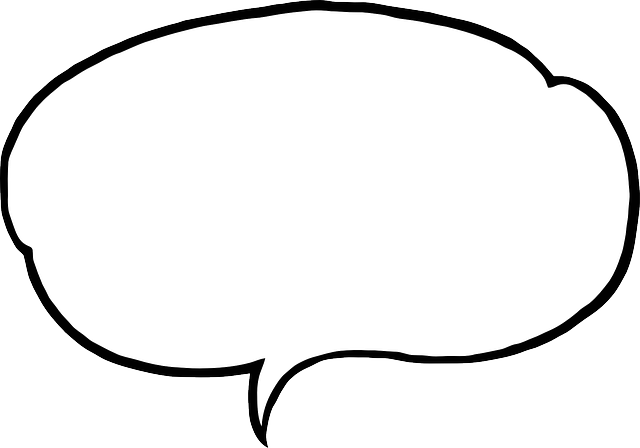 a b ñ
1
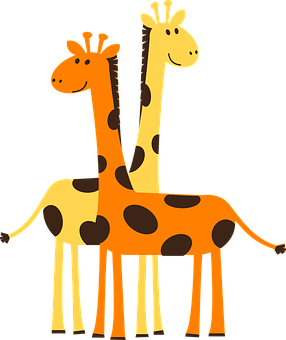 La jirafa Rafa 

juega al ajedrez 

con el pájaro Juanjo 

en la jungla de Jerez
1
2
[Rafa the giraffe]
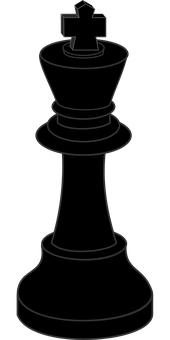 3
[plays chess]
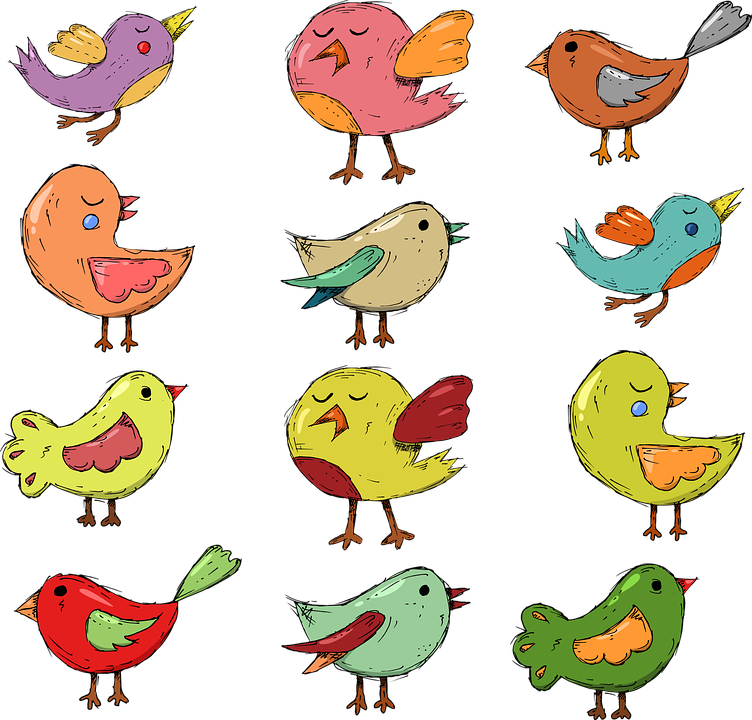 4
[with Juanjo the bird]
5
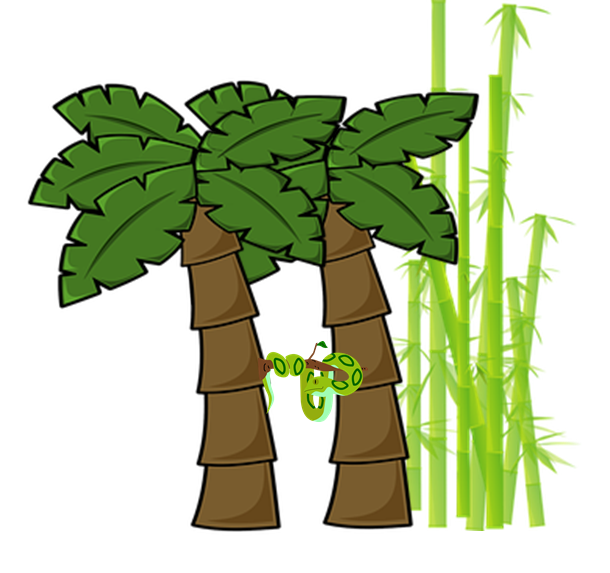 [in the jungle of Jerez]
6
empieza = it starts
(la) letra = letter
Practica el juego.
¿Qué ves?
escuchar
Veo veo
¿Qué cosita es?
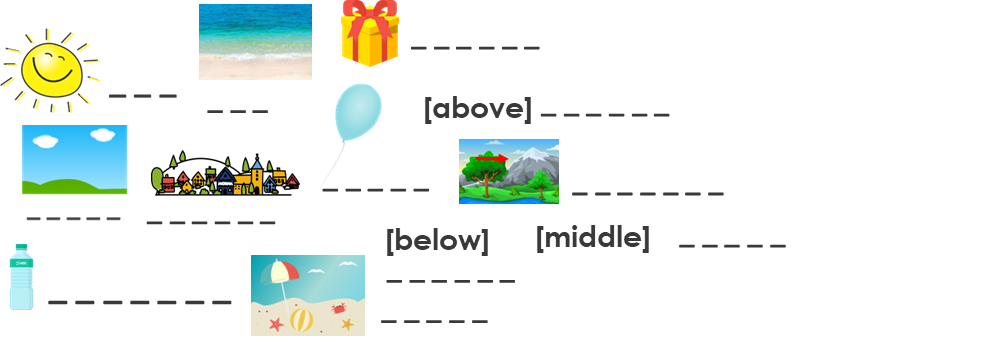 Una cosita
¿Qué es, qué es, qué es?
Empieza con la letra…
_
El sol arriba,
la nube abajo,
y, en el medio,  el trigo
y un espantapájaros.
a
Lee. ¿Qué imagen es?
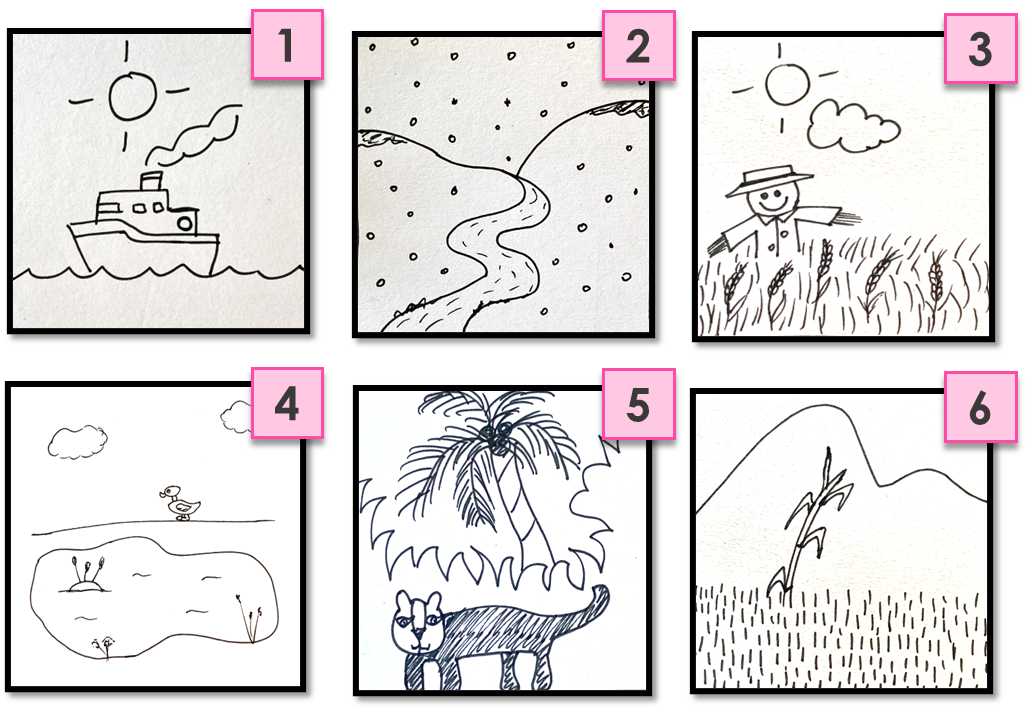 La  nieve,
el frío,
y, en el medio, 
un río.
b
_
El sol arriba
el mar abajo
y, en el medio, 
un barco.
c
_
El prado,
la montaña,
y, en el medio, una caña.
d
_
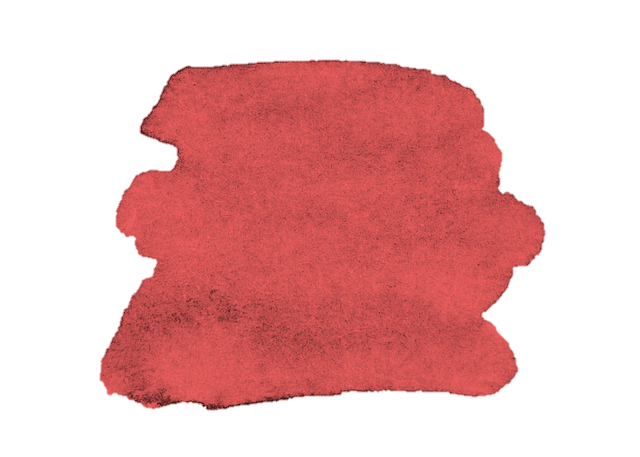 6
(el) prado = meadow
Rojo term 3
Describing things and people
Rojo term 3 week 1
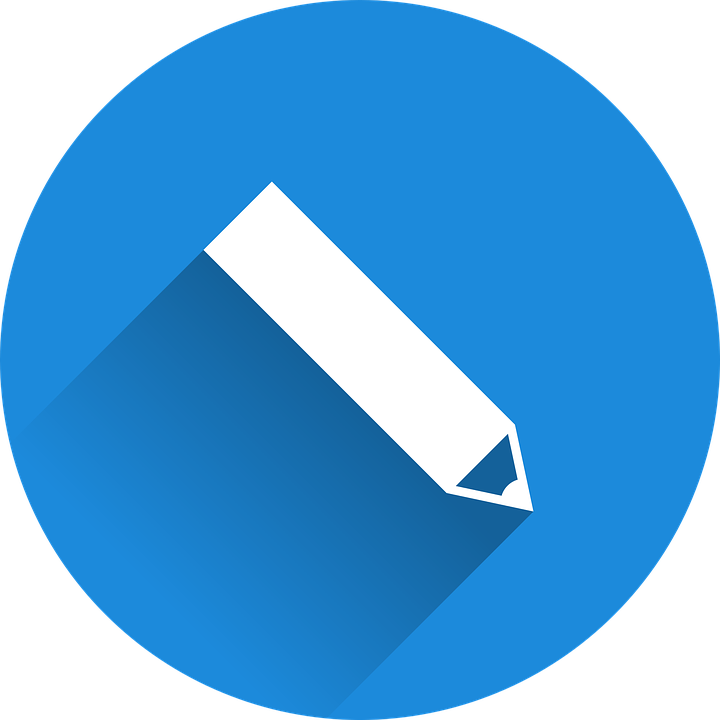 escribir
escribir
[1] Completa el poema con una palabra correcta.
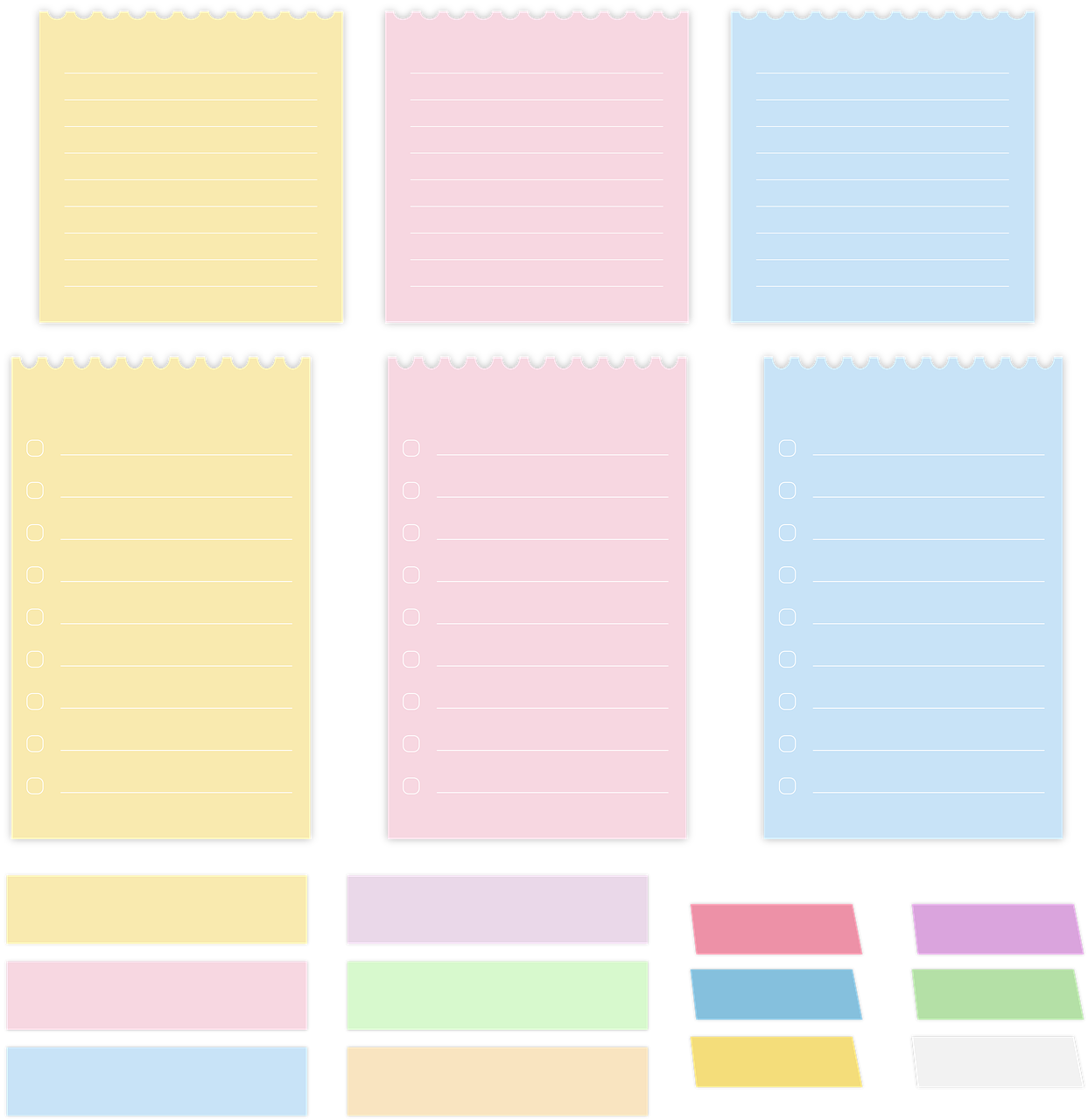 El _________  [position],
la _________ [position],
y, en el medio, un _________
1
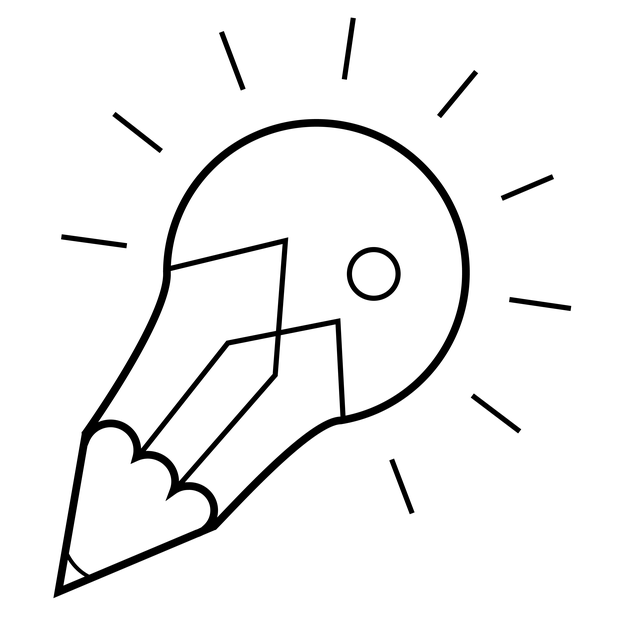 your poem neatly here
[2] Crea tu propio poema.
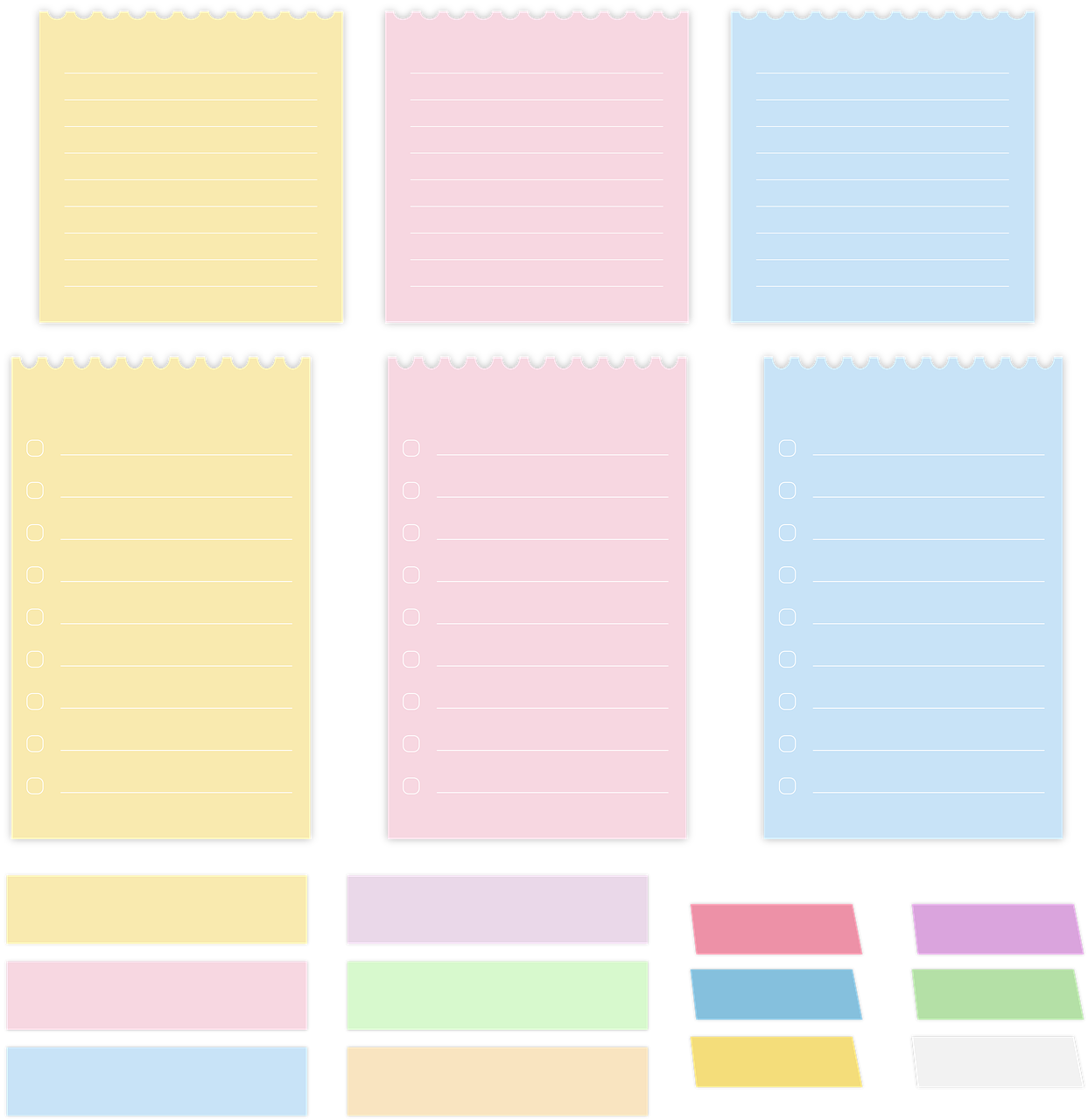 _________  [position],
_________ [position],
y, [position], un _________
Rewrite
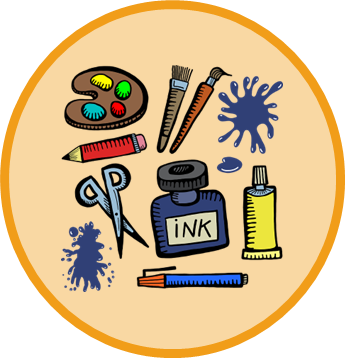 [3] Dibuja tu poema.
crear
completar = to complete
(el) poema = poem
propio = own (m)
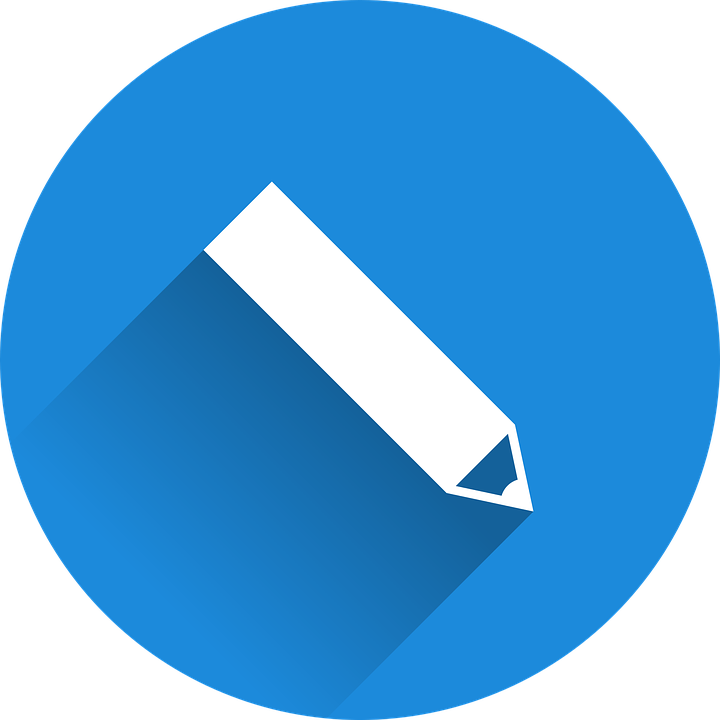 Escribe en español. Can you get at least 15 points?
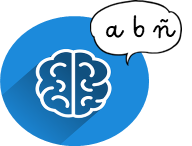 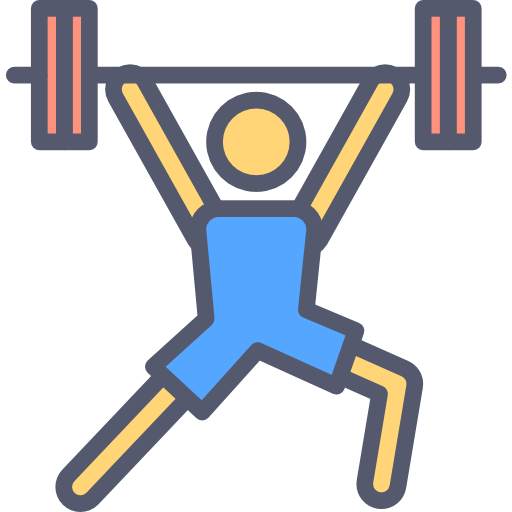 x3
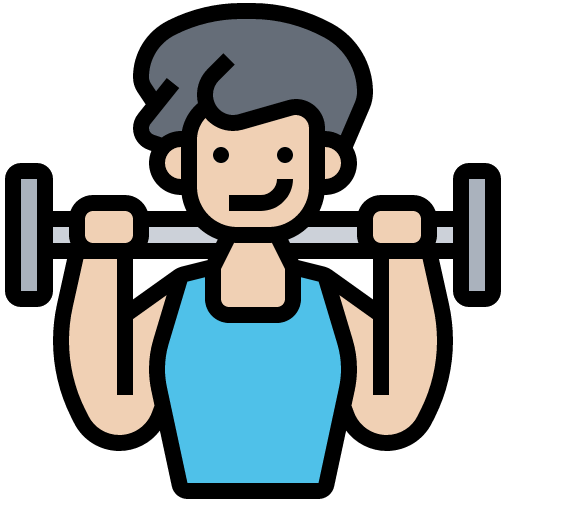 x2
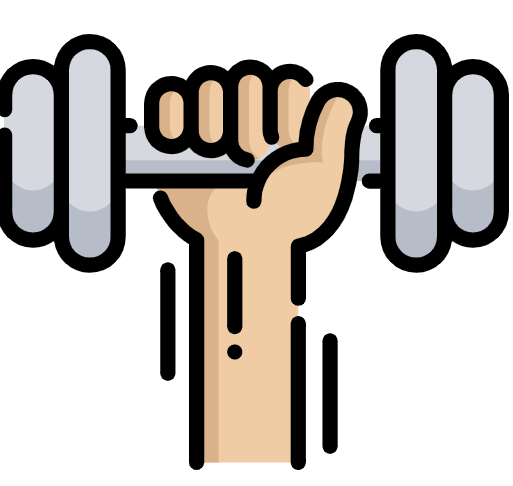 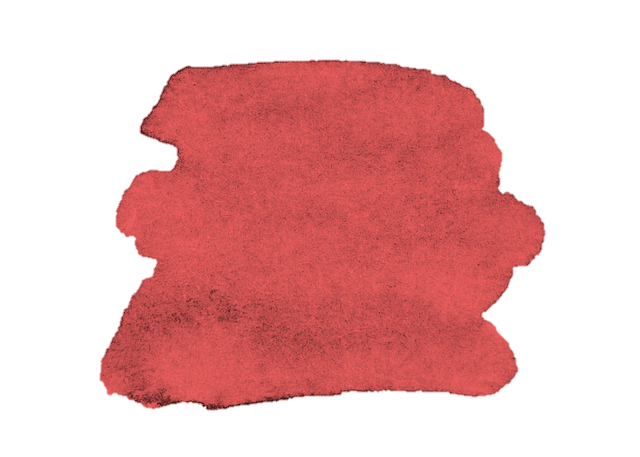 7
x1
Rojo term 3
Describing things and people
Rojo term 3 week 2
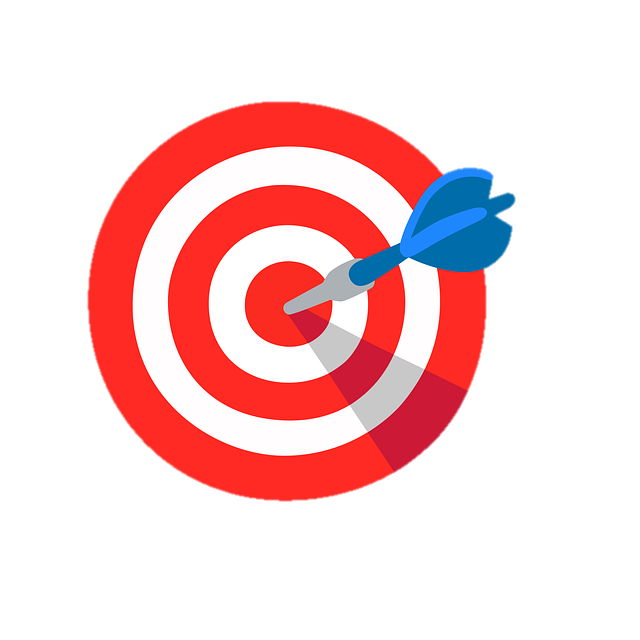 Use reference materials to look up new words
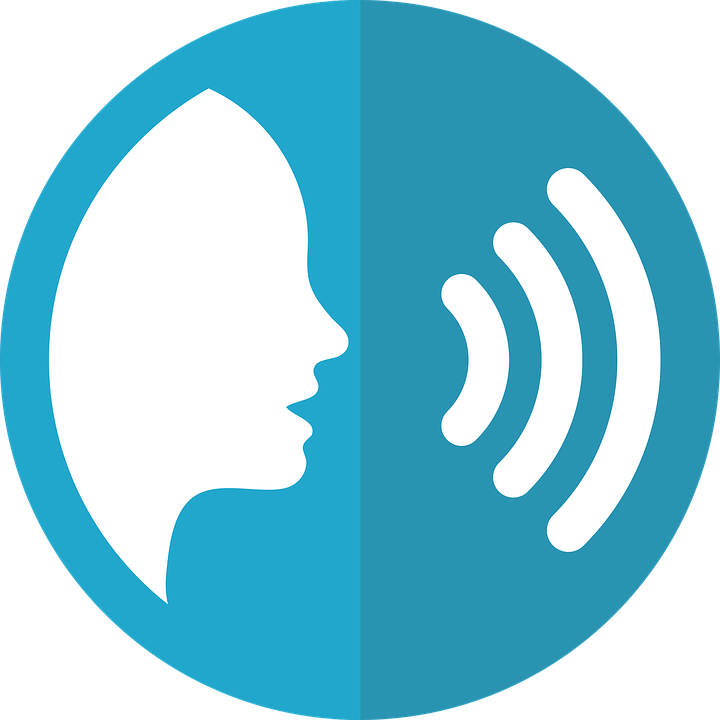 pronunciar
Gloria Fuertes
Understand and write poems to describe pictures
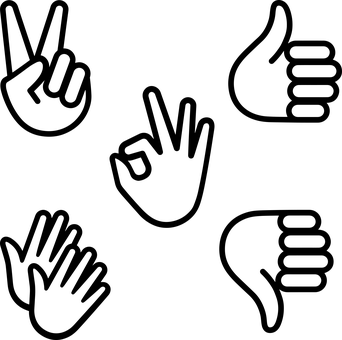 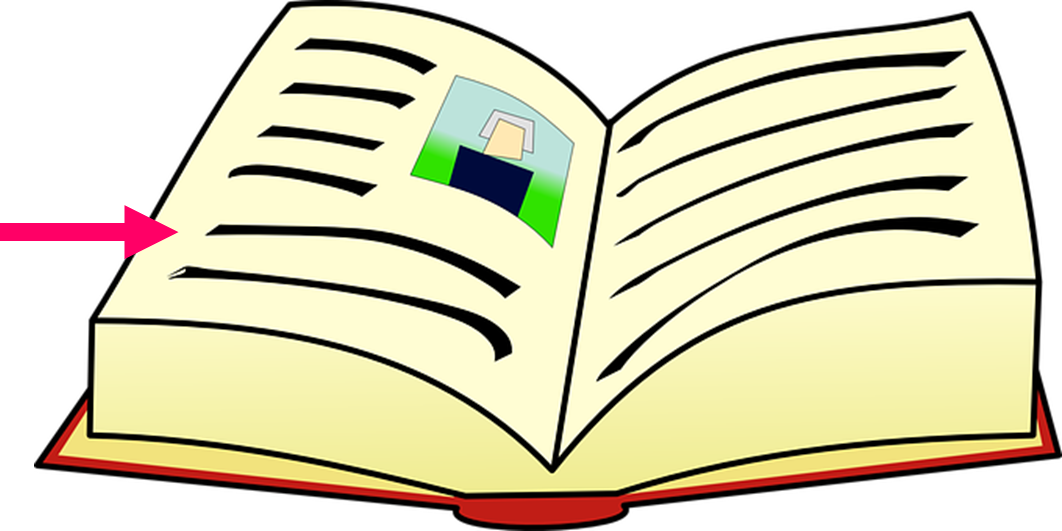 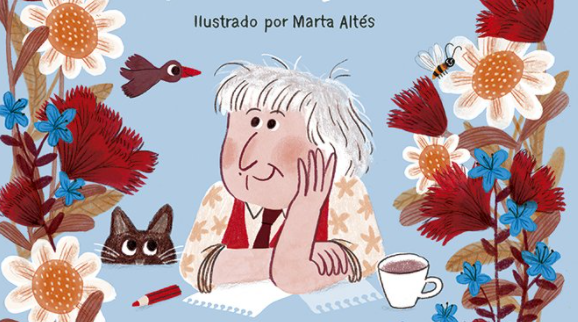 2
gesto
página
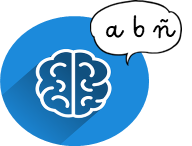 Write down the key language for this week.
vocabulario
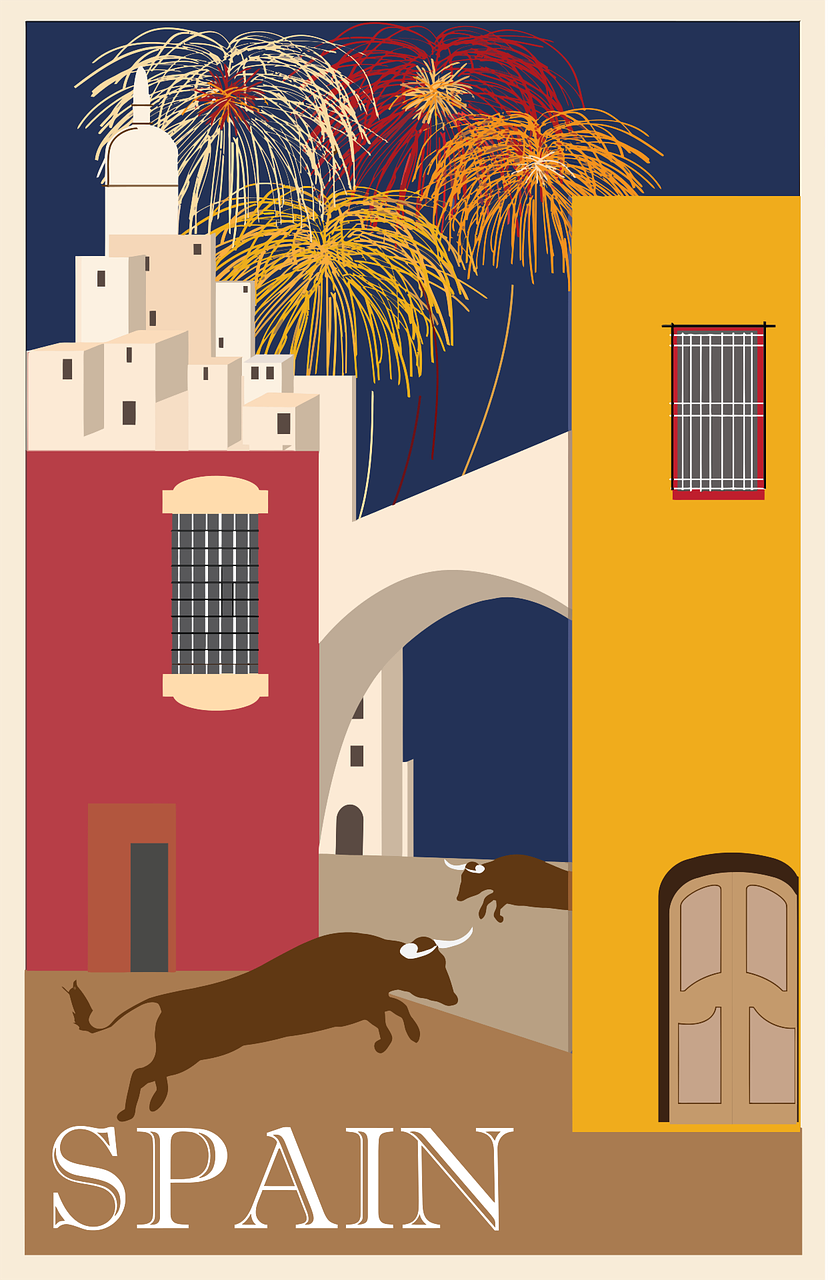 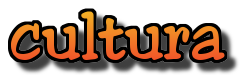 Using reference materials
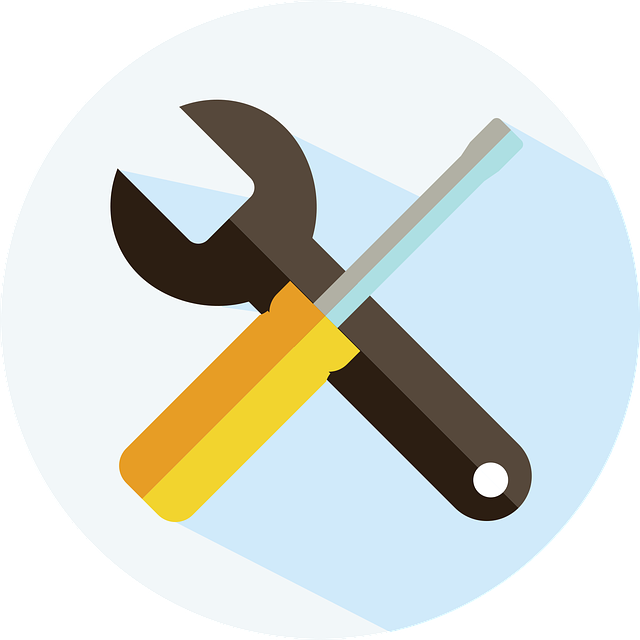 [understanding symbols]
All dictionaries have symbols with useful information about the type of word, (e.g., noun, adjective) and noun gender (masculine or feminine).
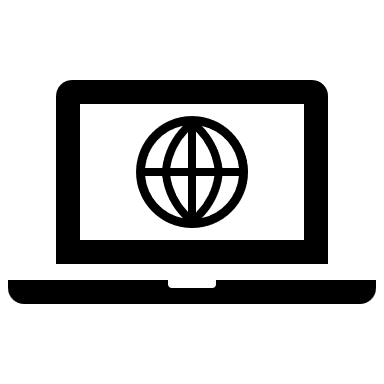 estrategias
Ejemplo: nube
n = noun
www.wordreference.com
m = masculine
f = feminine
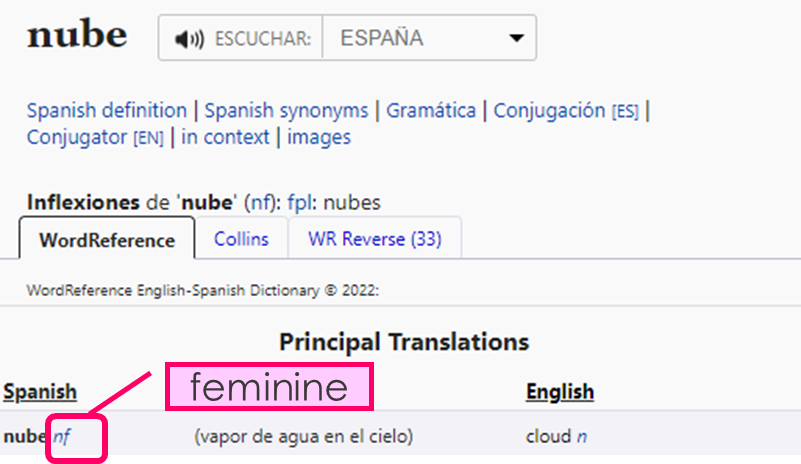 This can help us find out the grammatical gender of a noun.
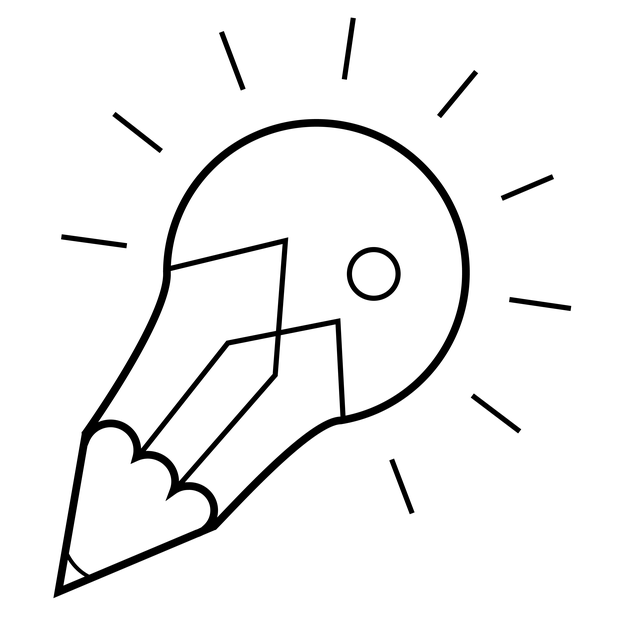 Remember!
Nouns that end in –e could be masculine or feminine, so let’s use a dictionary to figure out the gender.
______ nube [the cloud]
la
una
______ nube [a cloud]
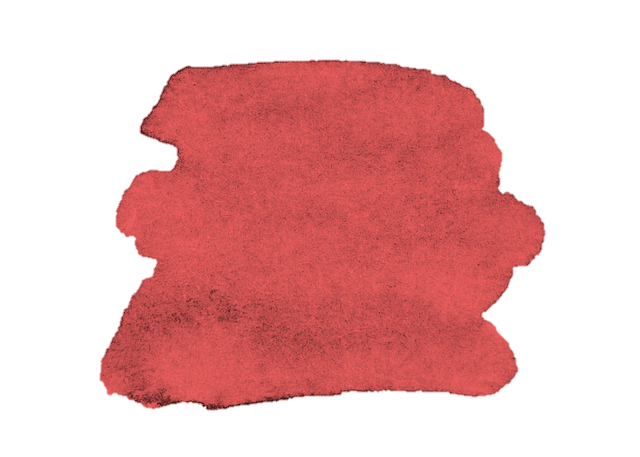 8
Rojo term 3
Describing things and people
Rojo term 3 week 2
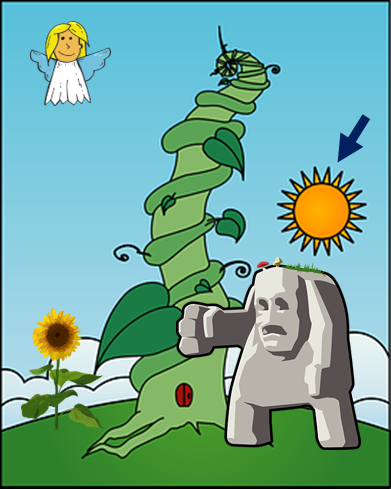 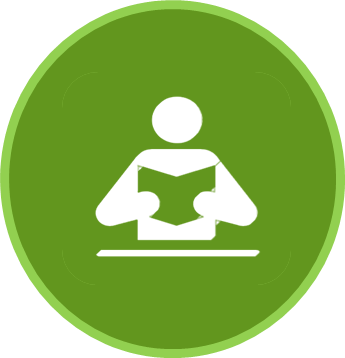 leer
Practica.
Arriba un ángel y el sol
Abajo el gigante 
y el girasol
El genio Eugenio es muy ingenuo.
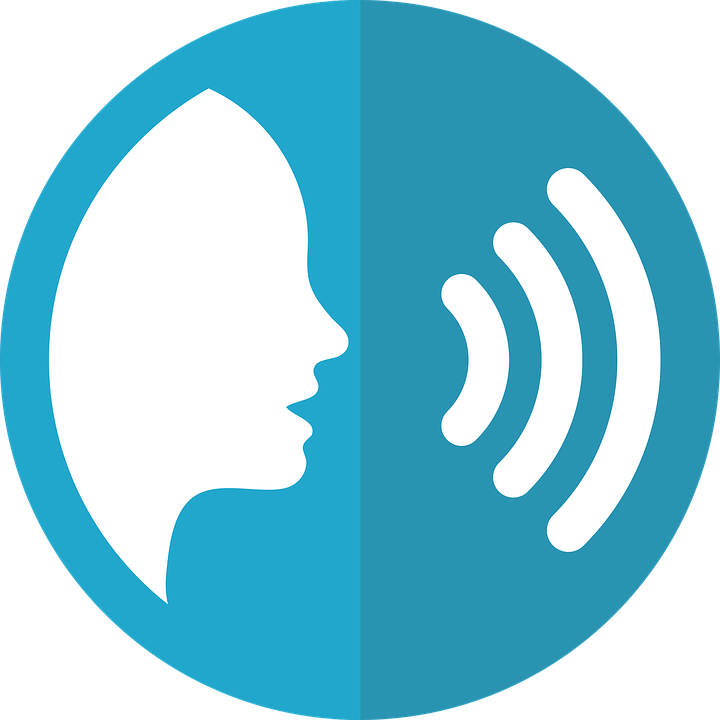 (The genie Eugenio is very gullible)
pronunciar
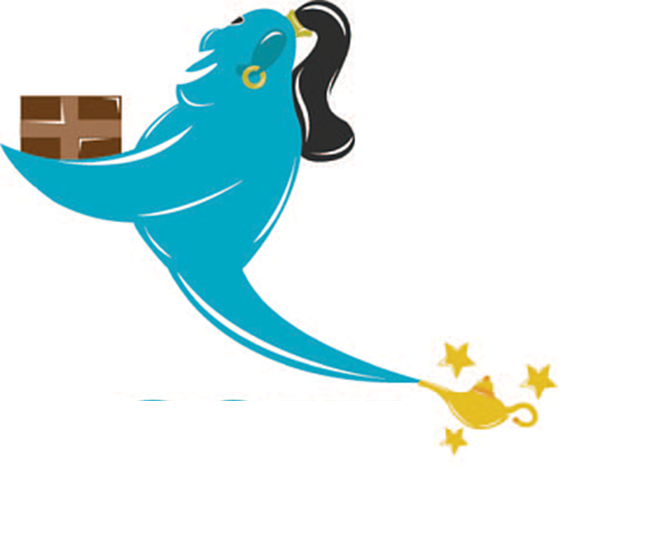 (Above an angel and the sun,
below the giant and the sunflower)
2
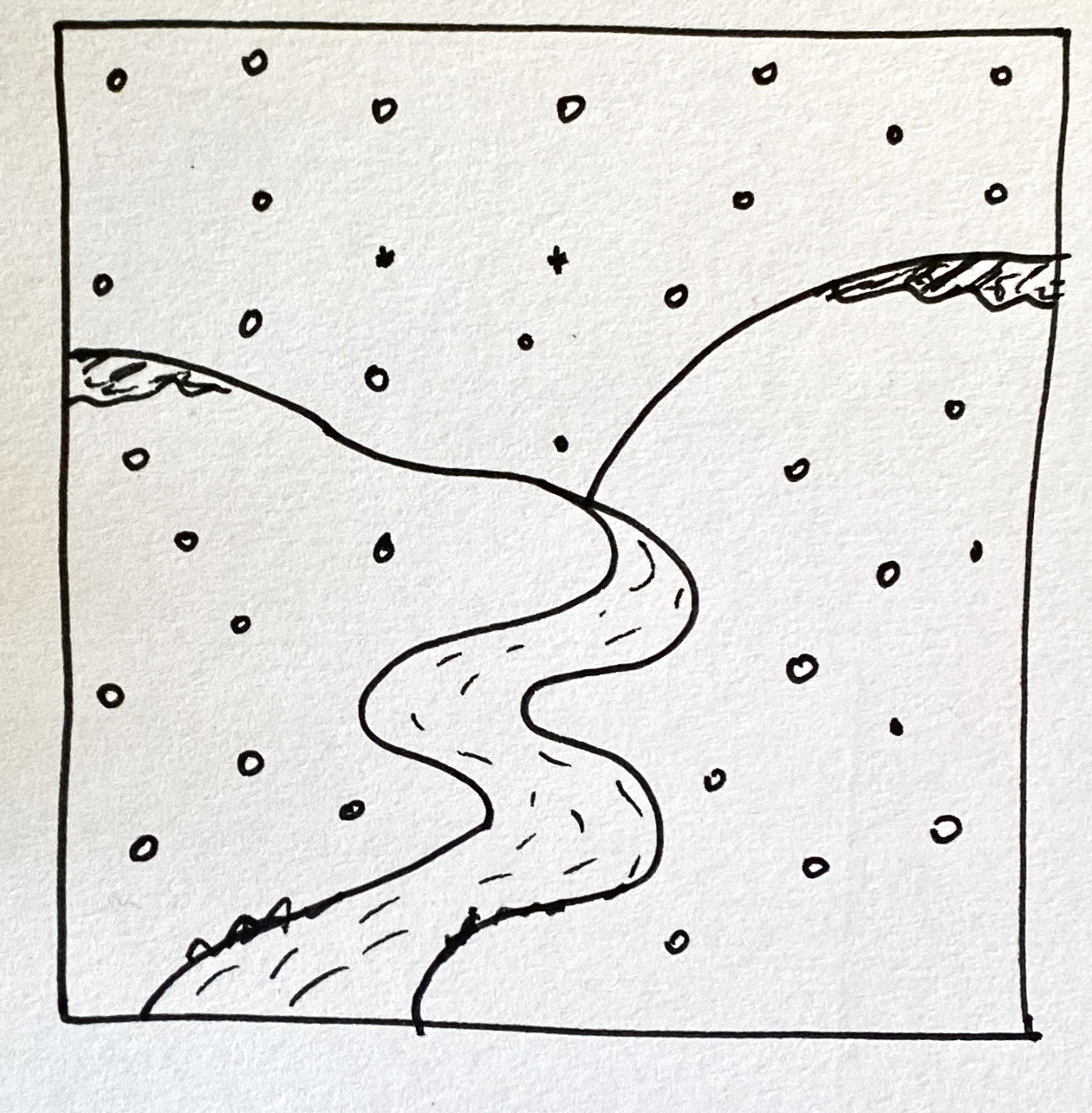 Lee el poema. ¿Qué artículo es?
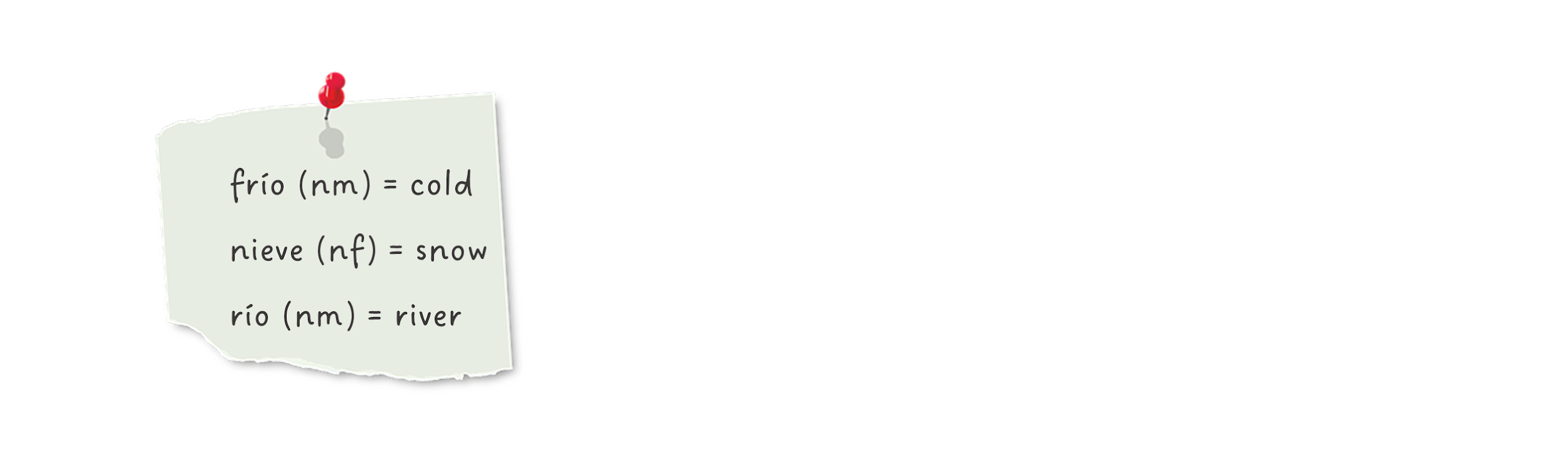 [the snow]
[the cold]
[and, in the middle, the river]
____  nieve,
____ frío,
y, en el medio, ___ río.
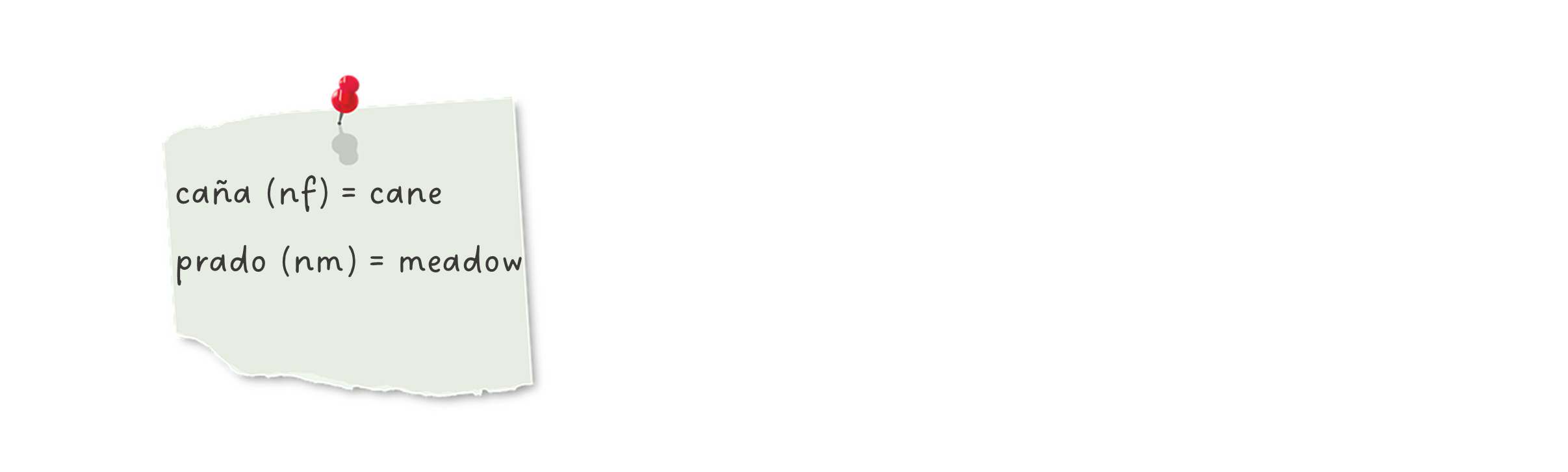 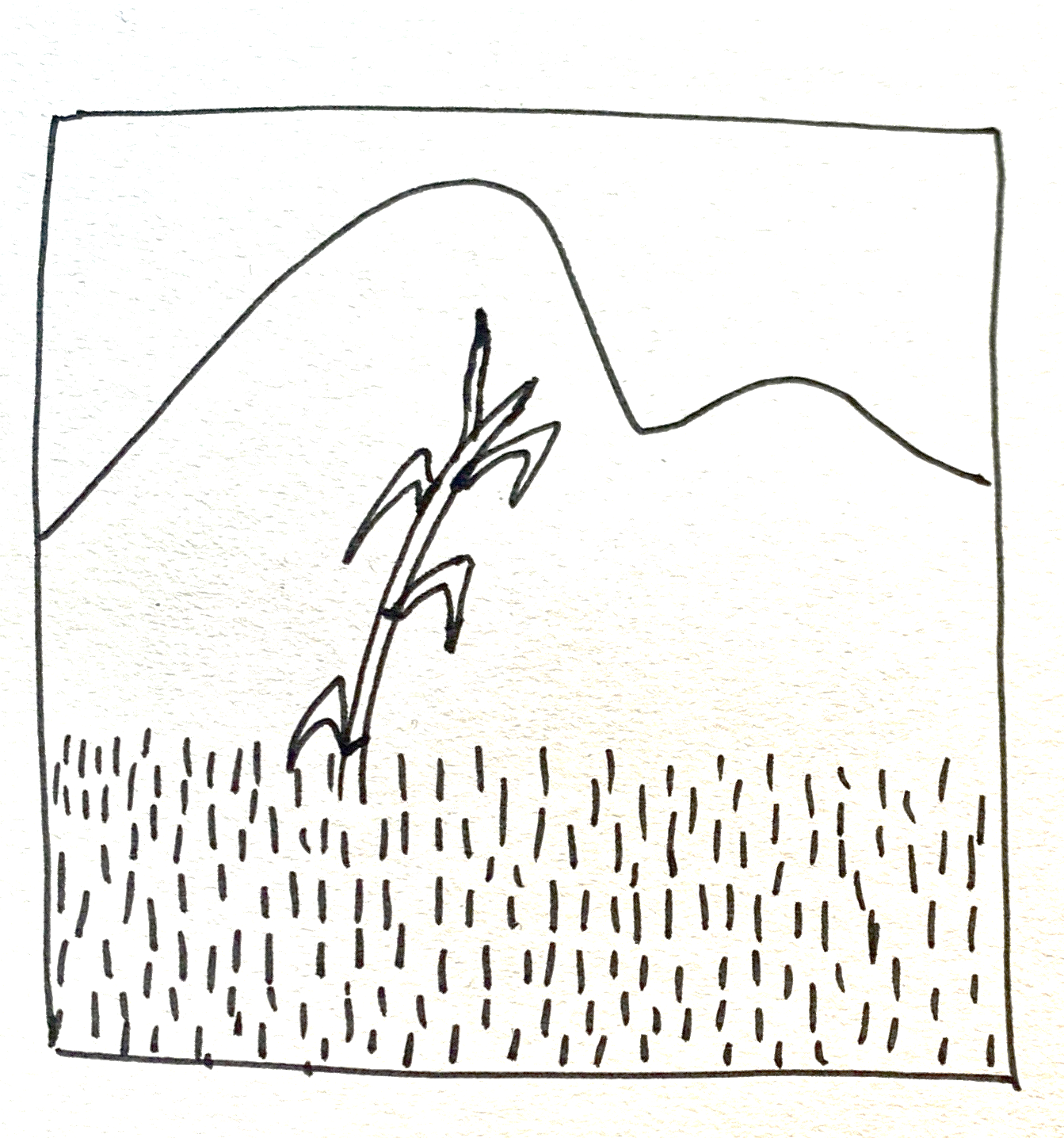 [the  meadow]
____  prado,
____ montaña,
y, en el medio, ___ caña.
[the mountain]
[and, in the middle, a cane]
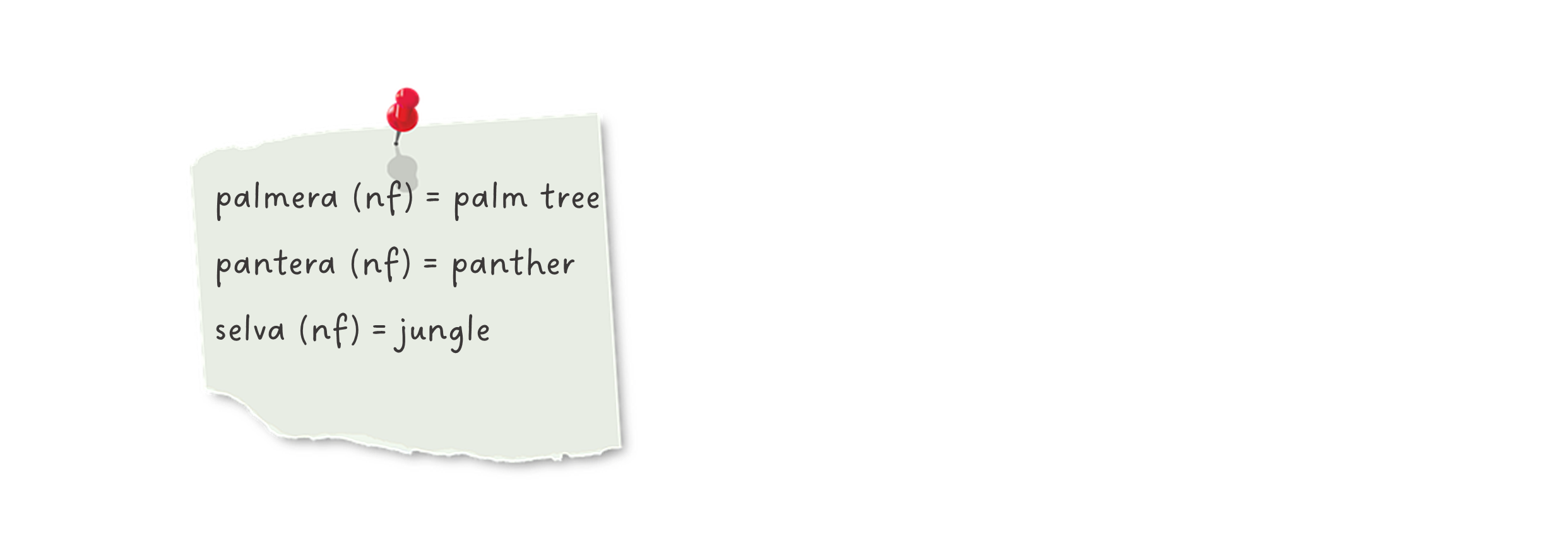 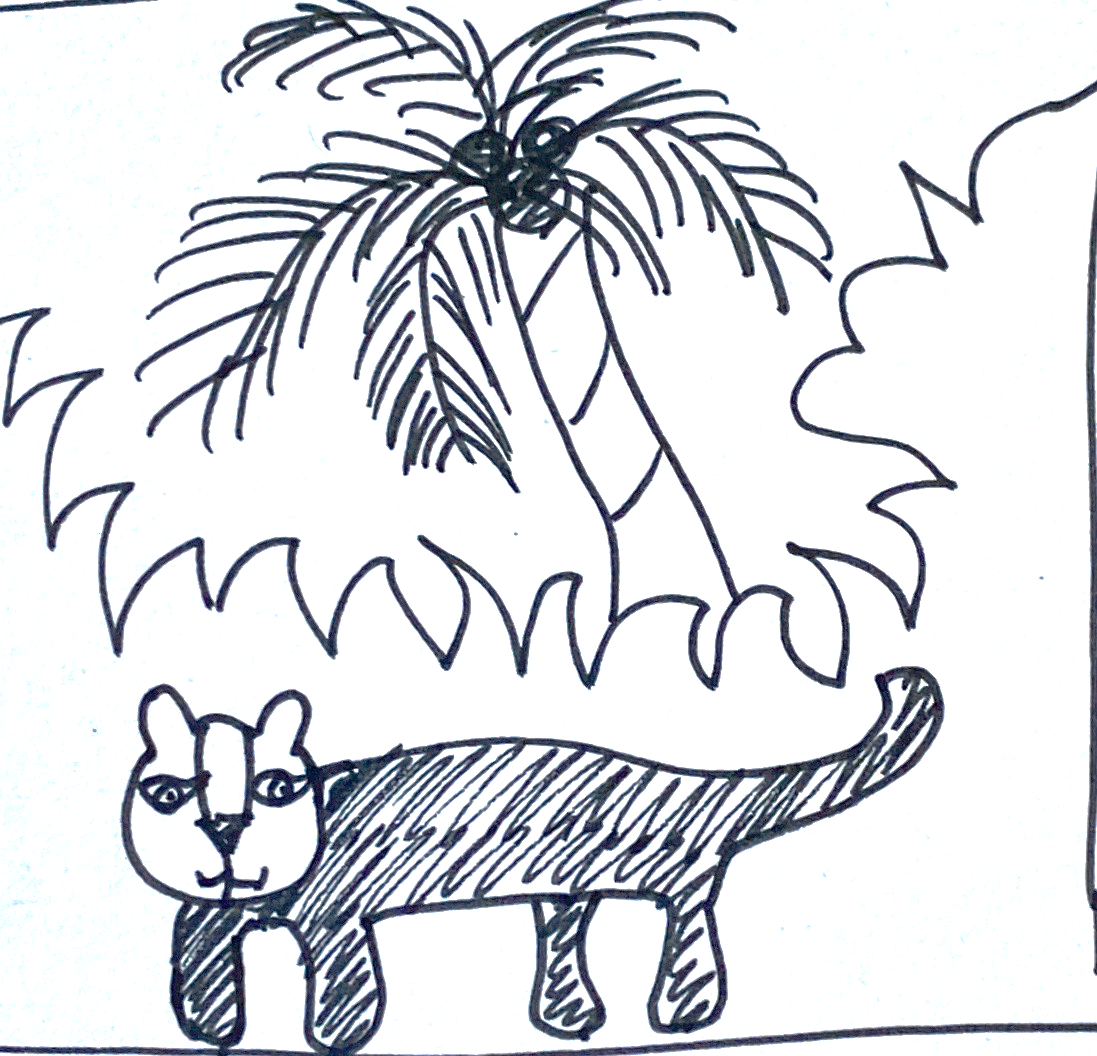 [the  jungle]
____  selva,
____ palmera,
y, en medio, ___ pantera.
[the palm tree]
[and, in the middle, a panther]
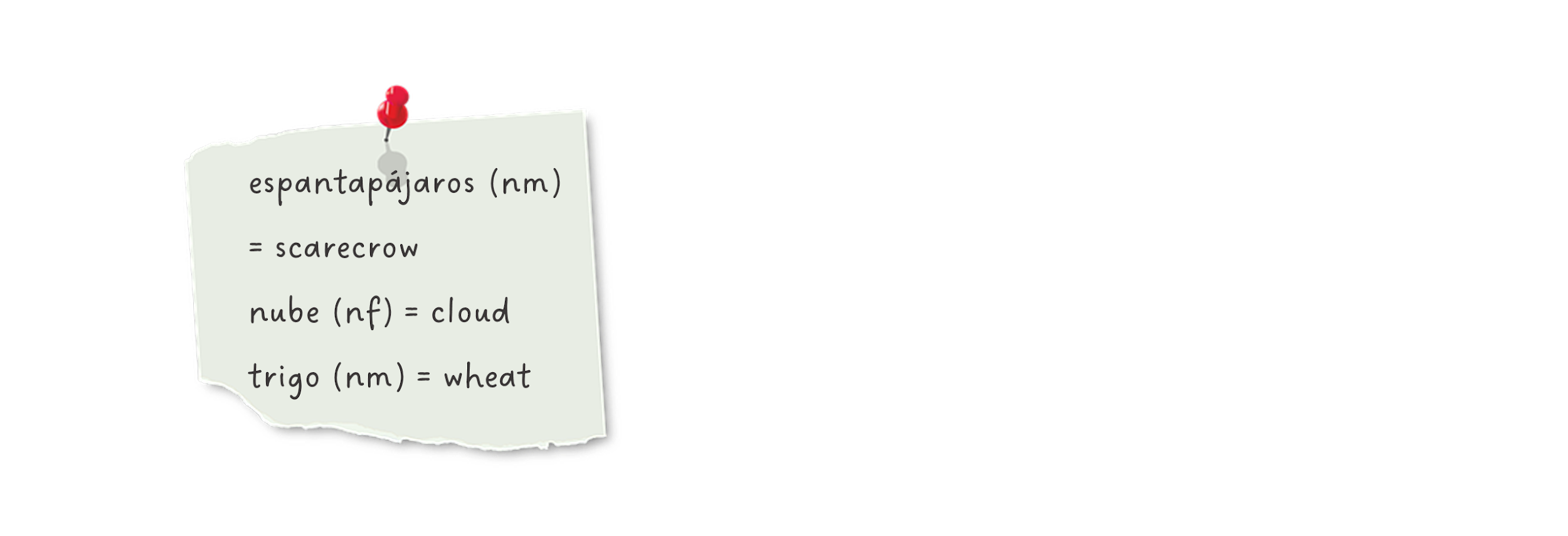 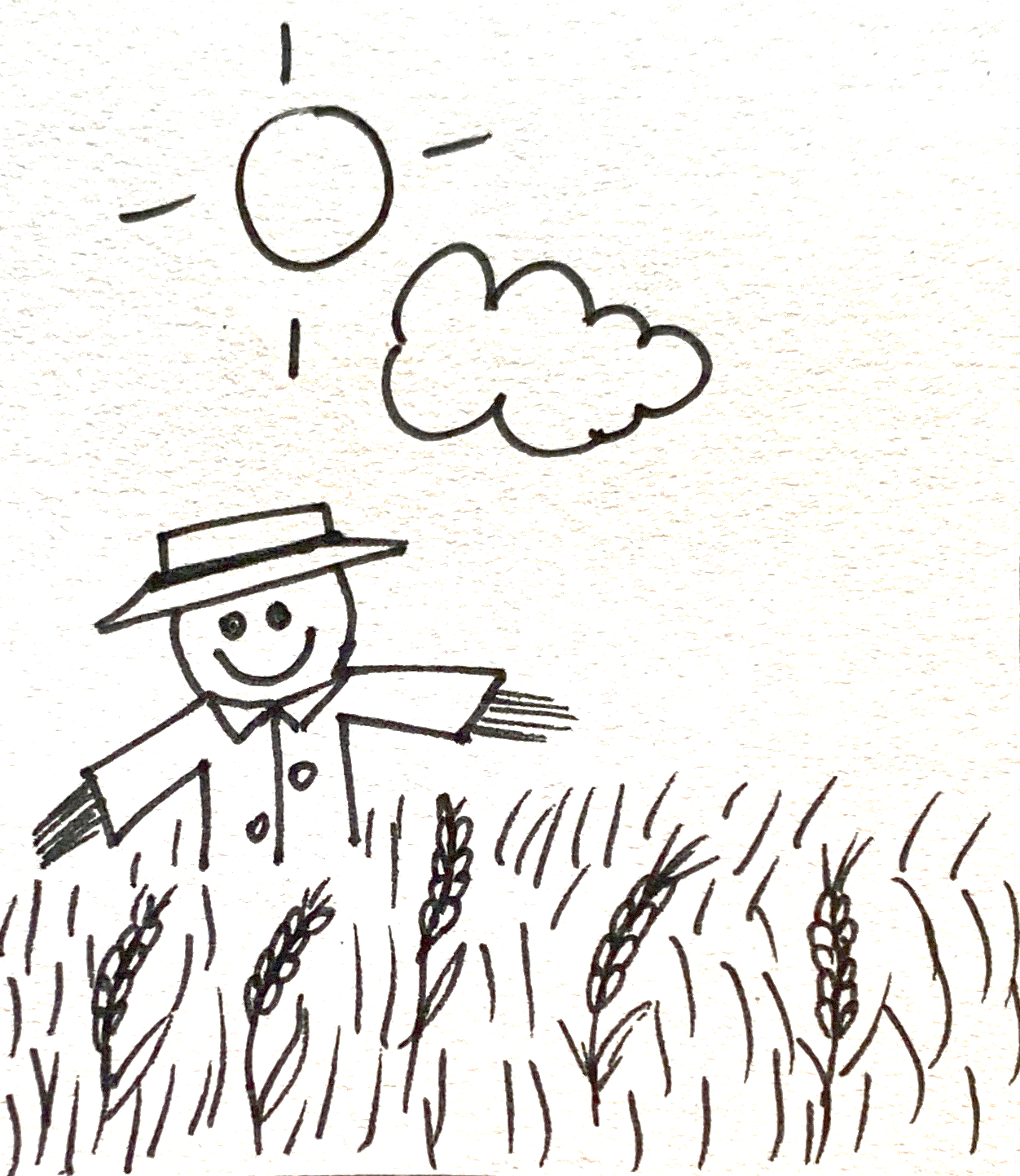 ____ sol arriba,
___ nube abajo,
y, en el medio,  ___ trigo
y ____ espantapájaros.
[the sun __________]
[the cloud __________]
[and, in the ________, the wheat]
[and a scarecrow]
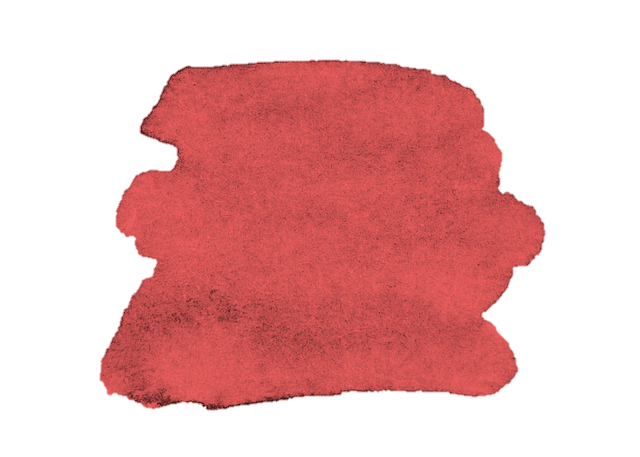 9
Rojo term 3
Describing things and people
Rojo term 3 week 2
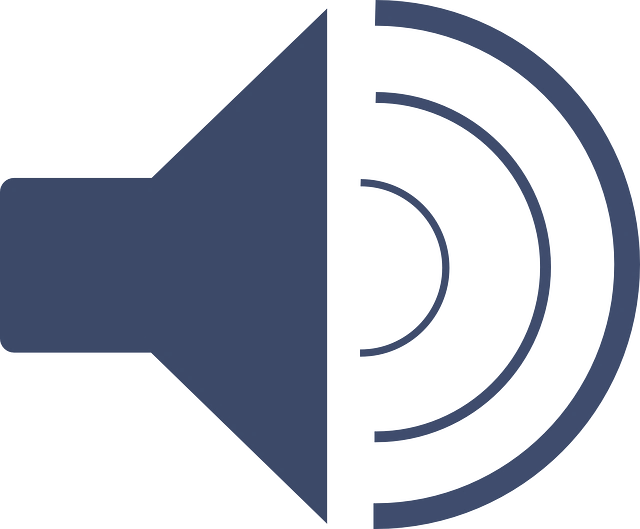 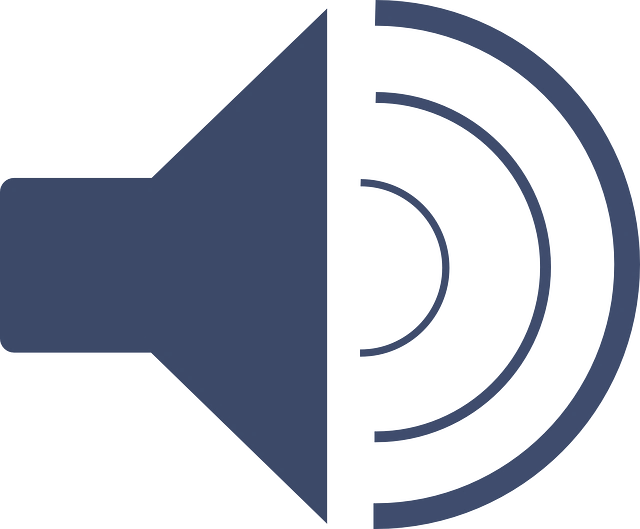 Adjectives following the noun
We have already learnt that many adjectives follow the noun:
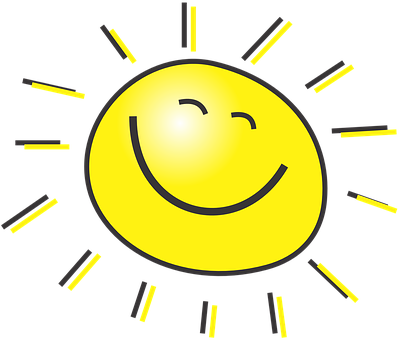 una montaña alta
un sol amarillo
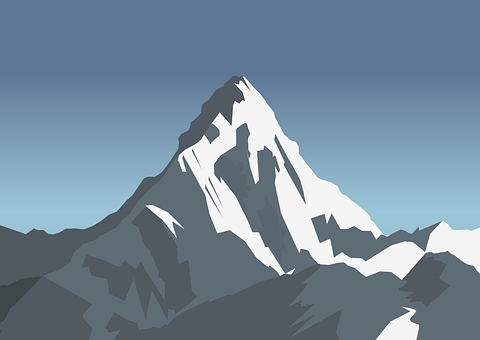 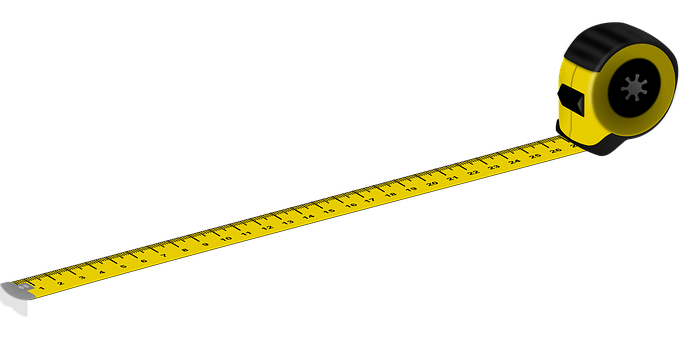 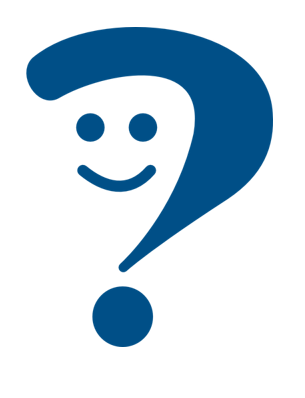 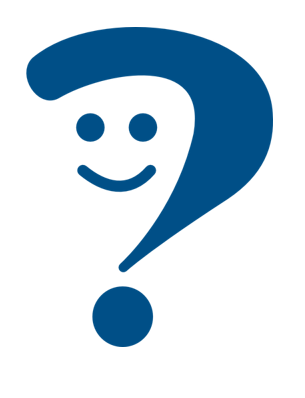 a yellow sun
a tall mountain
2
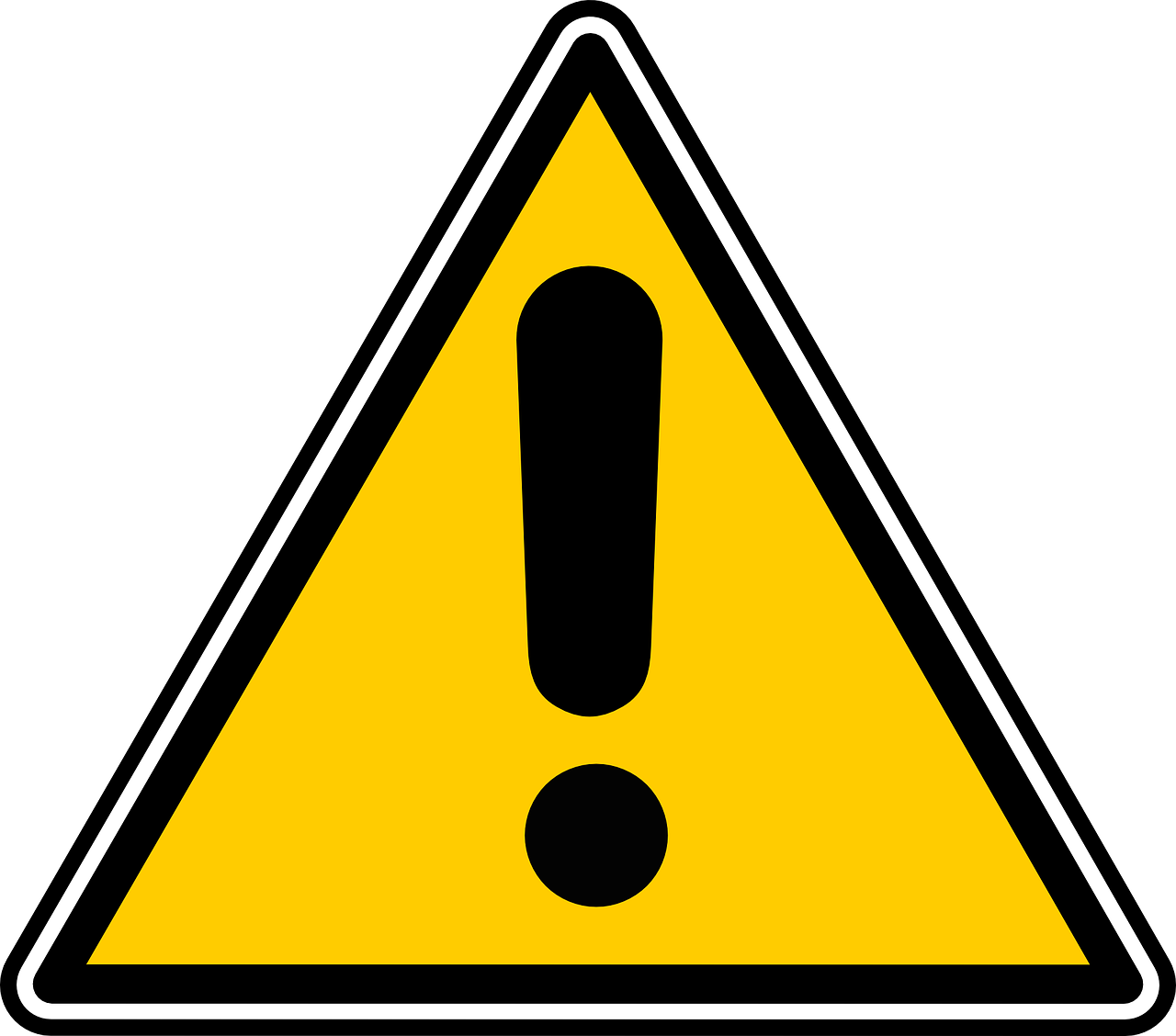 Remember, adjectives change depending on whether the
noun (person, animal, place or thing) they describe is masculine or feminine.
una montaña gris
un mar azul
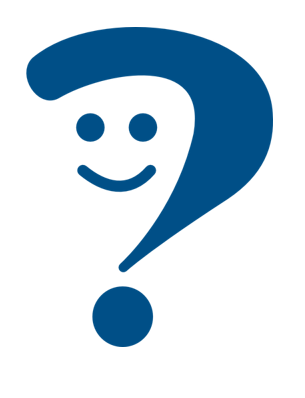 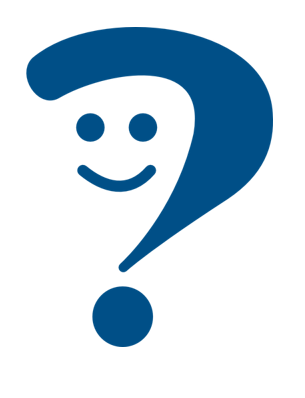 a grey mountain
a blue sea
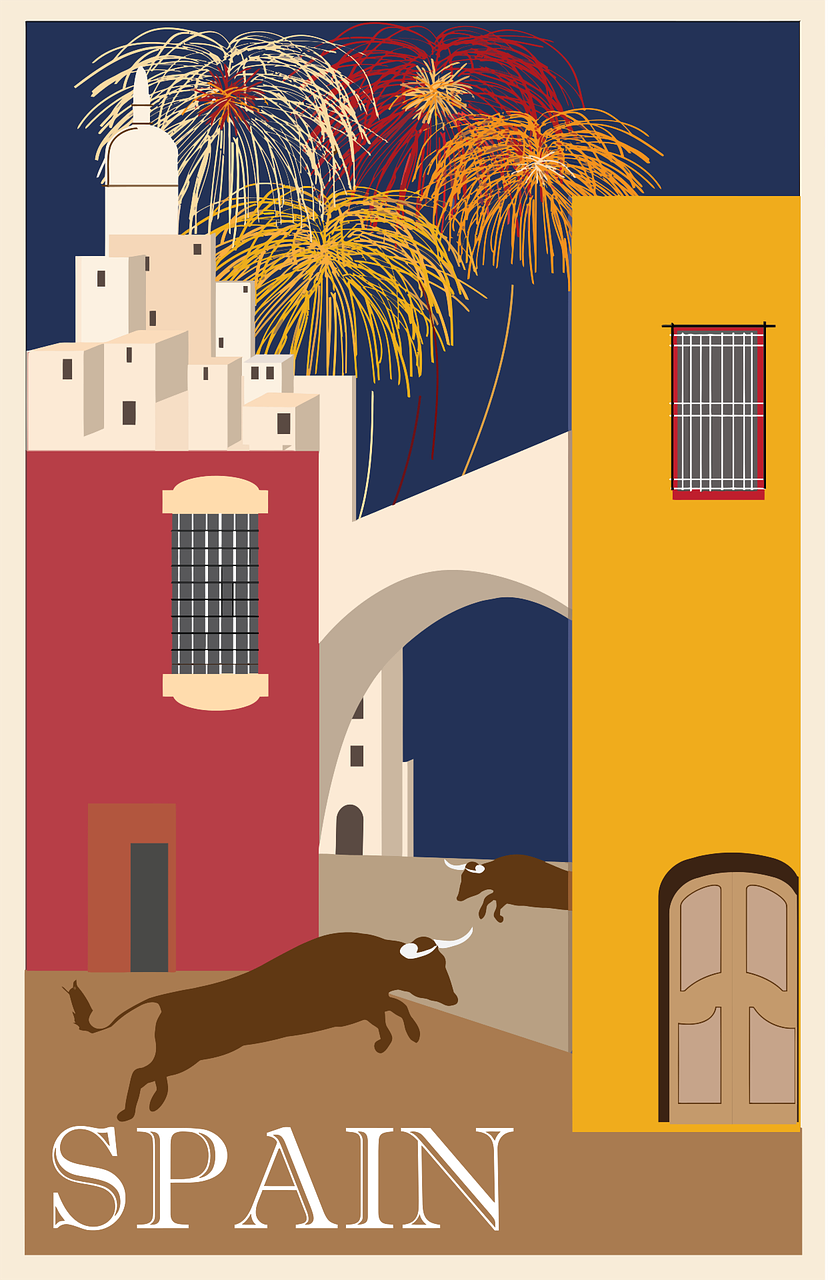 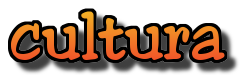 Escucha. ¿Cómo es?
escuchar
escuchar
Rodea el adjetivo correcto.
Escribe qué describe en inglés      .
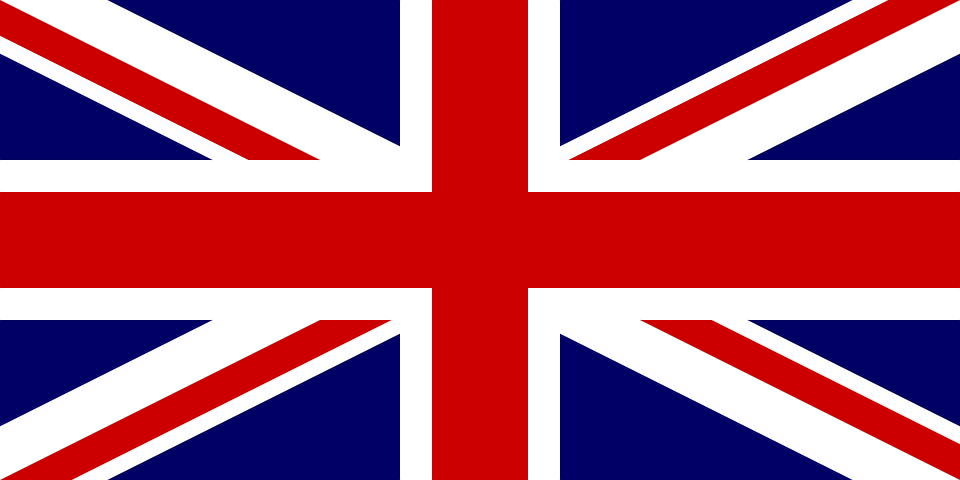 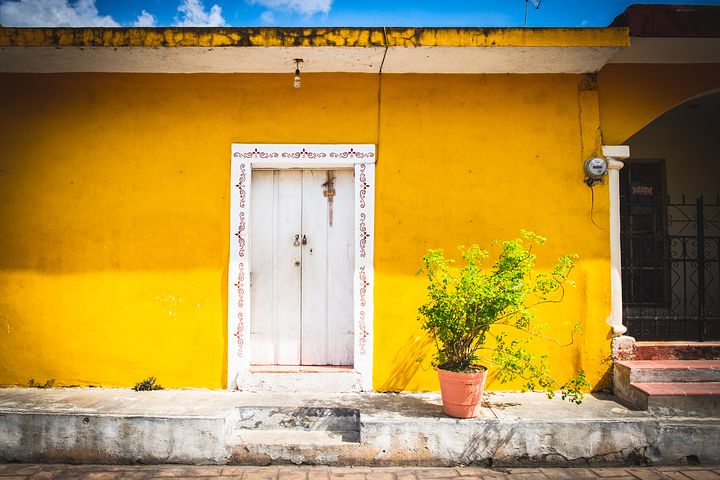 E
1
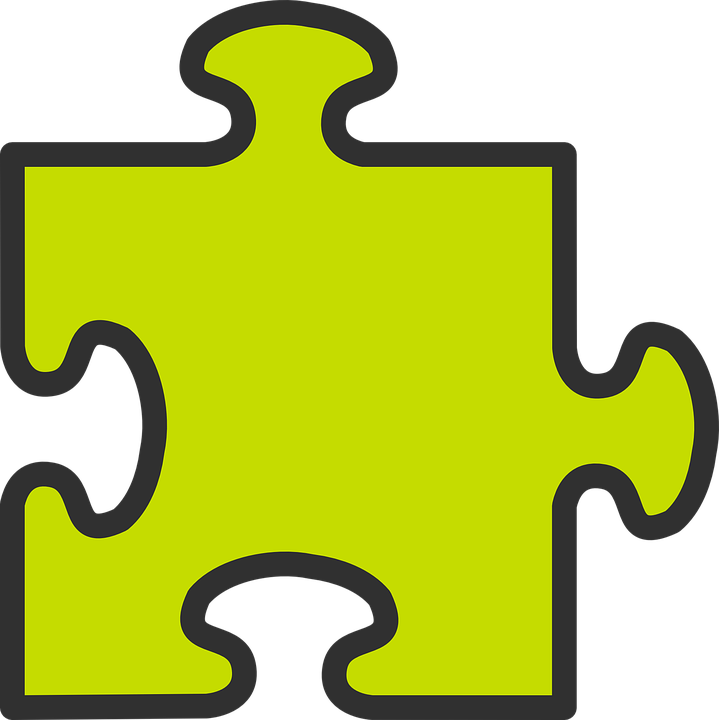 2
gramática
3
Izamal, es un pueblo en Yucatán, Méjico, donde hay muchas casas amarillas.
4
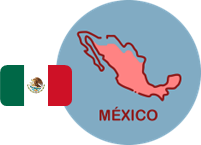 5
[A] Escucha. ¿Qué sonido es? Marca     .
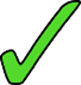 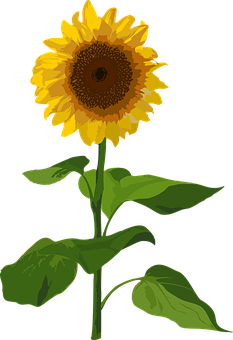 E
3
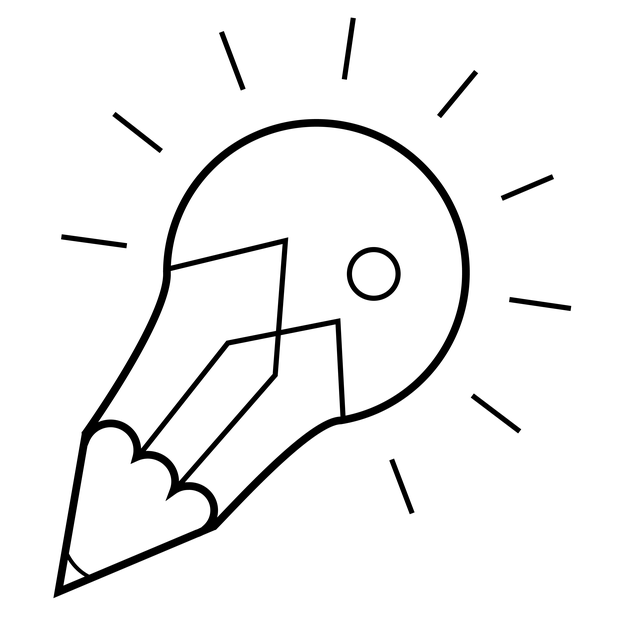 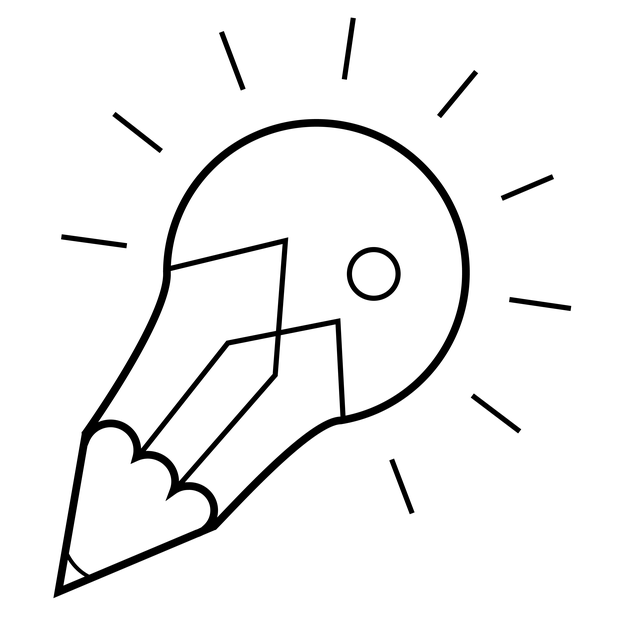 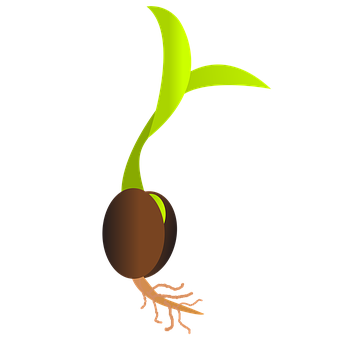 Spanish tells
When an
1
4
you what it is, and then how it is. In English the adjective comes before the noun.
adjective ends in –e or consonant, it can describe a feminine or masculine noun.
2
5
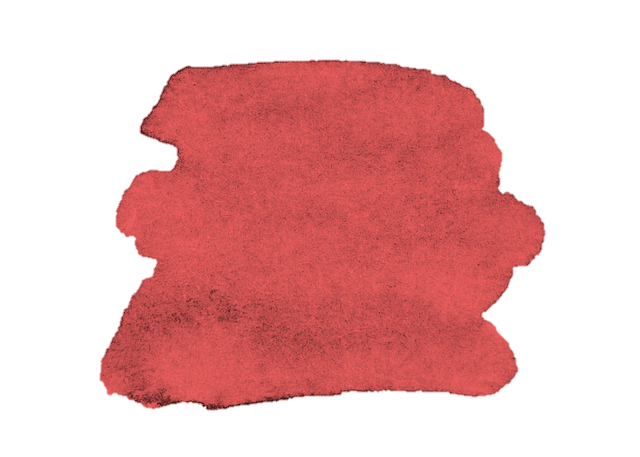 10
Rojo term 3
Describing things and people
Rojo term 3 week 2
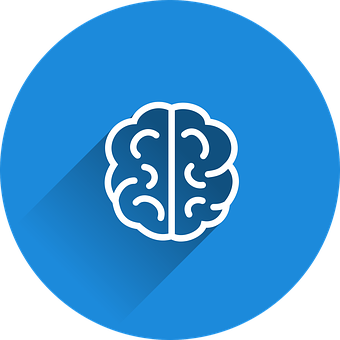 vocabulario
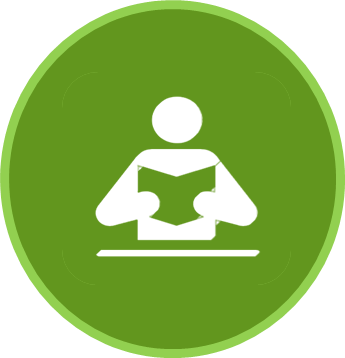 Añade palabras a los poemas.
leer
[small]
El sol _____________ arriba,
la nube _____________ abajo,
y, en el medio,  el trigo _____________
y un espantapájaros _____________.
[grey]
[yellow]
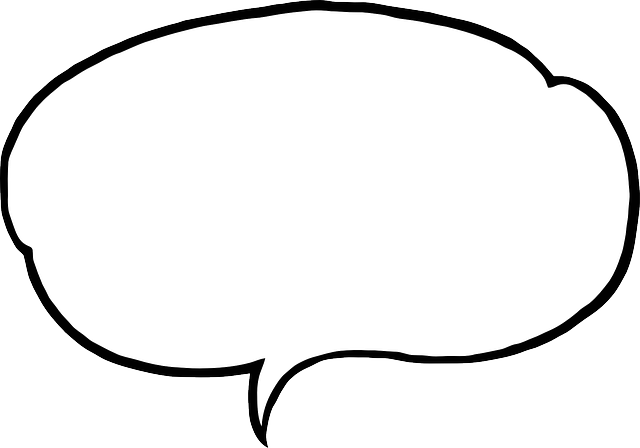 a b ñ
[sad]
2
La  nieve _____________ ,
el frío _____________,
y, en el medio, un río _____________.
[pretty]
[blue]
[calm]
[tall]
El sol _____________ arriba
el mar _____________ abajo
y, en el medio, 
un barco _____________.
[red]
[happy]
(el) poema = poem
añadir = to add
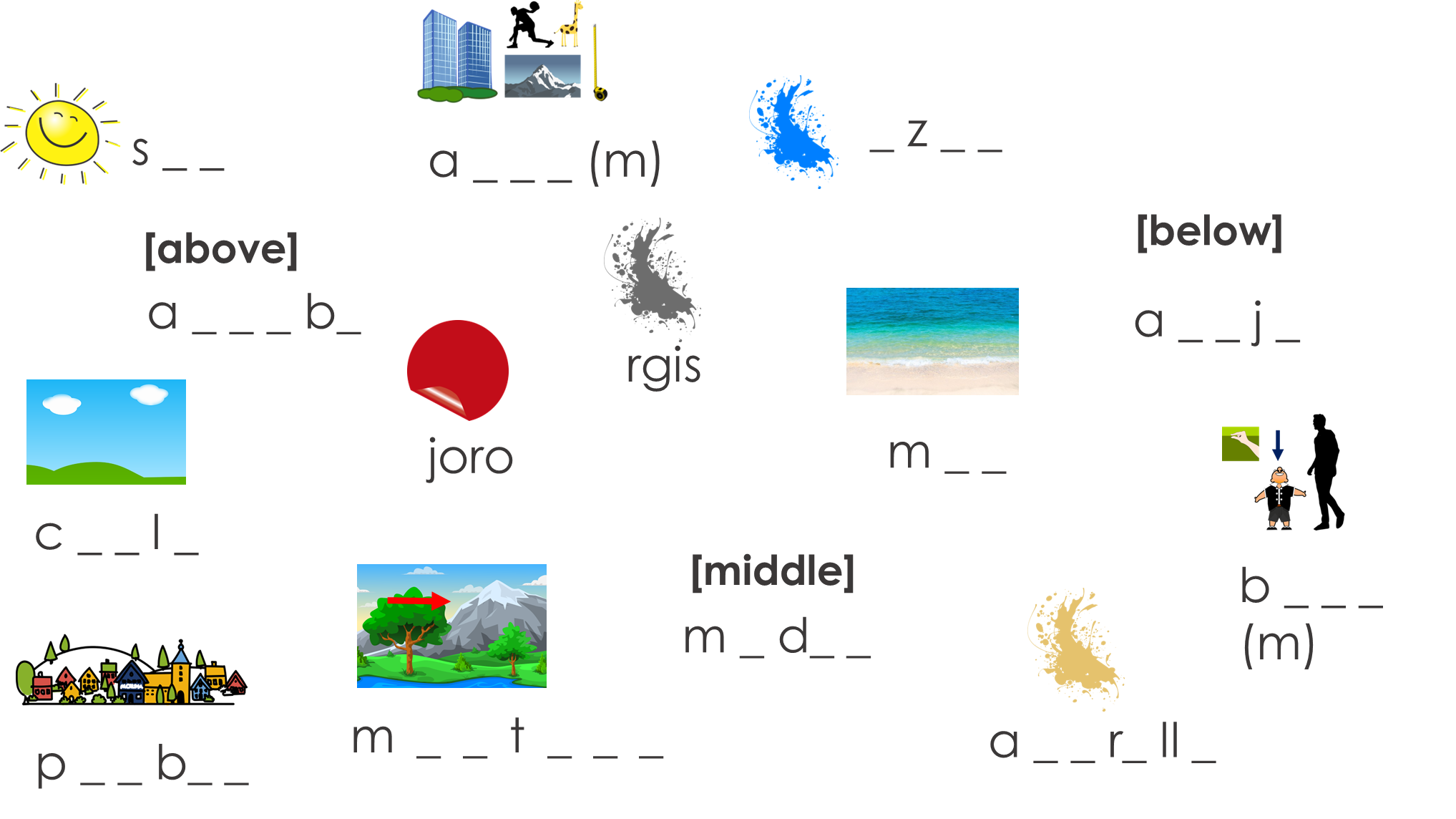 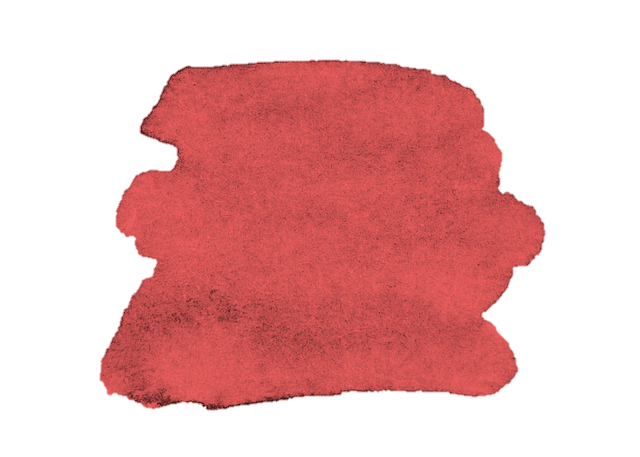 11
Rojo term 3
Describing things and people
Rojo term 3 week 2
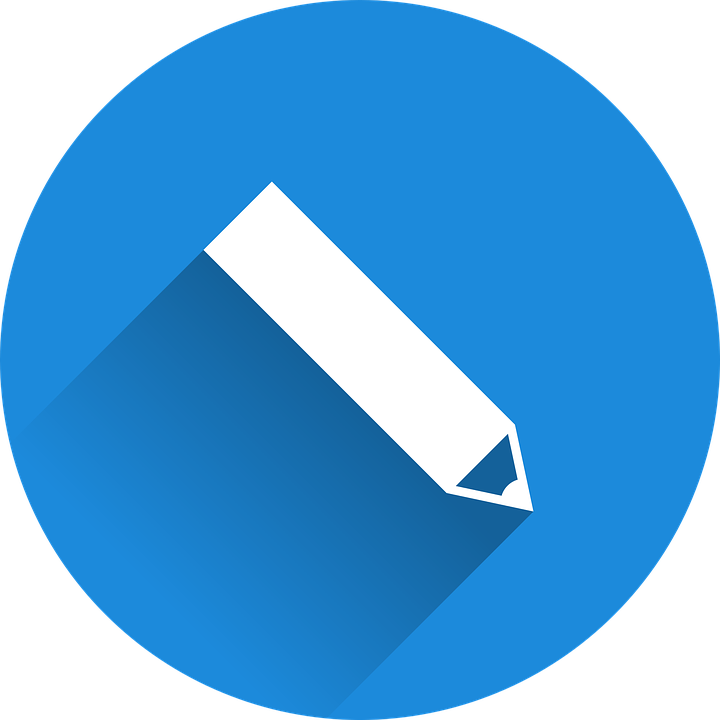 escribir
escribir
Escribe en español. Can you get at least 15 points?
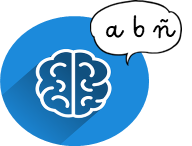 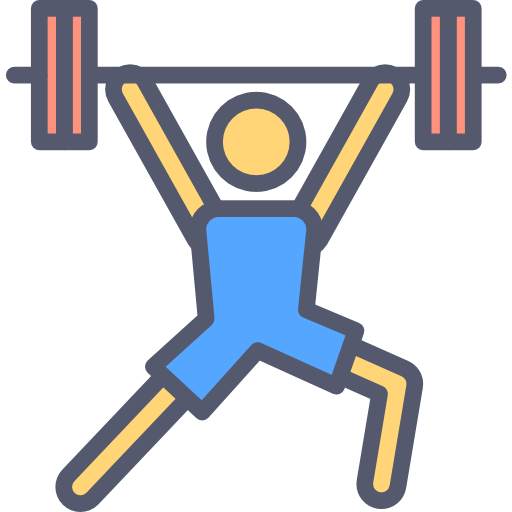 2
x3
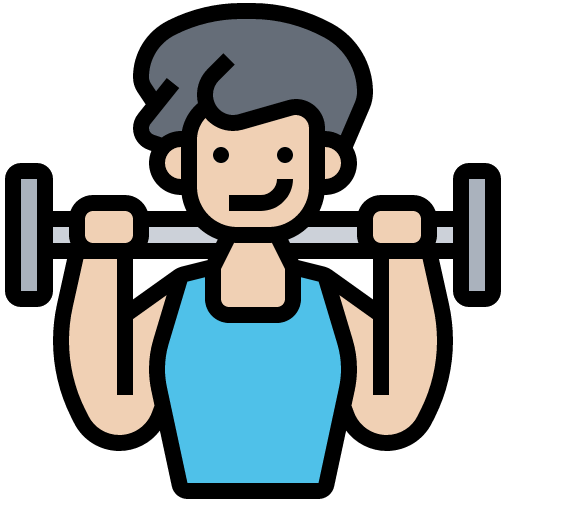 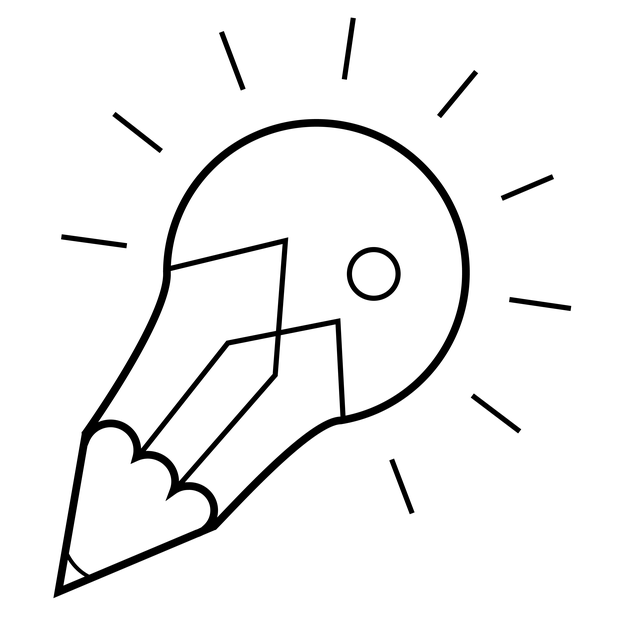 your poem neatly here
x2
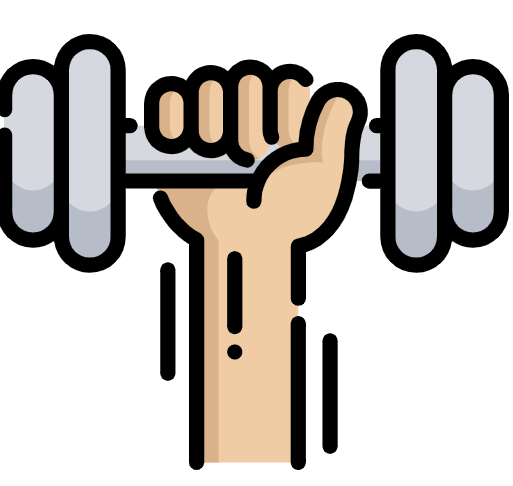 Rewrite
x1
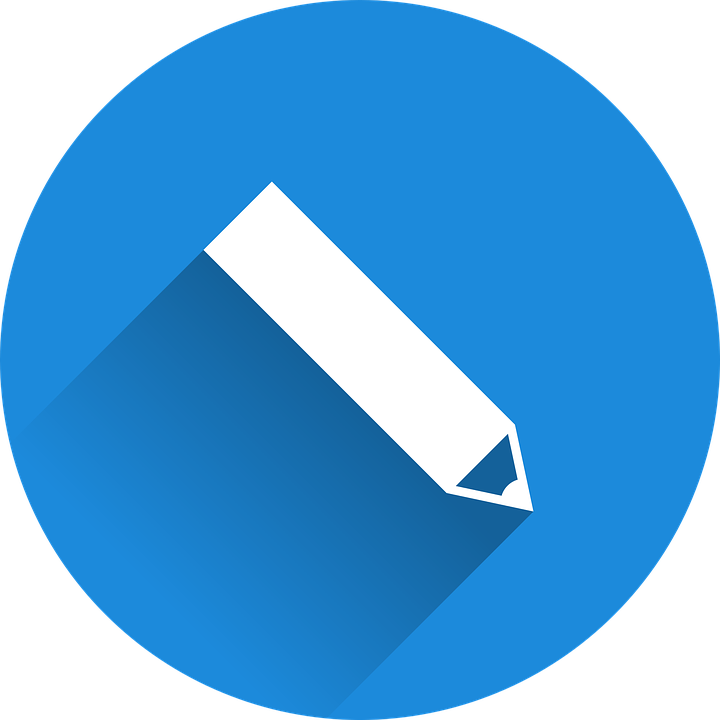 crear = to create
(el) poema = poem
propio = own (m)
[1] Crea tu propio poema.
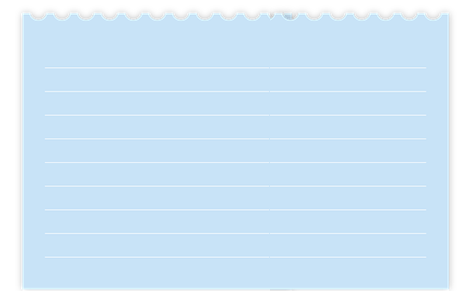 _________  [adjective] [position],
_________ [adjective] [position],
y, [position], un _________[adjective]
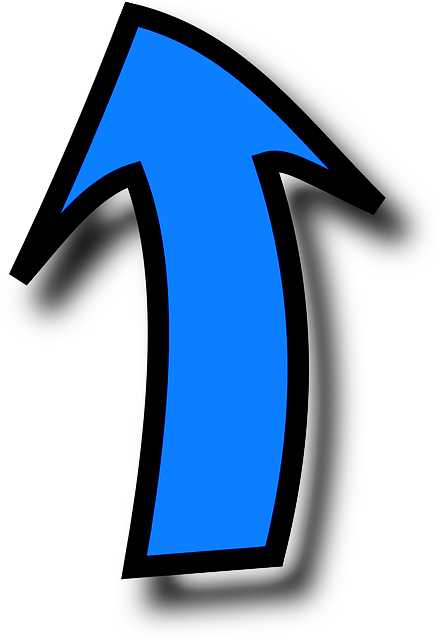 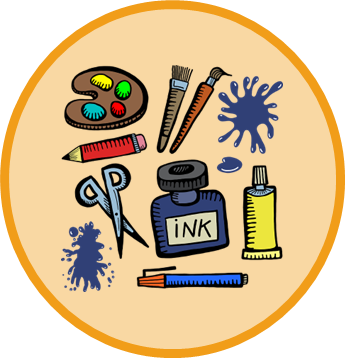 [2] Dibuja tu poema.
crear
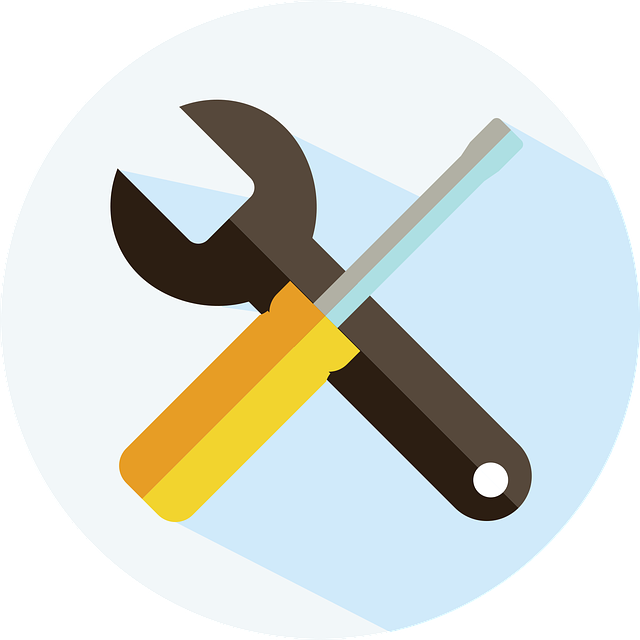 Did you look up any words in a dictionary?
Write them down!
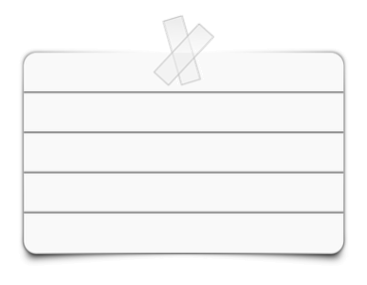 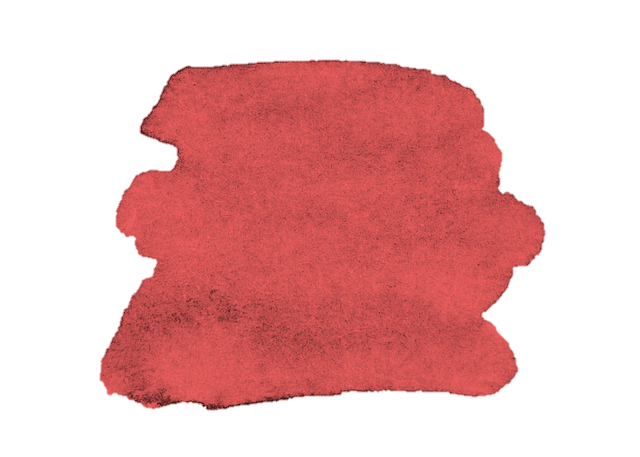 12
Rojo term 3
Describing things and people
Rojo term 3 week 3
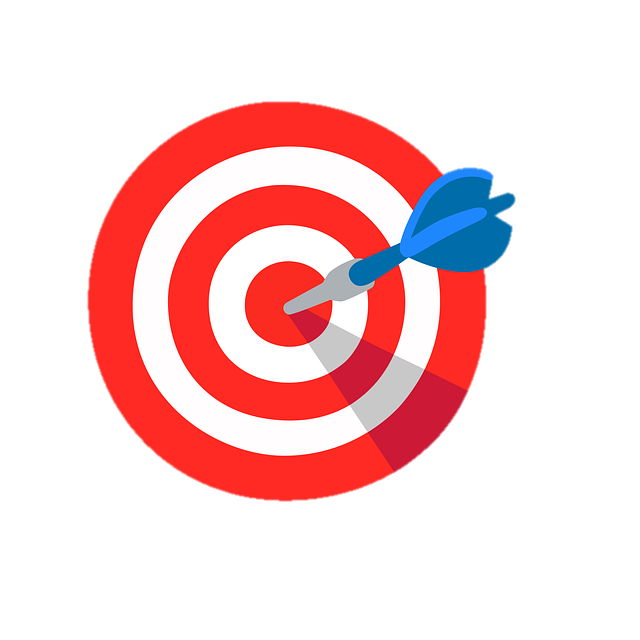 Describe a photo of a zoo.
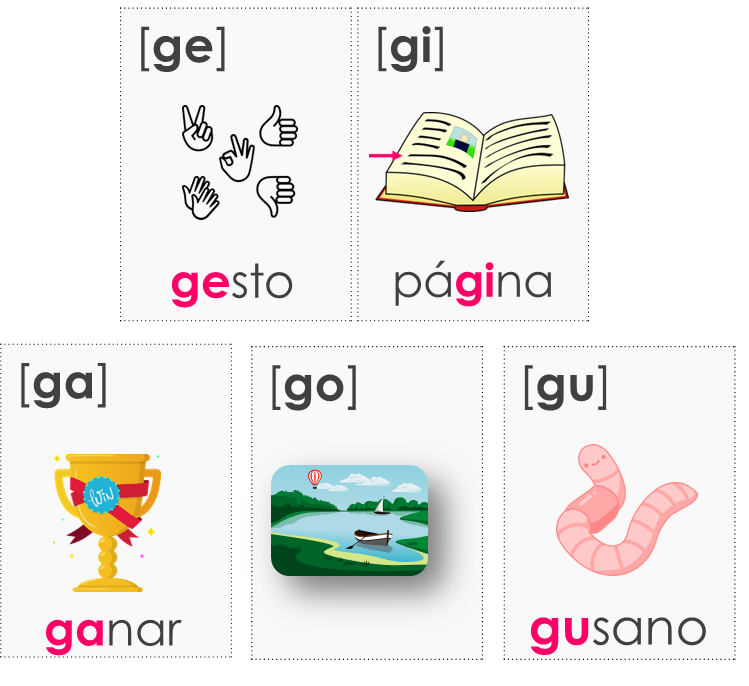 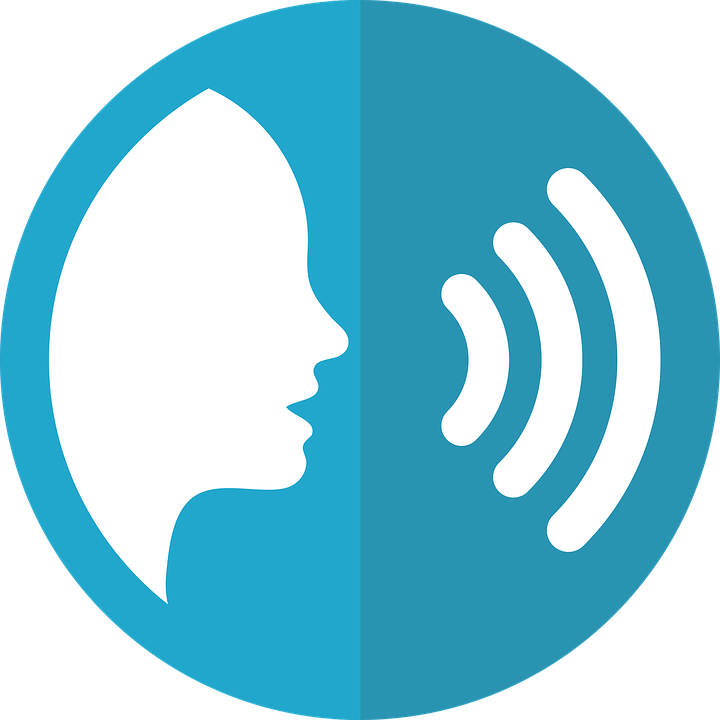 pronunciar
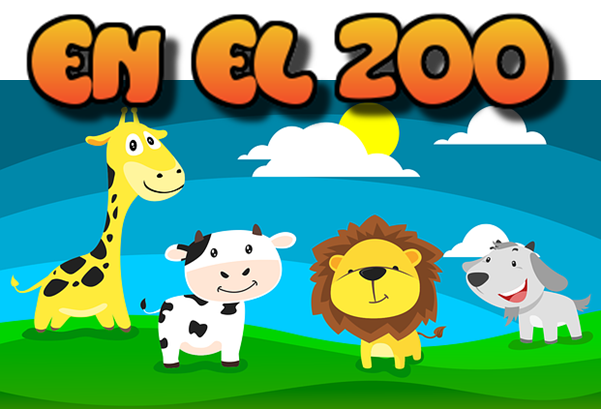 3
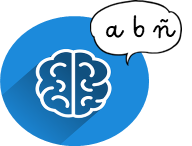 Write down the key language for this week.
vocabulario
Adjectives following the noun
Remember, adjectives change depending on whether the noun they describe is feminine or masculine.
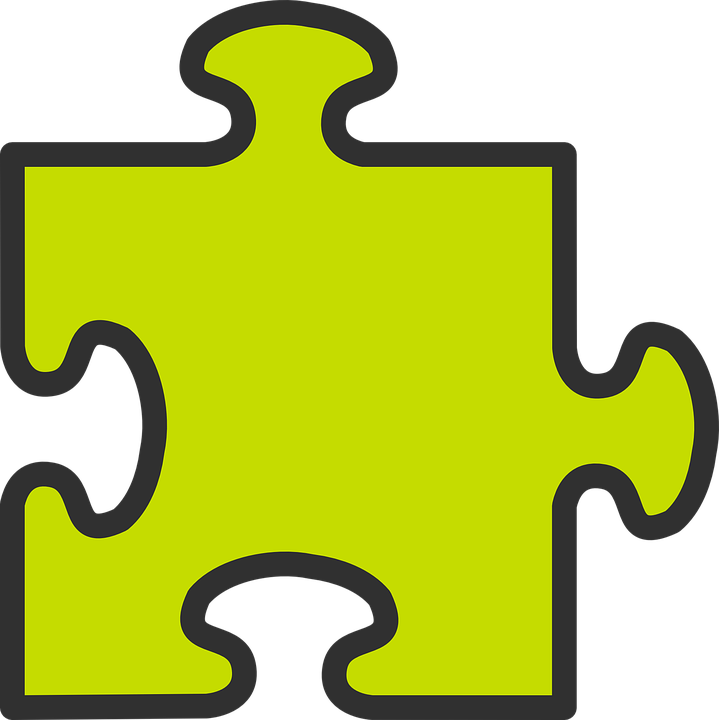 gramática
Ejemplo
El conejo es rápido.
El conejo es elegante.
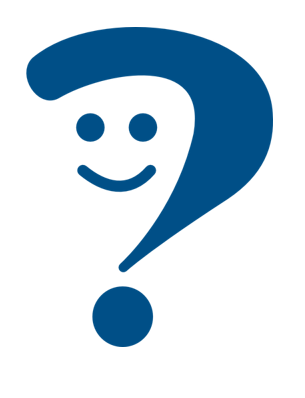 The rabbit is fast.
The rabbit is elegant.
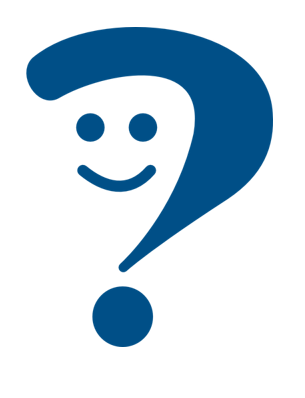 La Tortuga es lenta.
La Tortuga es elegante.
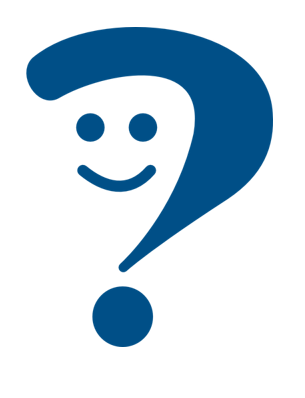 The tortoise is slow.
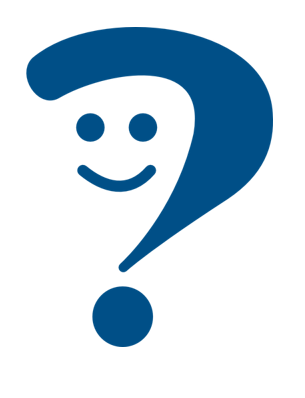 The tortoise is elegant.
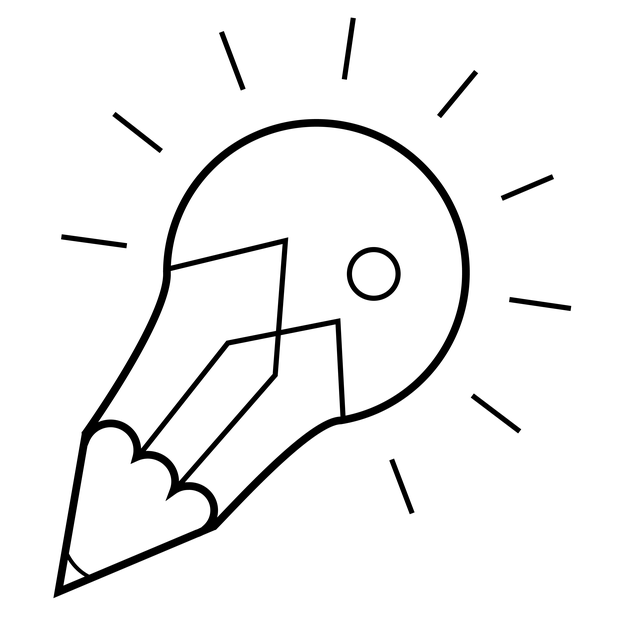 When an
adjective ends in
- e or consonant, it can describe a masculine or feminine noun.
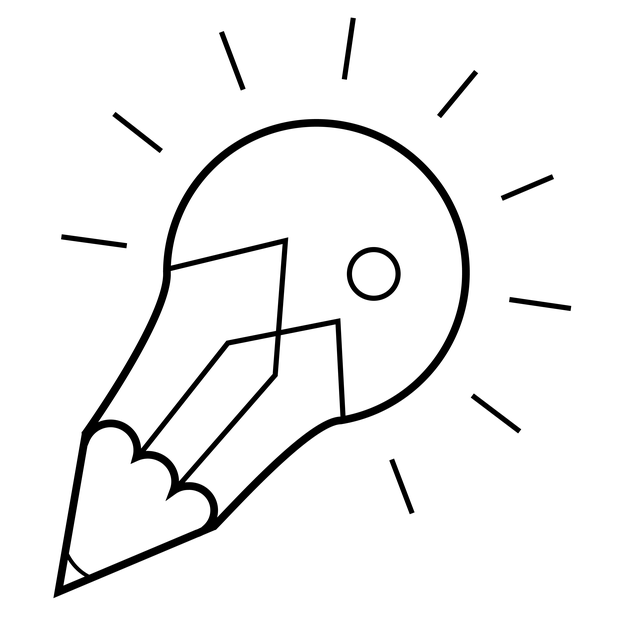 Translate the examples.
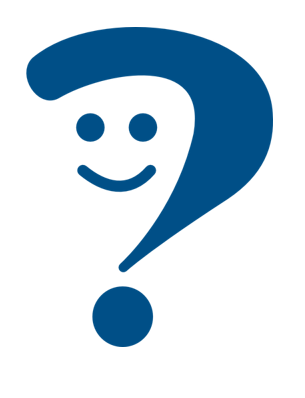 La Tortuga es amable 🡪  _______________________________.
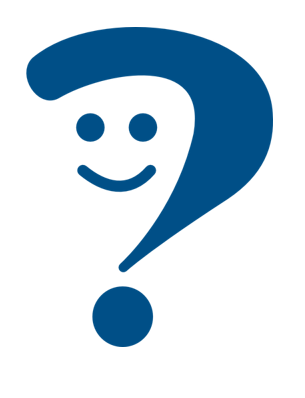 El conejo es inteligente🡪  ____________________________.
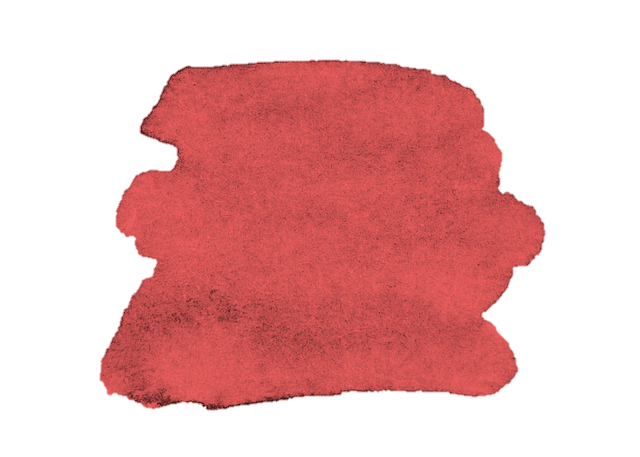 13
Rojo term 3
Describing things and people
Rojo term 3 week 3
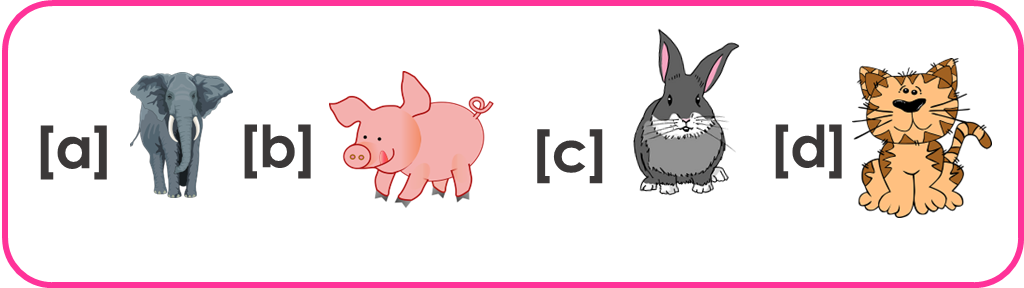 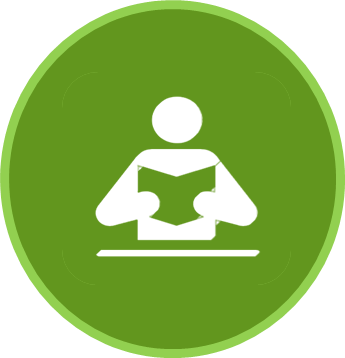 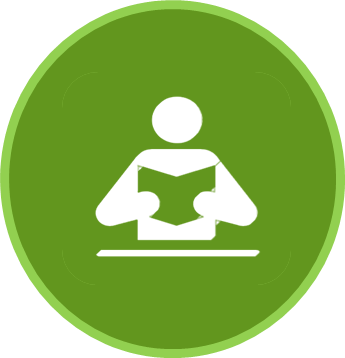 Lee. ¿Qué forma es correcta?
leer
leer
E
1
3
2
3
4
5
¿Cómo es? | What is it like?
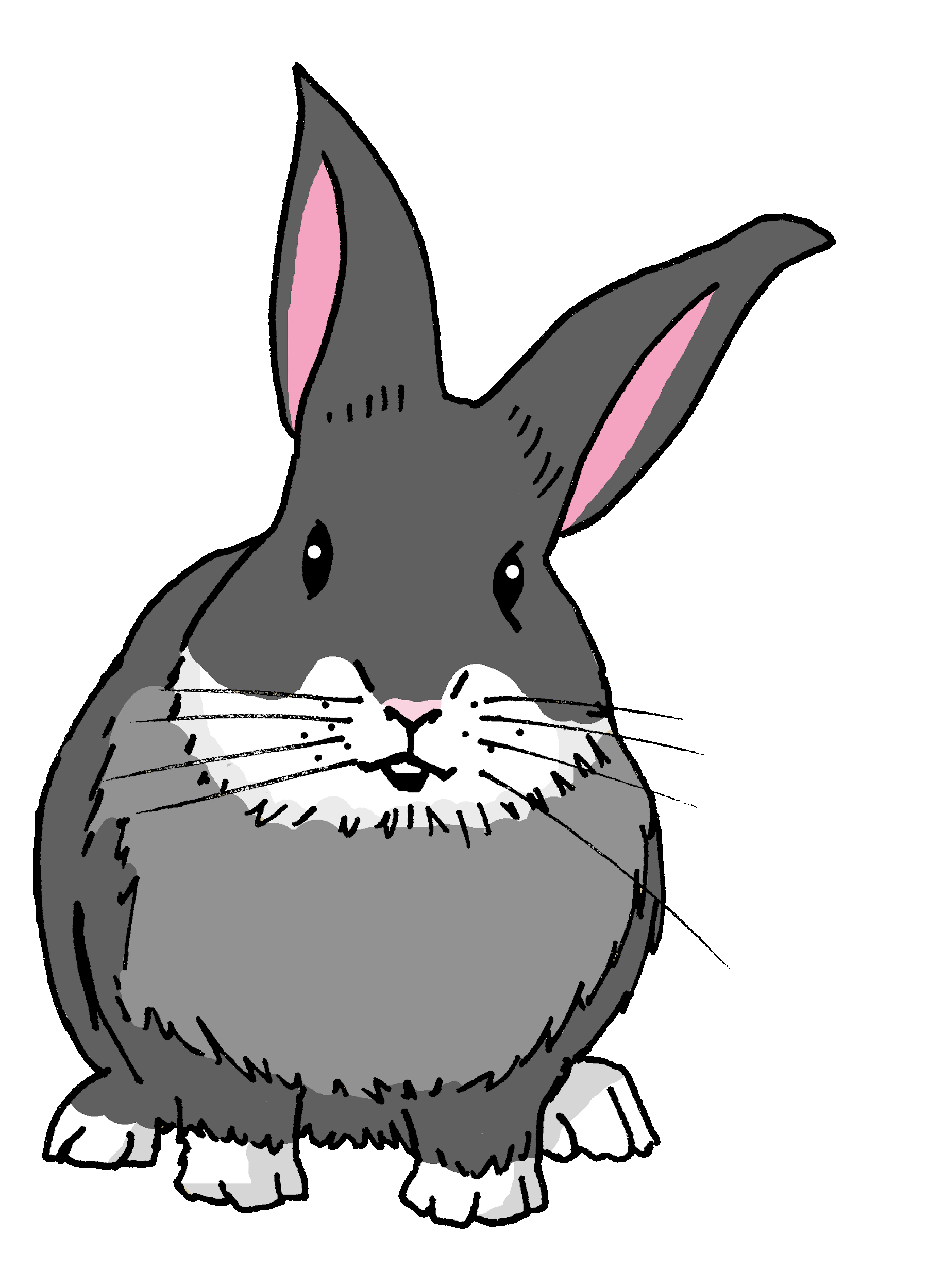 You know that ¿cómo? means ‘how’
¿Cómo está hoy?
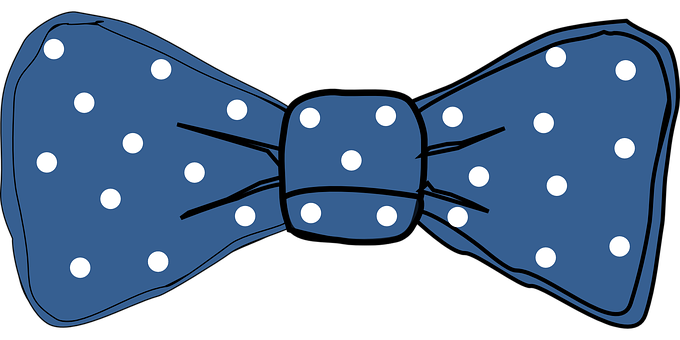 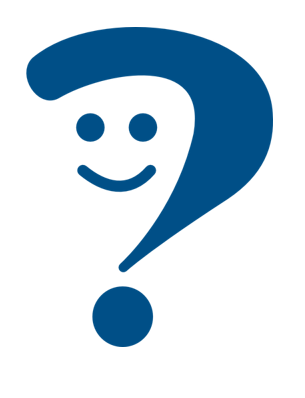 How is s/he, it today?
We also use ¿cómo? to ask what something is like, generally:
¿Cómo es?
Es elegante.
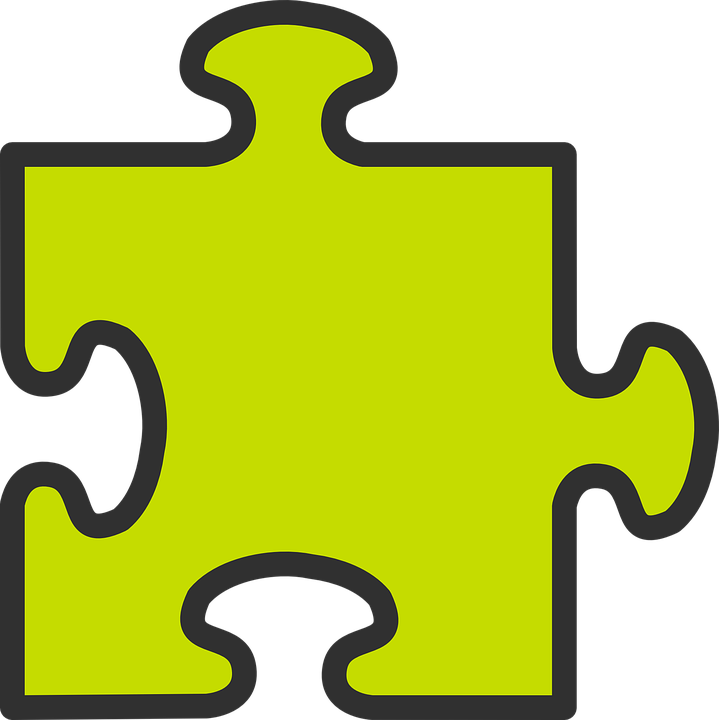 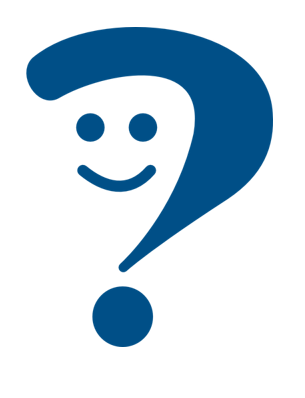 What is s/he, it like?
It is elegant.
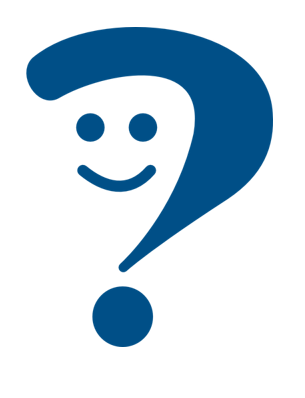 gramática
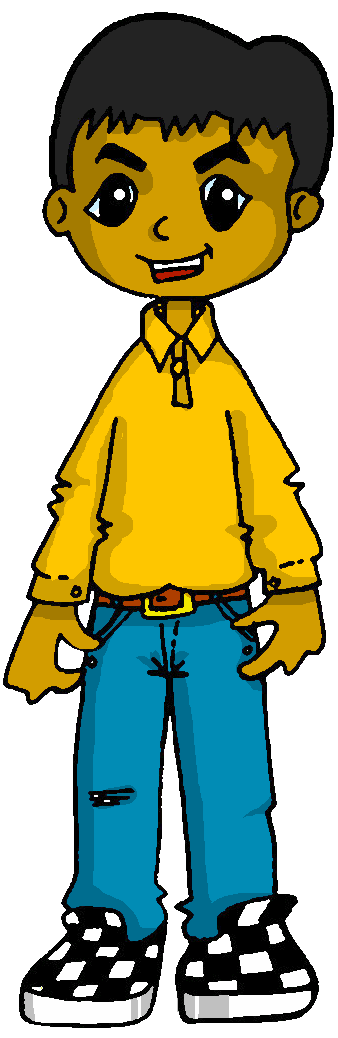 Luis está en el zoo. Manda unos Whatsapp a Sofía 
y Quique pero hay un problema con los mensajes*.
Lee los mensajes y escribe el adjetivo correcto.
mensajes = messages
2
1
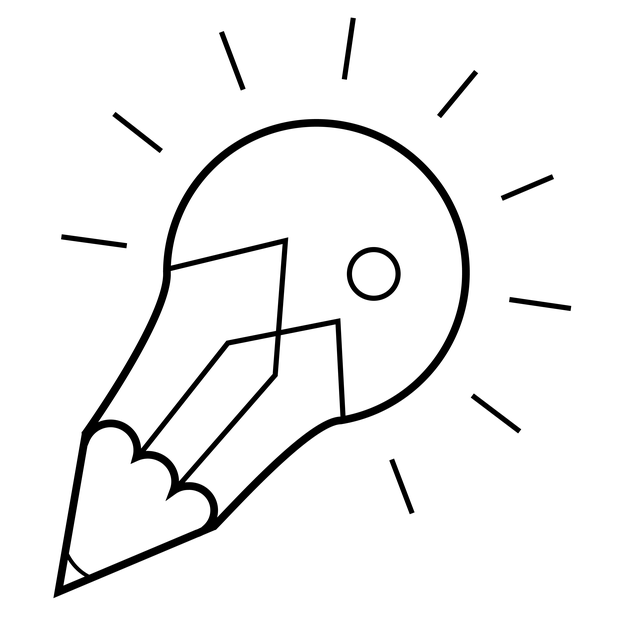 Female animals
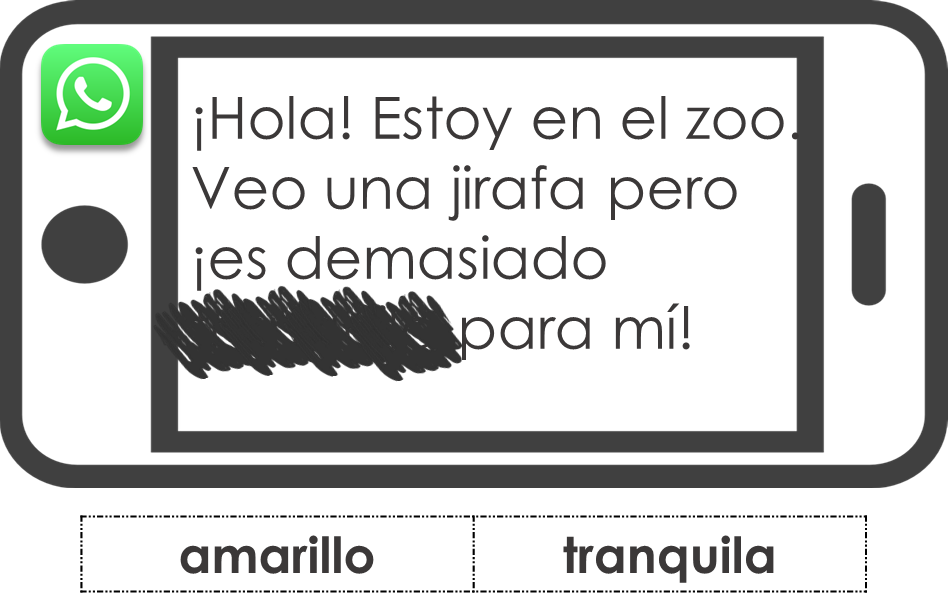 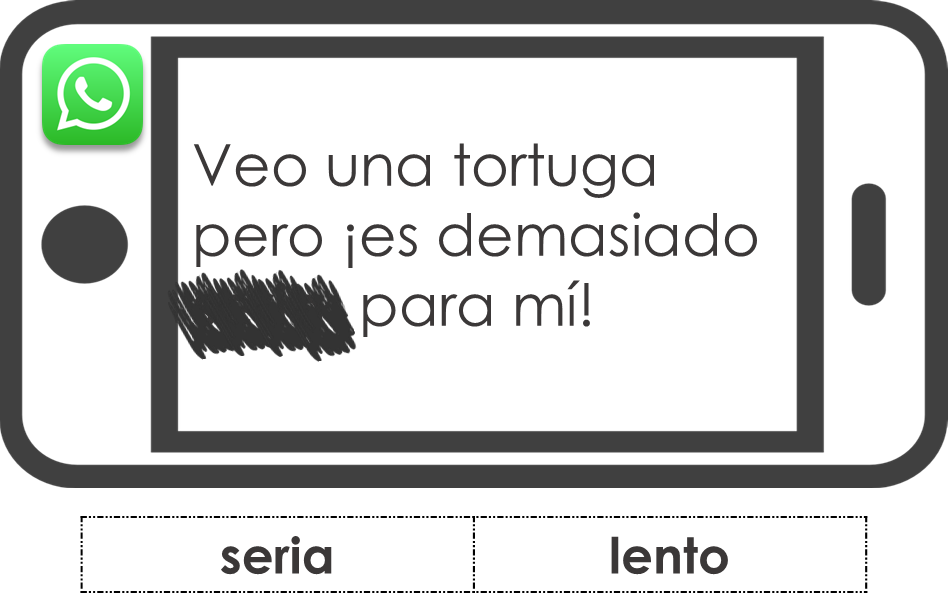 in Spanish often change their spelling too, like adjectives: 
el gato (male cat)
la gata (female cat)
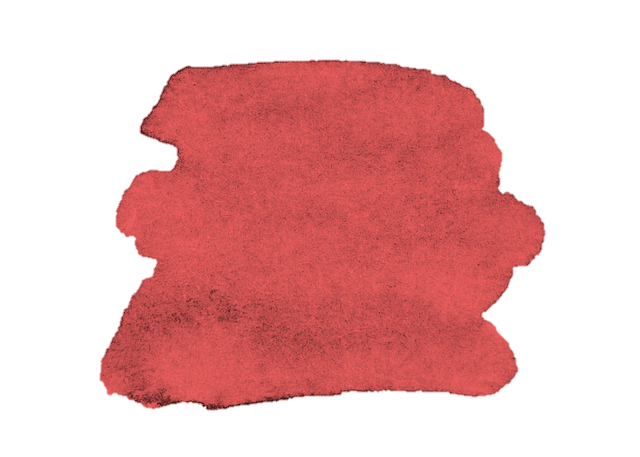 14
Rojo term 3
Describing things and people
Rojo term 3 week 3
4
3
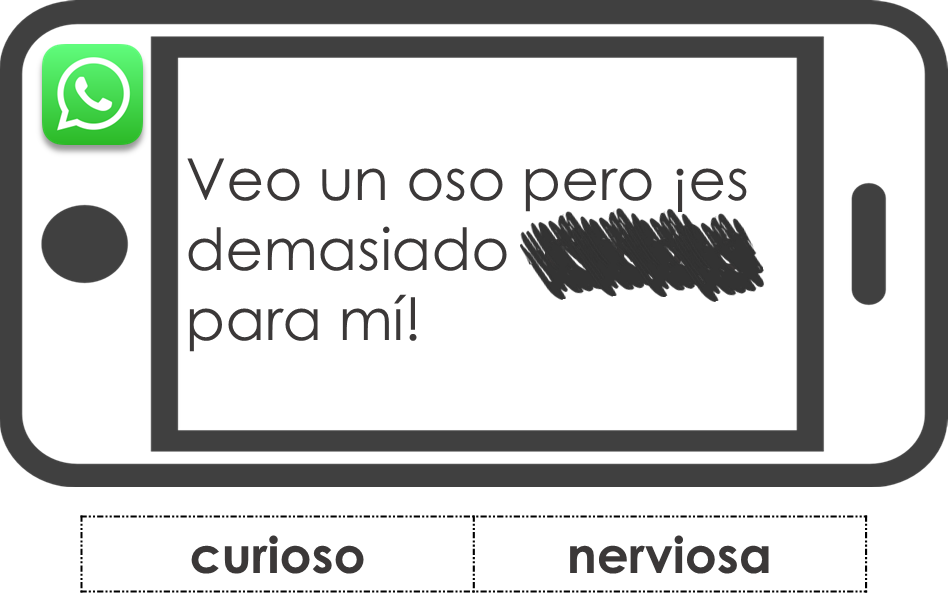 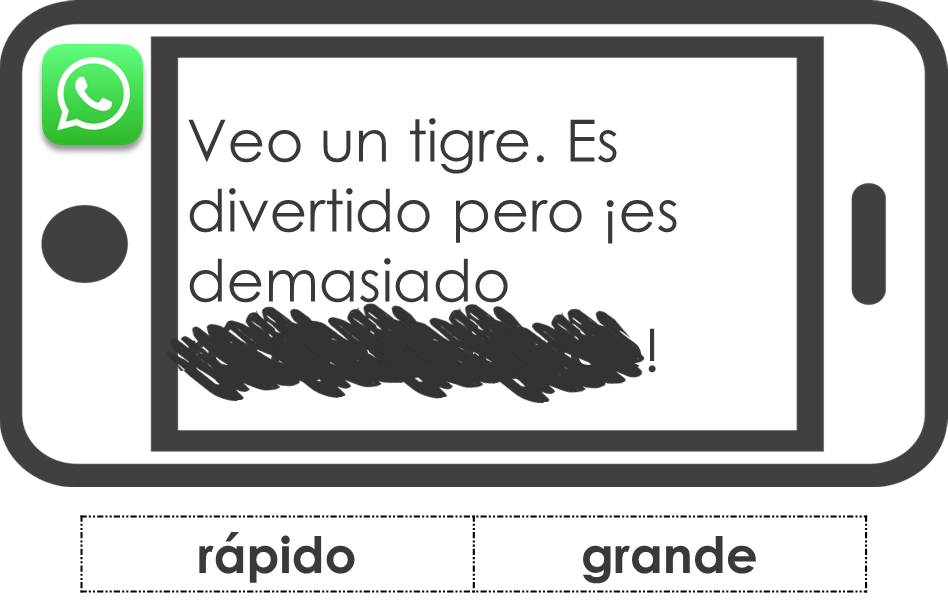 3
6
5
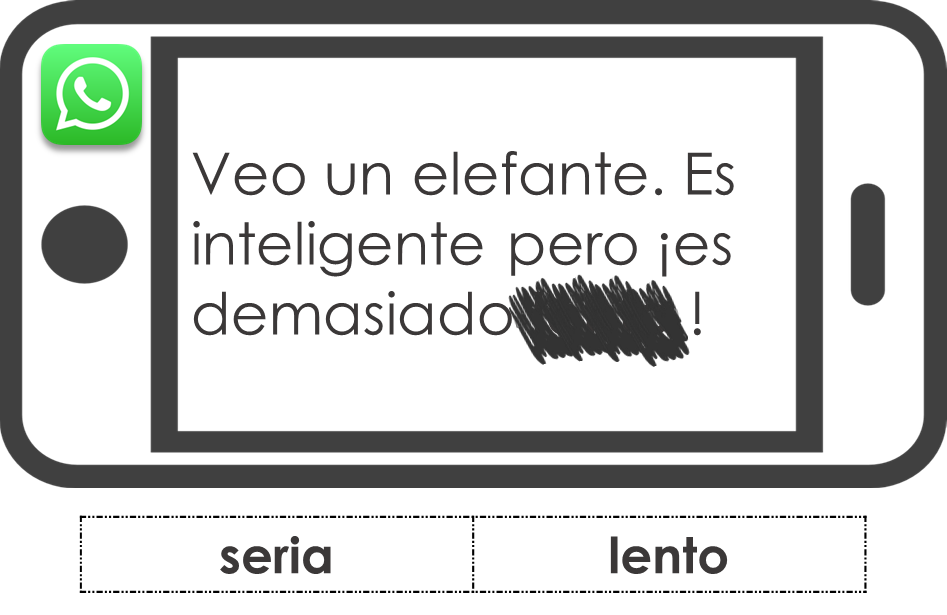 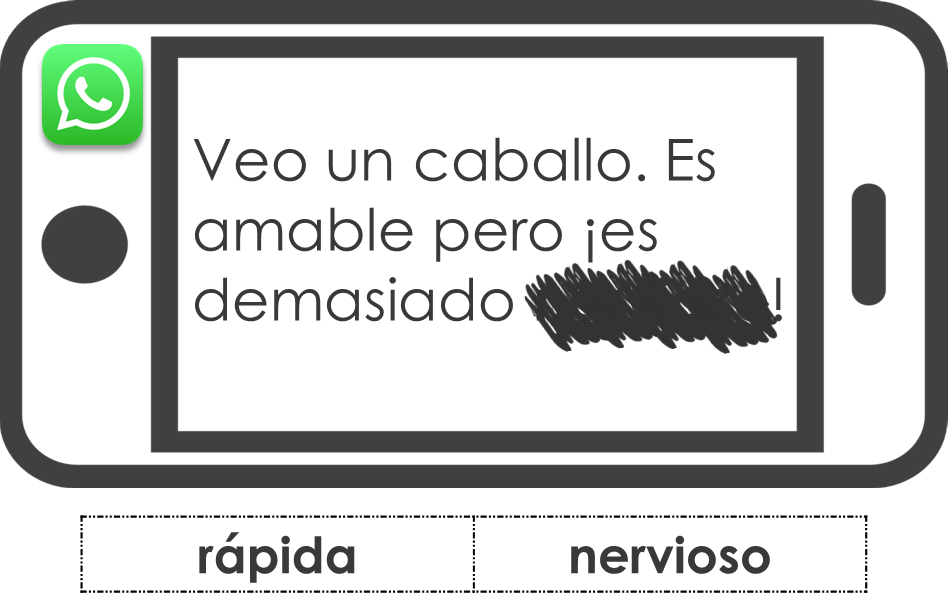 8
7
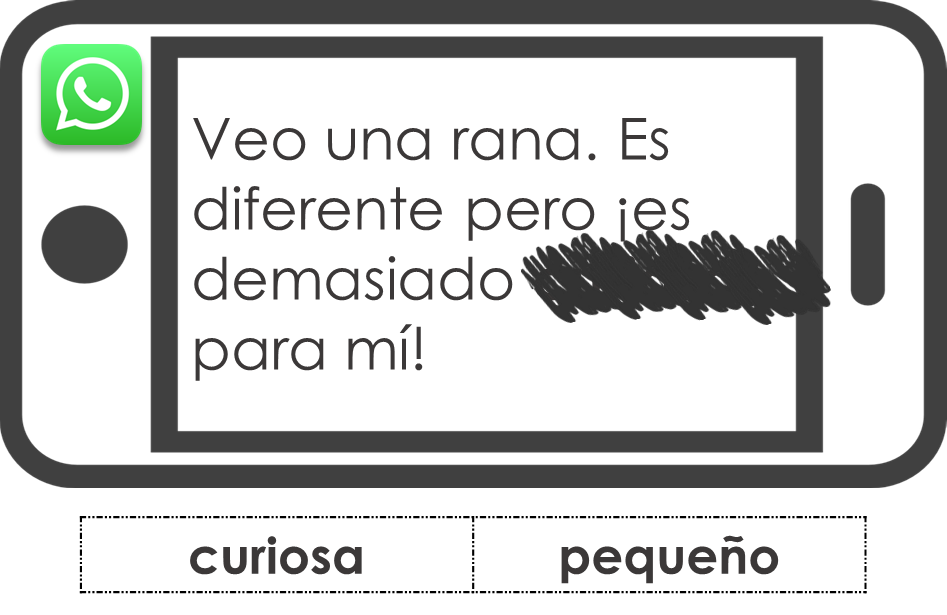 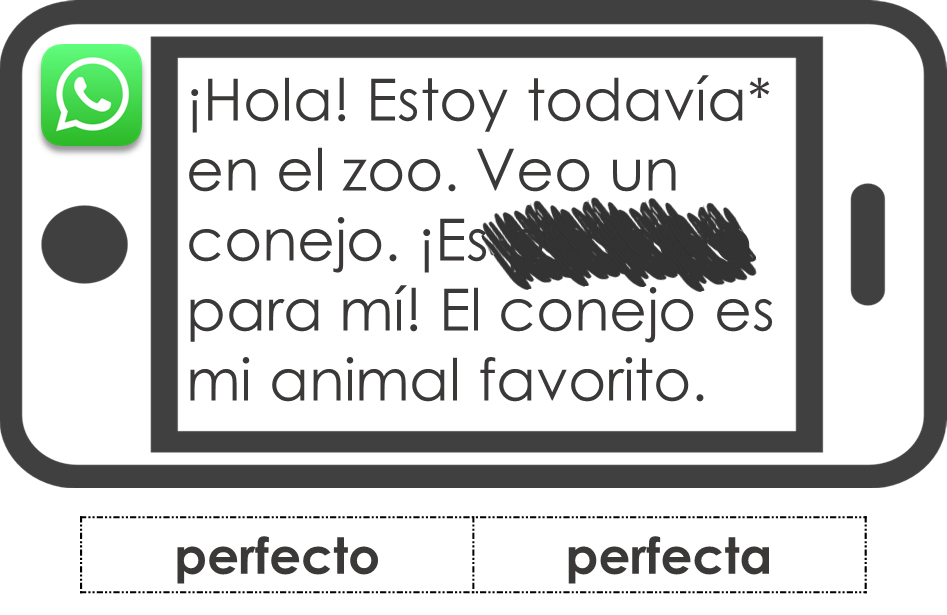 todavía = still
Escribe el nombre del animal.
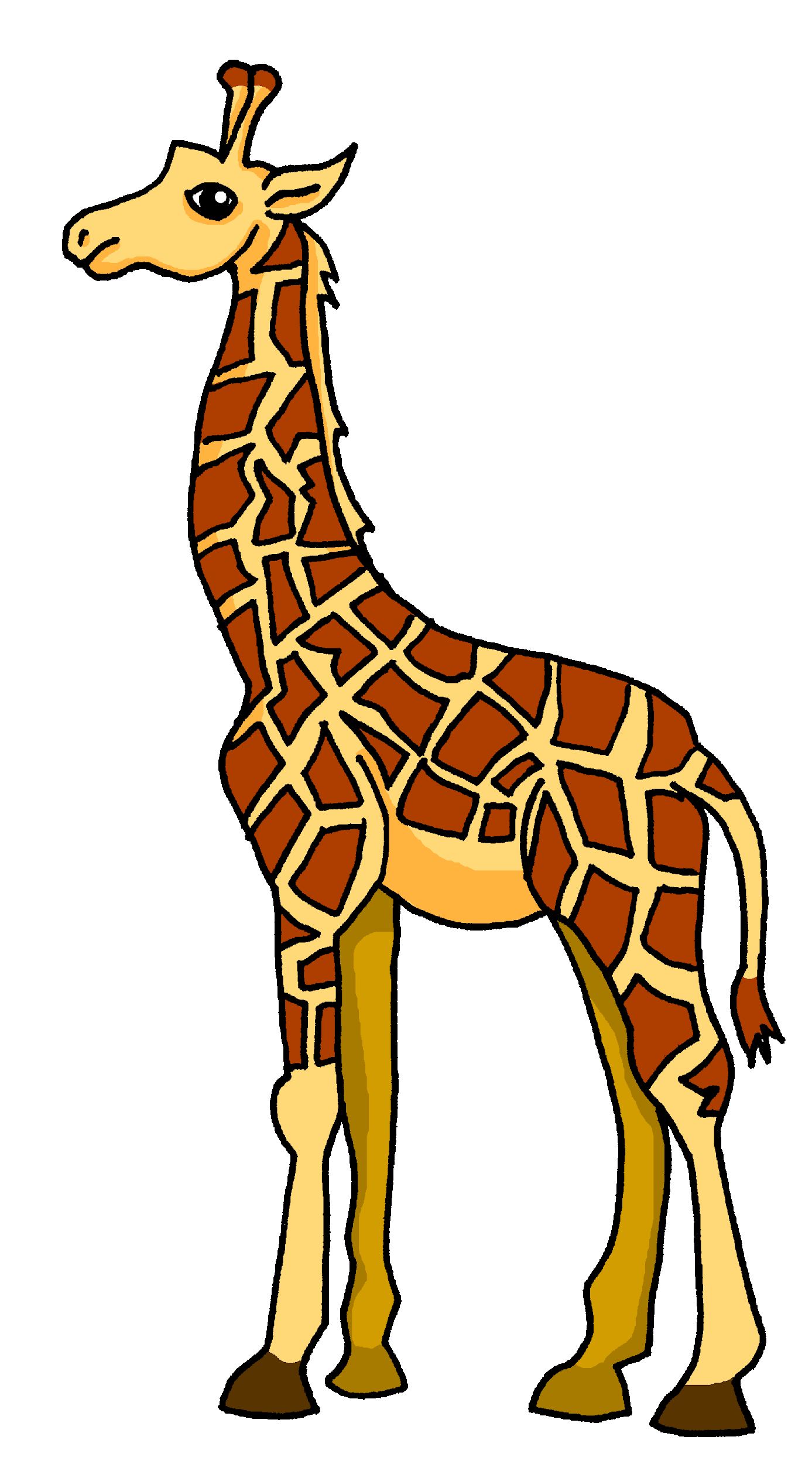 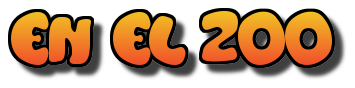 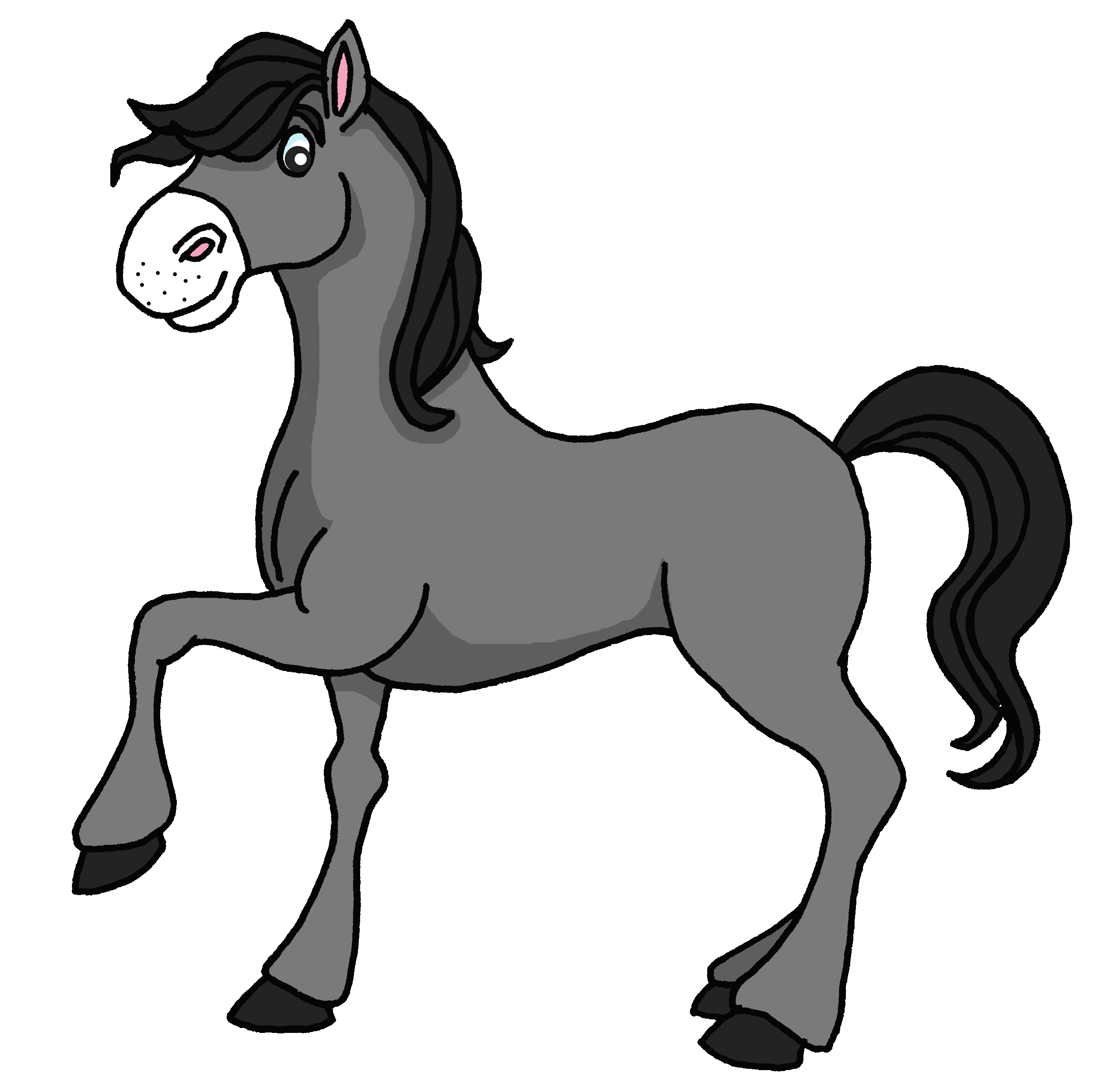 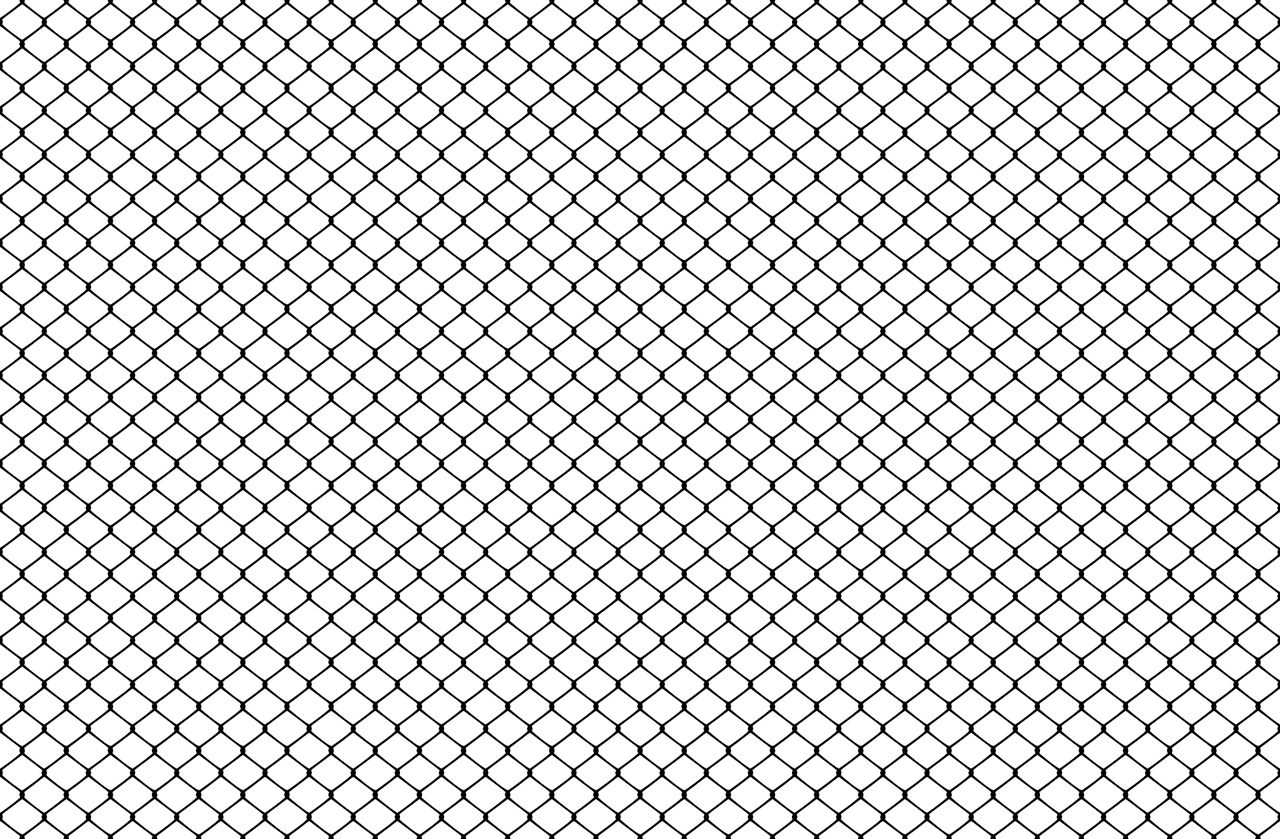 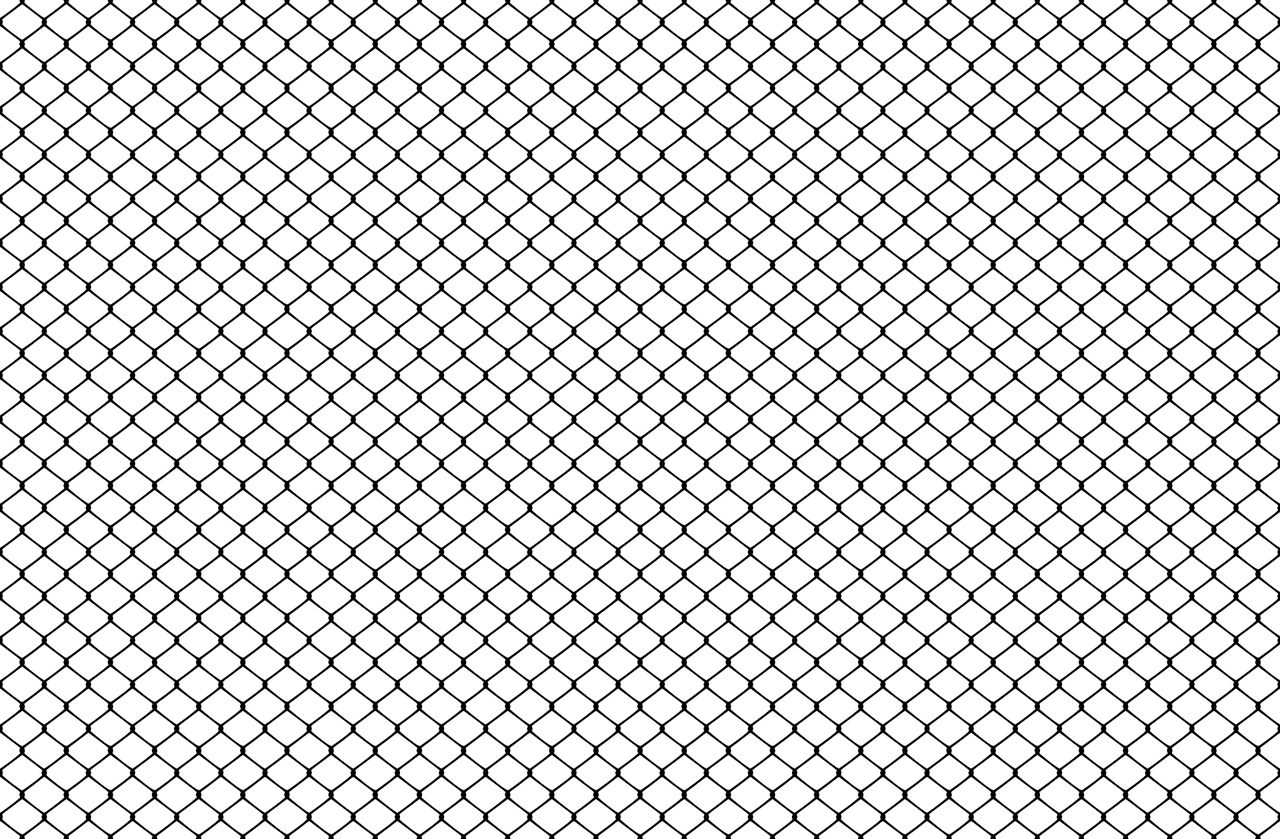 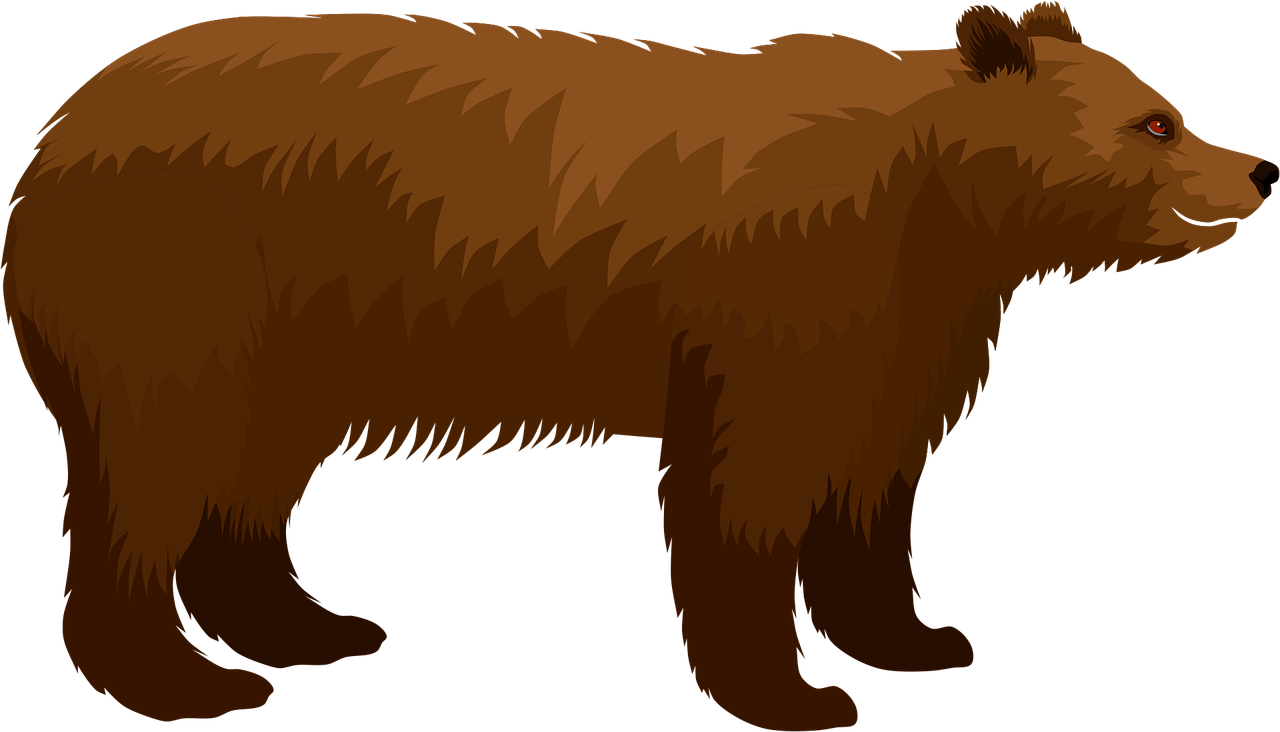 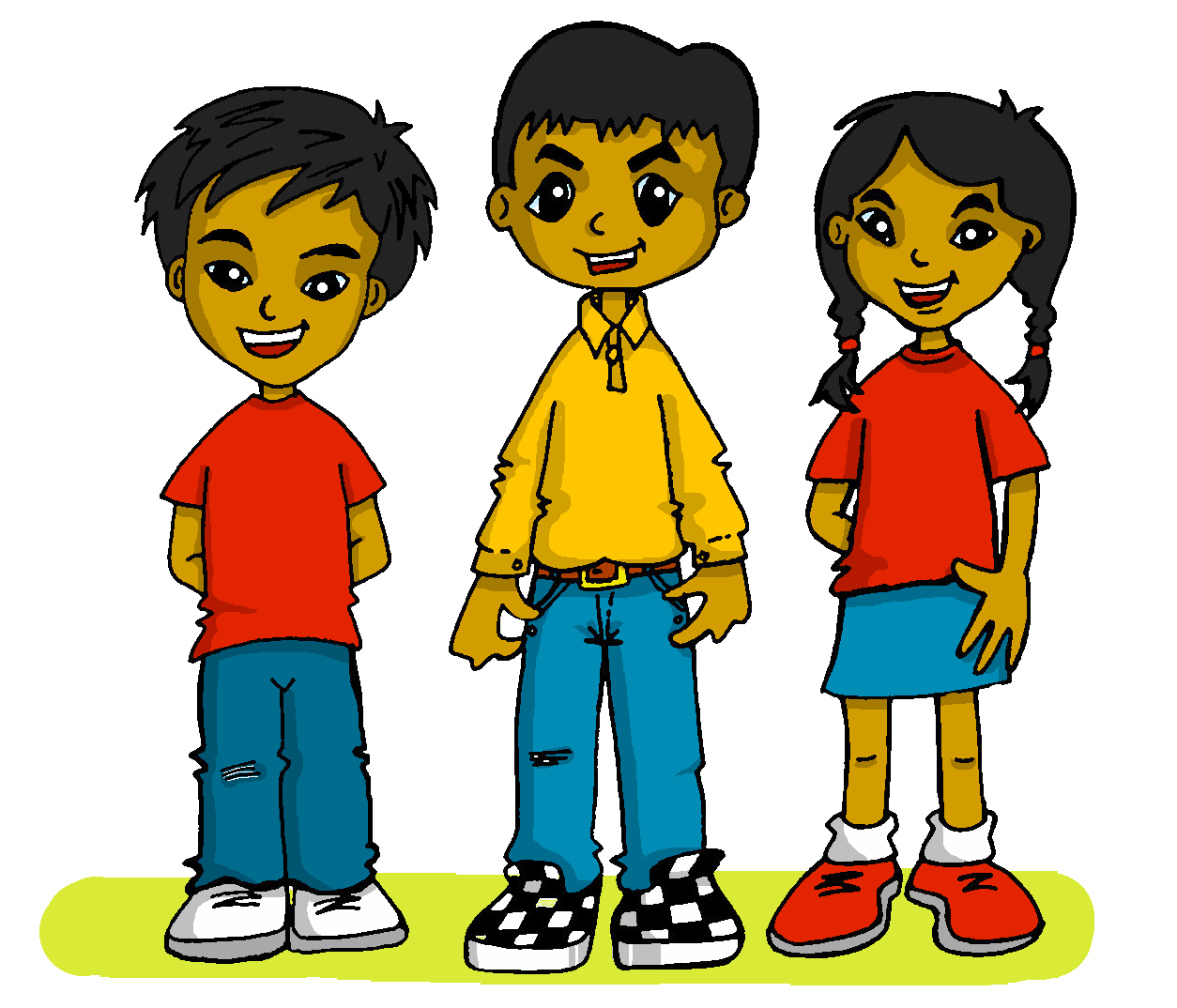 o _ _
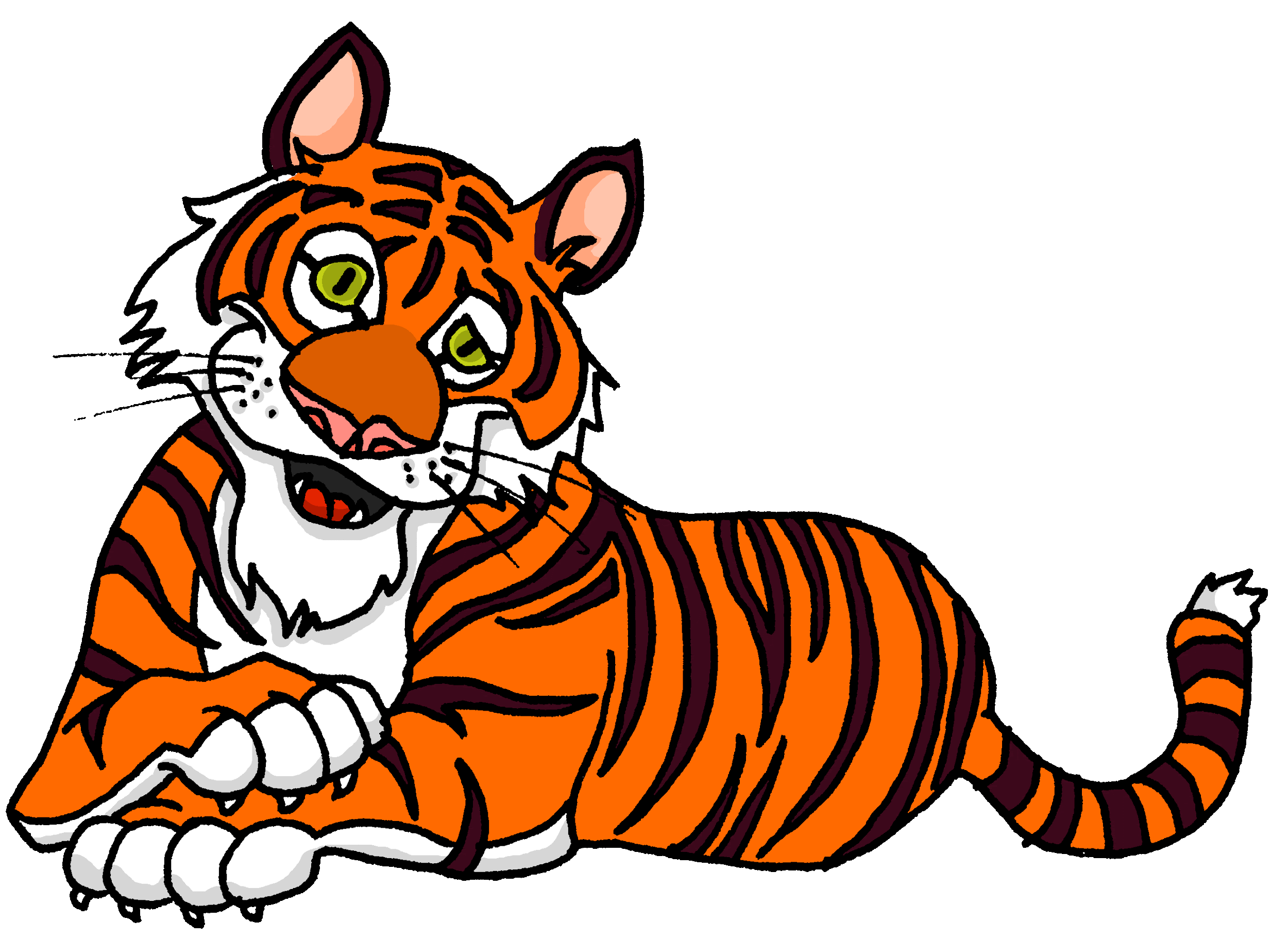 c _ _ _ _ _ _
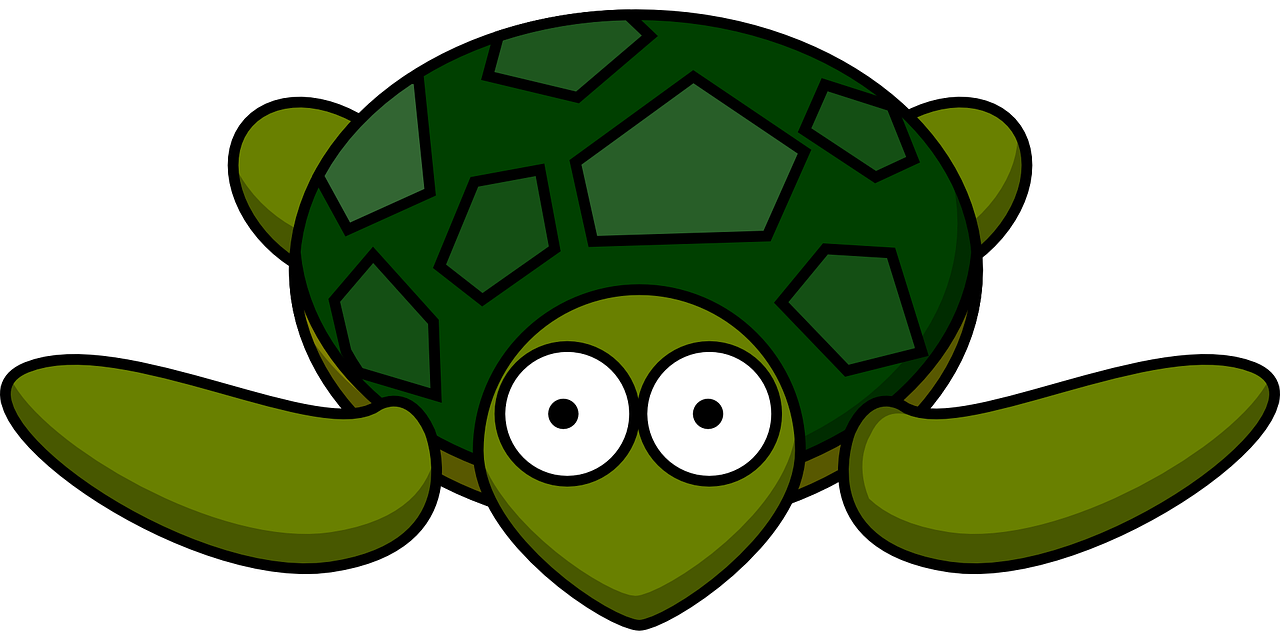 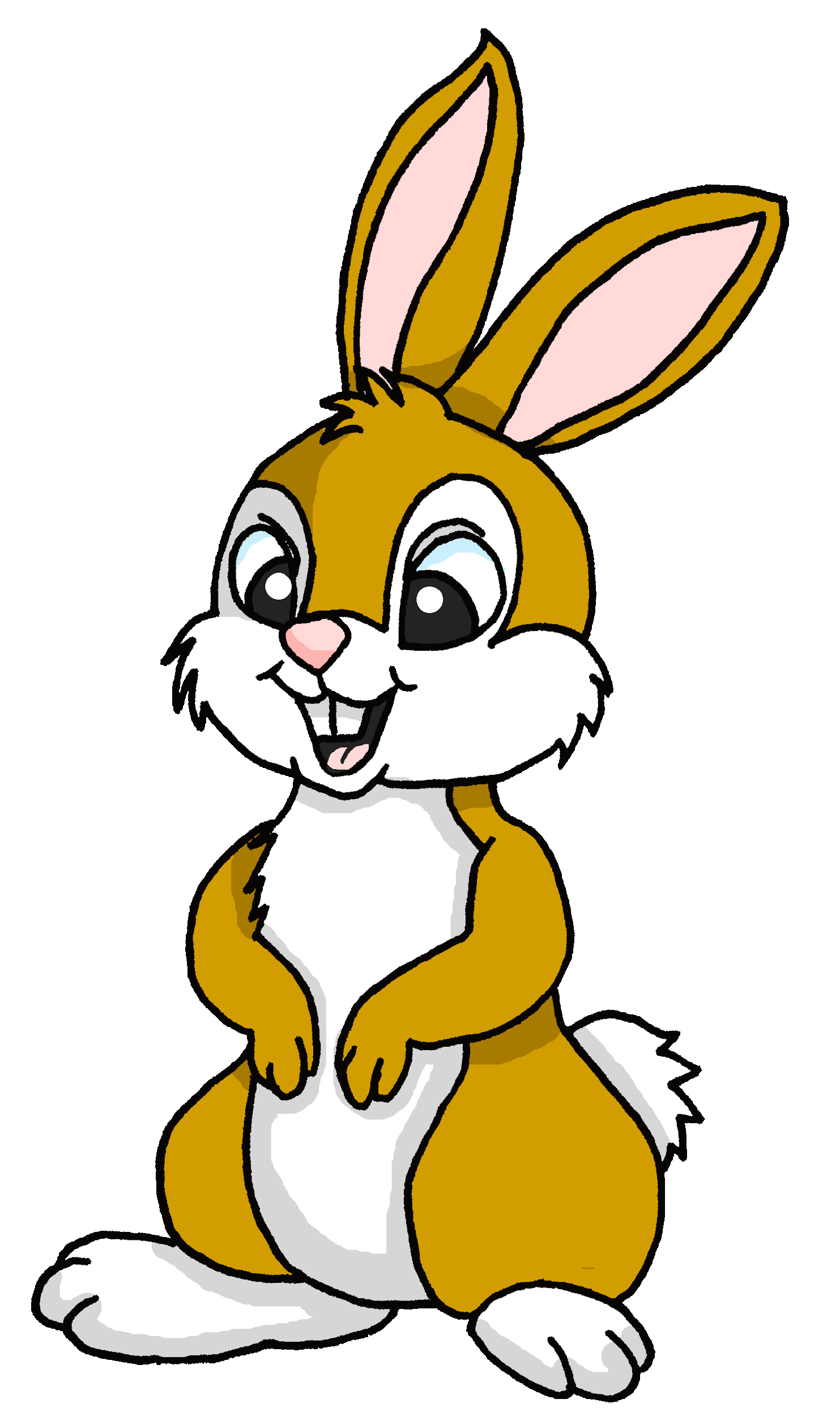 t _ _ _ _ _ _
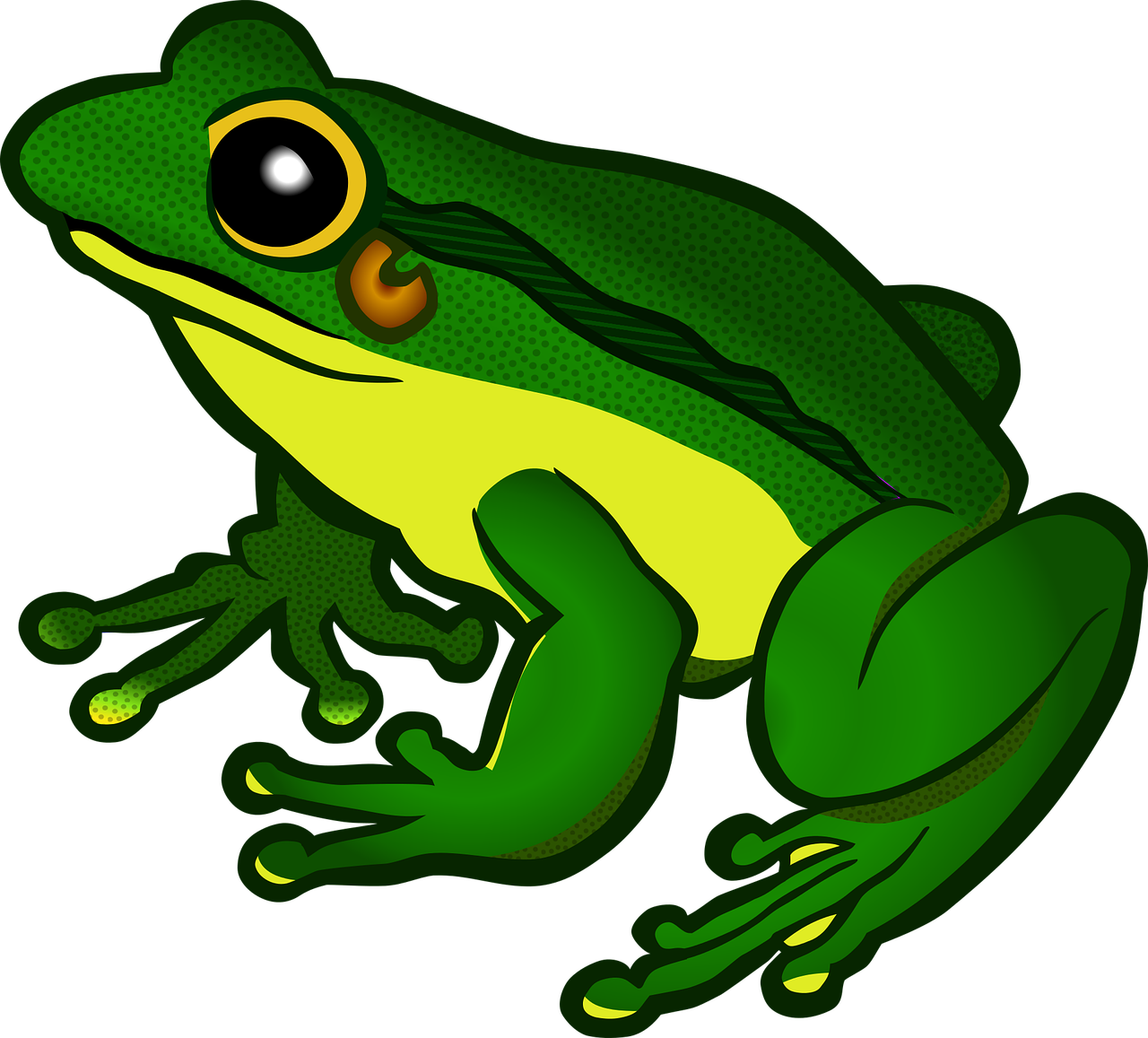 j _ _ _ _ _
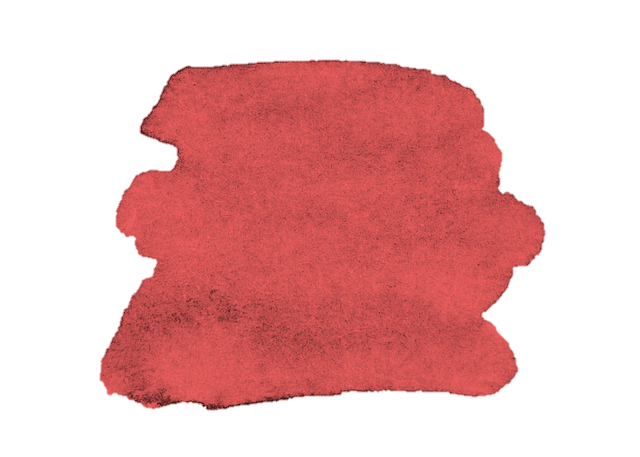 15
c _ _ _ _ _
t _ _ _ _
r _ _ _
Rojo term 3
Describing things and people
Rojo term 3 week 3
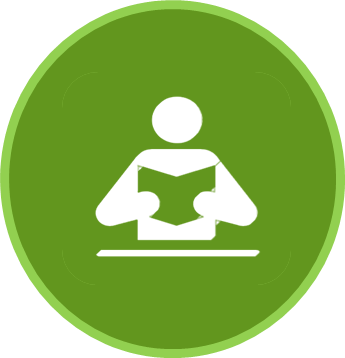 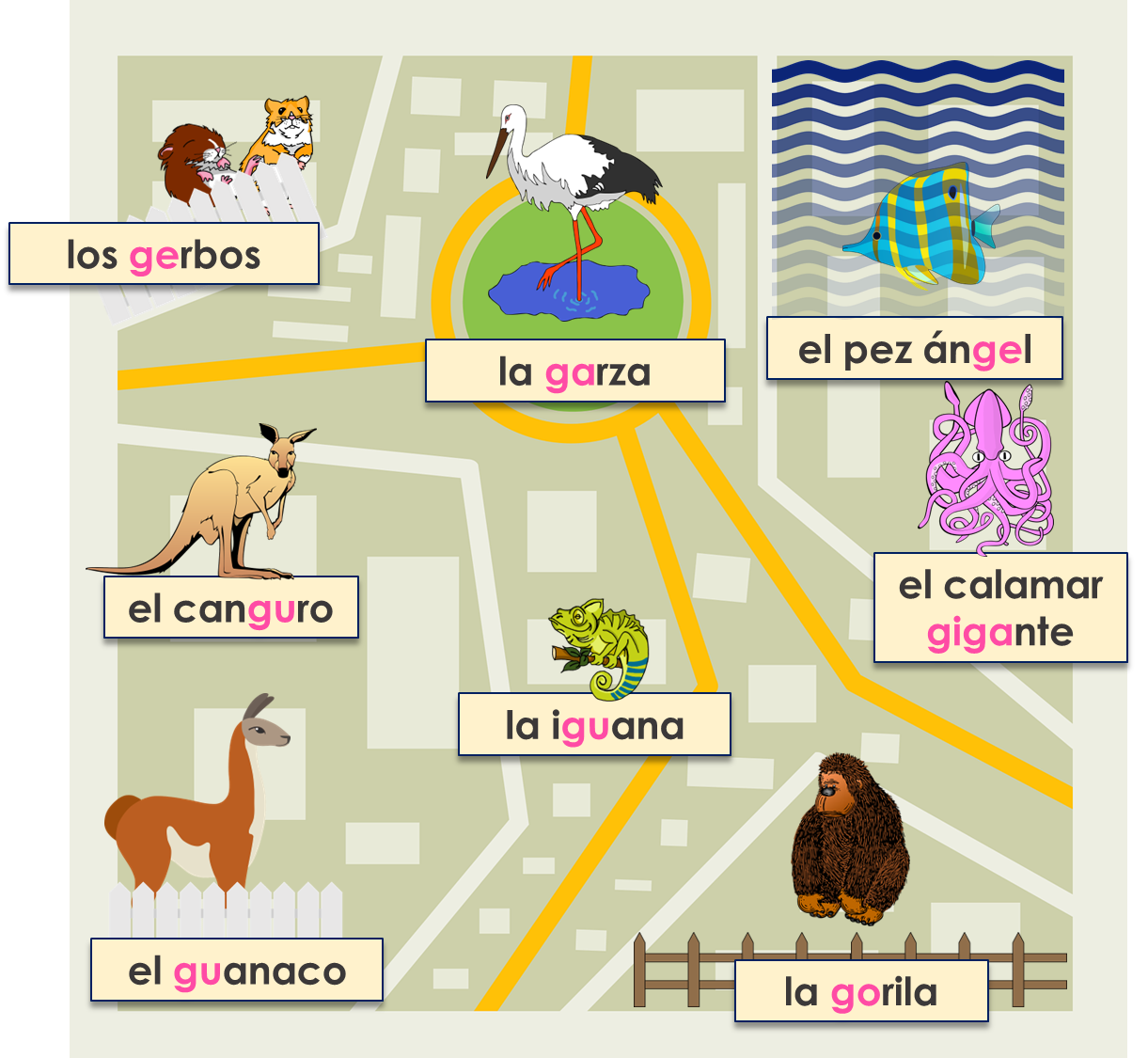 escribir
leer
Describe la visita de Luis. ¿Qué ve?
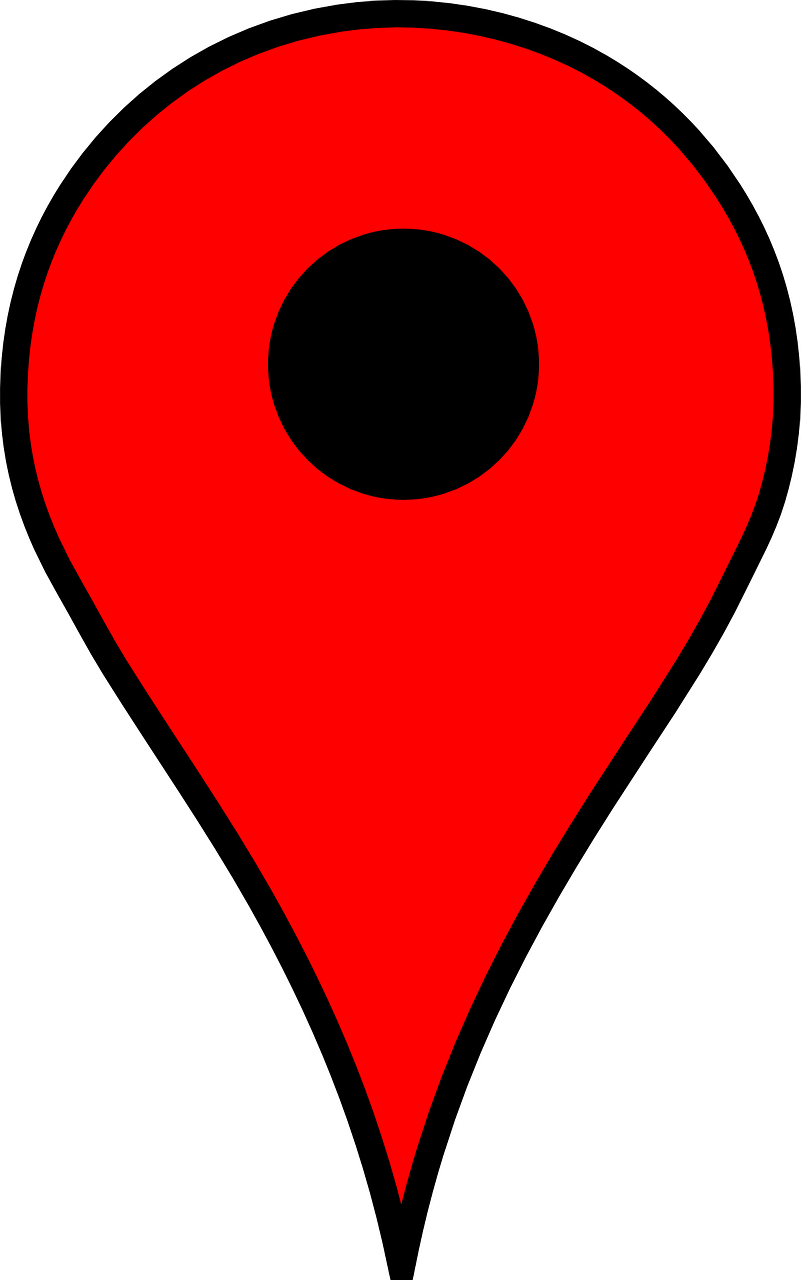 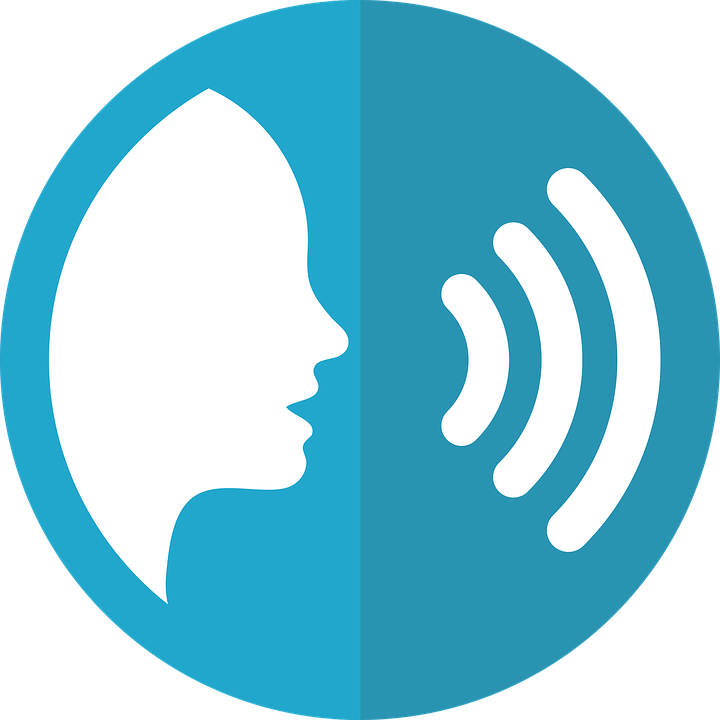 pronunciar
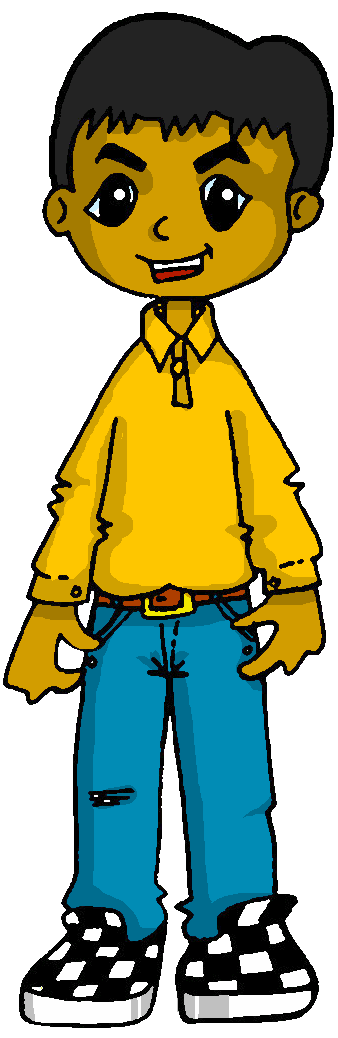 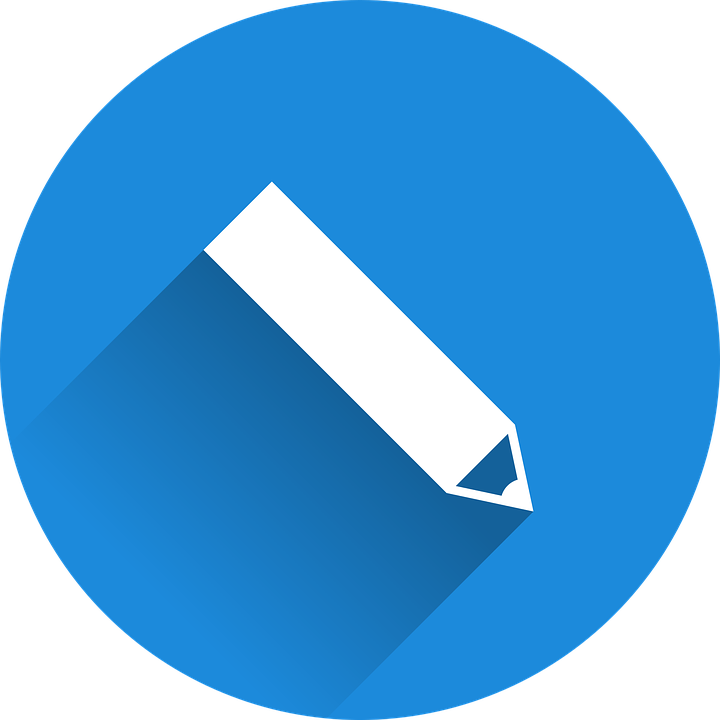 3
Escribe los adjetivos en español.
[quiet, calm]
E
[serious]
1
[curious]
2
[fast and big]
3
[slow]
4
[nervous]
5
[curious]
6
[perfect]
7
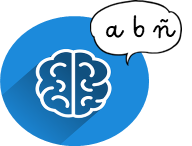 Escribe en inglés. Can you get at least 15 points?
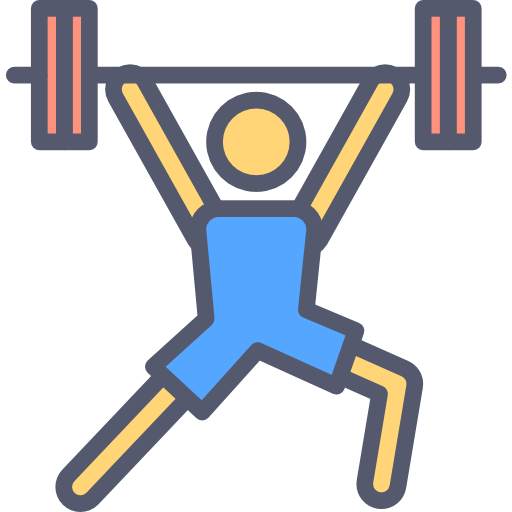 x3
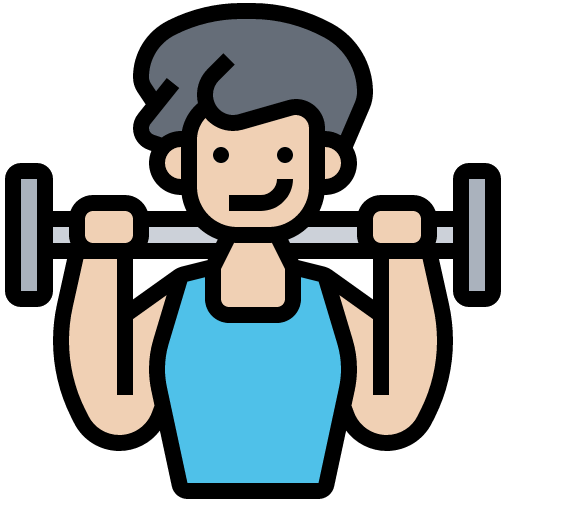 x2
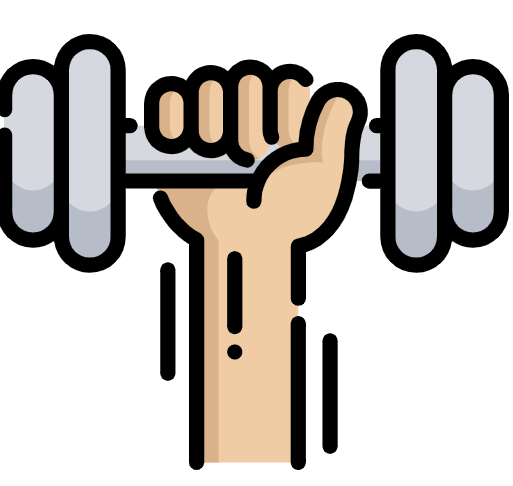 x1
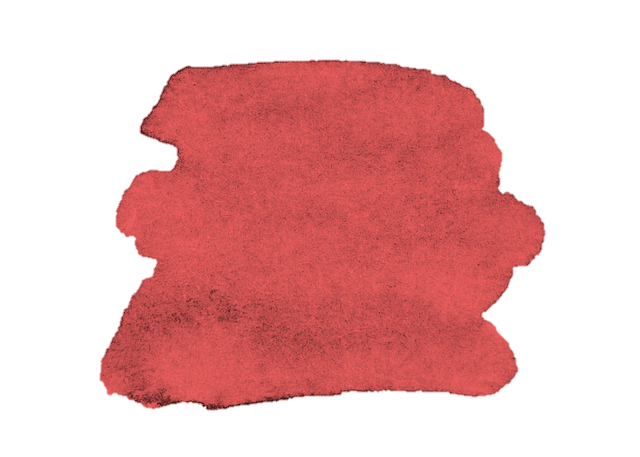 16
Rojo term 3
Describing things and people
Rojo term 3 week 3
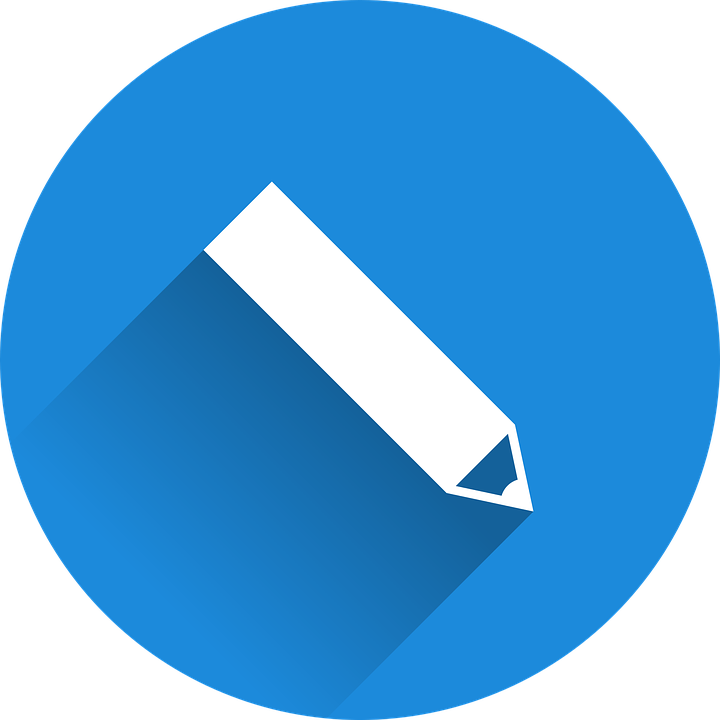 Escribe una descripción.
escribir
escribir
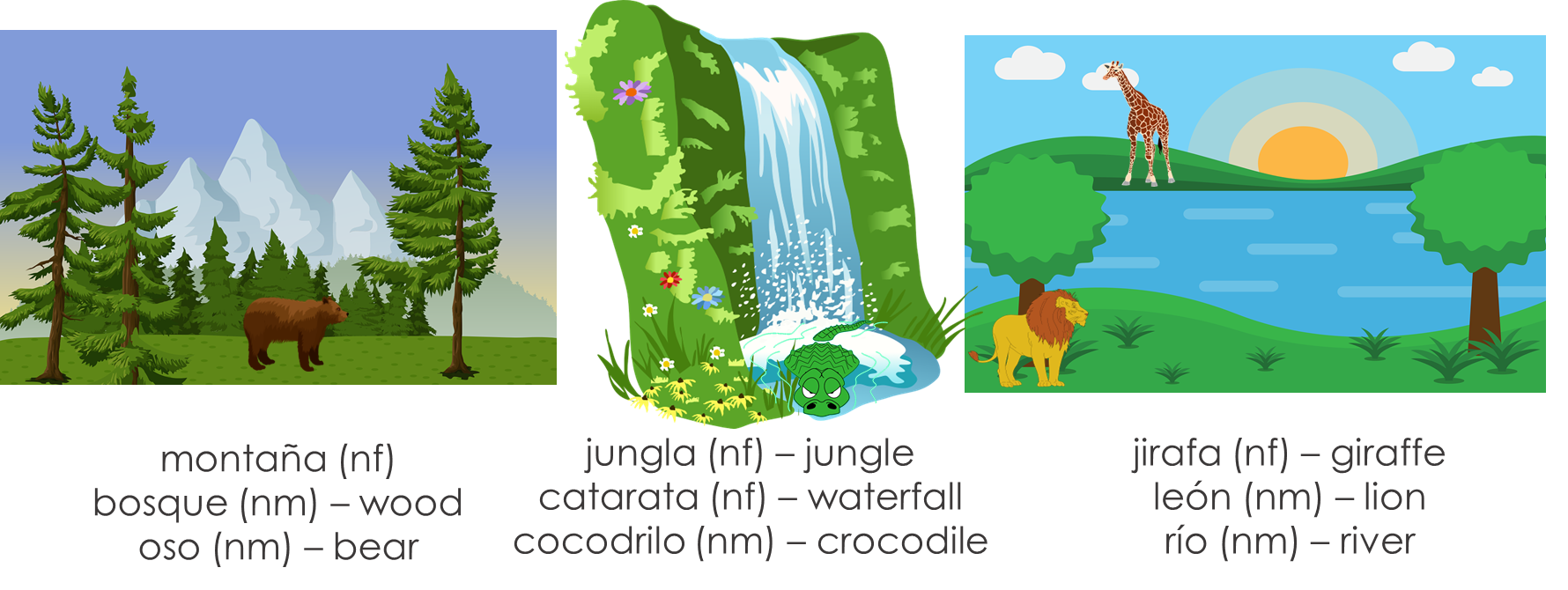 3
[article] [noun] [adjective],
[article] [noun] [adjective],
y en el medio, [article] [noun] [adjective]
Adjectives:
alto, amable, amarillo, azul, bajo, curioso, diferente, divertido, feliz, grande, inteligente, lento, nervioso, pequeño, perfecto, rápido, rojo, serio, tranquilo, triste,
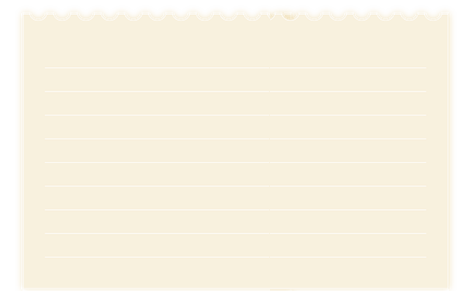 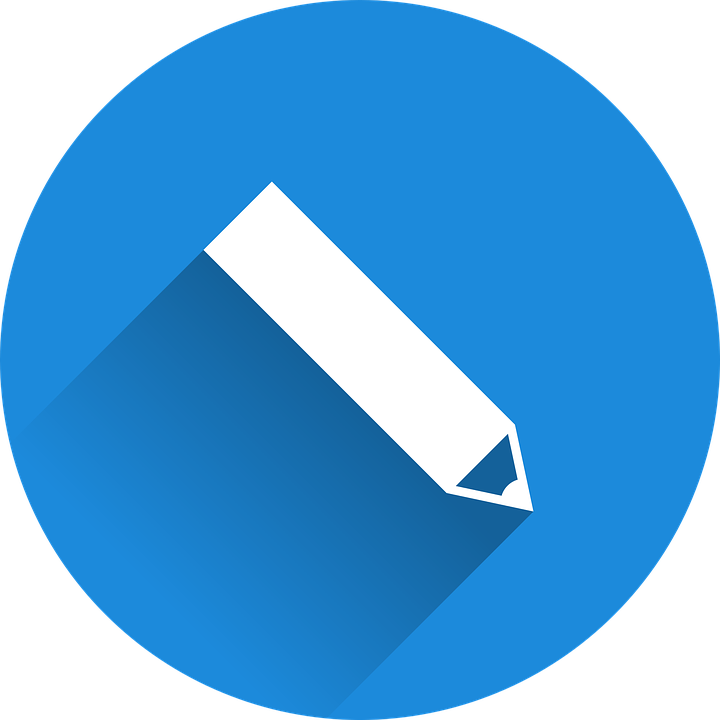 Escribe en español. Can you get at least 15 points?
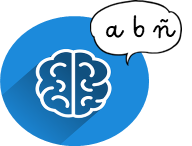 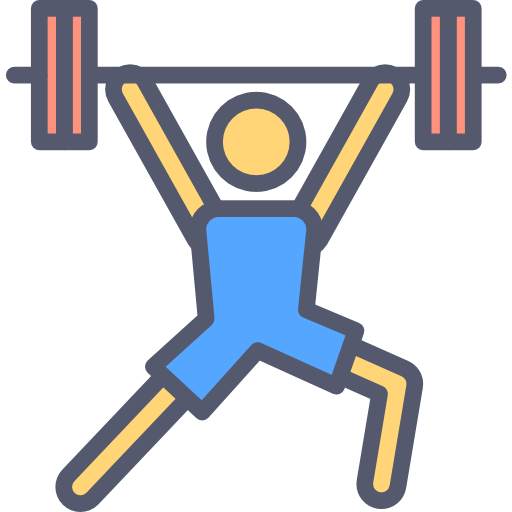 x3
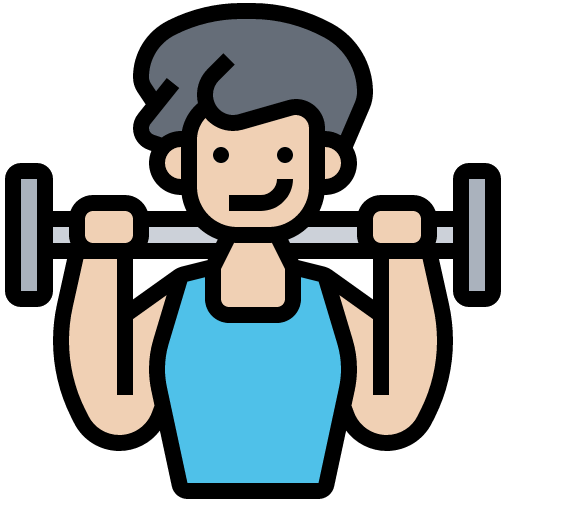 x2
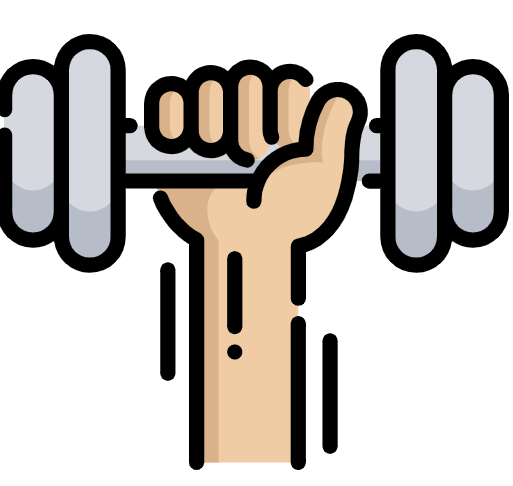 x1
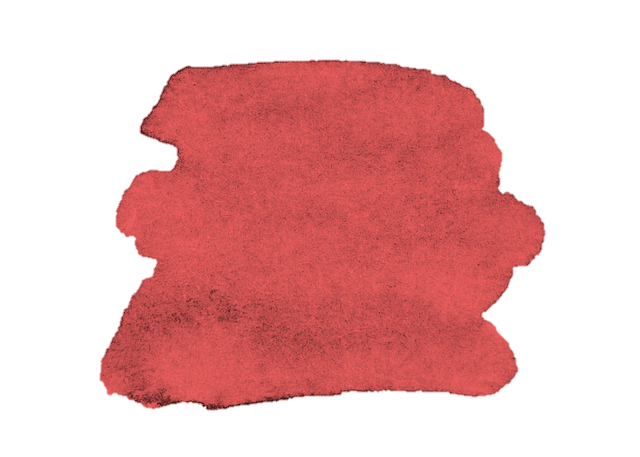 17
Rojo term 3
Describing things and people
Rojo term 3 week 4
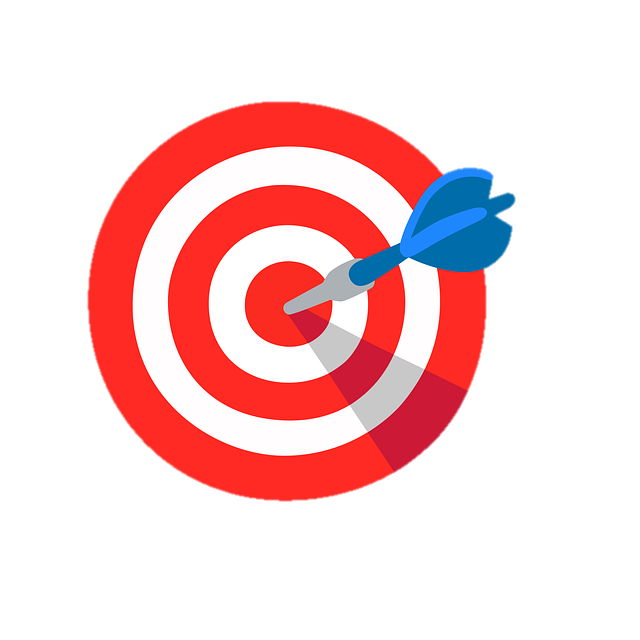 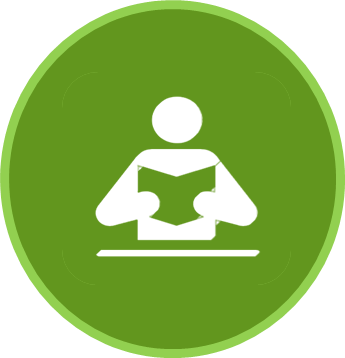 ¿Cómo eres?
leer
Talking about what you and others are like in general.
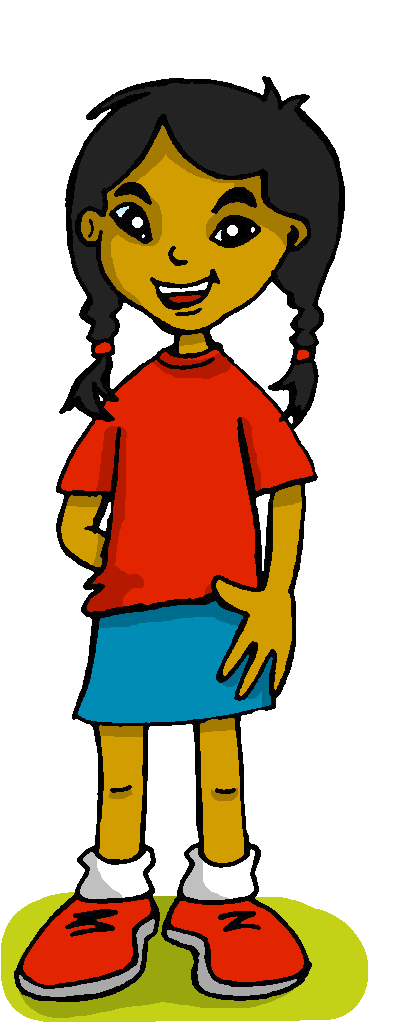 ¿Cómo estás?
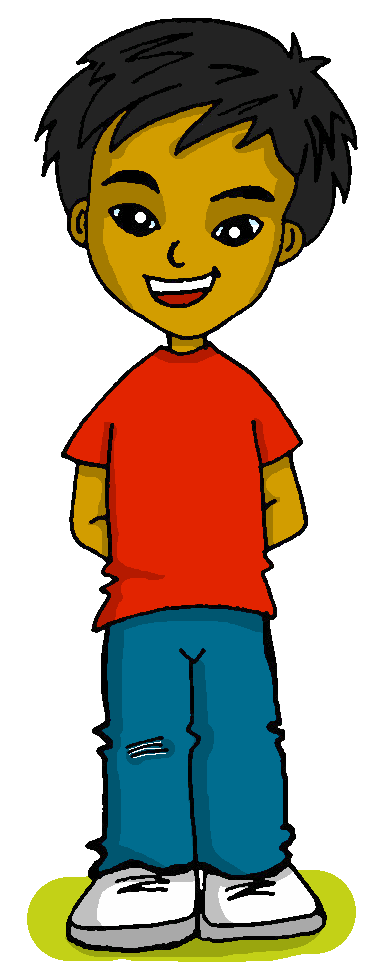 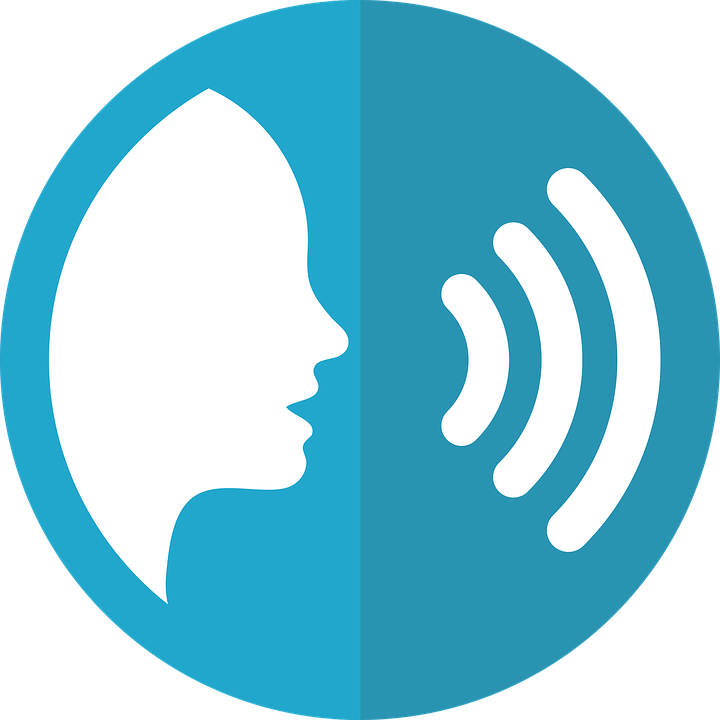 pronunciar
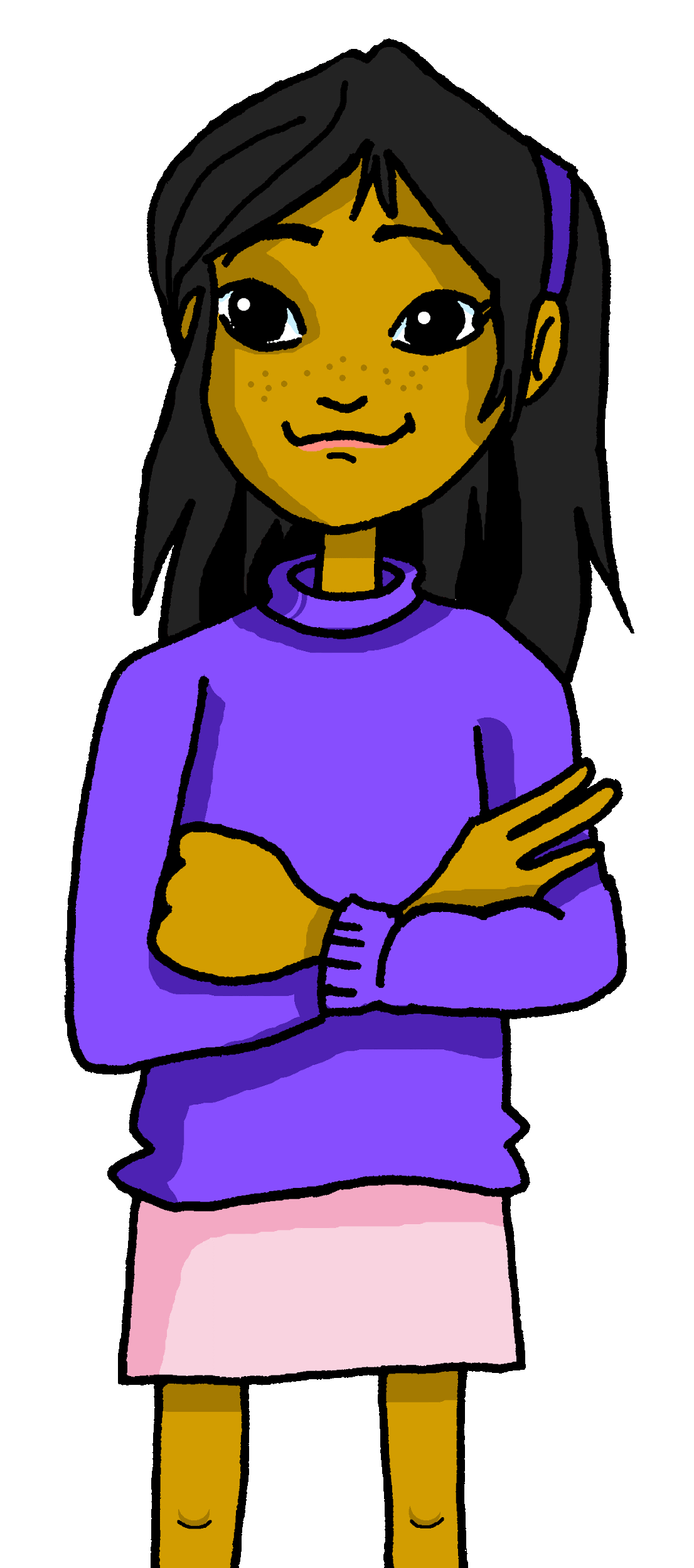 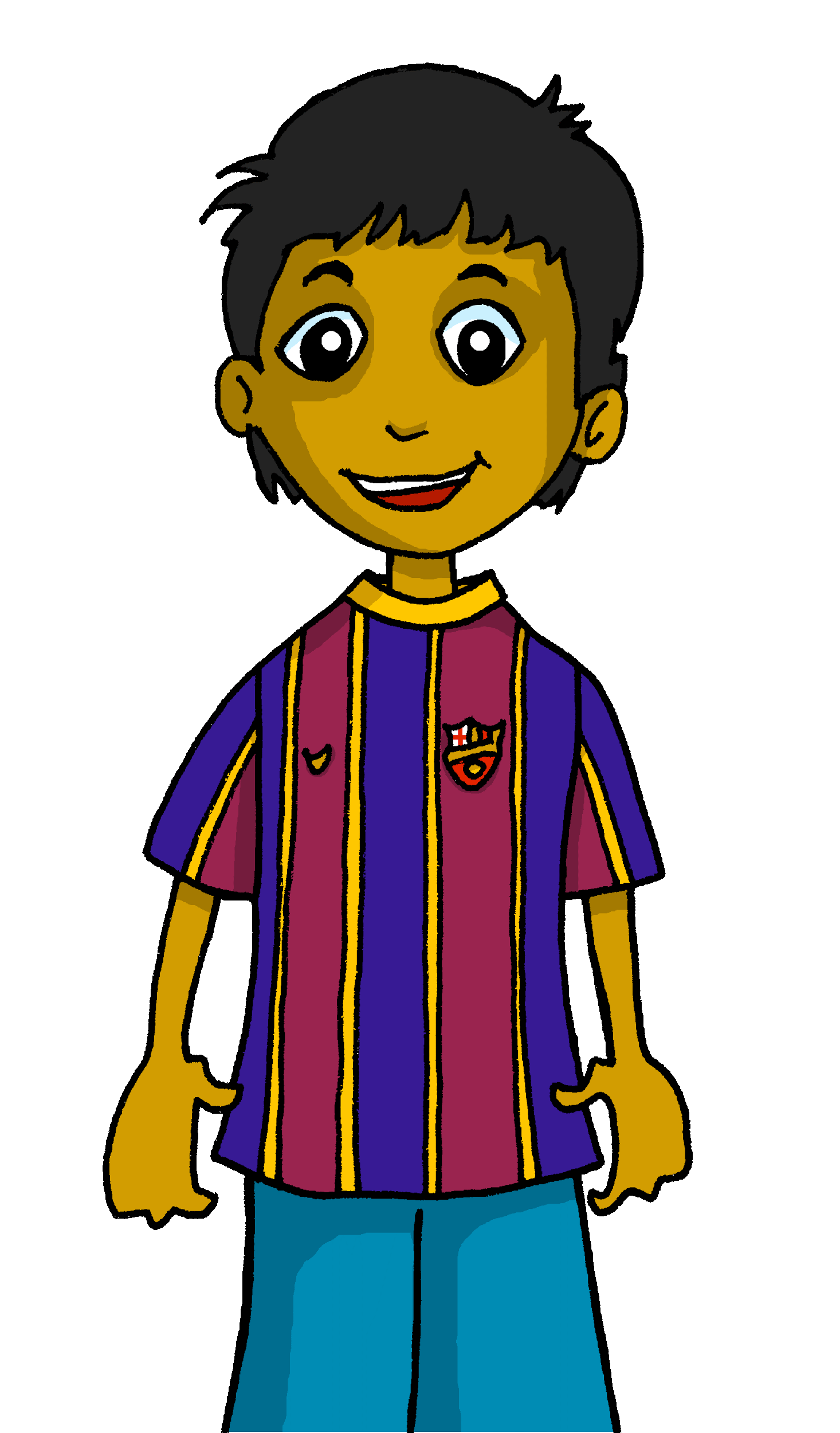 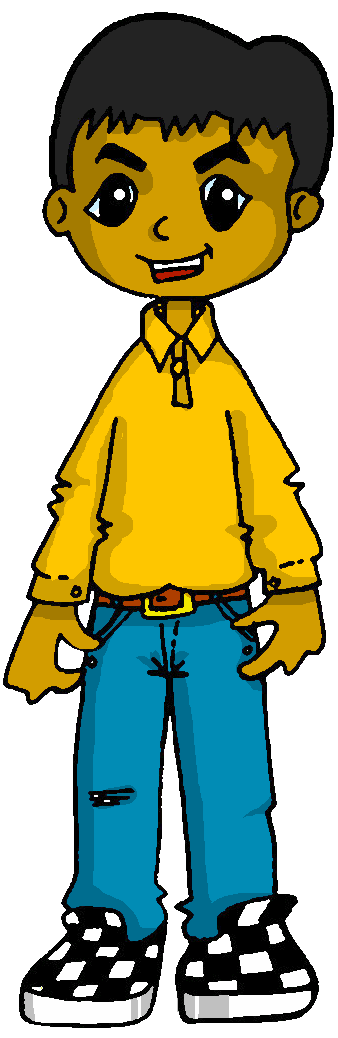 Talking about what you and others are feeling like today.
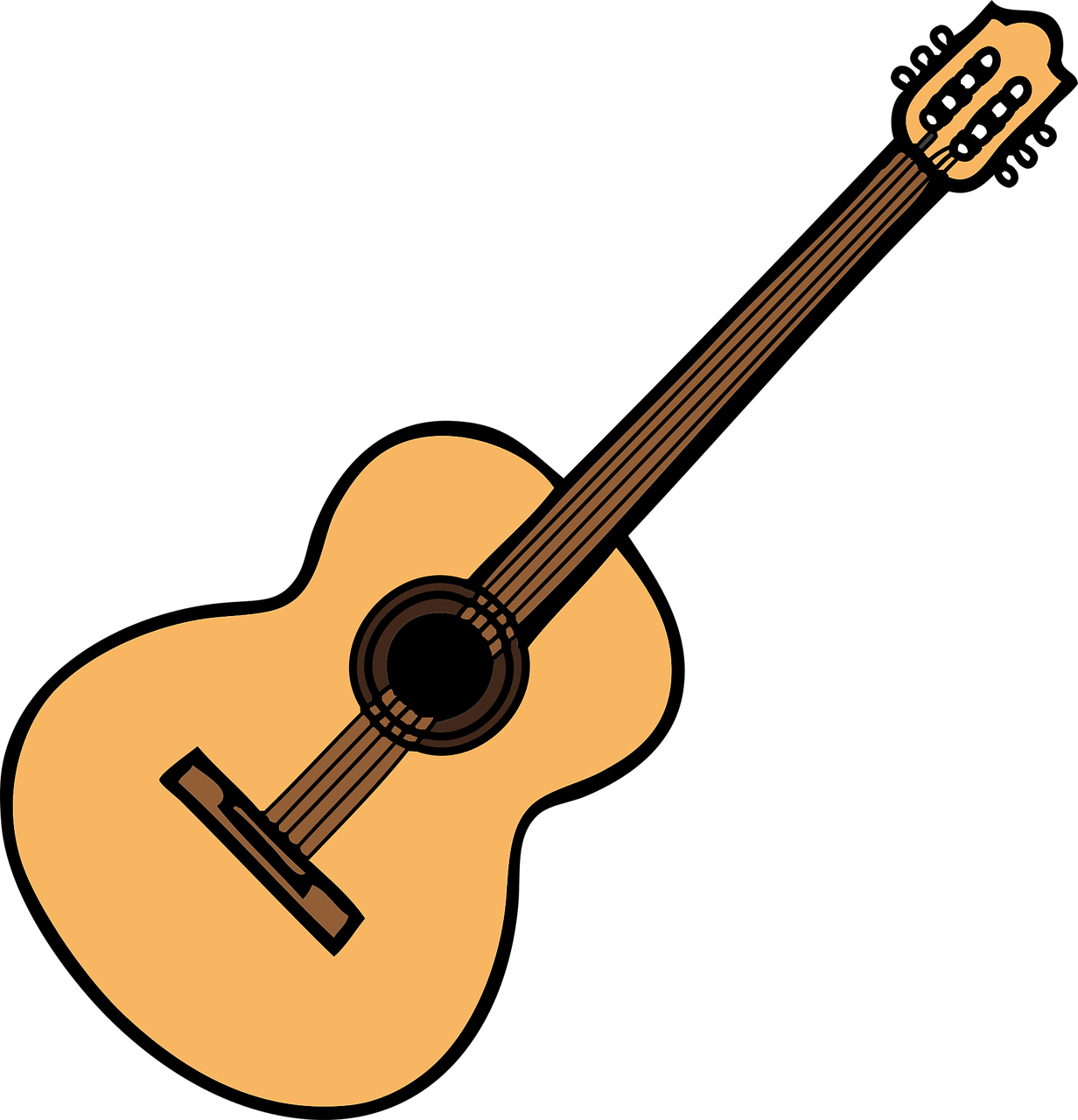 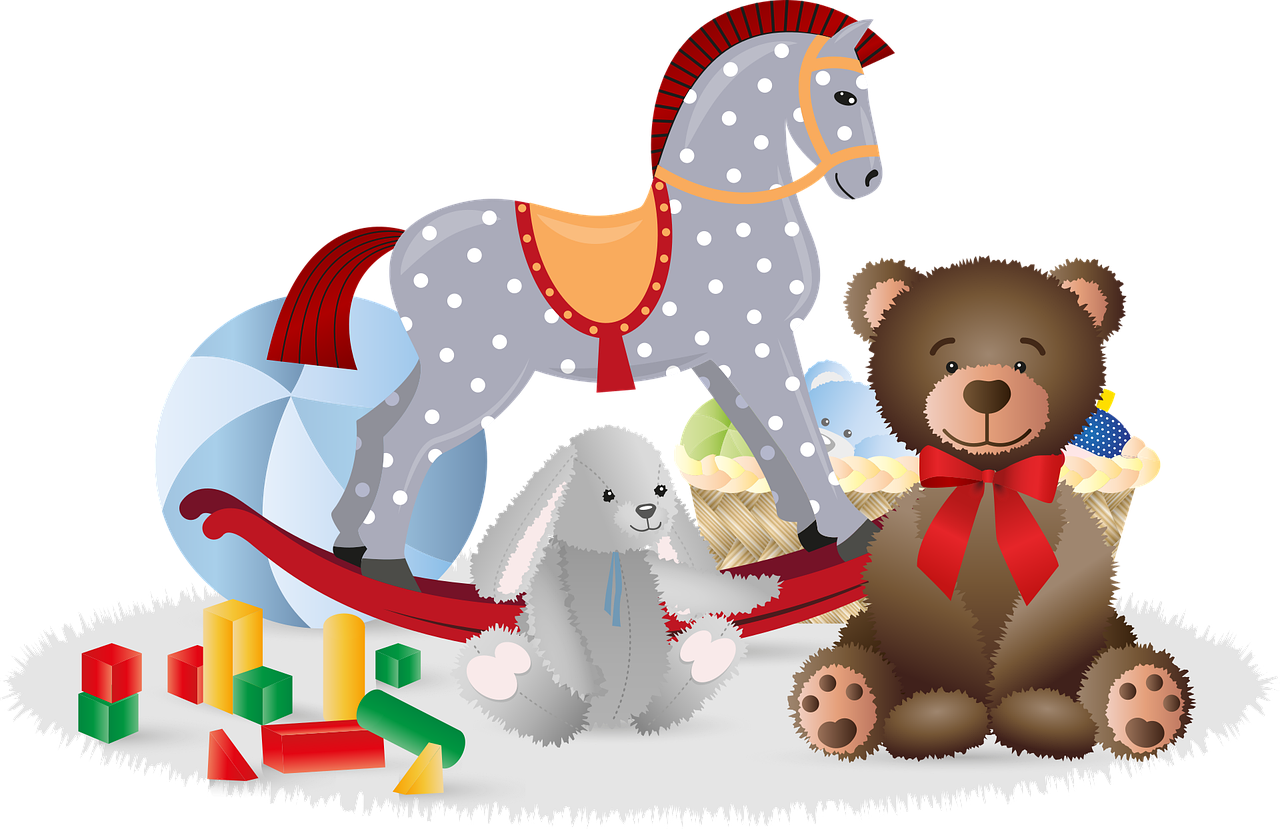 4
guitarra
juguete
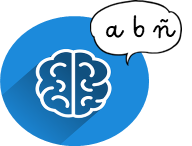 Write down the key language for this week.
vocabulario
ser | estar
[to be (trait) | to be (location, state) ]
Remember, there are two ways to say ‘is’ in Spanish.
Use está for location and temporary states.
Use es for permanent traits.
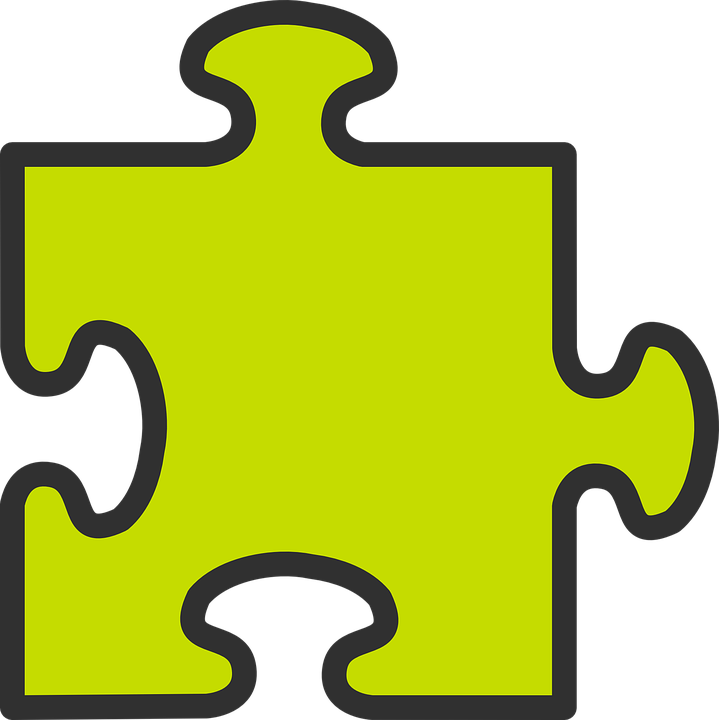 gramática
He is serious.
She is different.
Es serio.
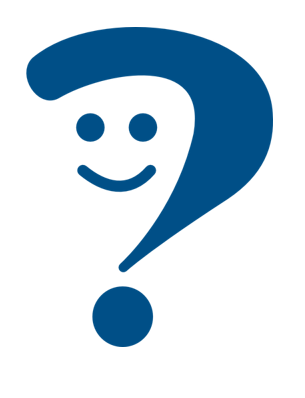 Está diferente.
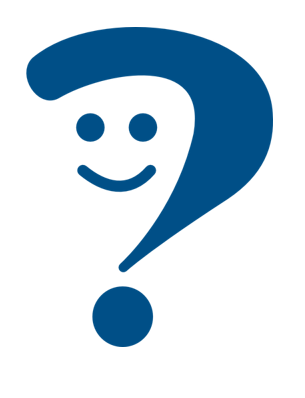 Lee las frases. ¿Es ‘hoy’ (temporary state) o ‘siempre’ (trait)?
The adjective
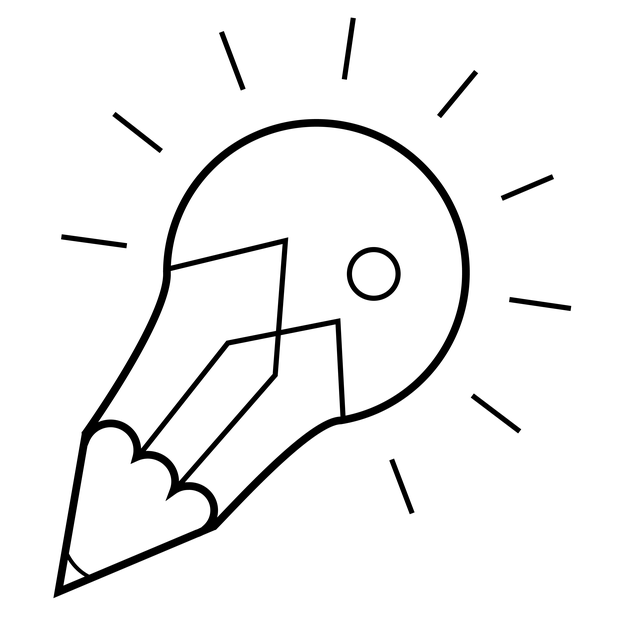 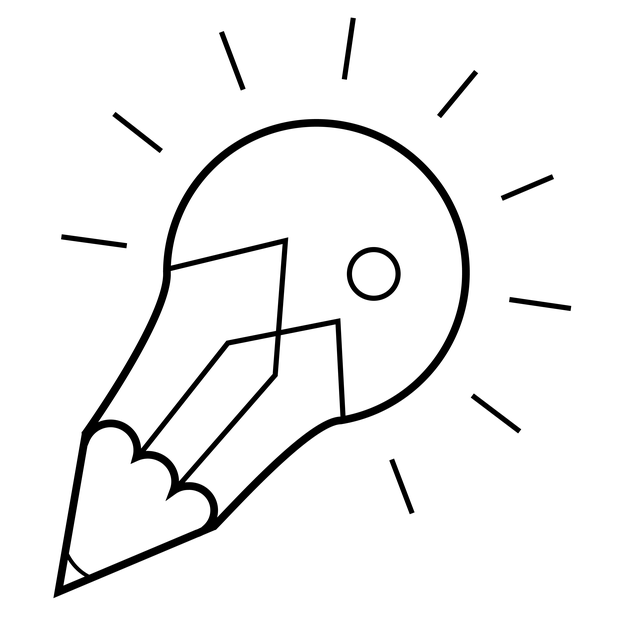 With estar
ends in –o so we can tell that this means ‘he is’.
English often uses 
–ing, e.g. S/he is feeling different (today).
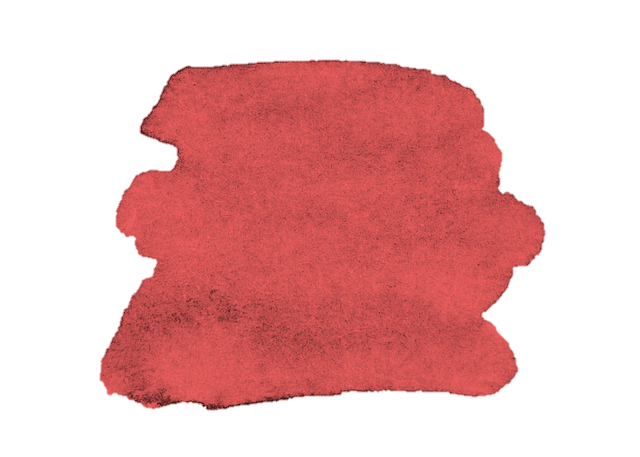 18
Rojo term 3
Describing things and people
Rojo term 3 week 4
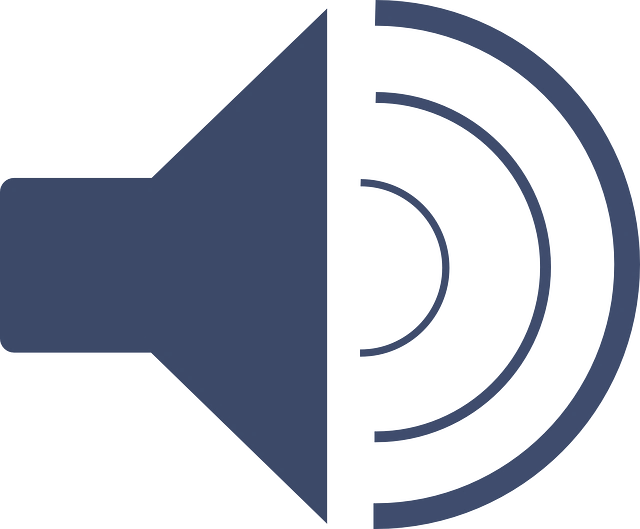 Subject pronouns
[she, he]
Remember, the adjectives often tells us if the sentence refers to she or he.
Está nervioso.
He is (feeling) nervous.
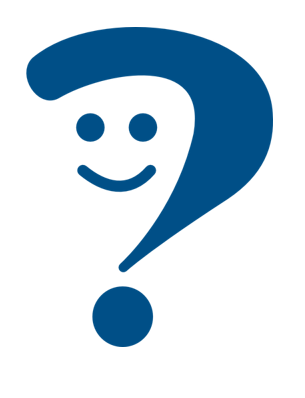 Es divertida.
She is (a) fun/funny (person).
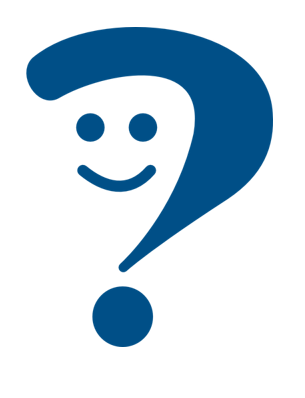 4
If the adjective doesn’t help us, we can use the pronouns ella (she) and él (he) with the verb, instead:
Él está triste.
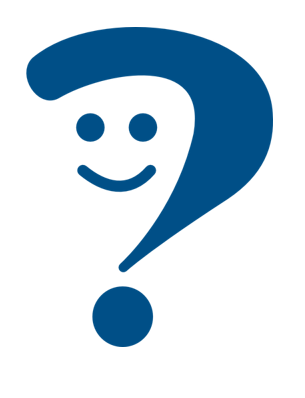 He is (feeling) sad.
Ella está feliz.
She is (feeling) happy.
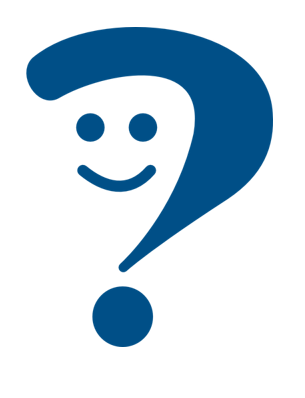 Escucha ¿[gue | gui] o [ge |gi]?
escuchar
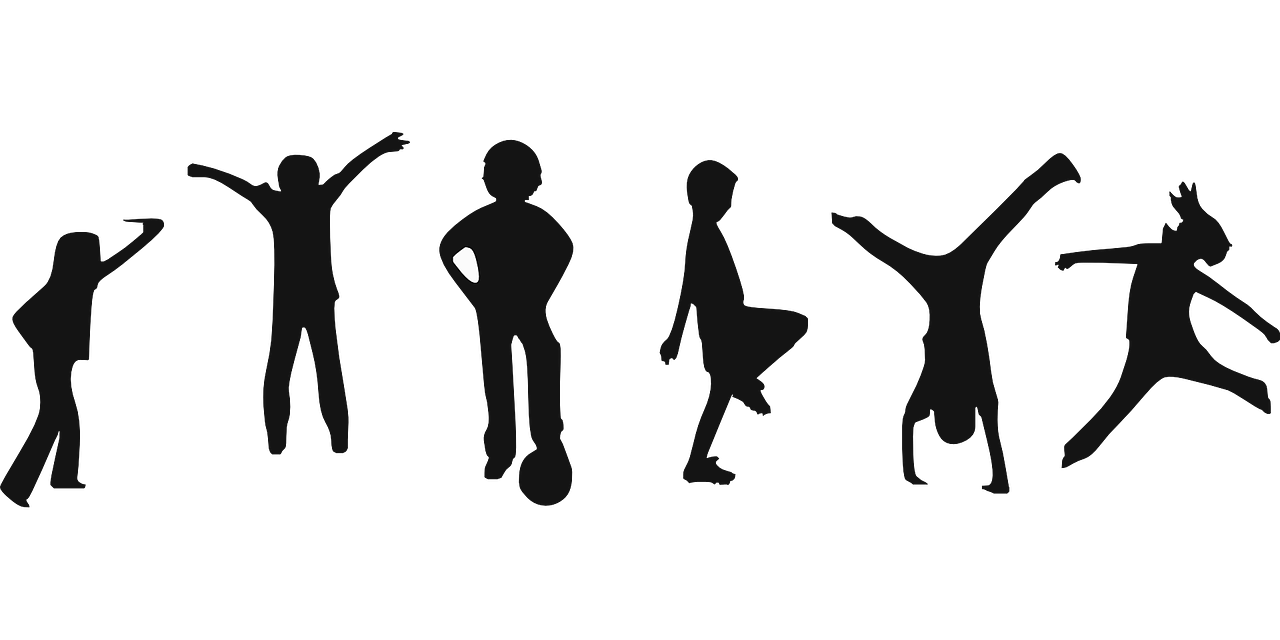 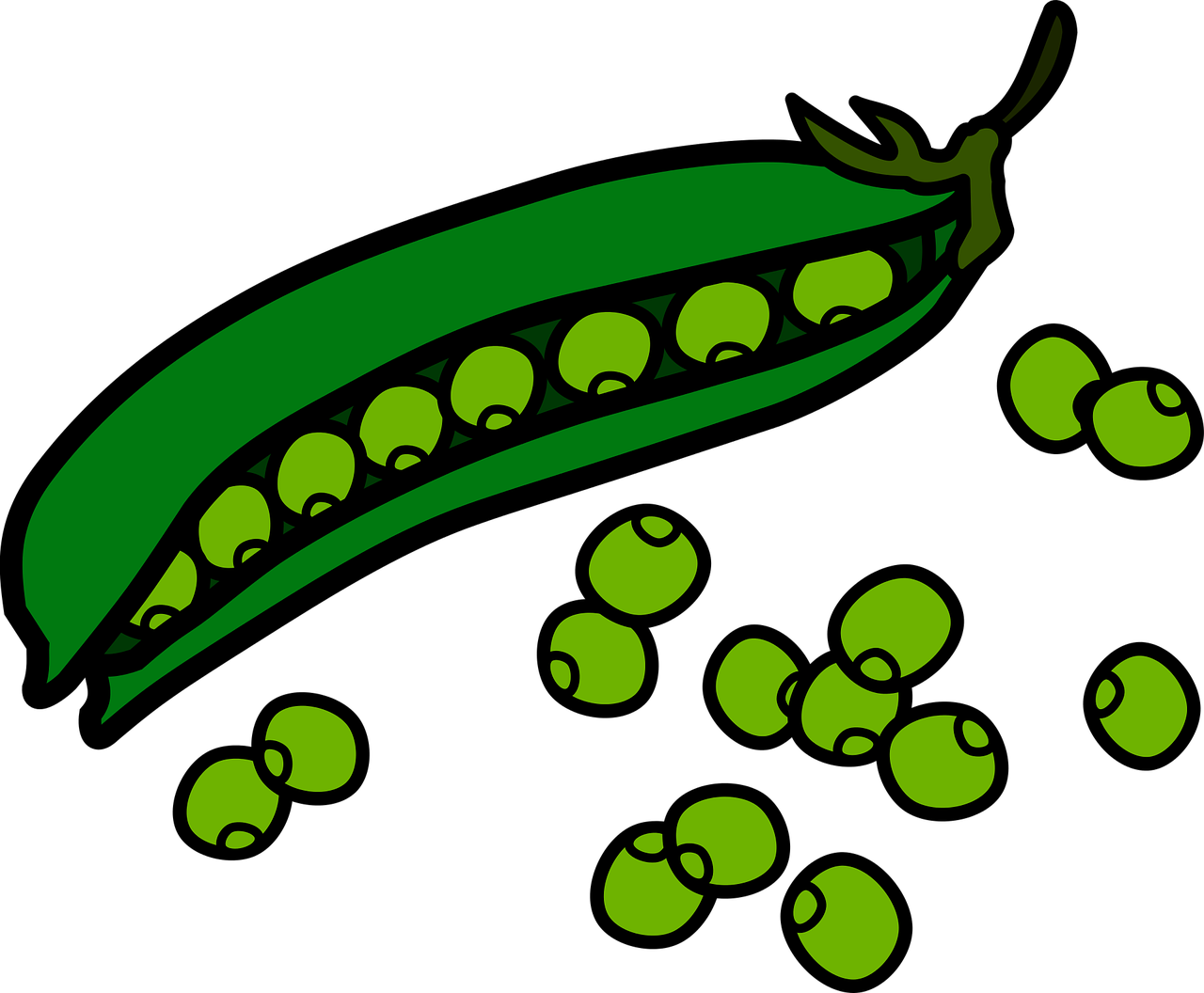 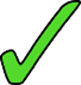 5
1
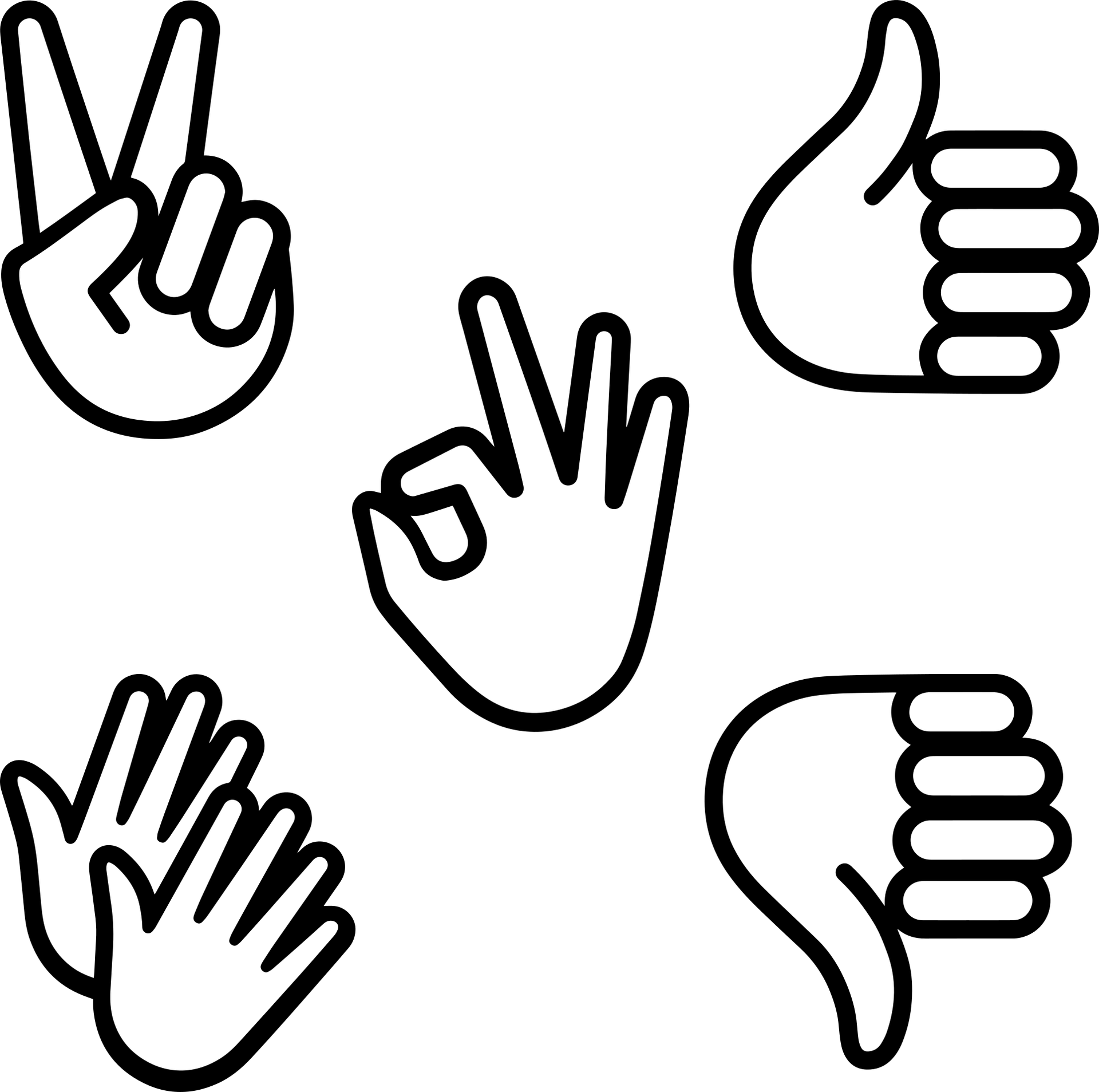 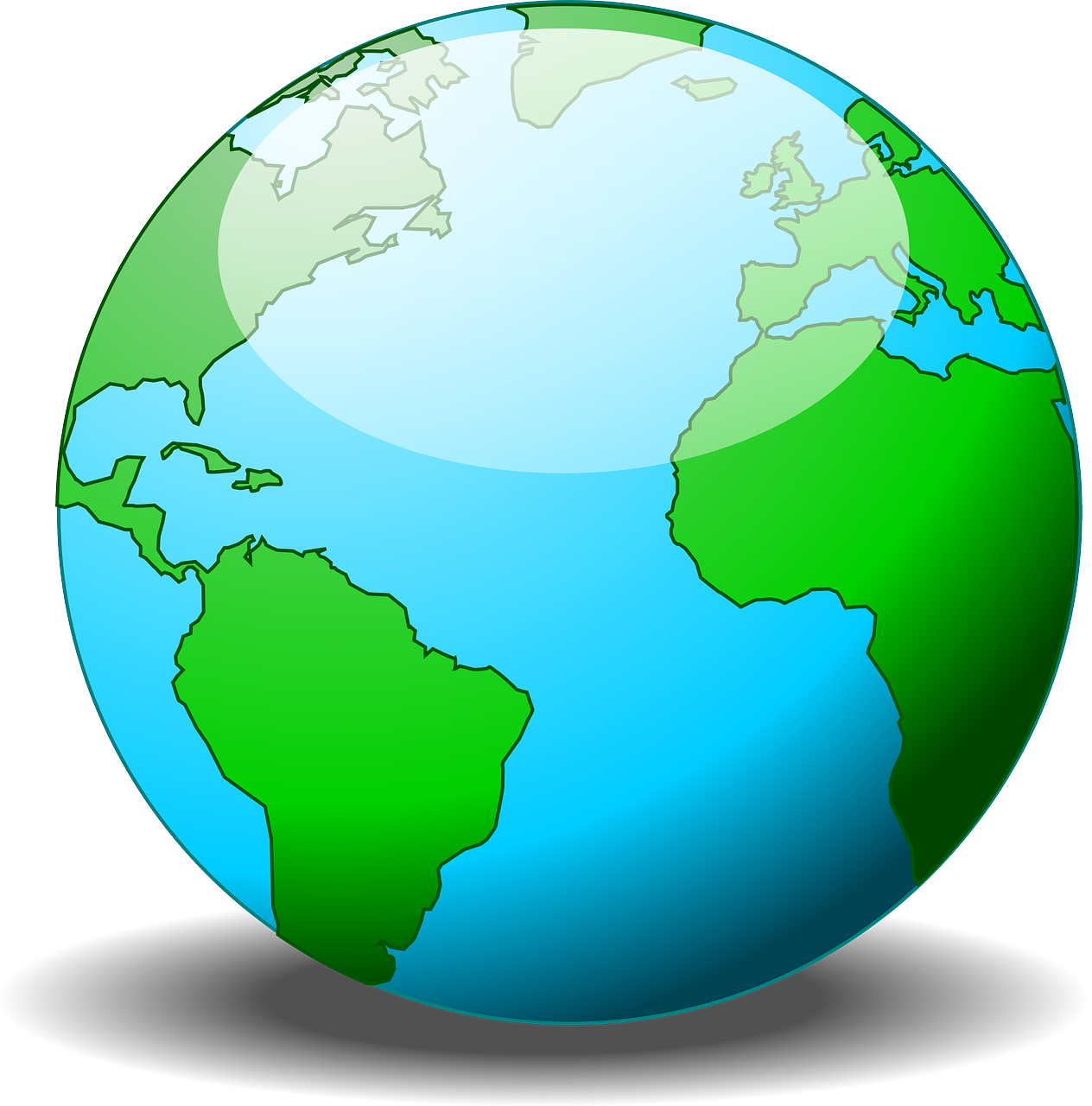 2
6
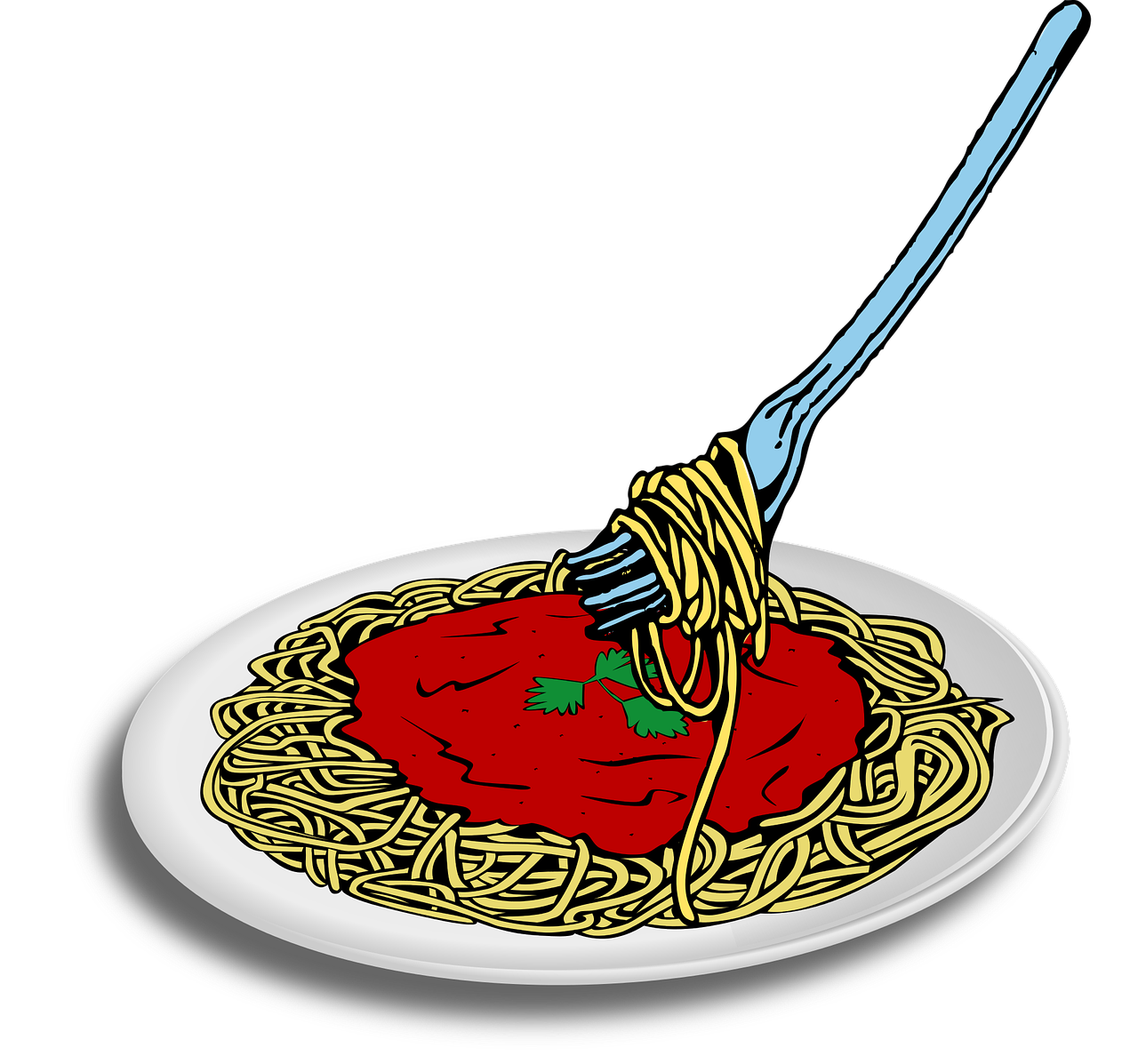 7
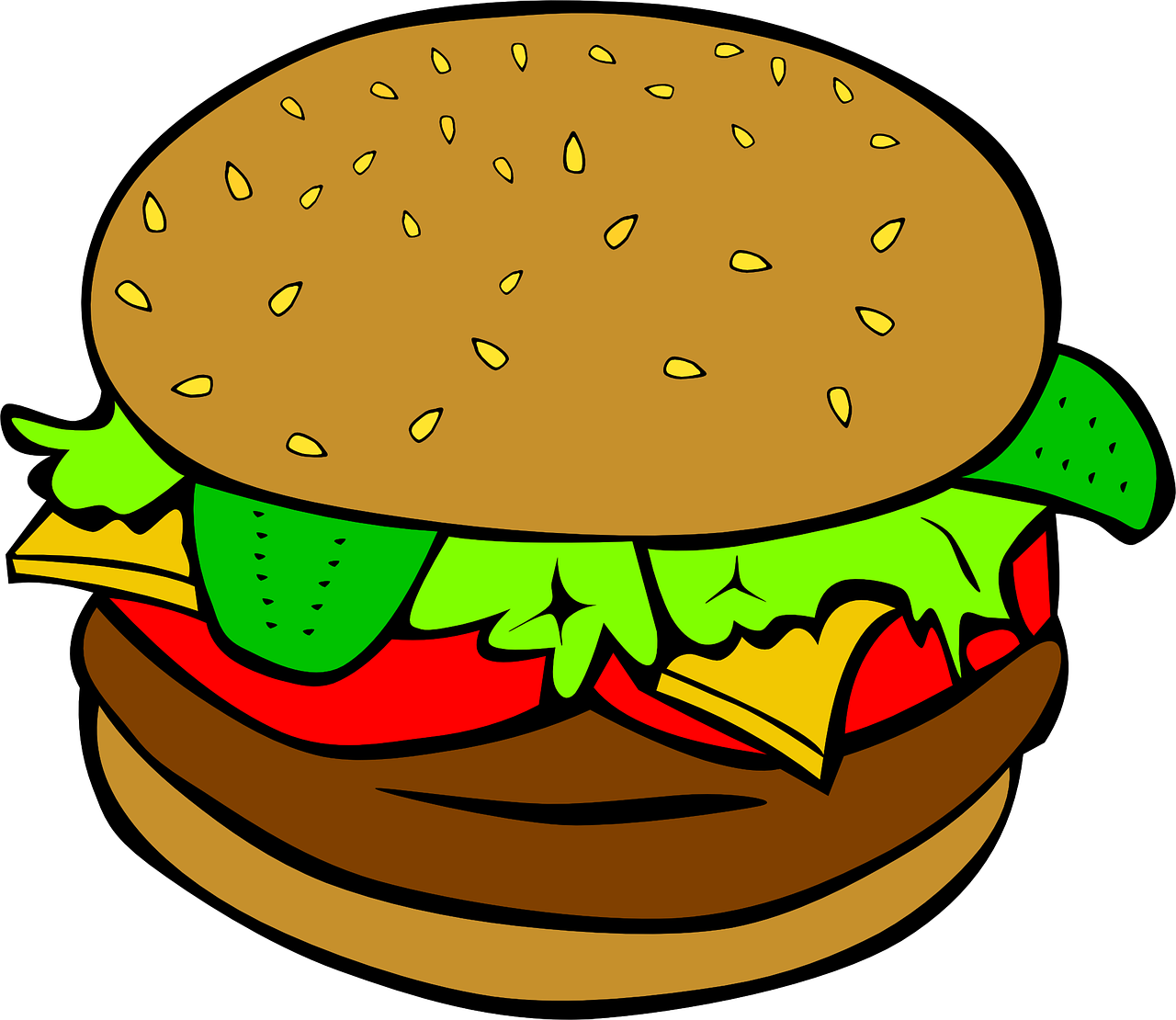 3
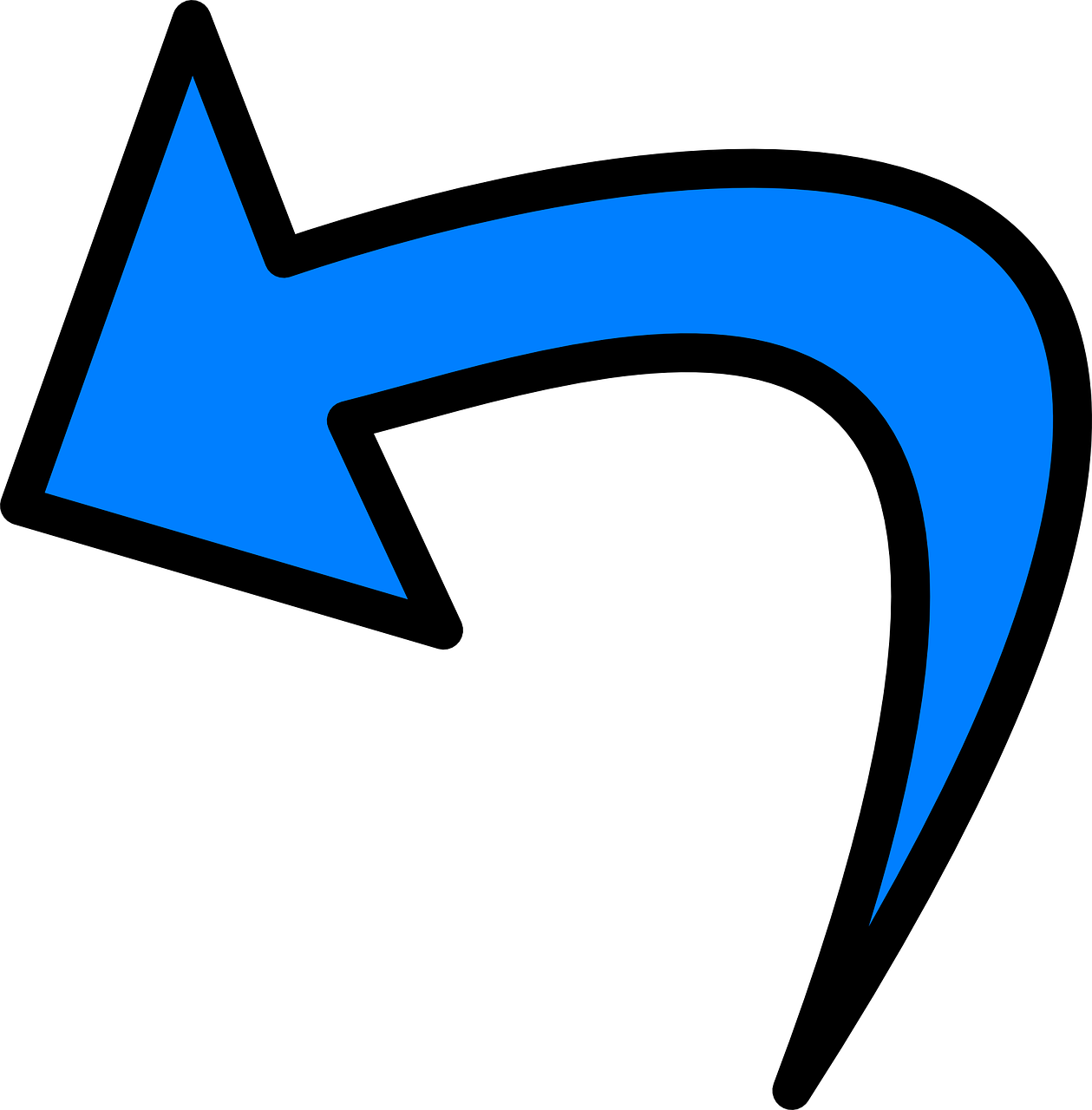 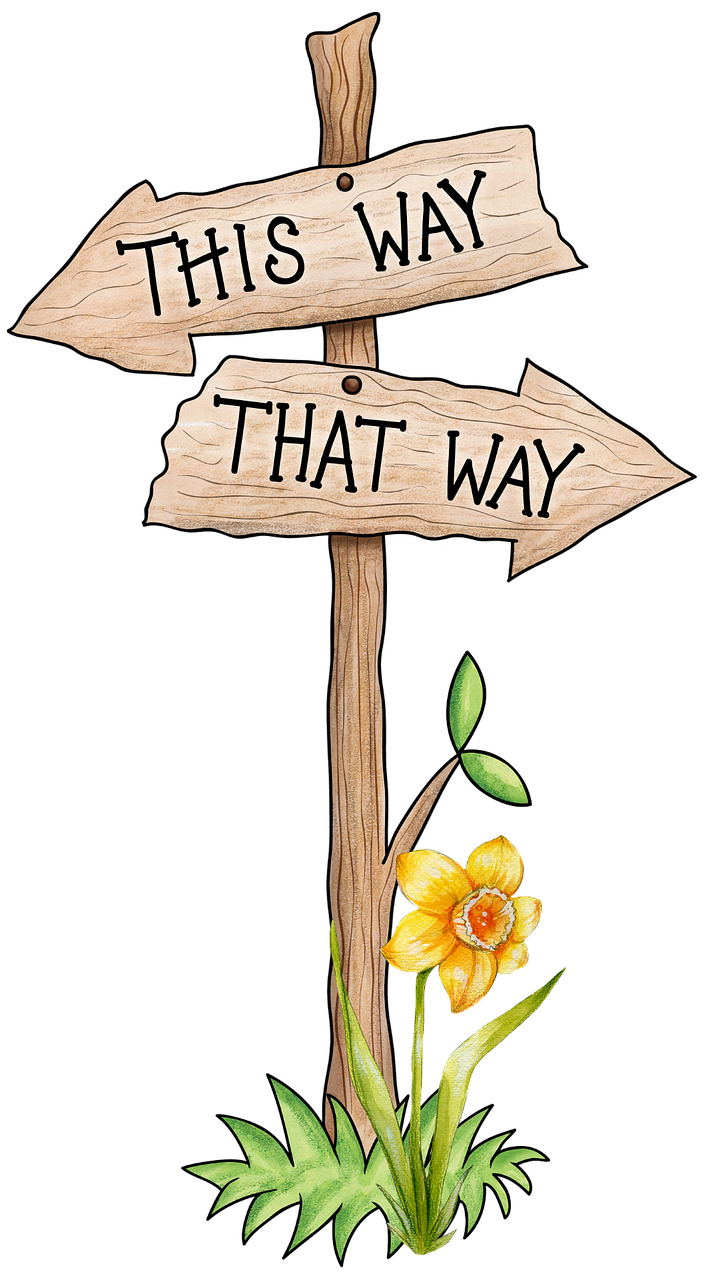 8
4
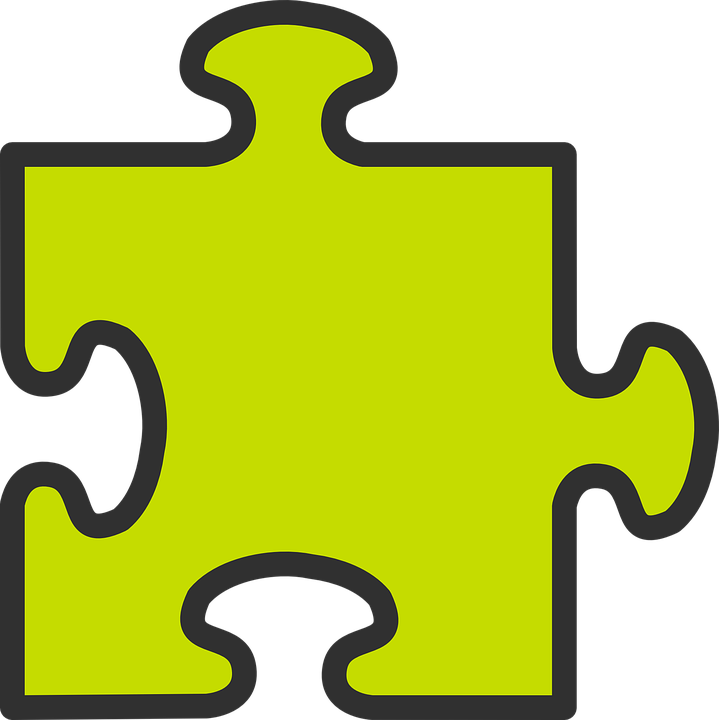 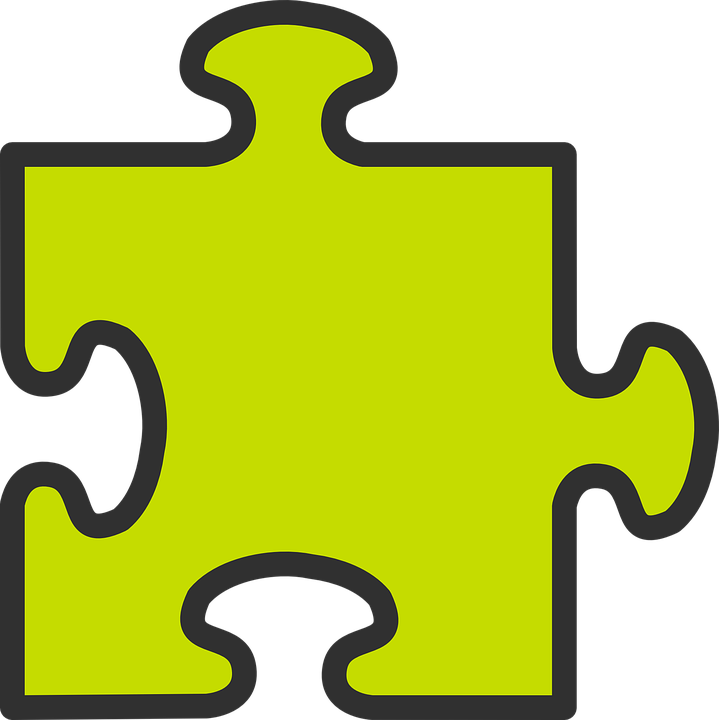 gramática
gramática
ser | estar
[to be (trait) | to be (location, state) ]
Remember that in Spanish there are two ways to say ‘you are’:
Use estás for location and temporary states.
Use eres for permanent traits.
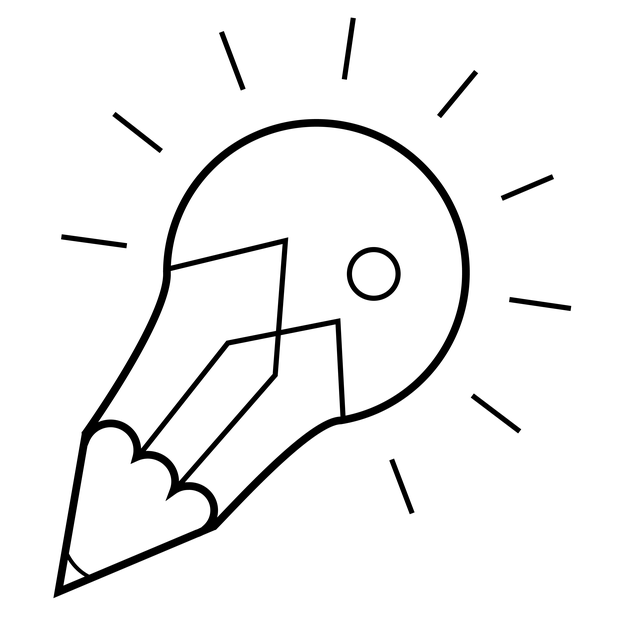 We use
Estoy contento.
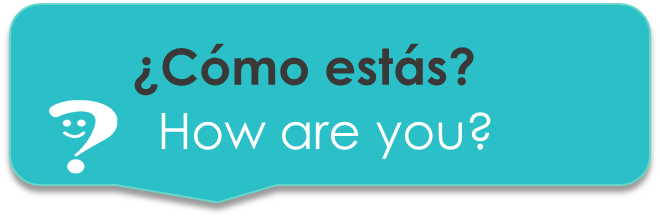 pronouns to avoid confusion and make it clear who we are talking about
I am (feeling) pleased.
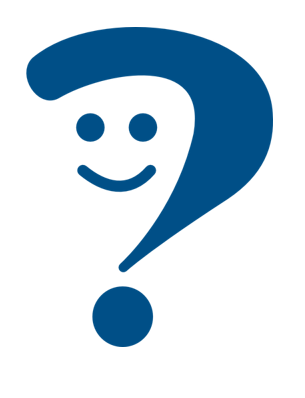 Soy muy tranquilo
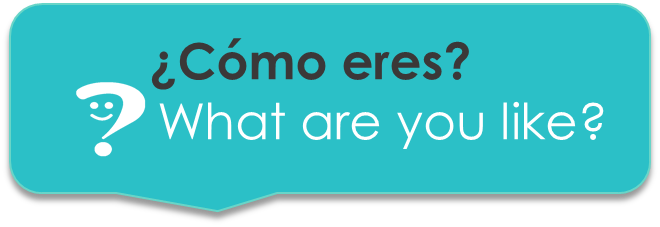 I am (a) very calm (person).
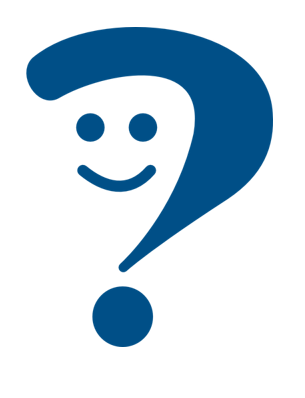 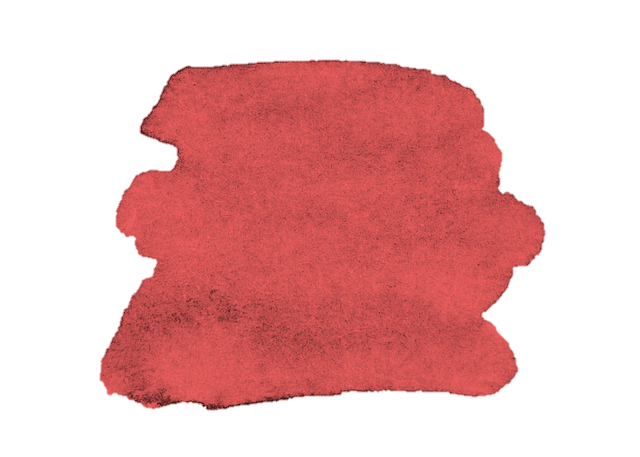 19
Rojo term 3
Describing things and people
Rojo term 3 week 4
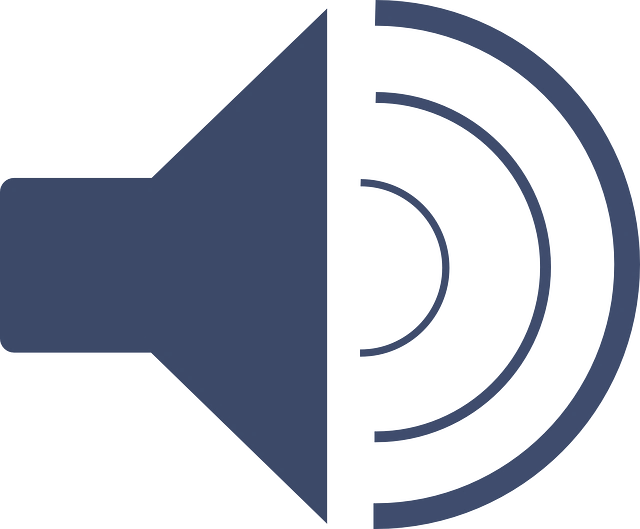 Dos niños* en la clase de Luis.
Escucha. ¿Es ‘hoy’ o ‘siempre’? ¿Niño, niña o     ?
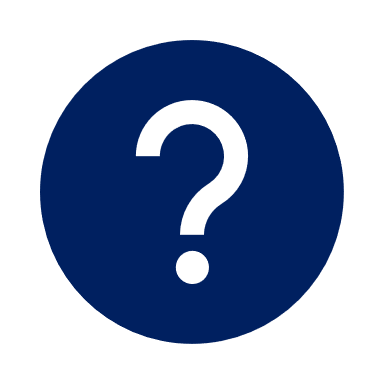 E
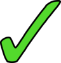 4
1
2
3
4
5
escuchar
hablar
el niño = boy | la niña = girl | los niños = children
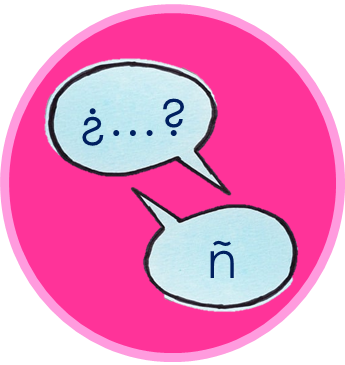 Persona A: (Person B – turn to the next page.)
Round 2
Your turn to start!
Round 1
Now your partner starts by asking you questions in Spanish. Say correct sentence in Spanish, based on the verb your heard.
Start by asking the questions in Spanish, in the order they appear on your card (1-5). Write B’s answer down.
Pregunta en español.
    Escucha y escribe en español.
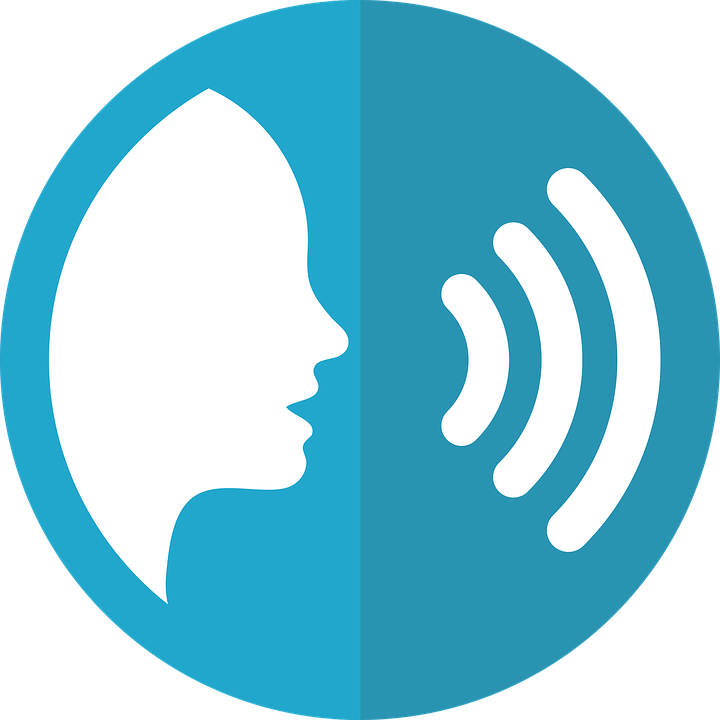 Escucha y habla en español.
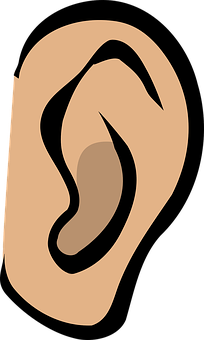 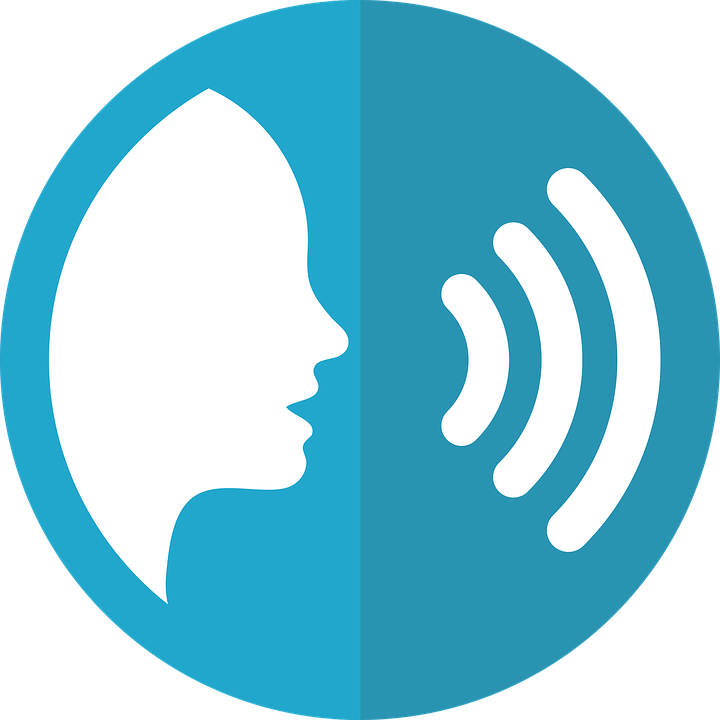 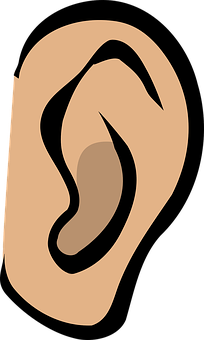 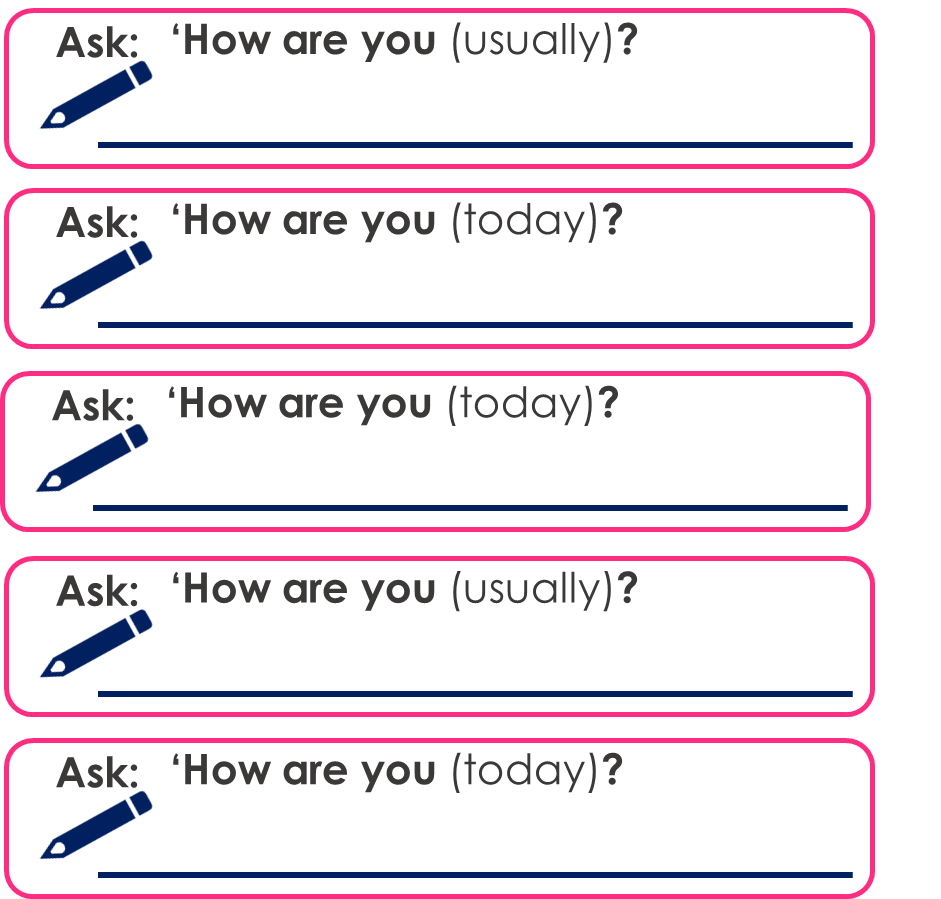 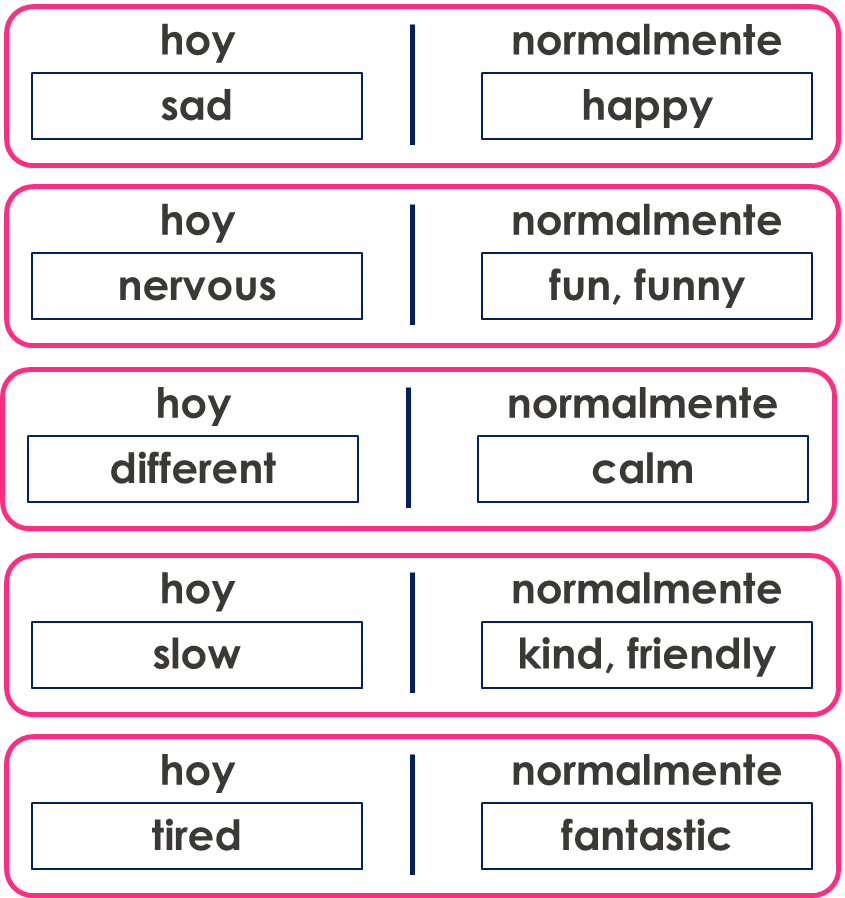 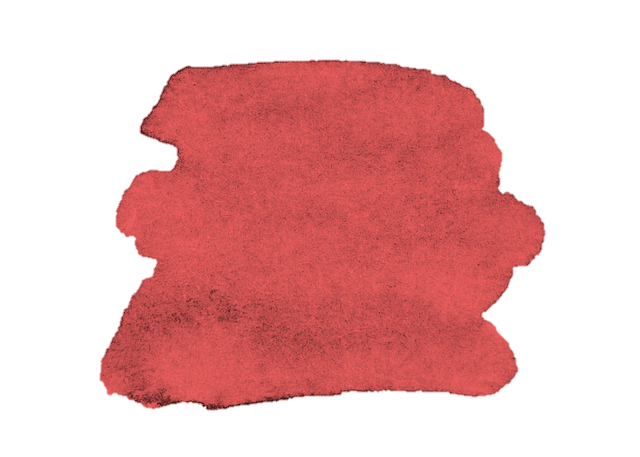 20
Rojo term 3
Describing things and people
Rojo term 3 week 4
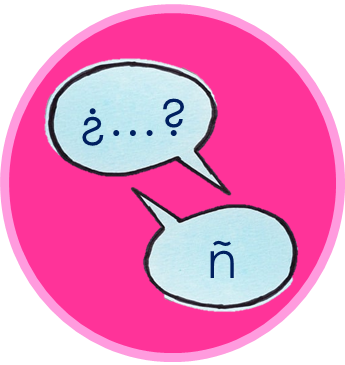 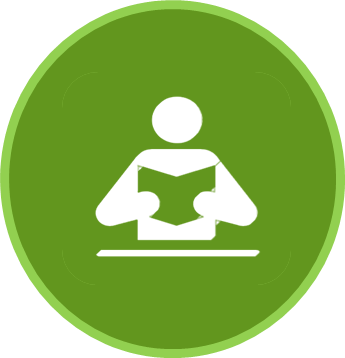 leer
Persona B: (Person A – turn to the next page.)
Round 2
Your partner starts!
Round 1
Now you start by asking the questions in Spanish, in the order they appear on your card (1-5). Write A’s answer down.
Now your partner starts by asking you questions in Spanish. Say correct sentence in Spanish, based on the verb your heard.
Pregunta en español.
    Escucha y escribe en español.
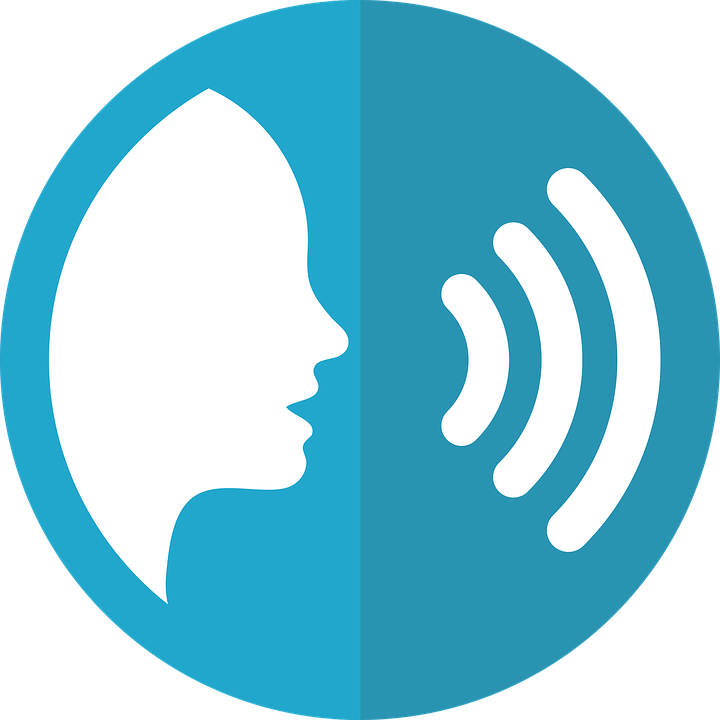 Escucha y habla en español.
4
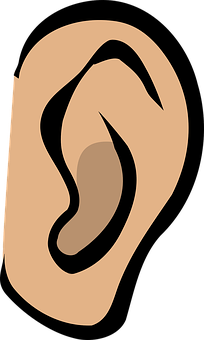 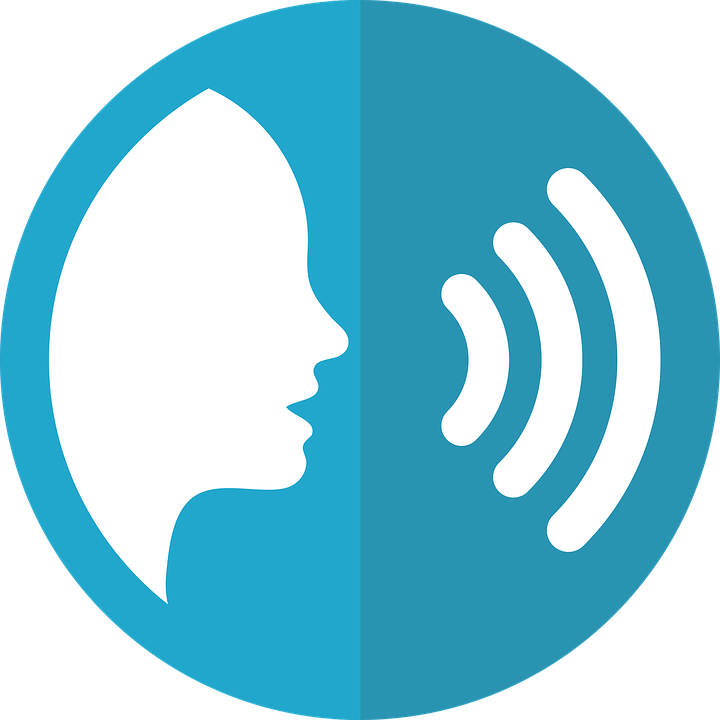 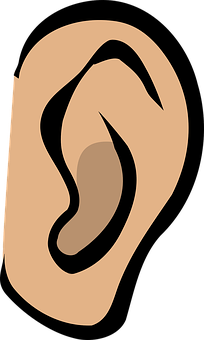 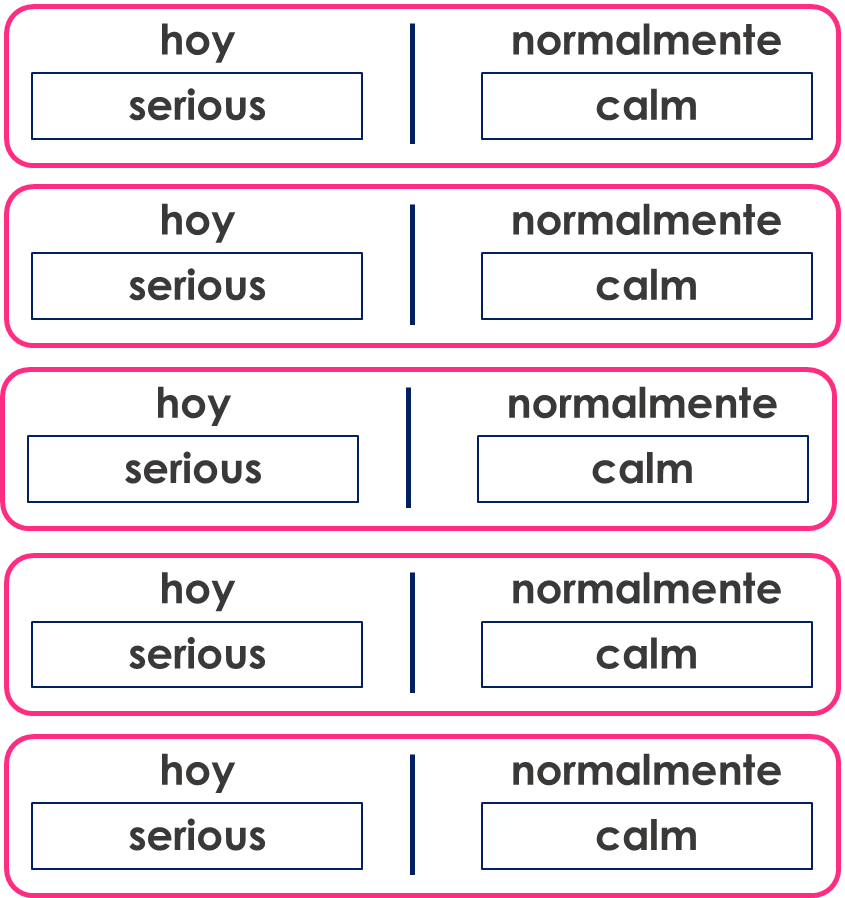 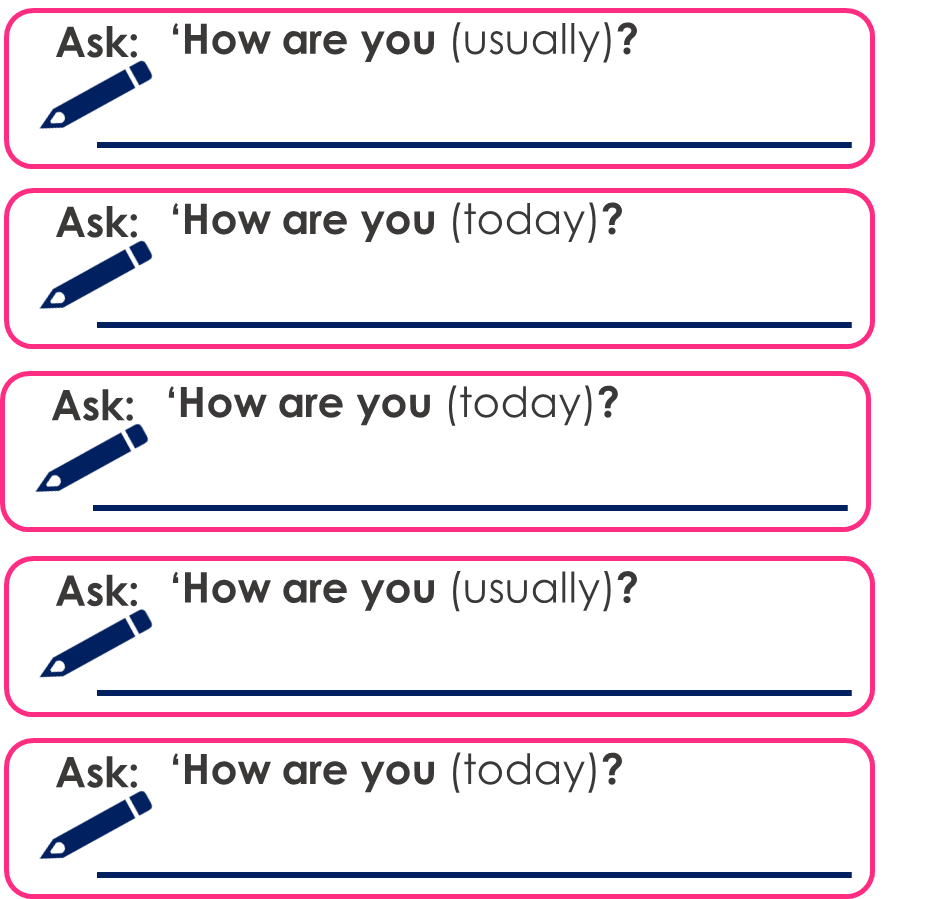 hablar
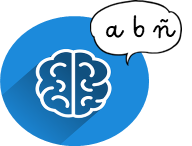 Escribe en inglés. Can you get at least 15 points?
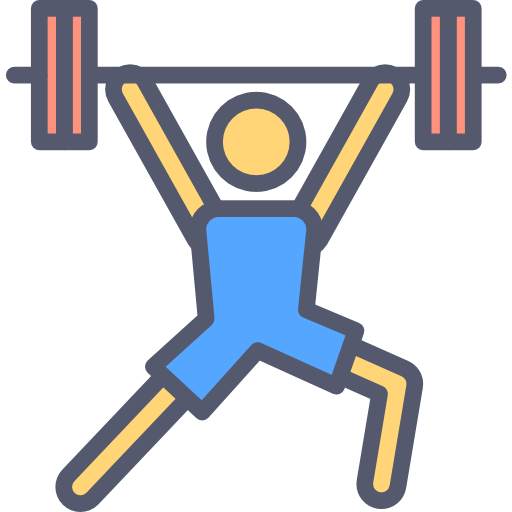 x3
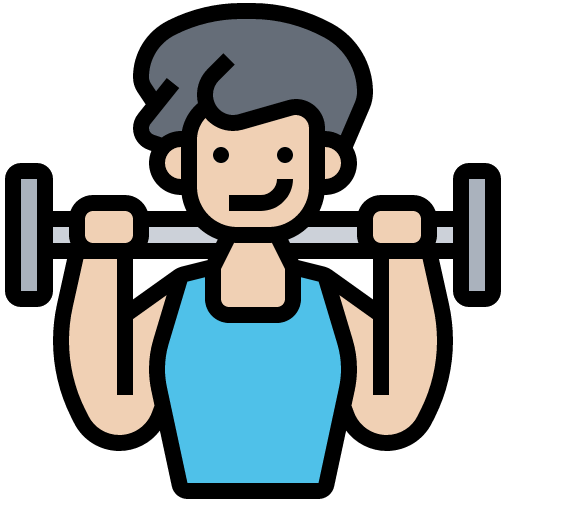 x2
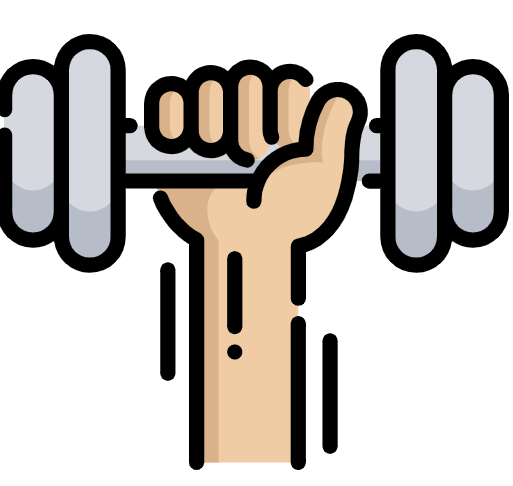 x1
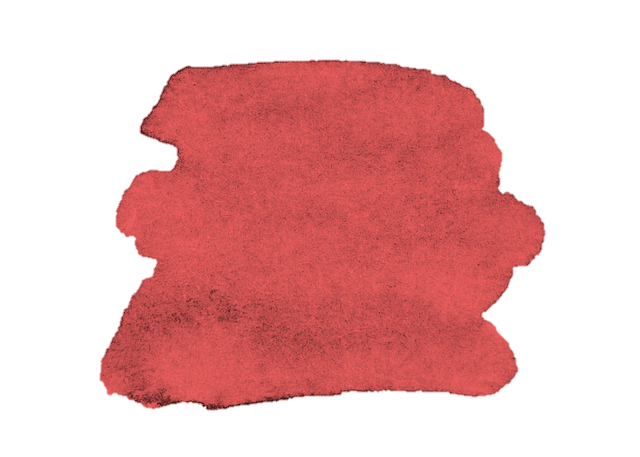 21
Rojo term 3
Describing things and people
Rojo term 3 week 4
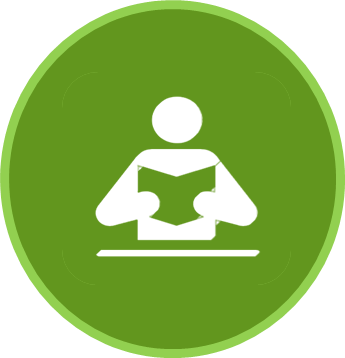 Subject pronouns
Quique (you)
[I, you]
leer
The verb (or verb ending) often tells us who the sentence refers to:
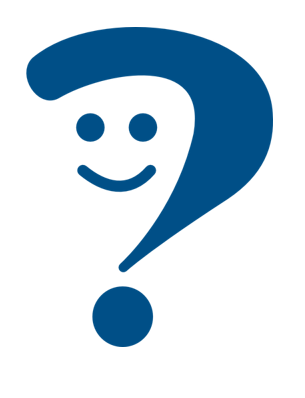 Estoy feliz.
I am (feeling) happy.
Estás divertido.
You are (in a) funny (mood).
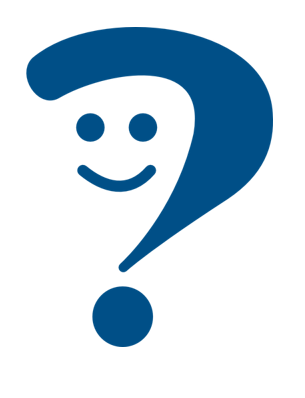 4
Sometimes, when comparing, we use subject pronouns to emphasise the difference:
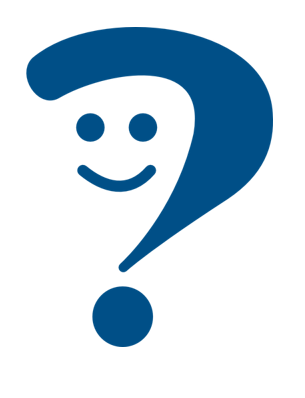 Yo soy nervioso pero tú eres tranquila.
I am nervous but you are calm.
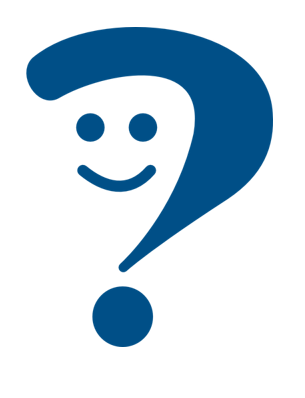 Yo estoy triste pero tú estás feliz.
I am (feeling) sad but you are (feeling) happy.
Luis se compara* con Quique.
se compara = compares himself
Lee los mensajes. ¿Es ‘yo’ o ‘tú’?
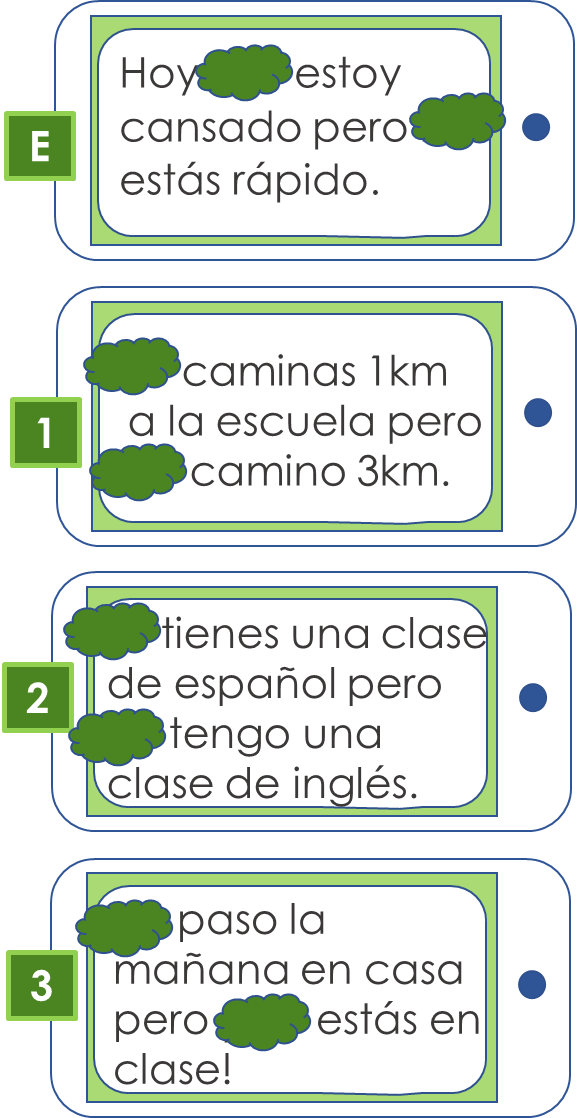 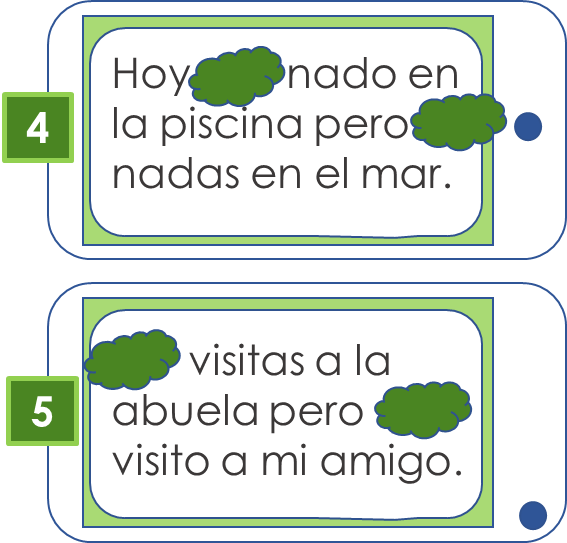 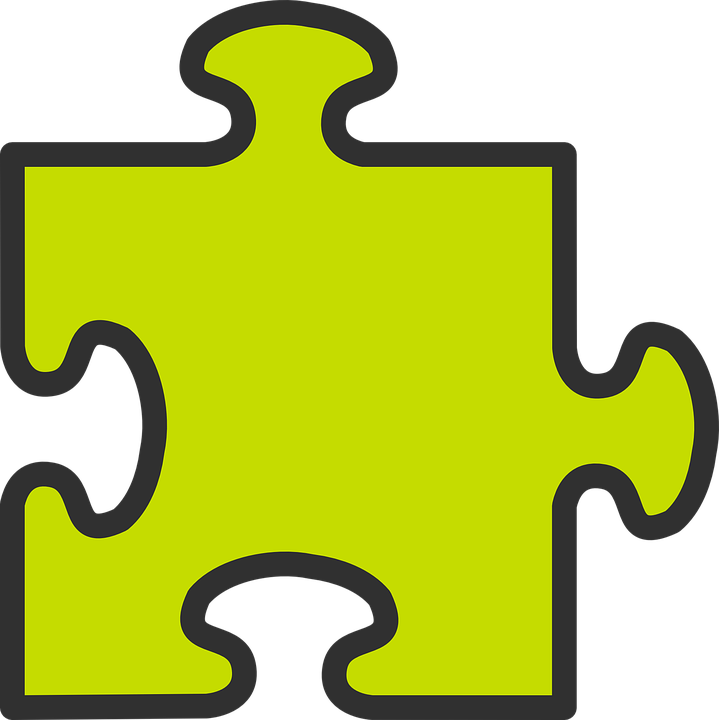 gramática
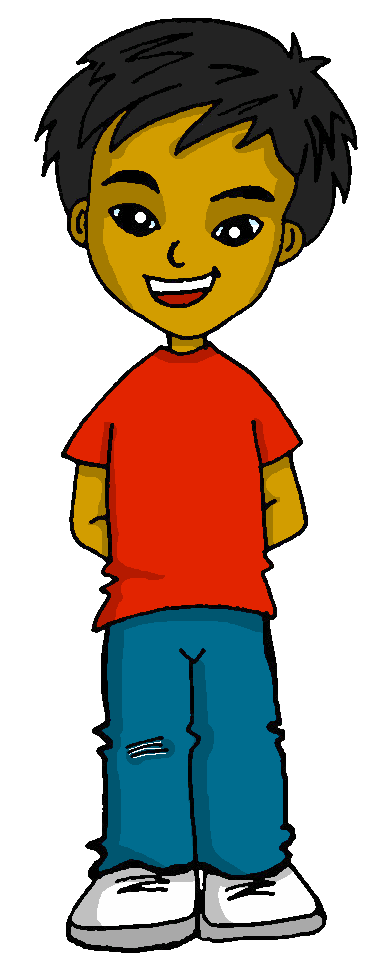 Luis (I)
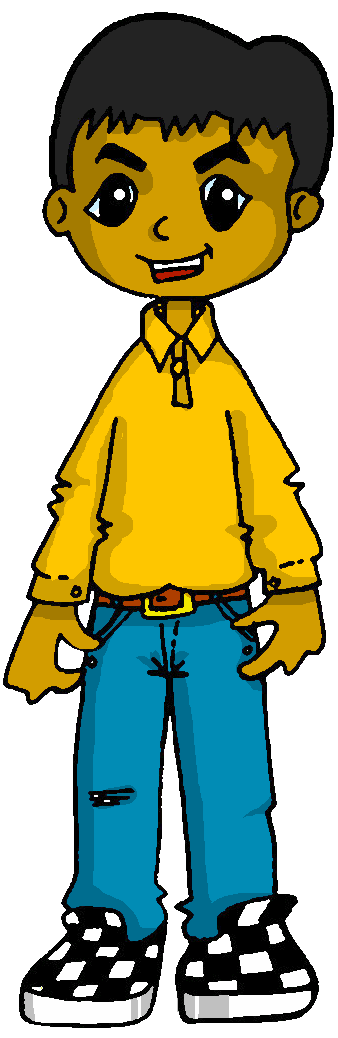 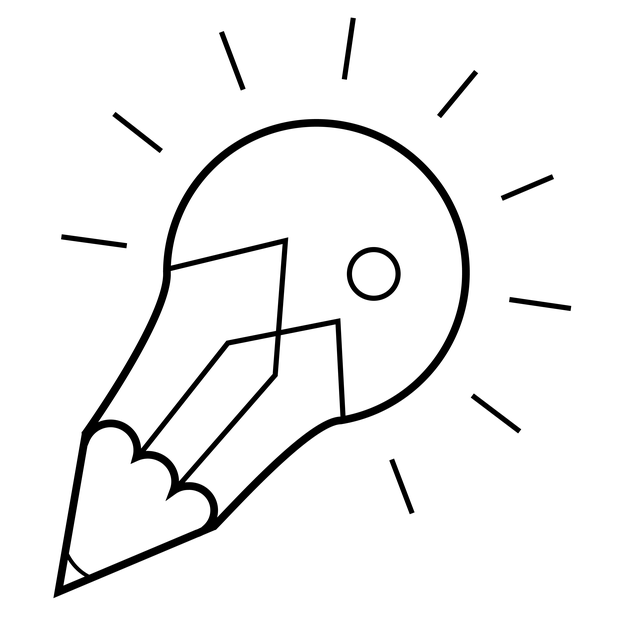 In English
we stress the contrast with our voice.
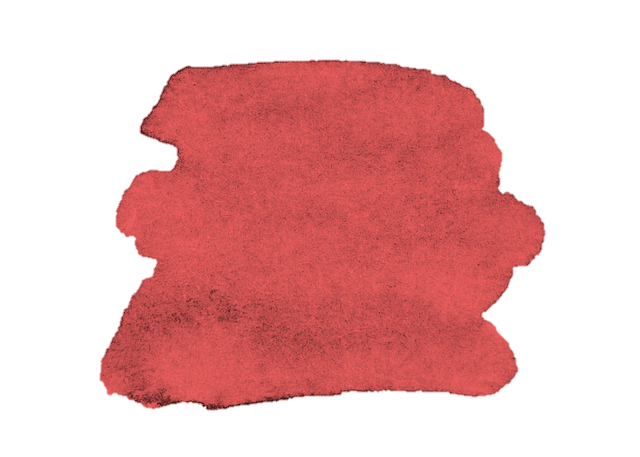 22
Rojo term 3
Describing things and people
Rojo term 3 week 4
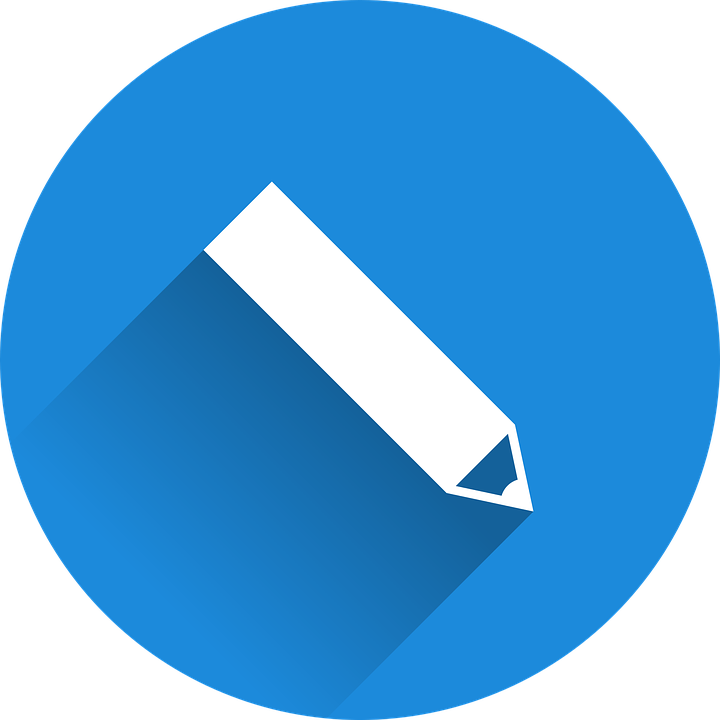 escribir
escribir
Escribe en español. Can you get at least 15 points?
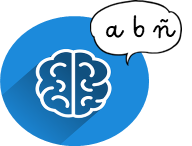 4
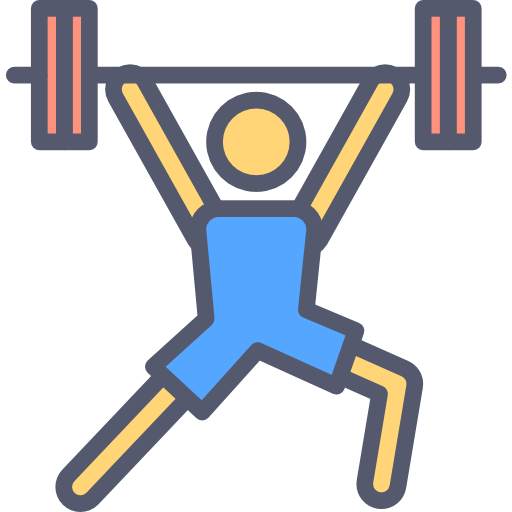 x3
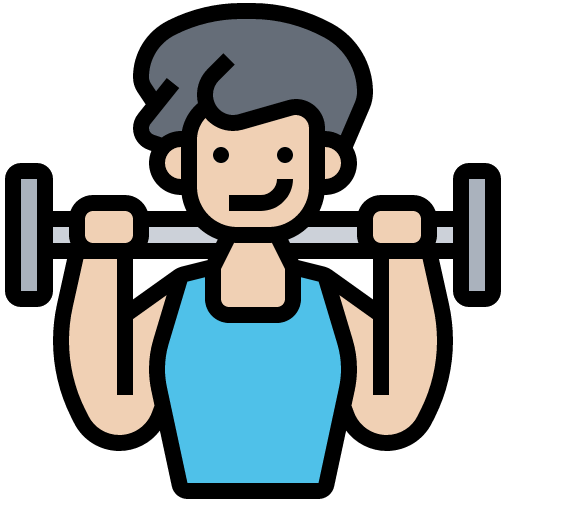 x2
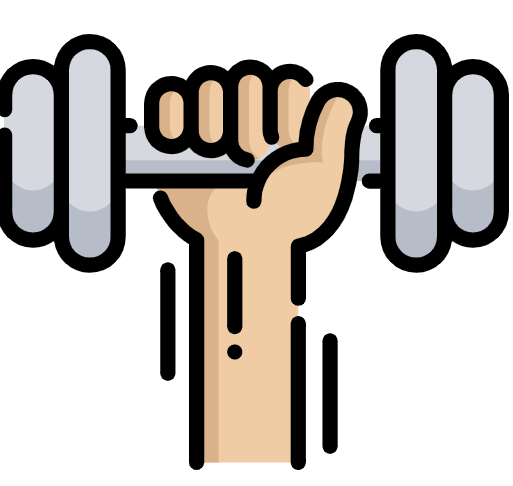 x1
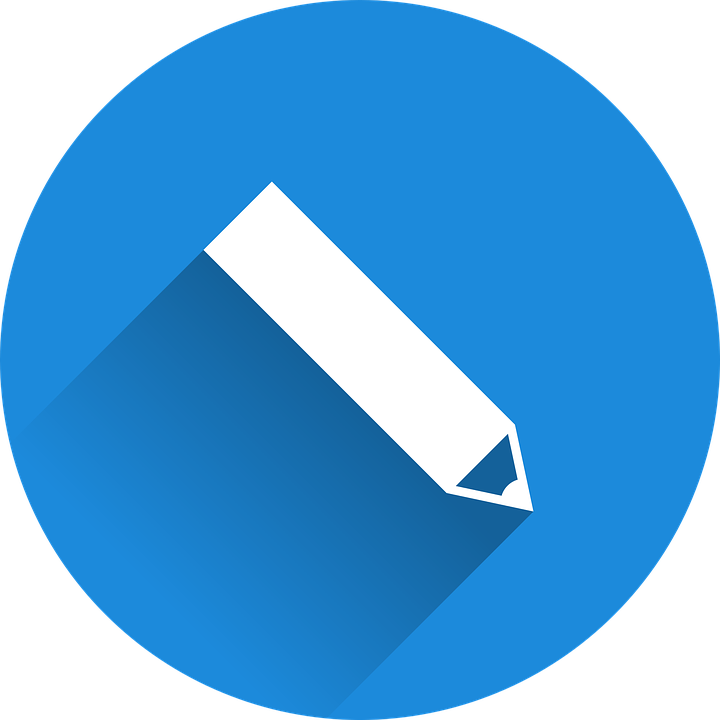 Escribe en español.
Compare how you are feeling to how your friend / someone else is feeling today.
Compare what you normally are like to what your friend / someone else is like.
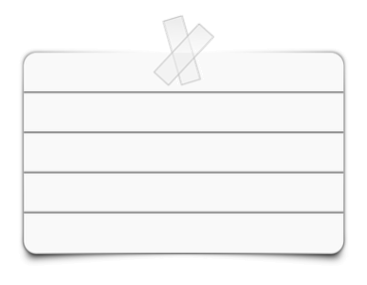 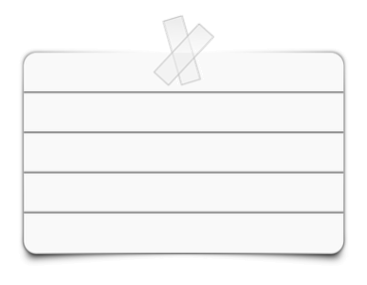 estoy | estás | está | él | ella | tú
soy | es | eres | yo | él | ella | tú
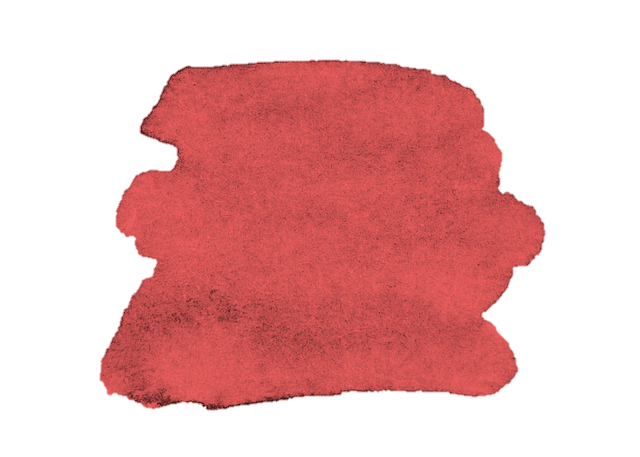 23
Rojo term 3
Describing things and people
Rojo term 2 week 5
<
favourite
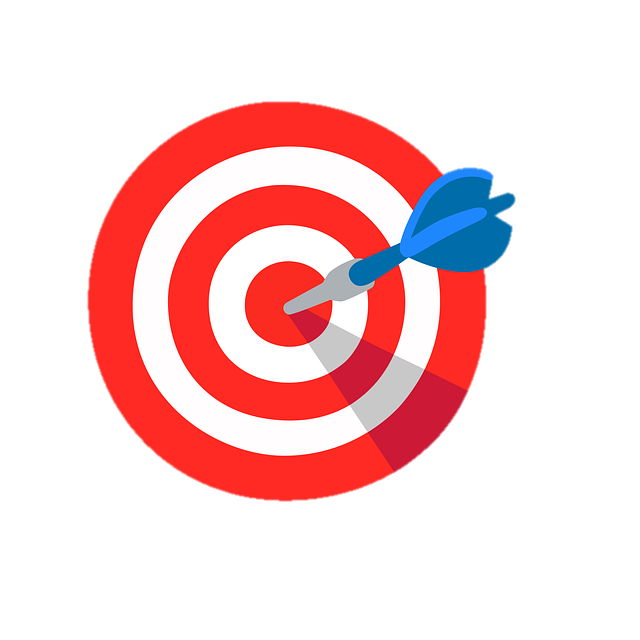 Talking about my favourite things.
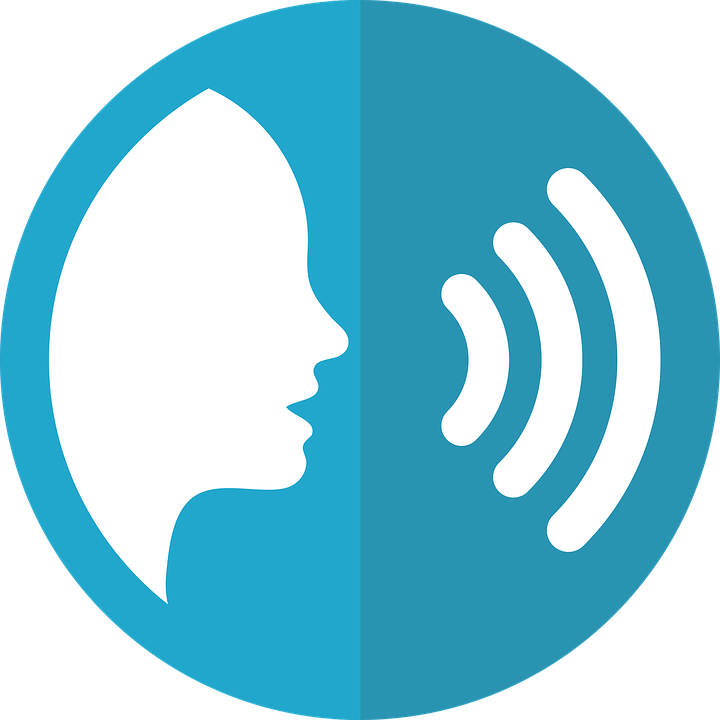 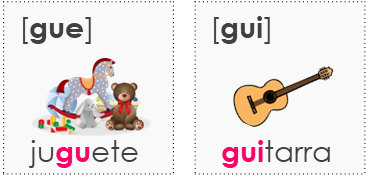 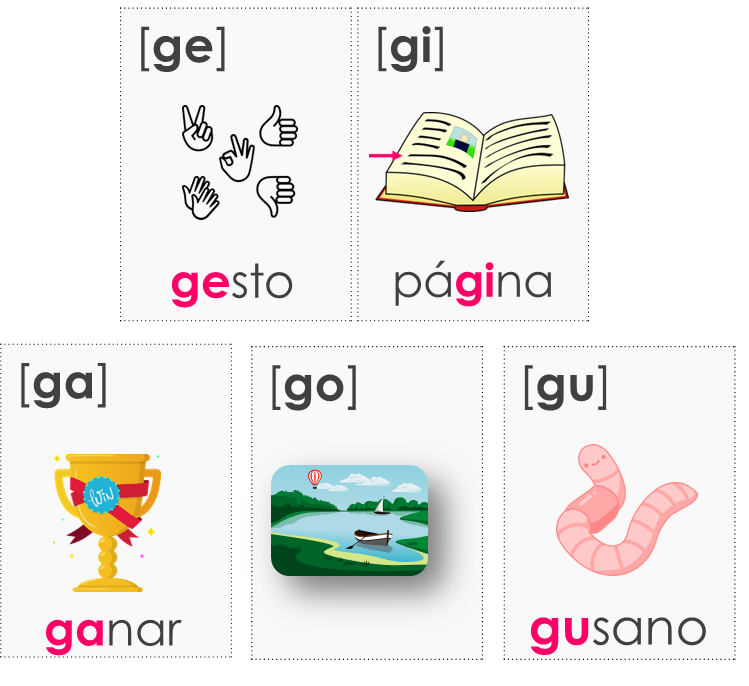 pronunciar
Mi cosa favorita
5
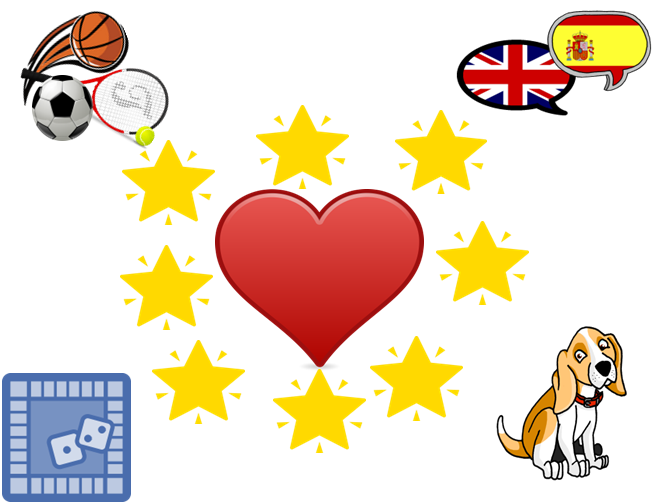 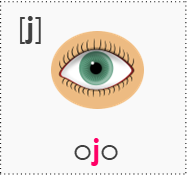 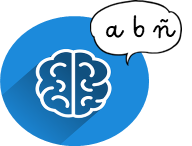 Write down the key language for this week.
vocabulario
Possessive adjectives
[mi (my) | tu (your) ]
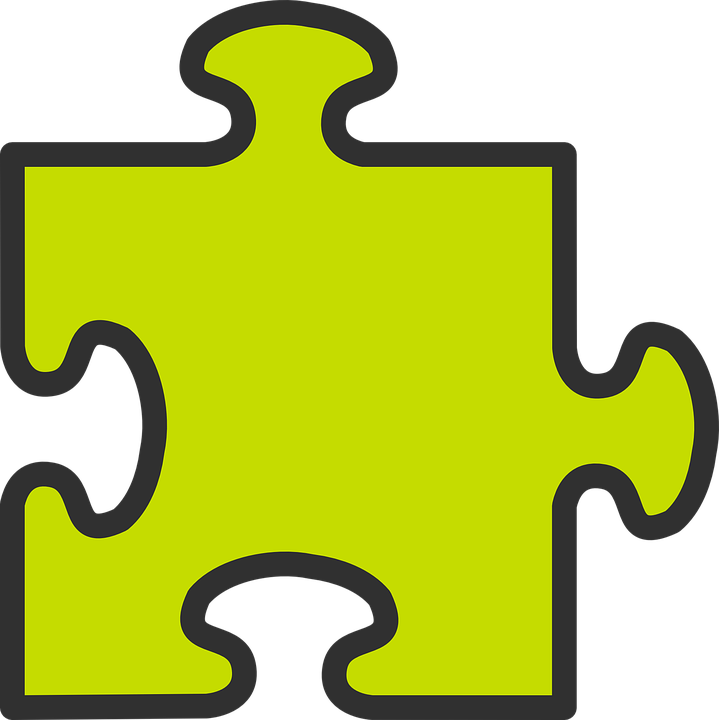 gramática
To say ‘my’ in Spanish before a singular noun use mi.
To say ‘your’ in Spanish before a singular noun use tu.
It doesn’t matter if the noun is masculine or feminine.
Mi cama es baja.
Tu amigo es alto.
My bed is low.
Your friend is tall.
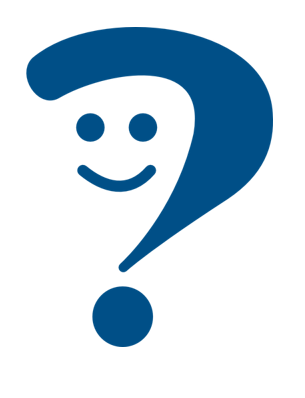 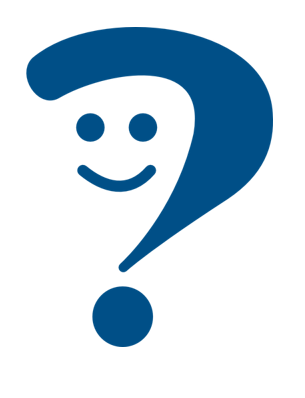 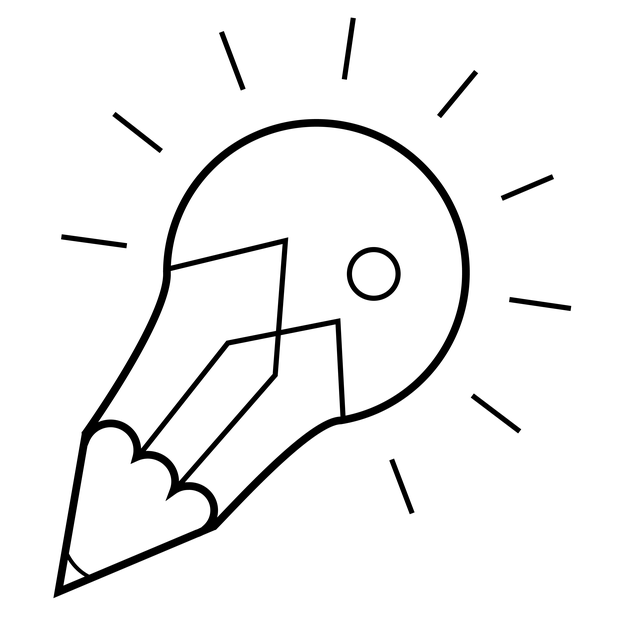 Remember!
Tú (with an accent) means ‘you’.
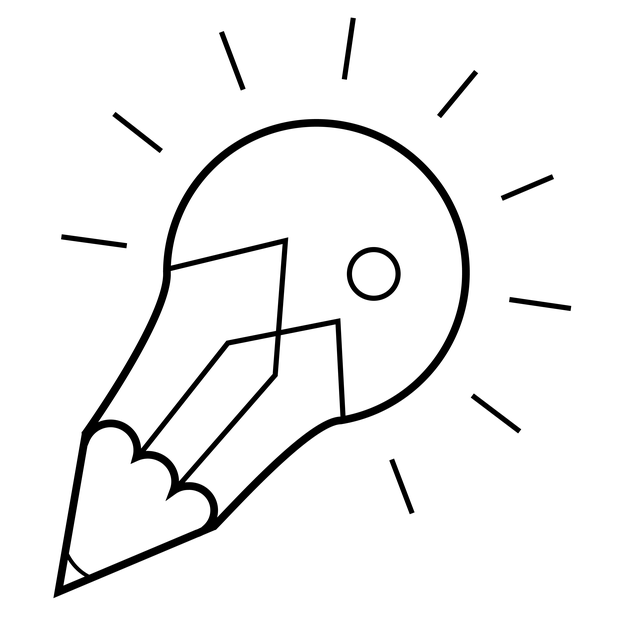 Translate the examples.
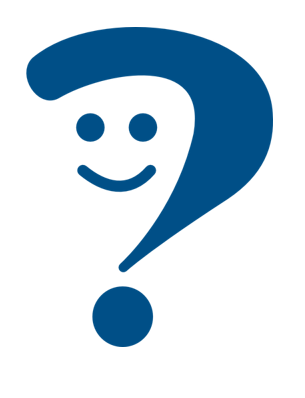 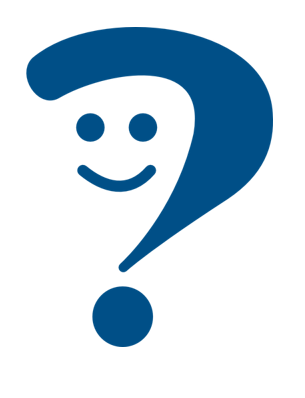 Tu conejo 🡪  ______________.
Tu grupo 🡪  ______________.
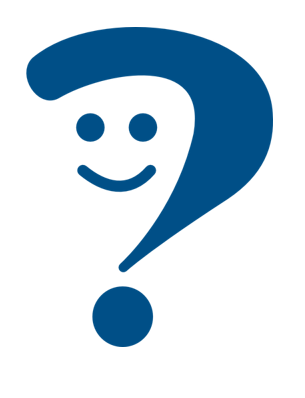 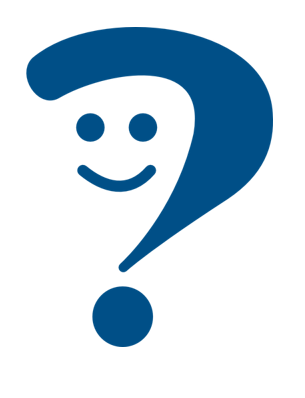 Mi conejo 🡪 ______________.
Mi grupo 🡪 ______________.
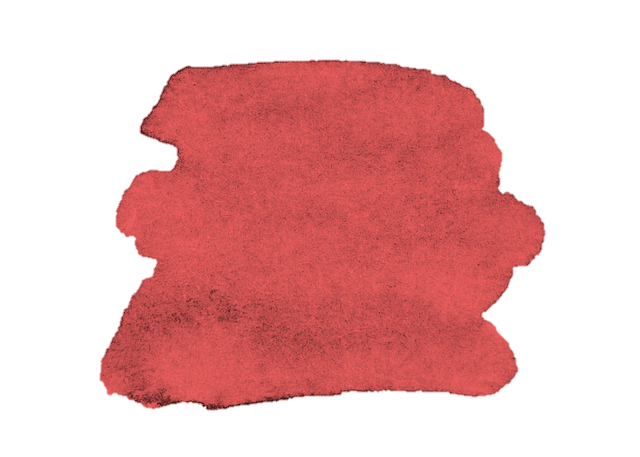 24
Rojo term 3
Describing things and people
Rojo term 3 week 5
<
favourite
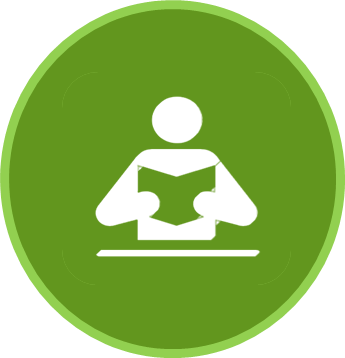 leer
Sofía and Quique are sorting out their things.
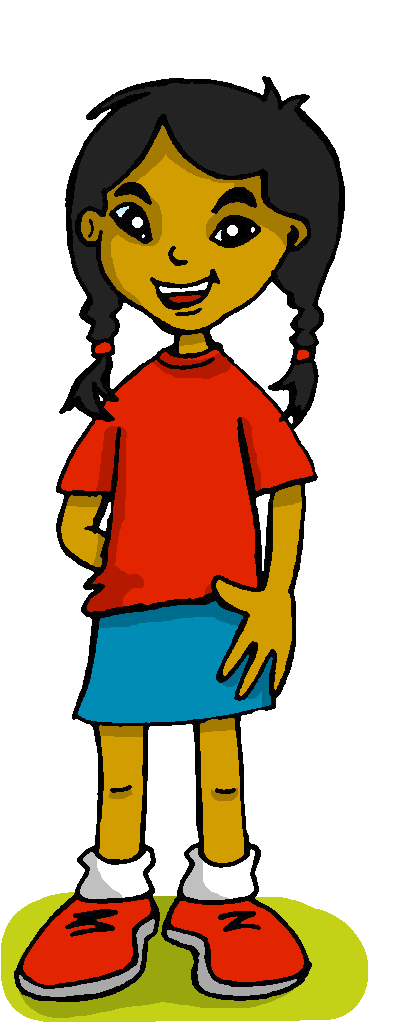 Lee las frases. ¿Es Sofíá (my) o Quique (your)?
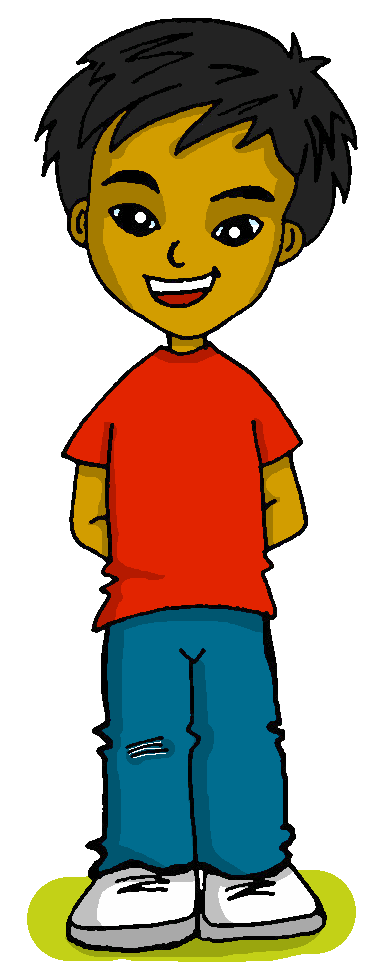 5
¿Qué objeto es? ¿Cómo es?
tú (you) & tu (your)
Remember, we sometimes use a pronoun for emphasis or clarity:
Tú (you) always goes before a verb.
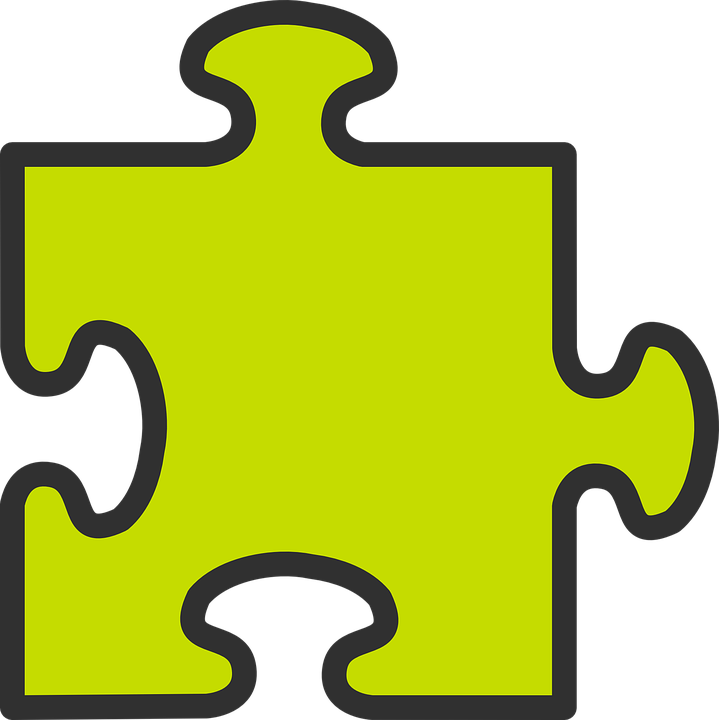 Tú aprendes inglés.
You learn/are learning English.
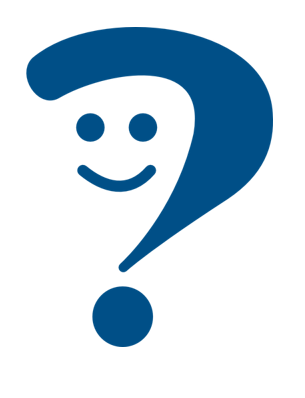 gramática
Tu (your) always goes before a noun:
Your favourite language is English.
Tu idioma favorito es el inglés.
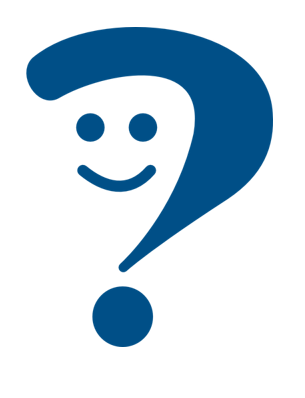 This is exactly the same in questions:
Do you see the elephant?
¿Tú ves el elefante?
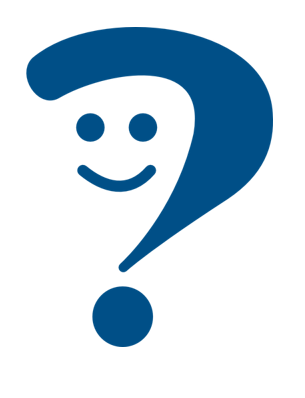 ¿Tu animal favorito es el elefante?
Is your favourite animal an elephant?
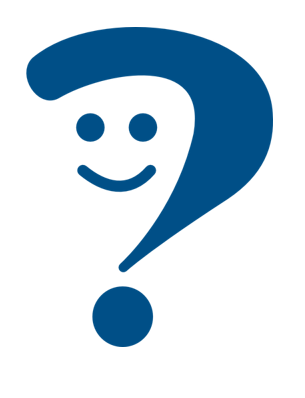 Tú (you) and tu (your) sound the same, but you can tell the meaning from the word that follows – verb or noun?
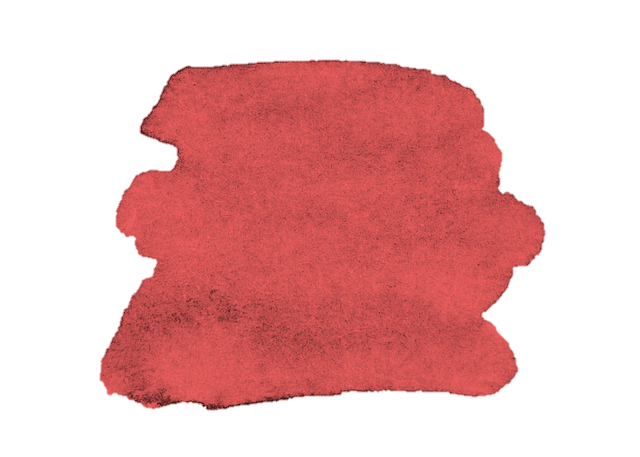 25
Rojo term 3
Describing things and people
Rojo term 3 week 5
<
favourite
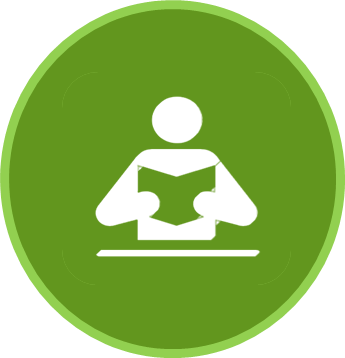 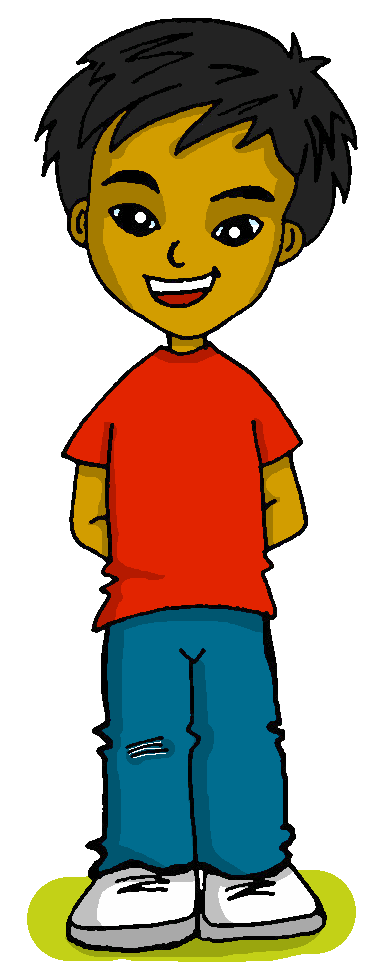 leer
La clase de Quique prepara preguntas para una clase en Inglaterra. Lee las preguntas. ¿Es tú (you) o tu (your)? 
Escribe la palabra correcta (tu | tú).
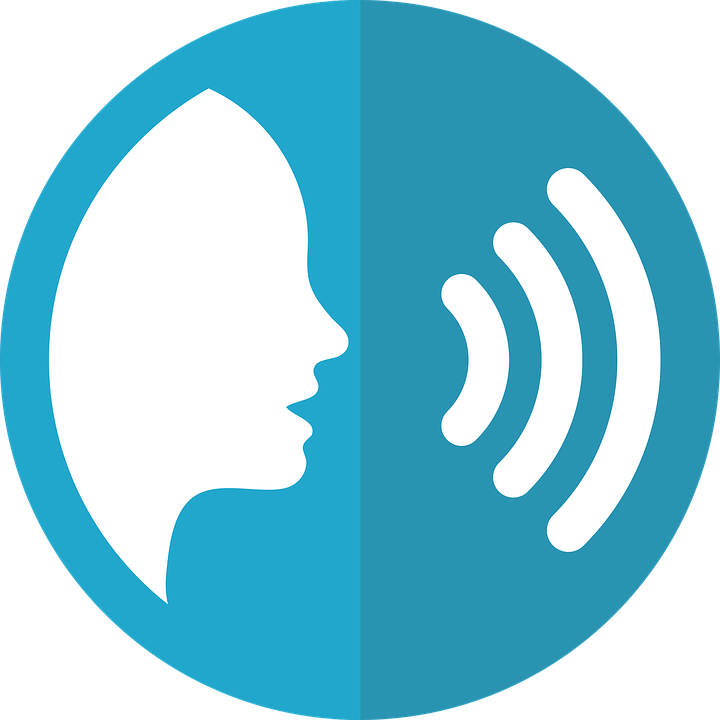 pronunciar
5
Escribe la pregunta en inglés.
hablar
Escucha.  ¿[gue/gui] o [ge/gi]?
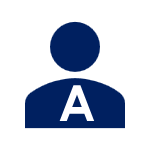 Lee las frases.
Turno 1:
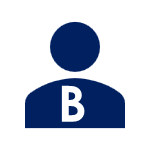 Marca los sonidos
1
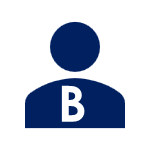 Lee las frases.
2
Turno 2:
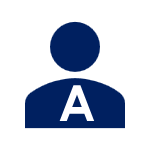 Marca los sonidos
3
4
5
6
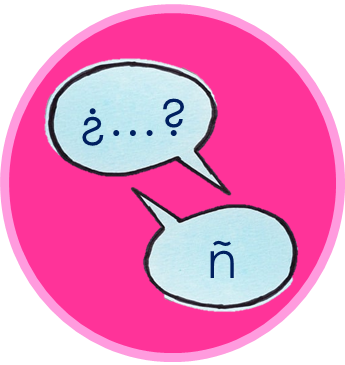 El animal favorito de Luis es el conejo.  Y tú, ¿tu animal favorito es el conejo?
💡In Spanish we say ‘My favourite animal is ‘the dog, the mouse etc.’
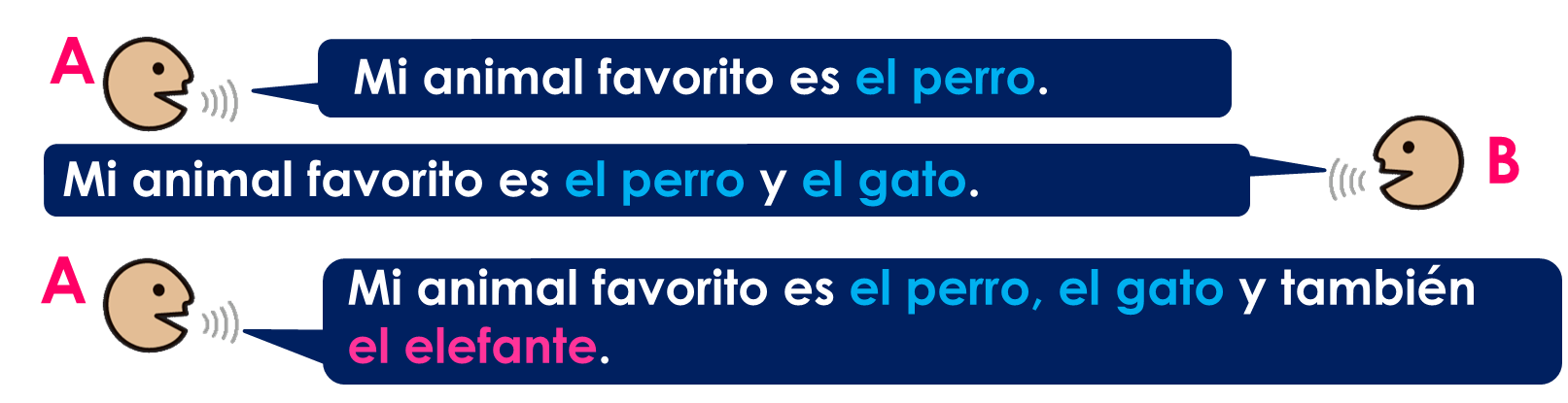 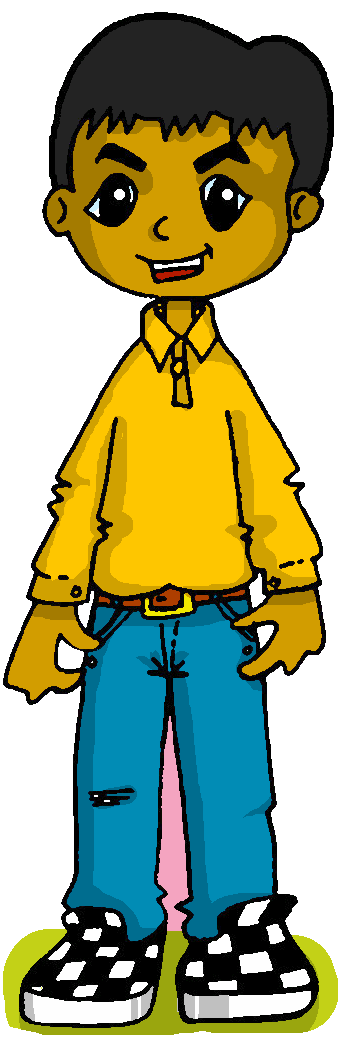 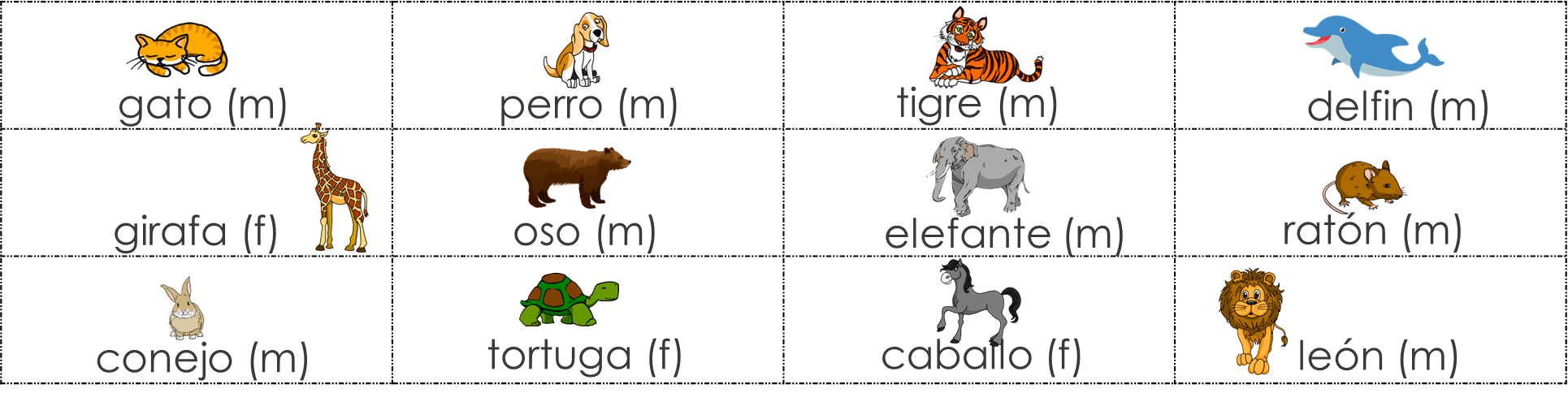 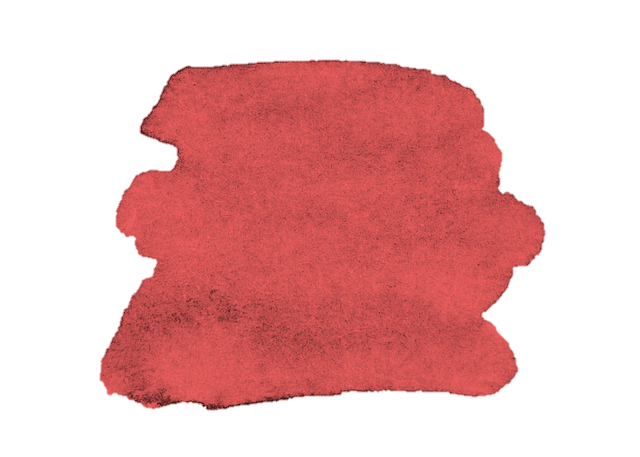 26
Rojo term 3
Describing things and people
Rojo term 3 week 5
<
favourite
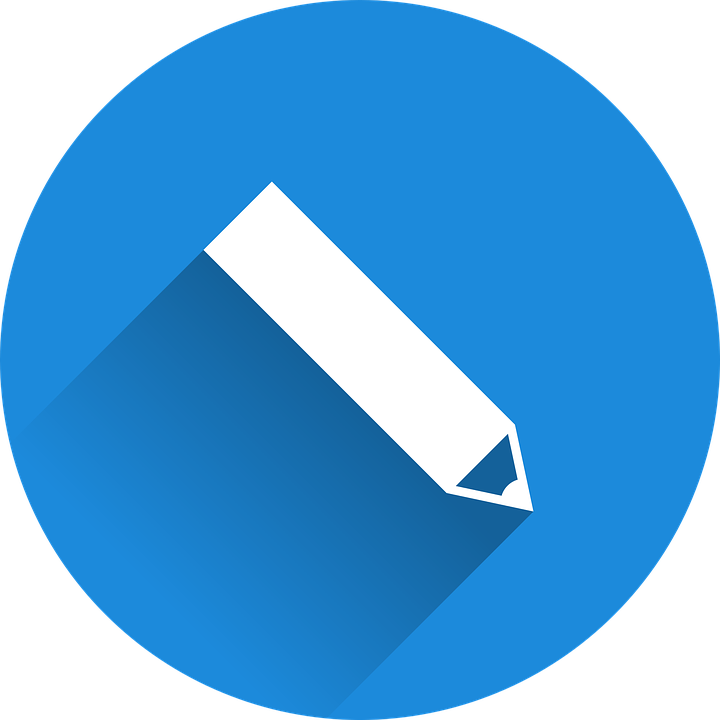 Escribe en español. Can you get at least 15 points?
escribir
escribir
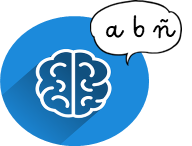 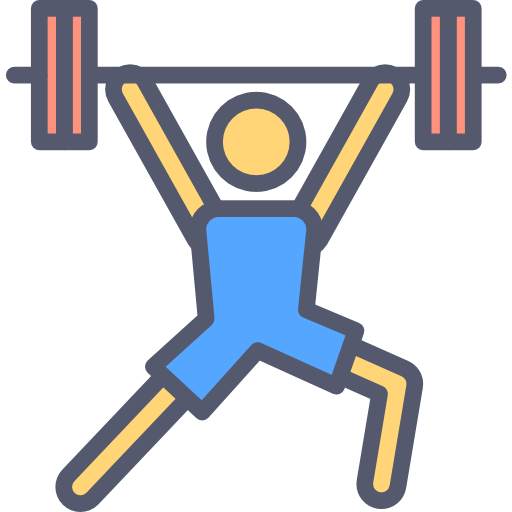 x3
5
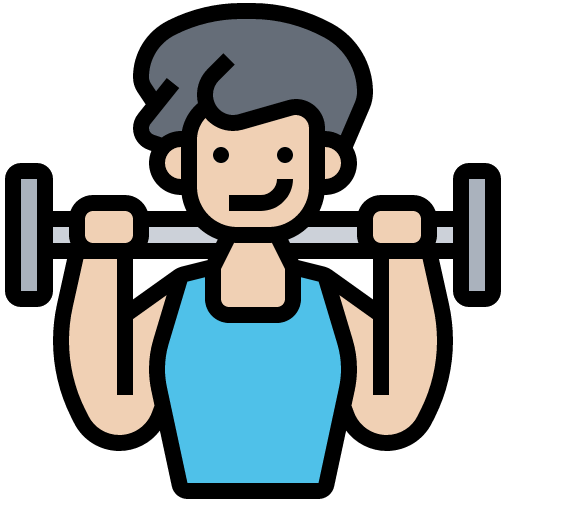 x2
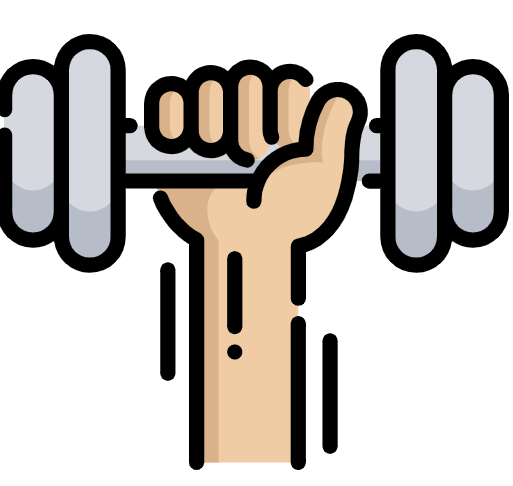 x1
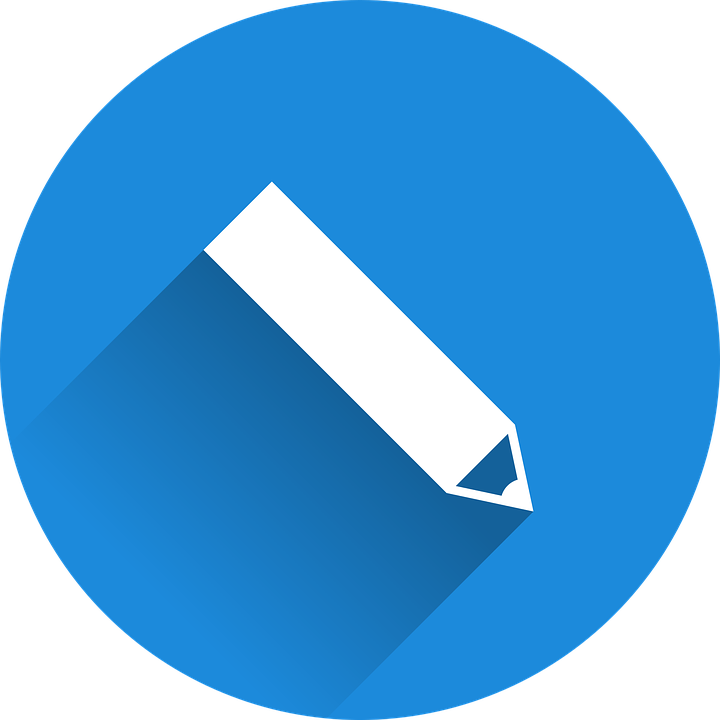 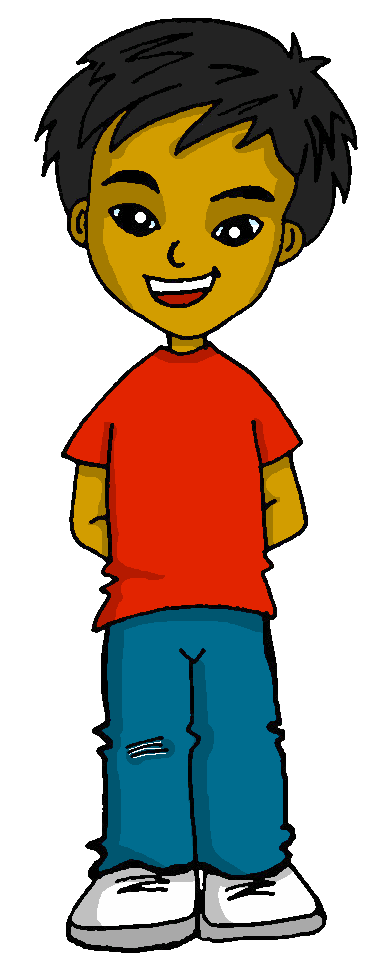 Quique describe sus* cosas favoritas. 
Escribe las frases en español.
sus = his (+ plural)
E
1
2
3
4
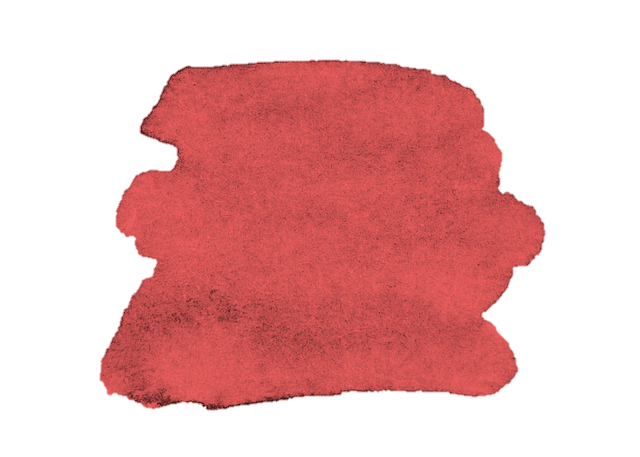 27
Rojo term 3
Describing things and people
Rojo term 3 week 6
<
favourite
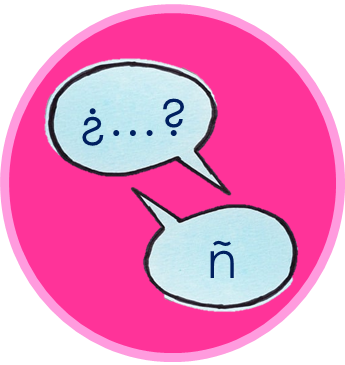 escribir
escribir
¿Quién es? Pregunta y adivina.
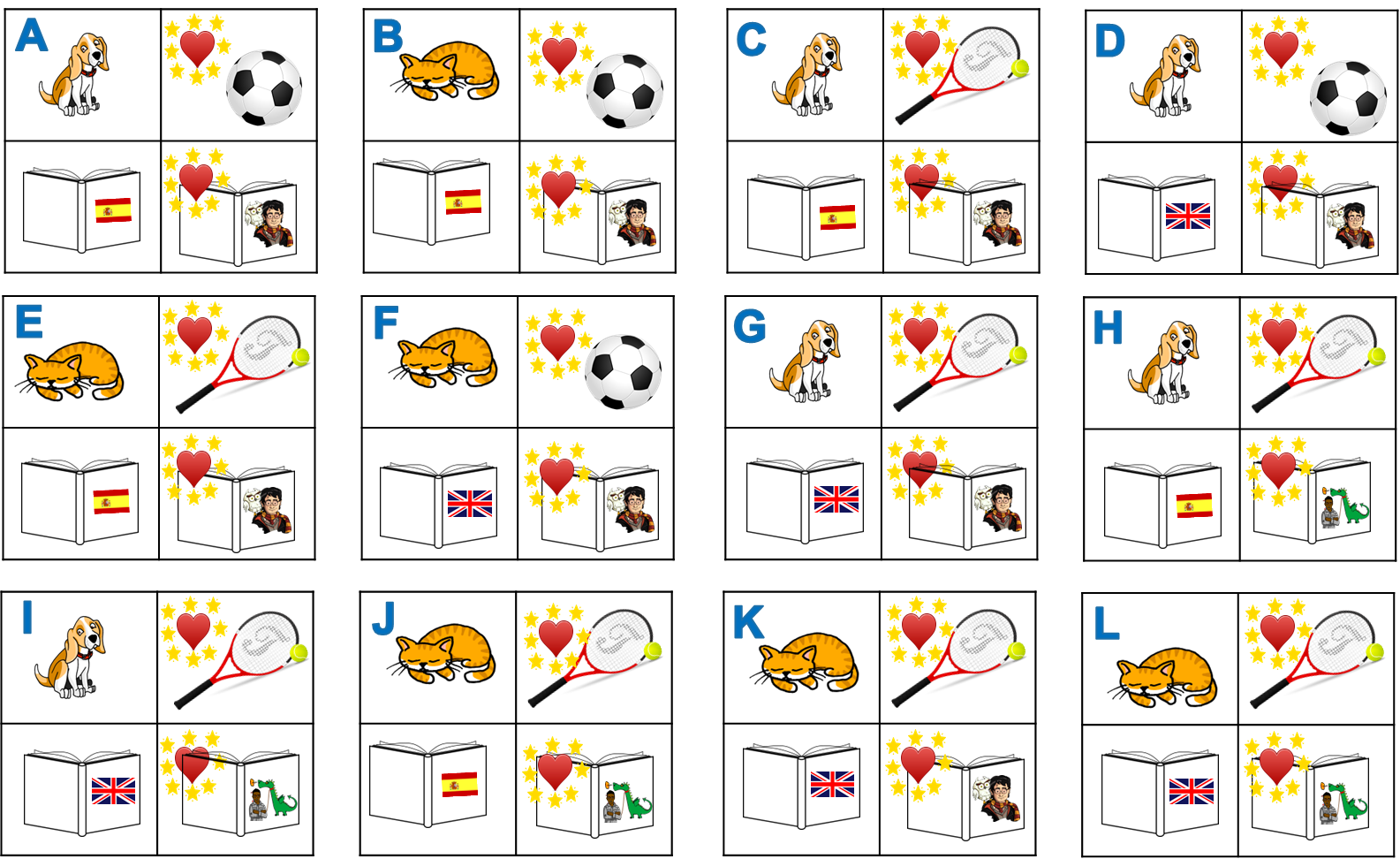 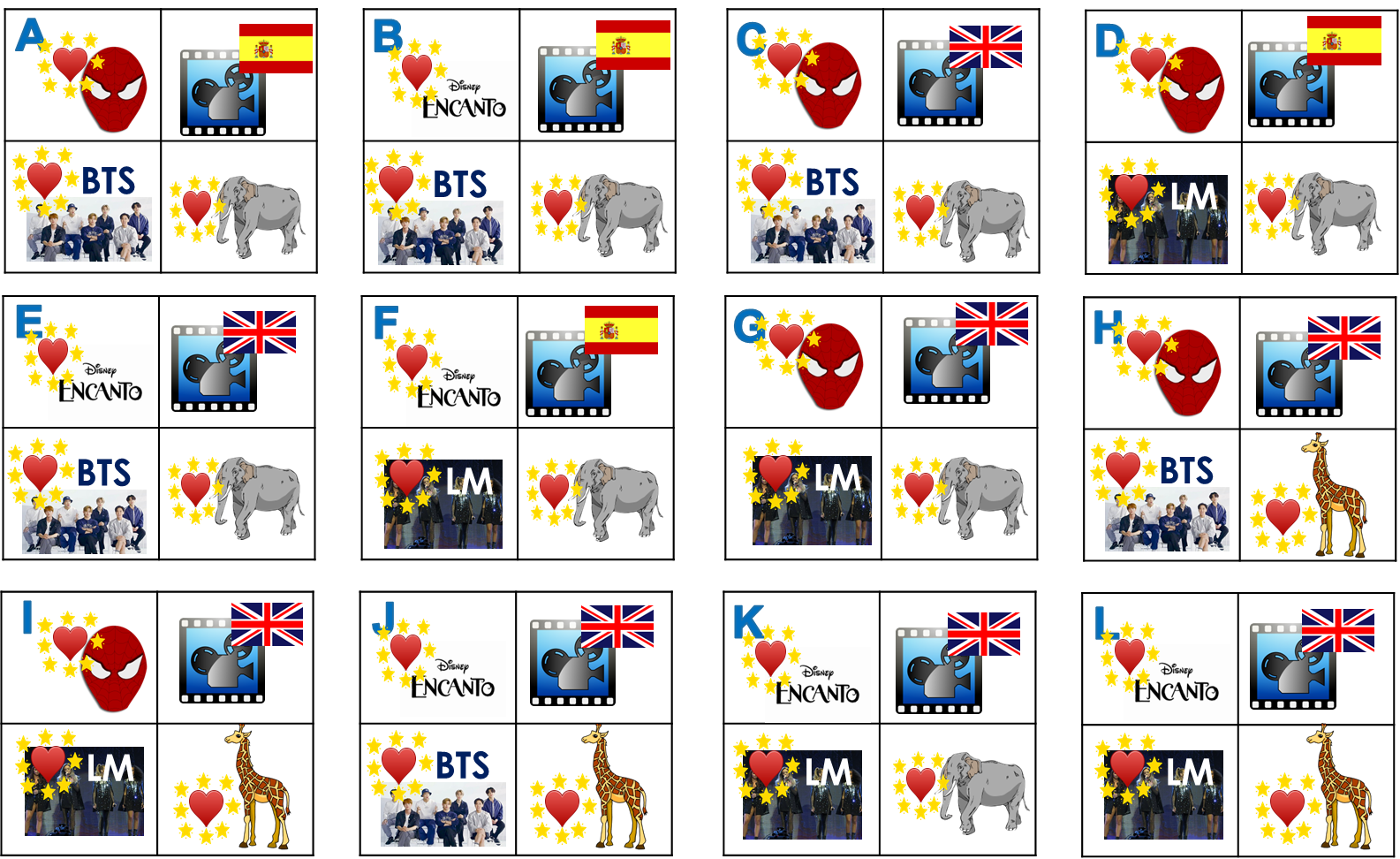 5
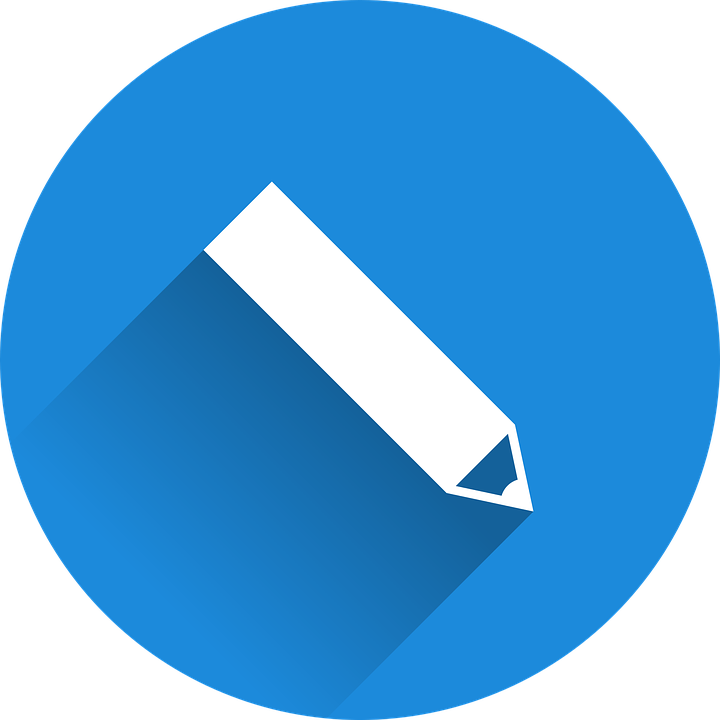 Escribe en español.  Can you get at least 15 points?
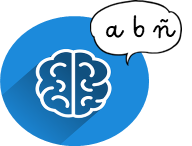 hablar
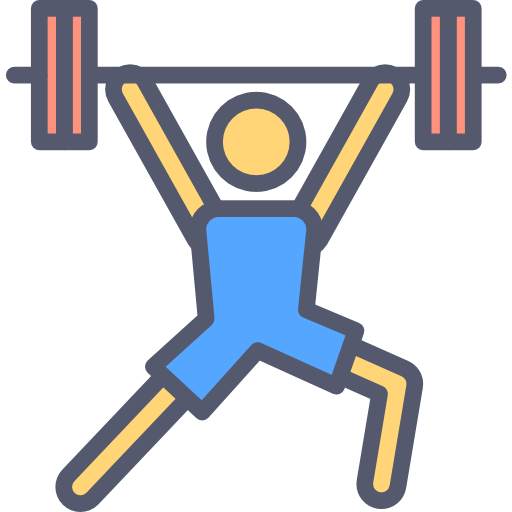 x3
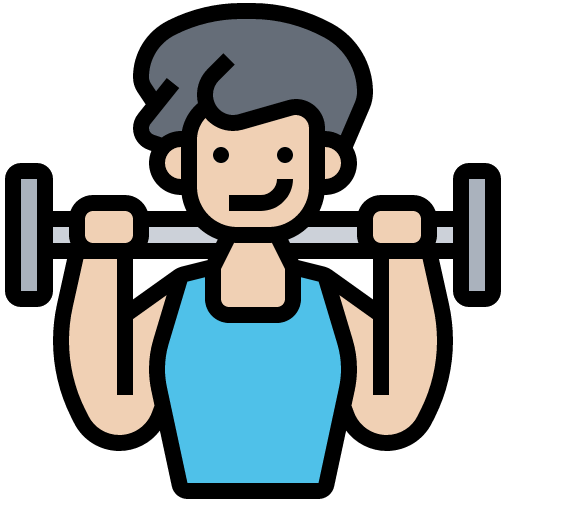 x2
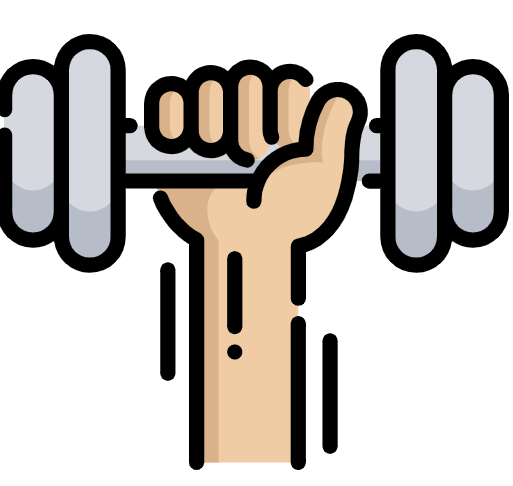 x1
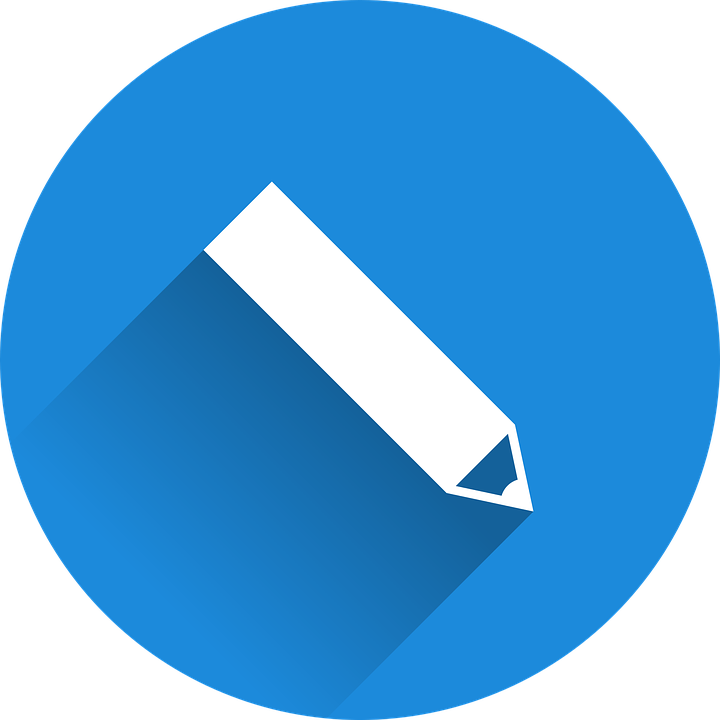 Escribe tu cosa favorita.
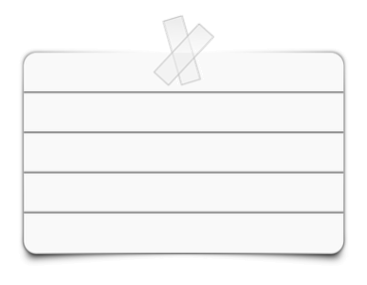 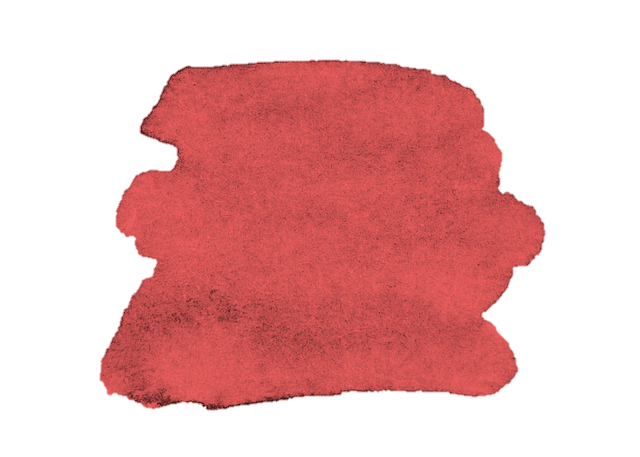 28
Describing things and people
Rojo term 3
Rojo term 3 week 6
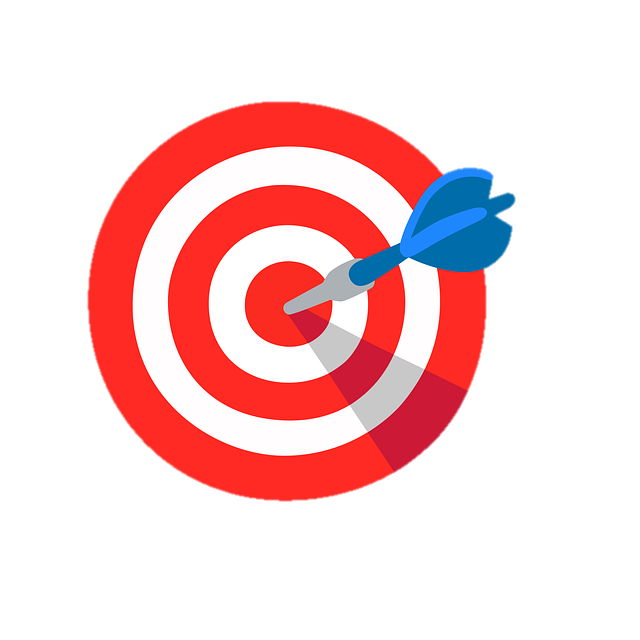 ¿Qué tienes?
Saying our age
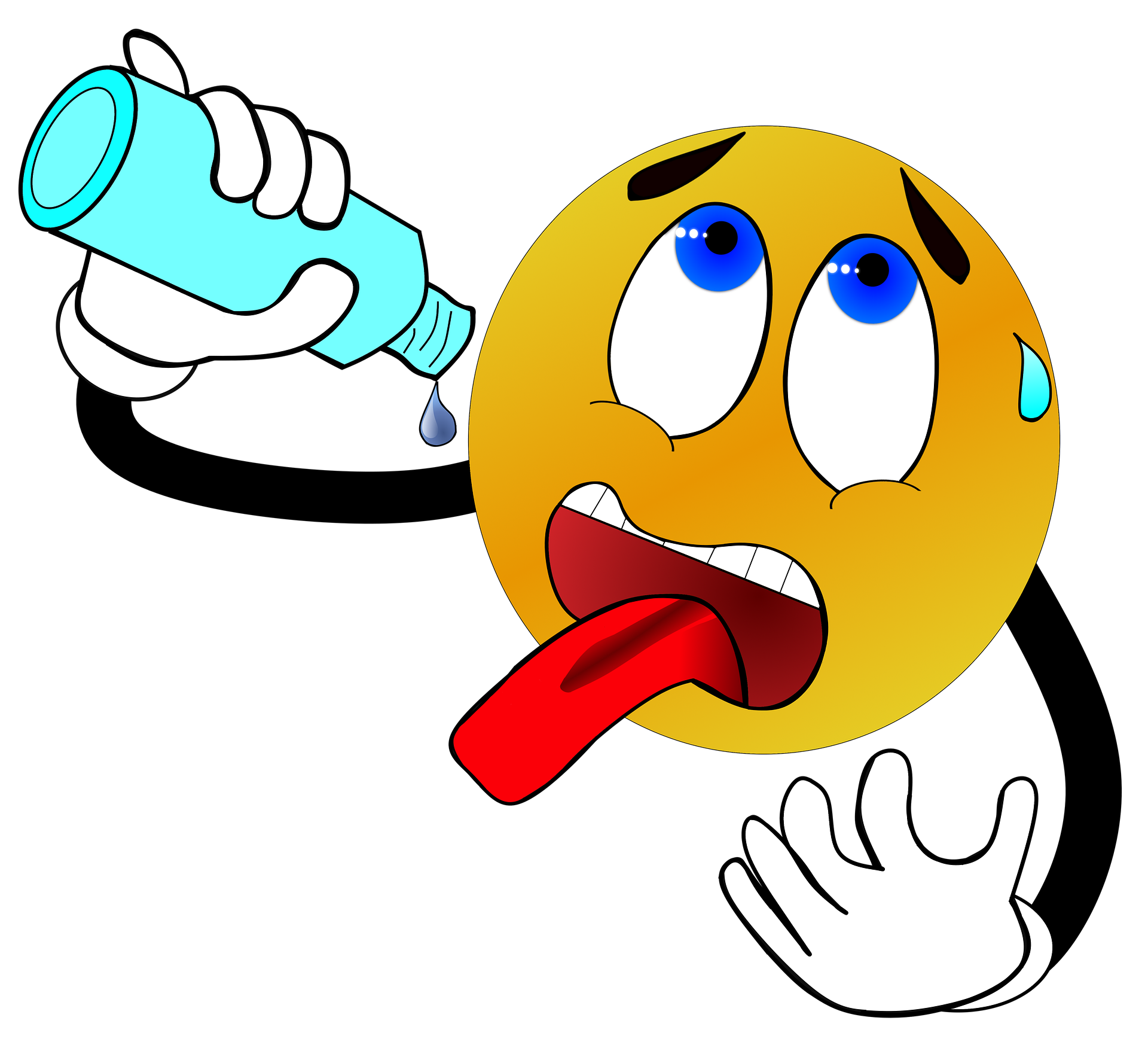 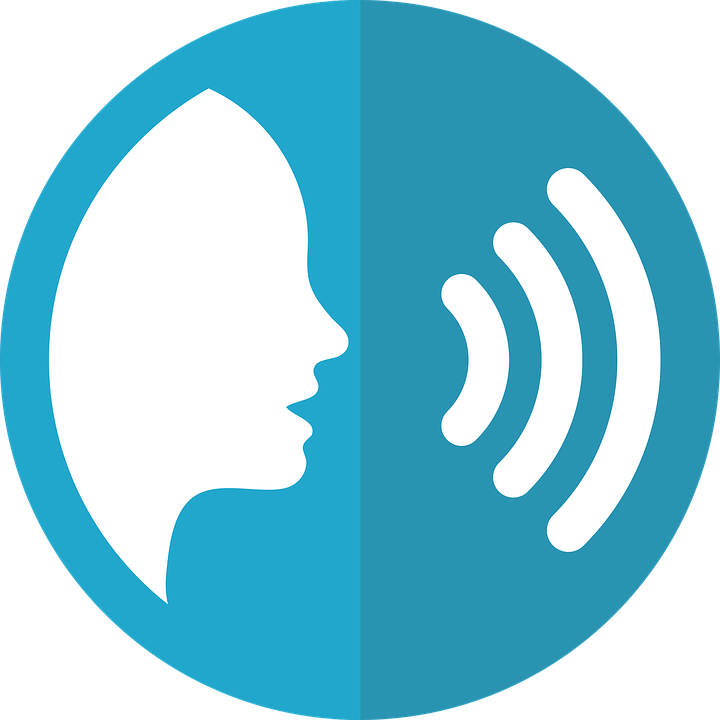 pronunciar
Using ‘tener’ meaning ‘to be, being’.
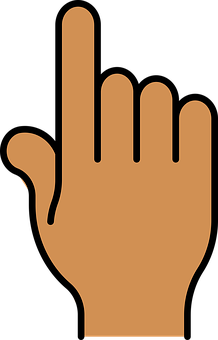 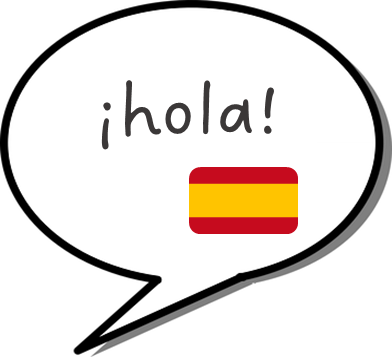 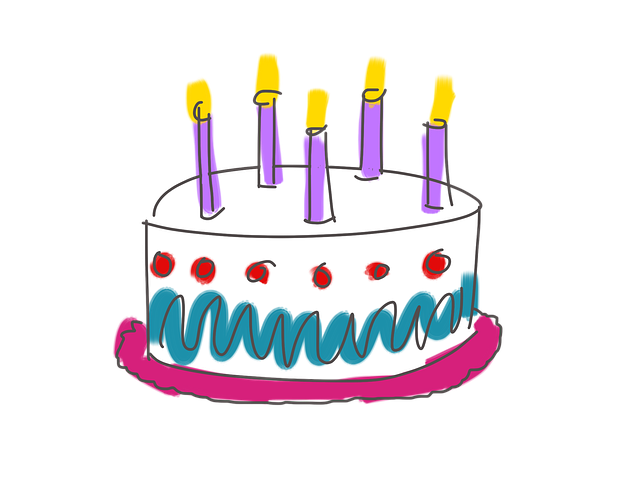 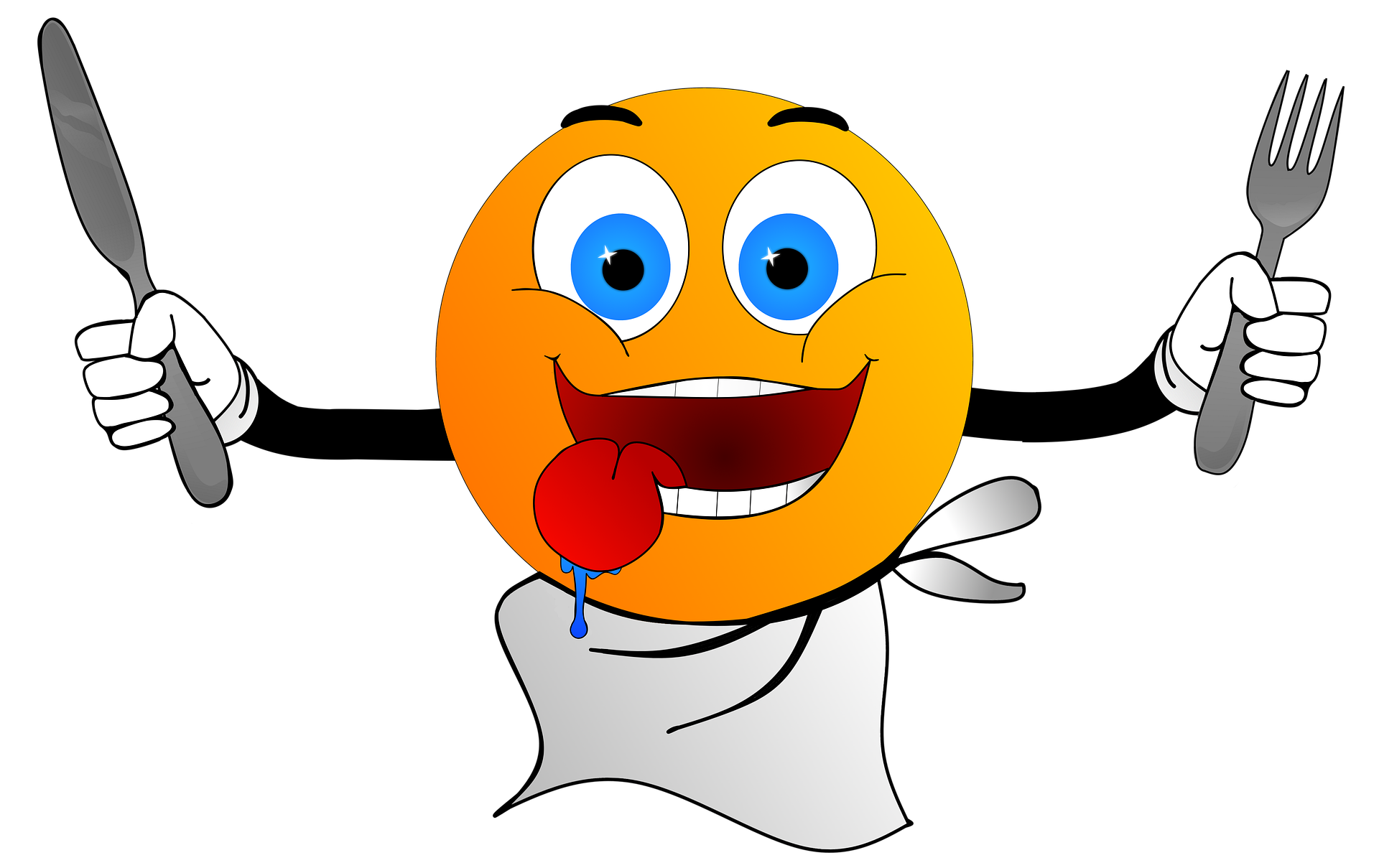 6
español
mano
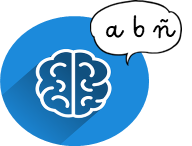 Write down the key language for this week.
vocabulario
Tener
[to have, having]
You know tener means ‘to have, having’:
Tiene un gato.
Tengo un perro.
S/he has a cat.
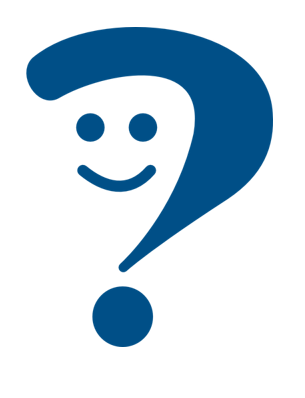 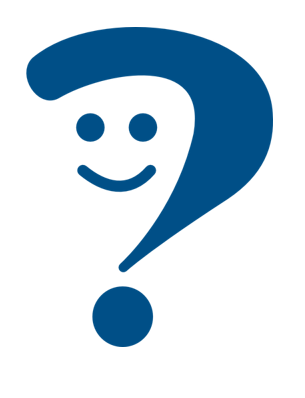 I have a dog.
In Spanish, we sometimes also use ‘tener’ to mean ‘to be, being’:
Tienes sed.
Tiene razón.
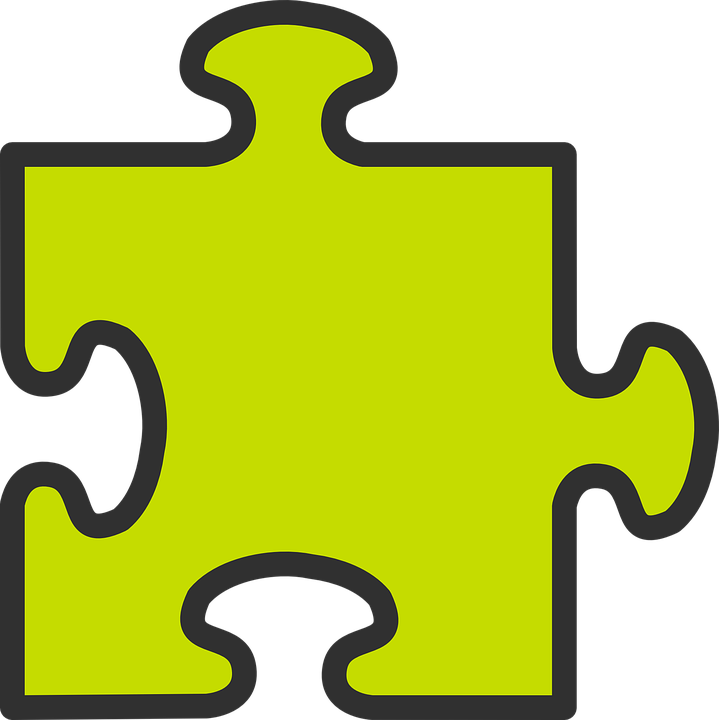 Tengo hambre.
gramática
You are thirsty.
S/he is right.
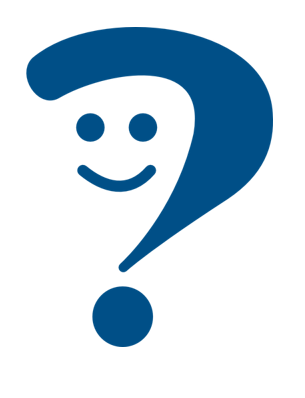 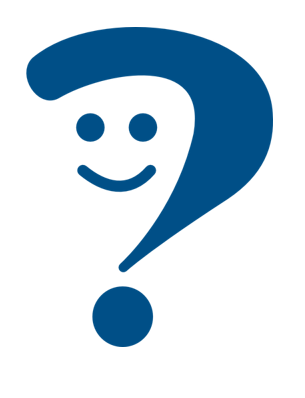 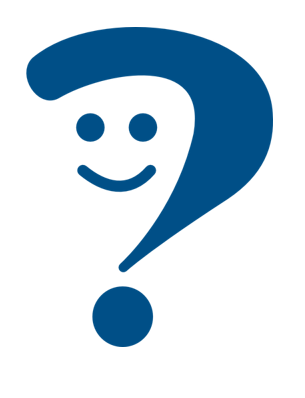 I have a dog.
We also use tener to say our age:
I am nine years old.
Tengo nueve años.
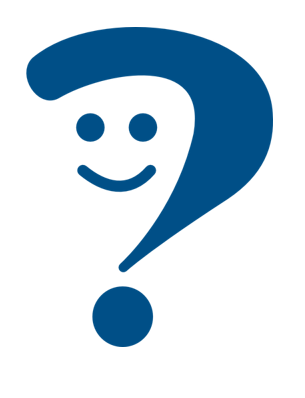 💡 Word for word, this means ‘I have nine years’.
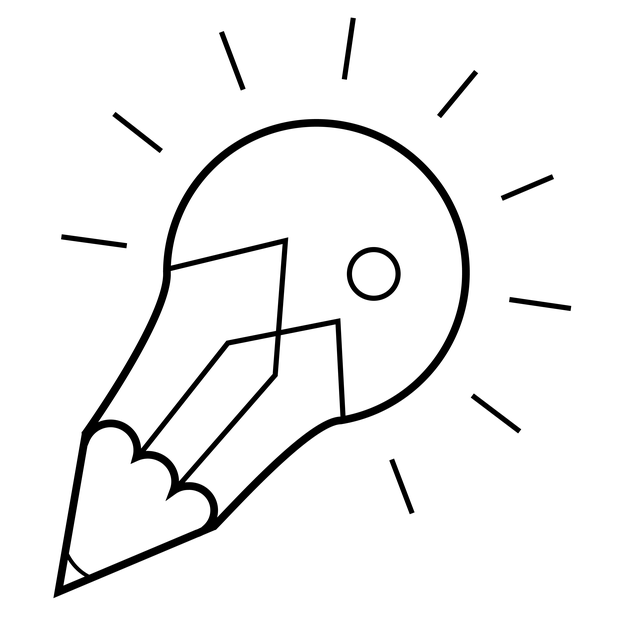 These
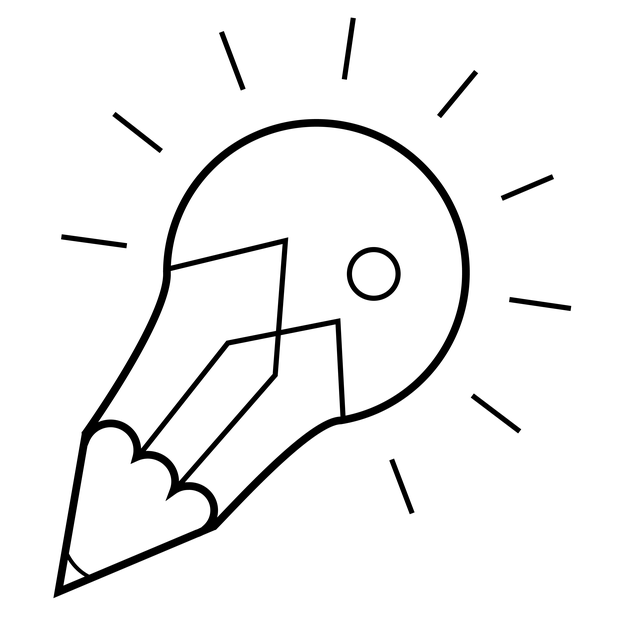 Translate the examples.
literally mean:
I have hunger.
You have thirst.
S/he has reason/right
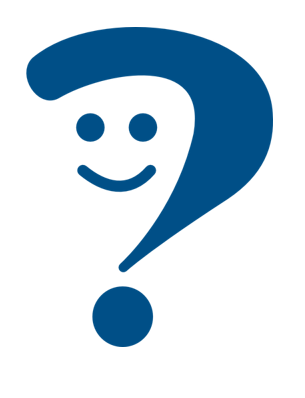 Tengo sed.   _______________________________.
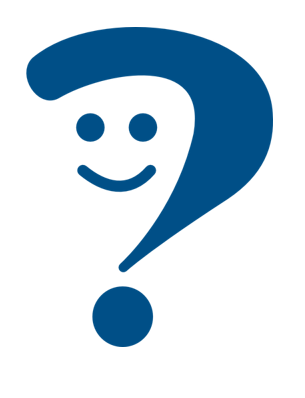 Tienes ocho años.  _______________________________.
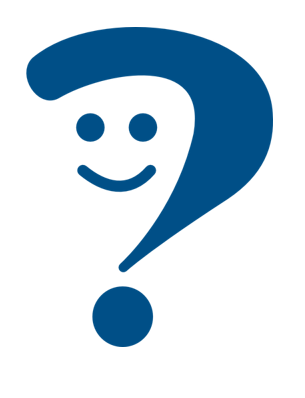 Tiene hambre.  _______________________________.
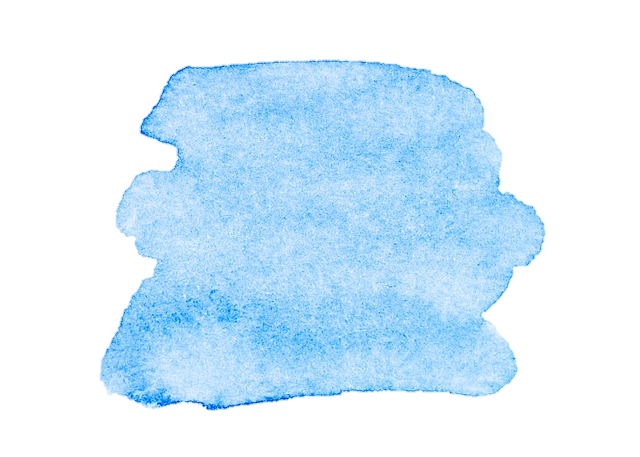 29
Describing things and people
Rojo term 3
Rojo term 3 week 6
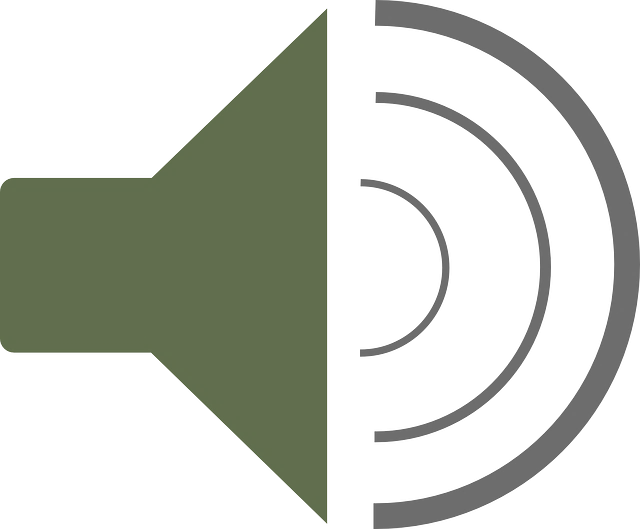 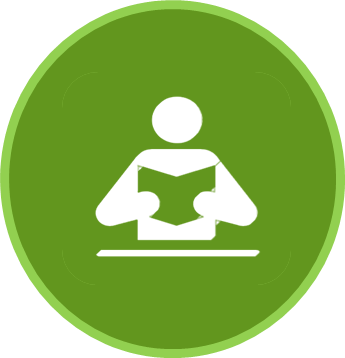 leer
Lee las frases. ¿Qué palabra es correcta?
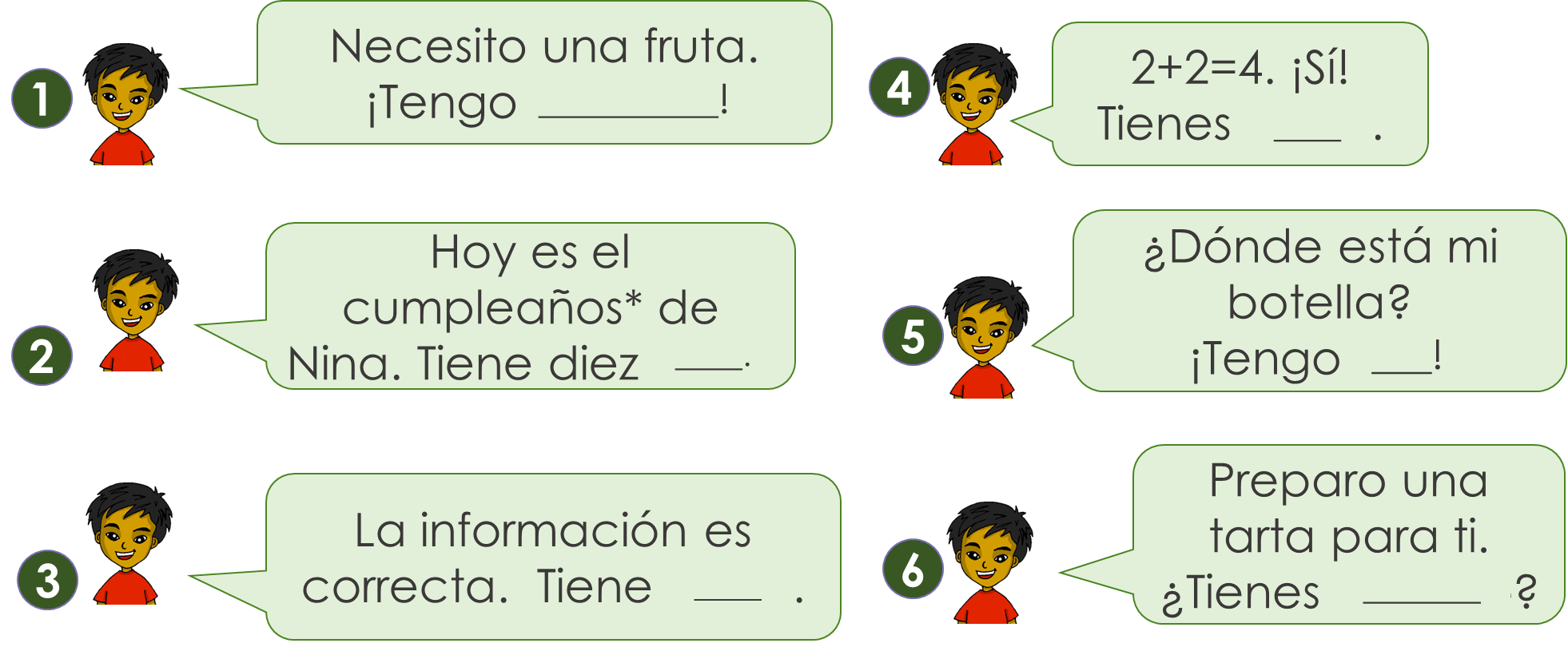 6
el cumpleaños = birthday
escuchar
Escucha. ¿Qué opción es correcta?
Luego, escribe la frase en inglés.
1
2
3
4
5
6
7
8
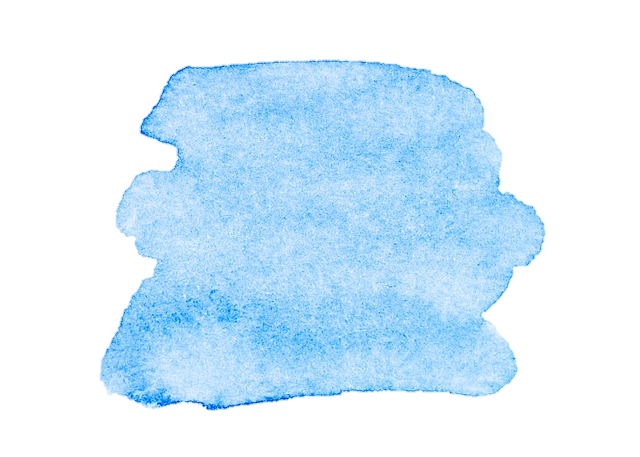 30
Describing things and people
Rojo term 3
Rojo term 3 week 6
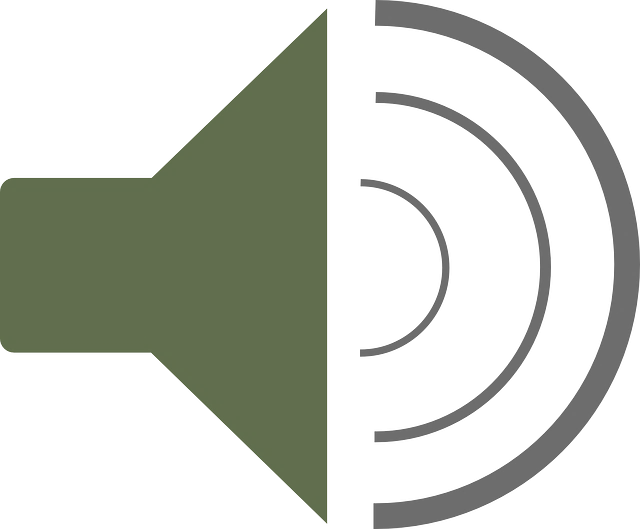 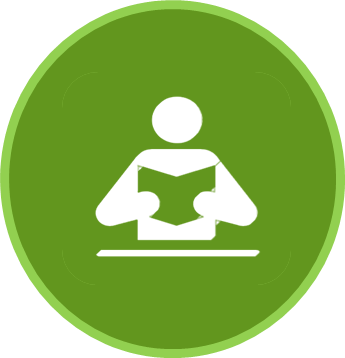 leer
Escucha ¿Es n, o ñ?
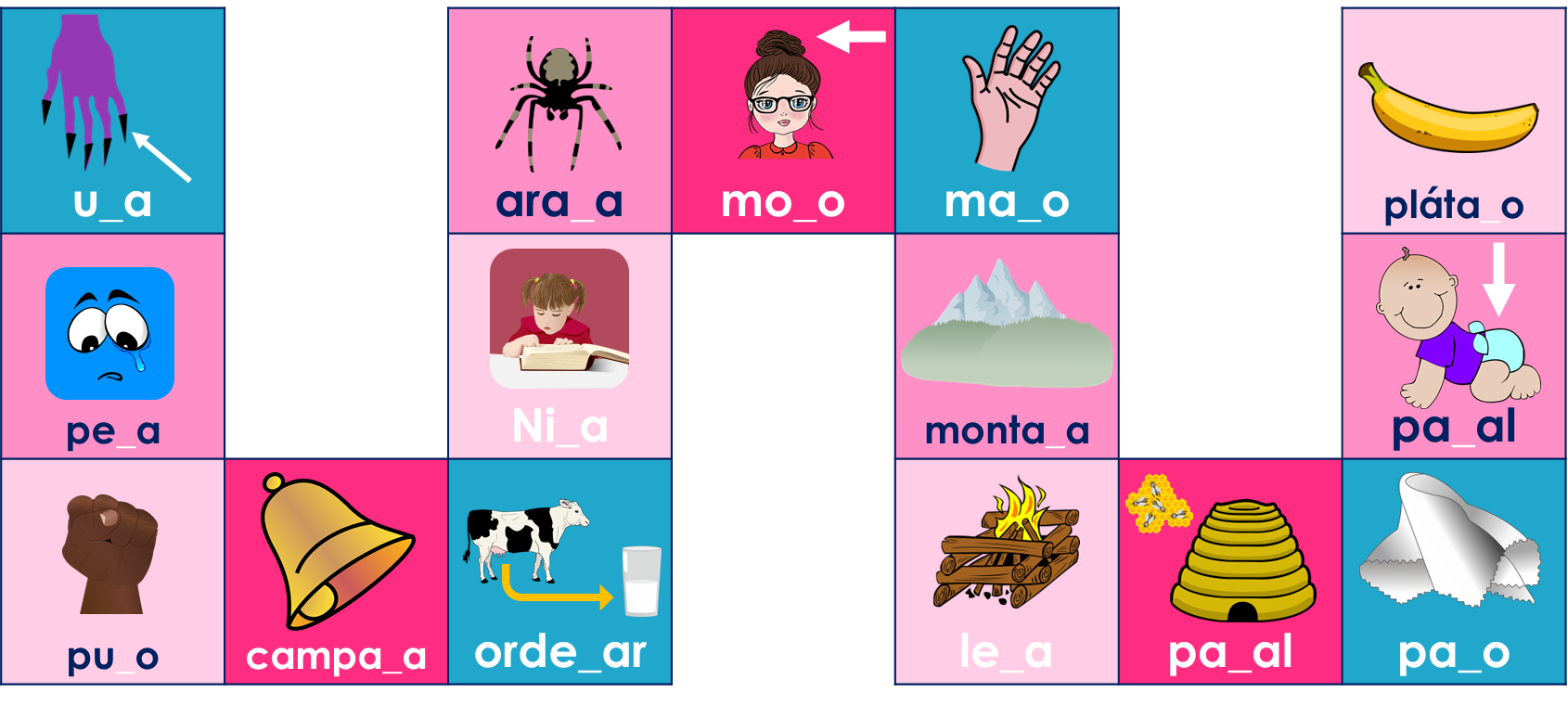 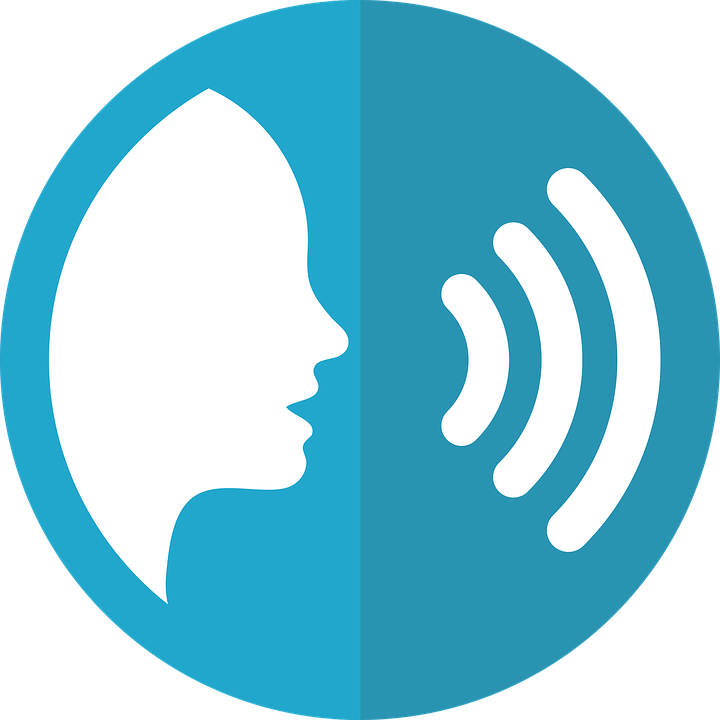 pronunciar
6
Escucha. ¿Sofía tiene razón, o no? Marca             .
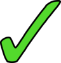 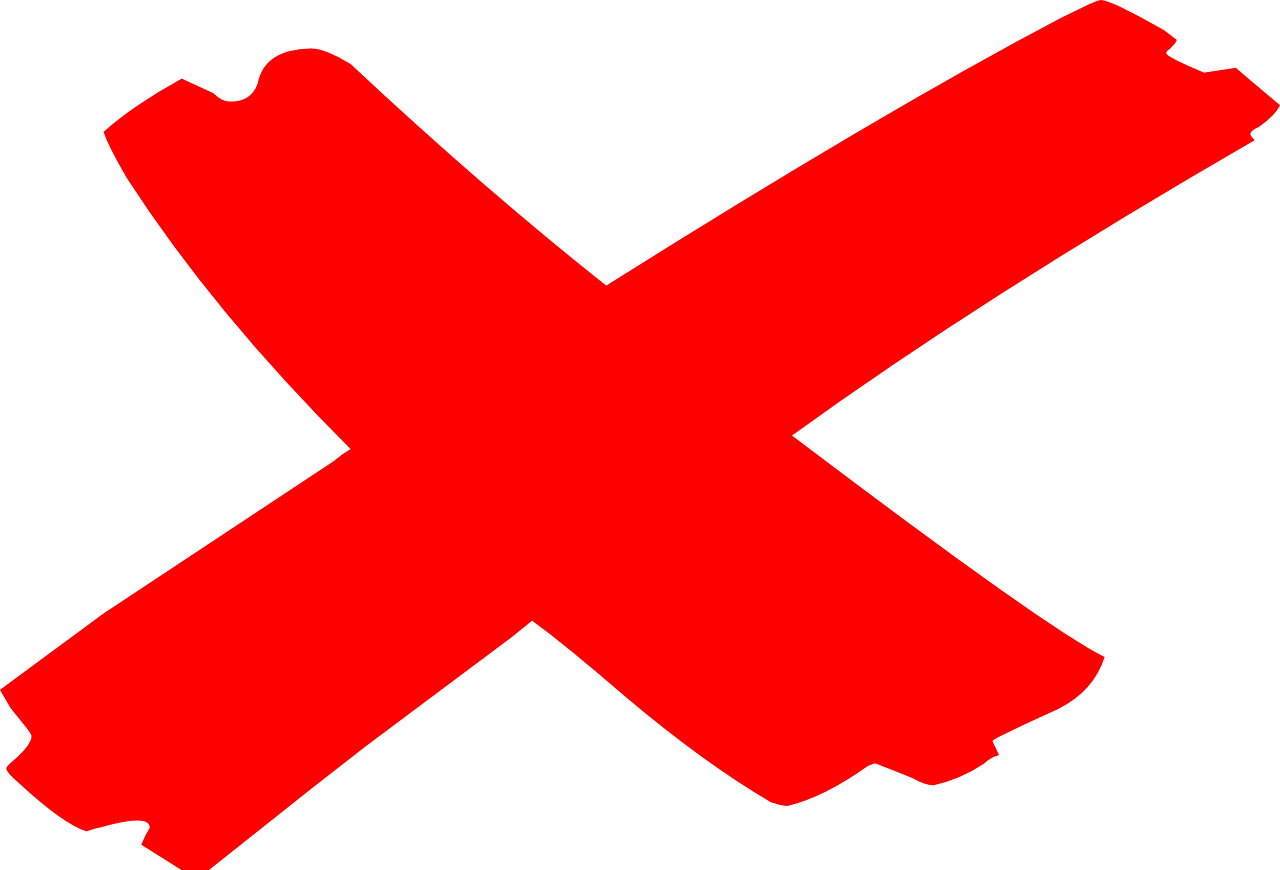 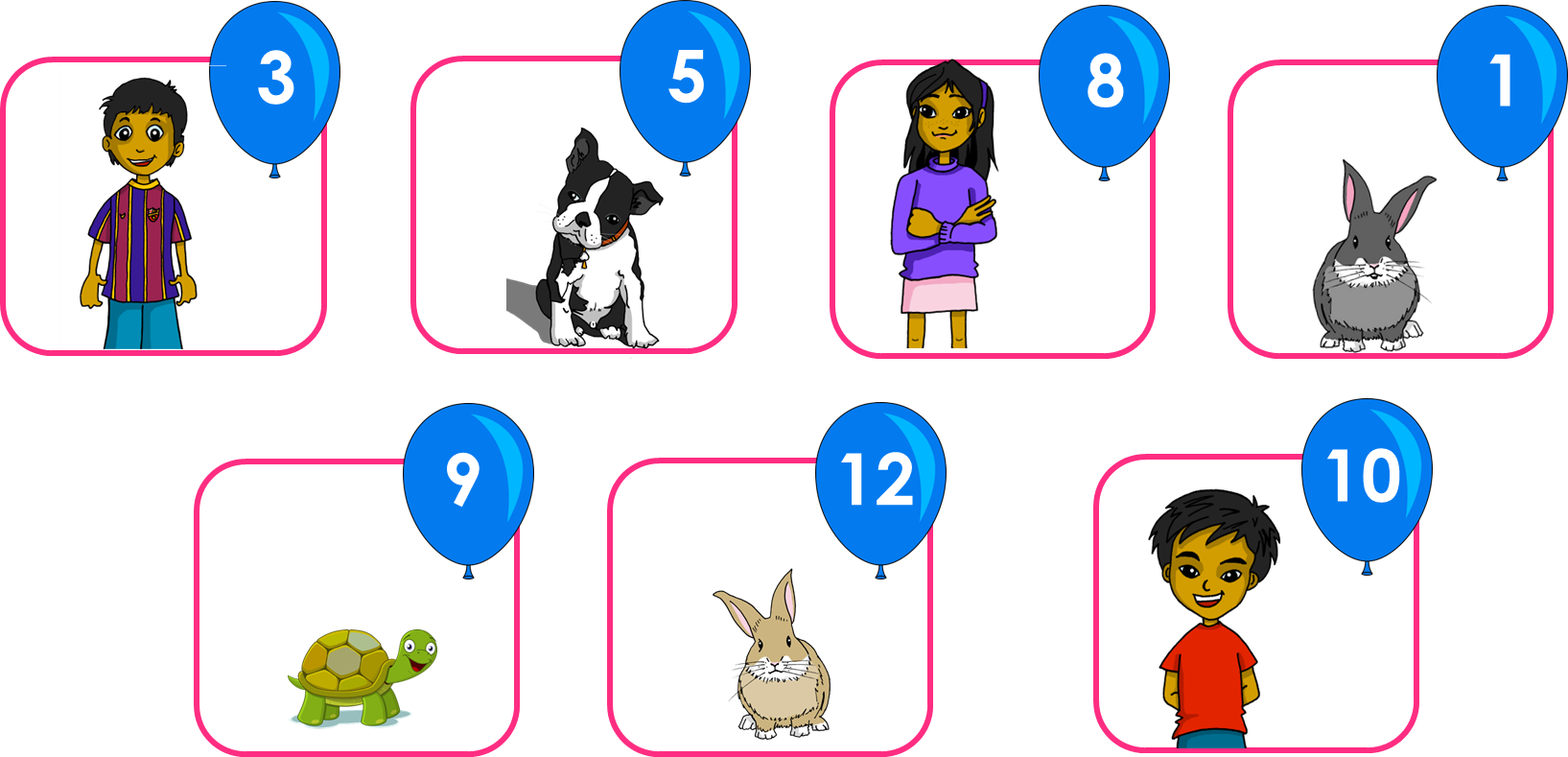 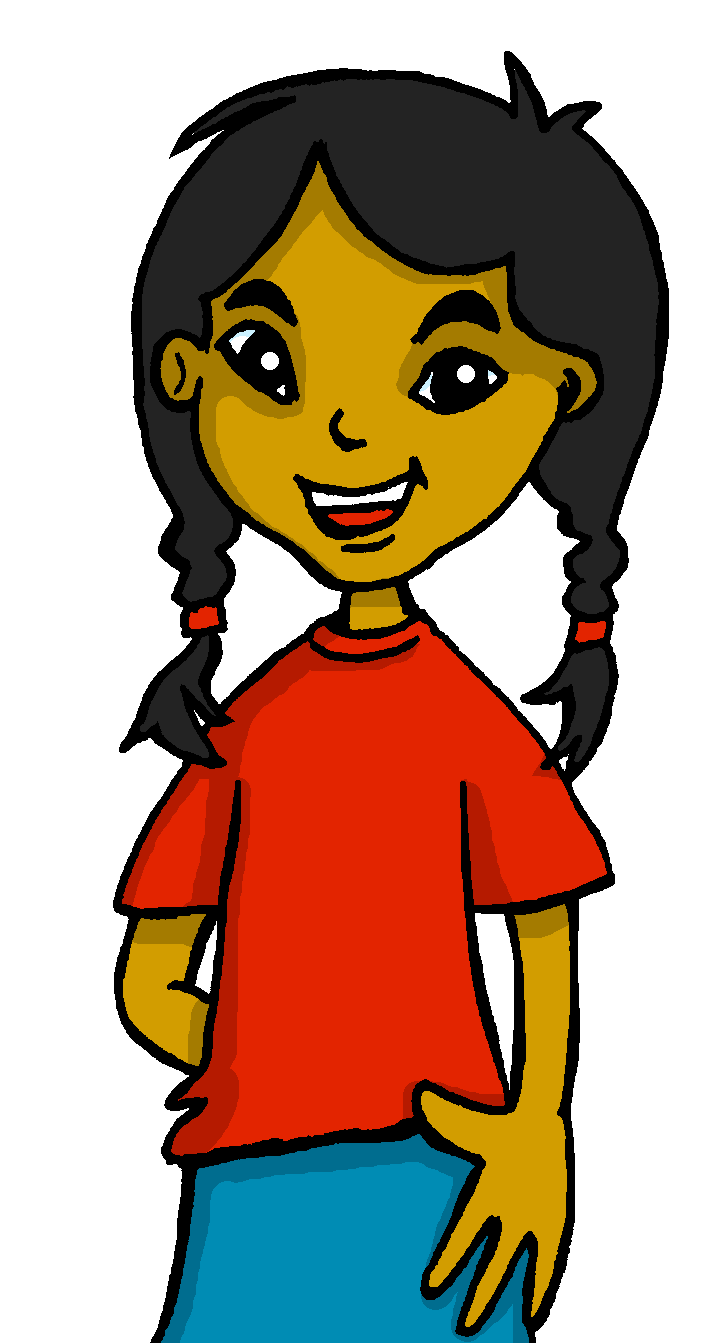 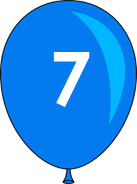 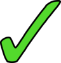 escuchar
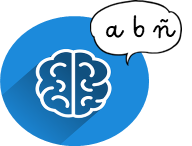 Escribe en inglés. Can you get at least 15 points?
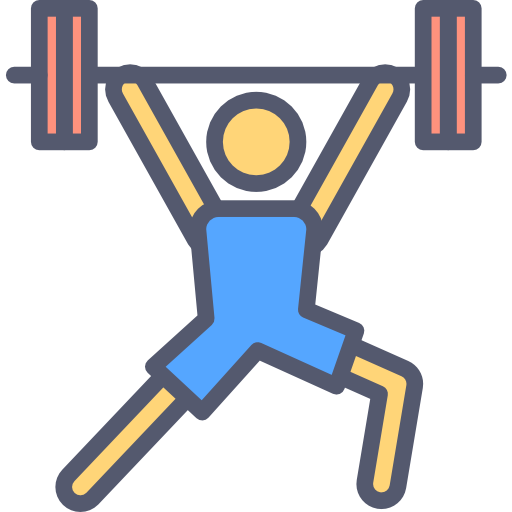 x3
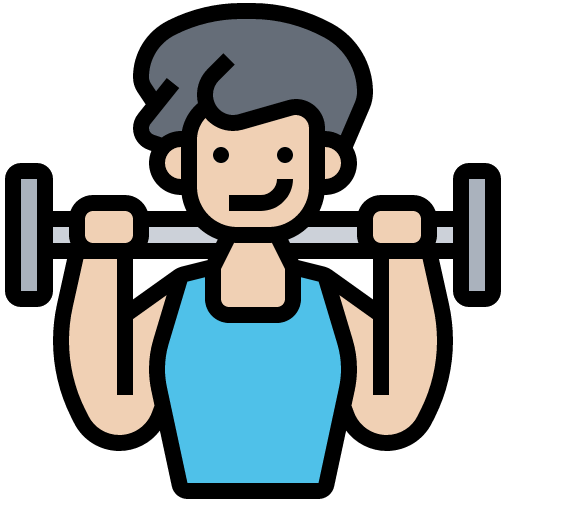 x2
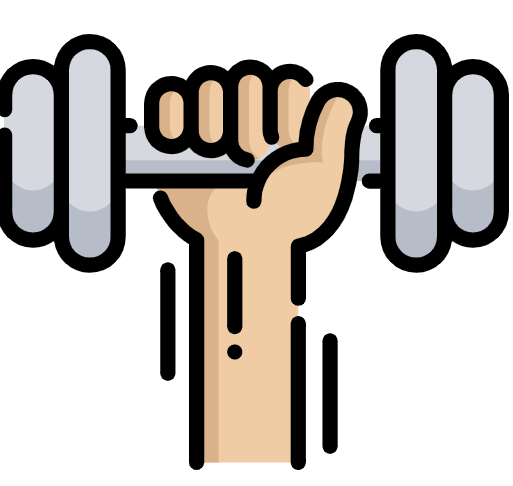 x1
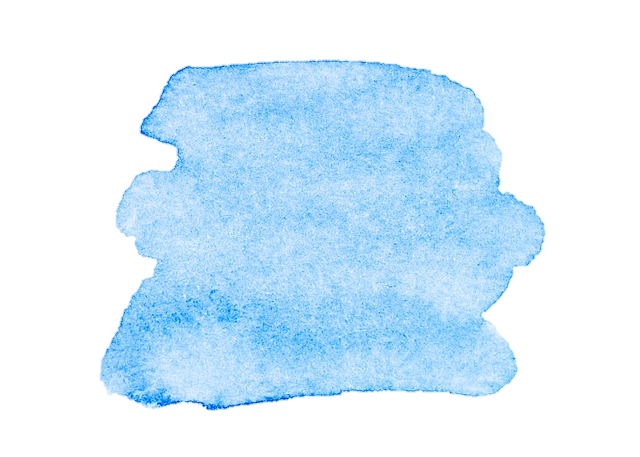 31
Describing things and people
Rojo term 3
Rojo term 3 week 7
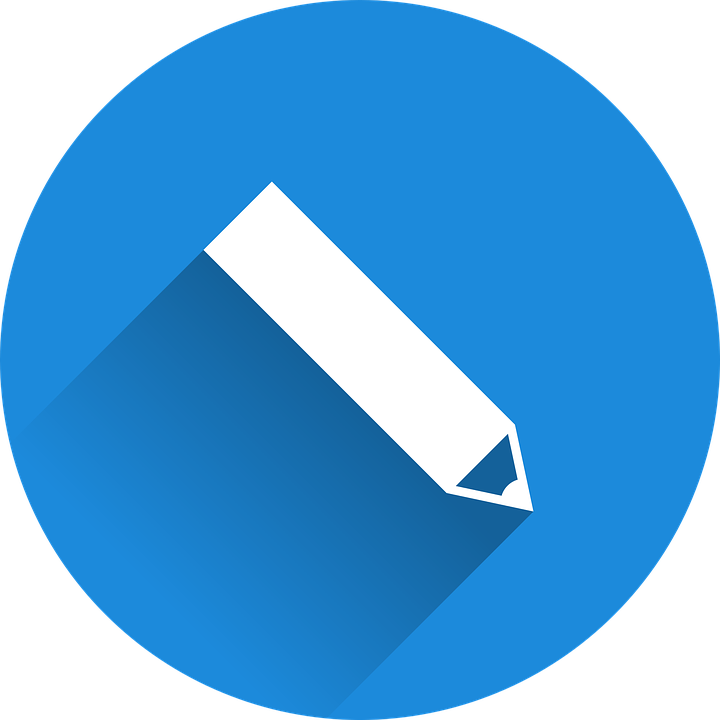 escribir
escribir
escribir
Lee y escribe el número correcto.
1. seis + dos = __________________ 
2. cuatro + siete = _________________ 
3. tres + nueve = _________________ 
4. nueve – tres = _________________ 
5. tres + dos – uno = ______________ 
6. ocho – tres + dos + cuatro – cinco + seis – tres = ____________.
6
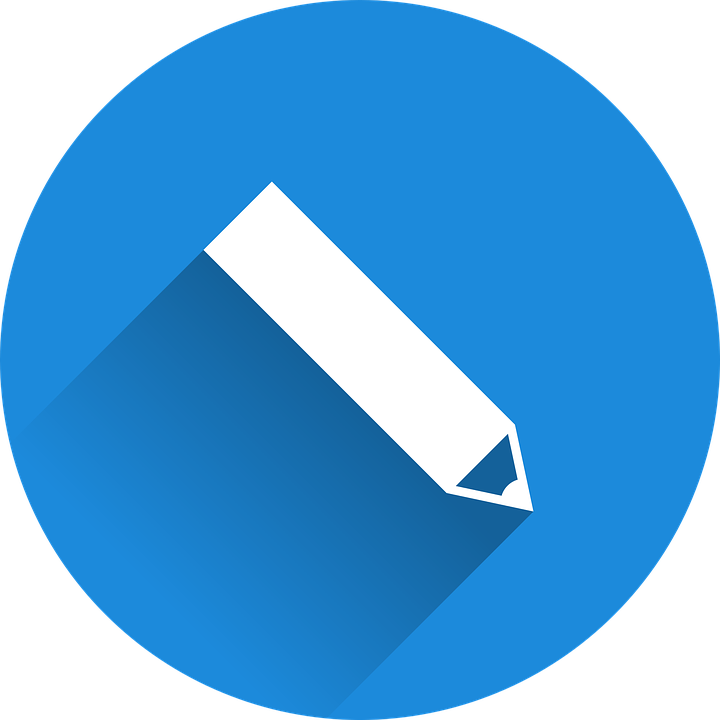 Escribe en español. Can you get at least 15 points?
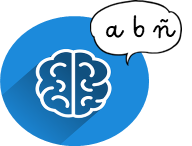 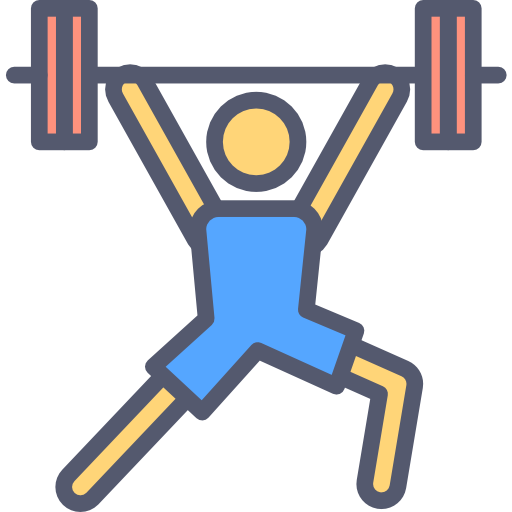 x3
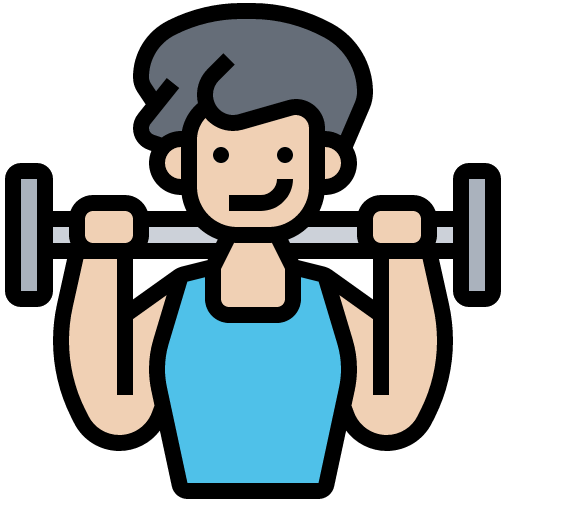 x2
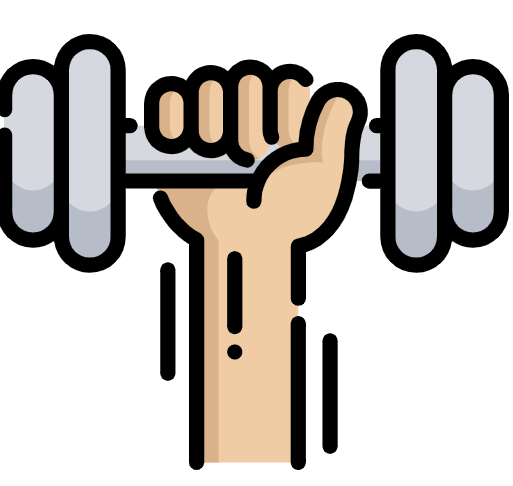 x1
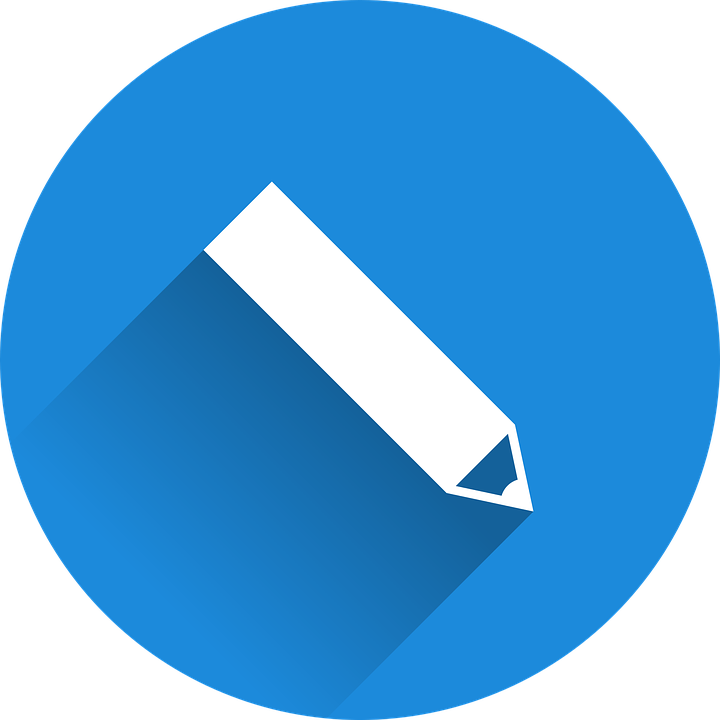 Escribe 3 frases con el vocabulario.
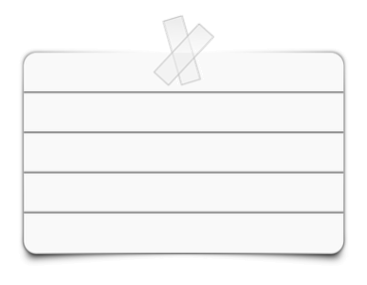 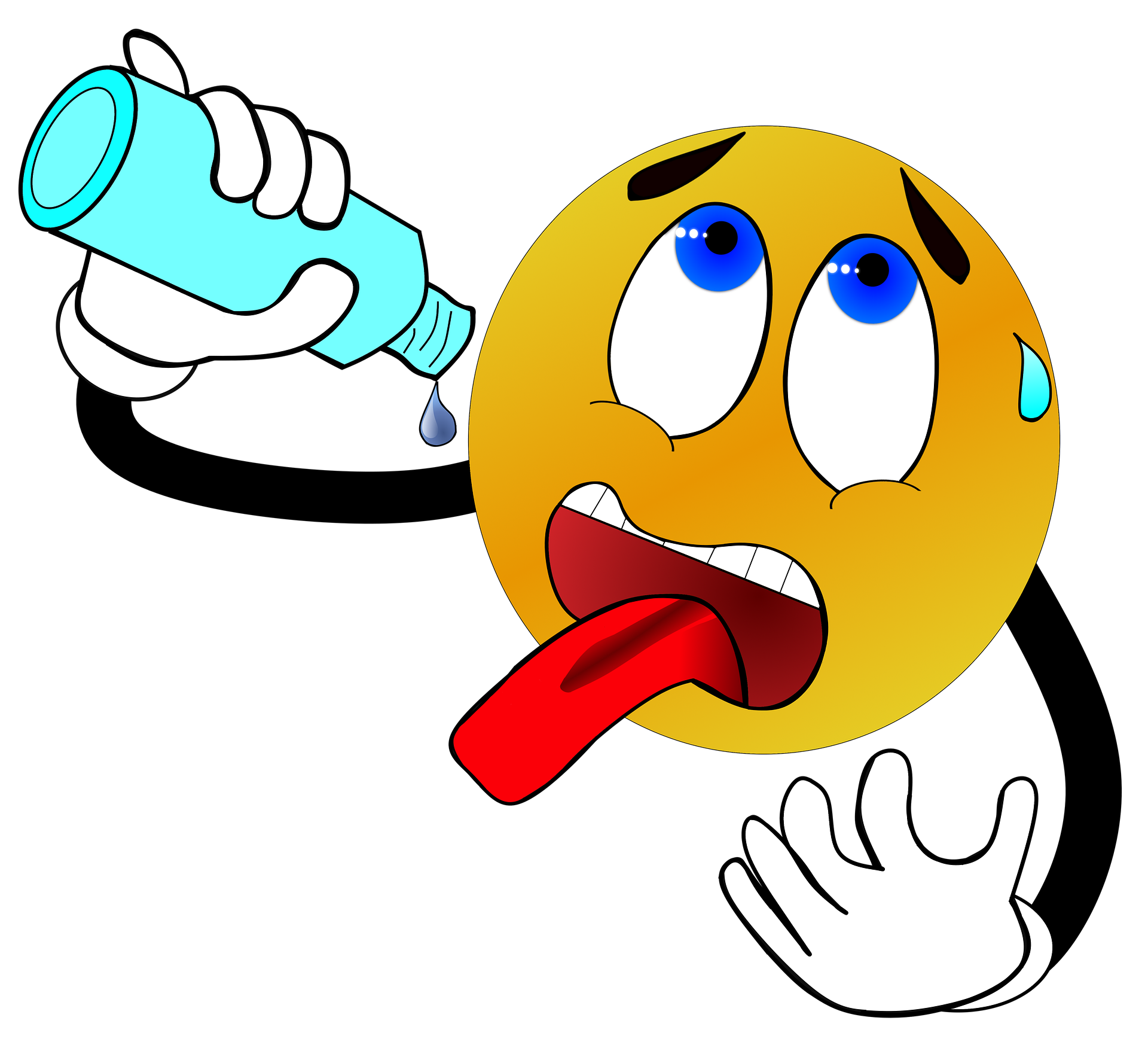 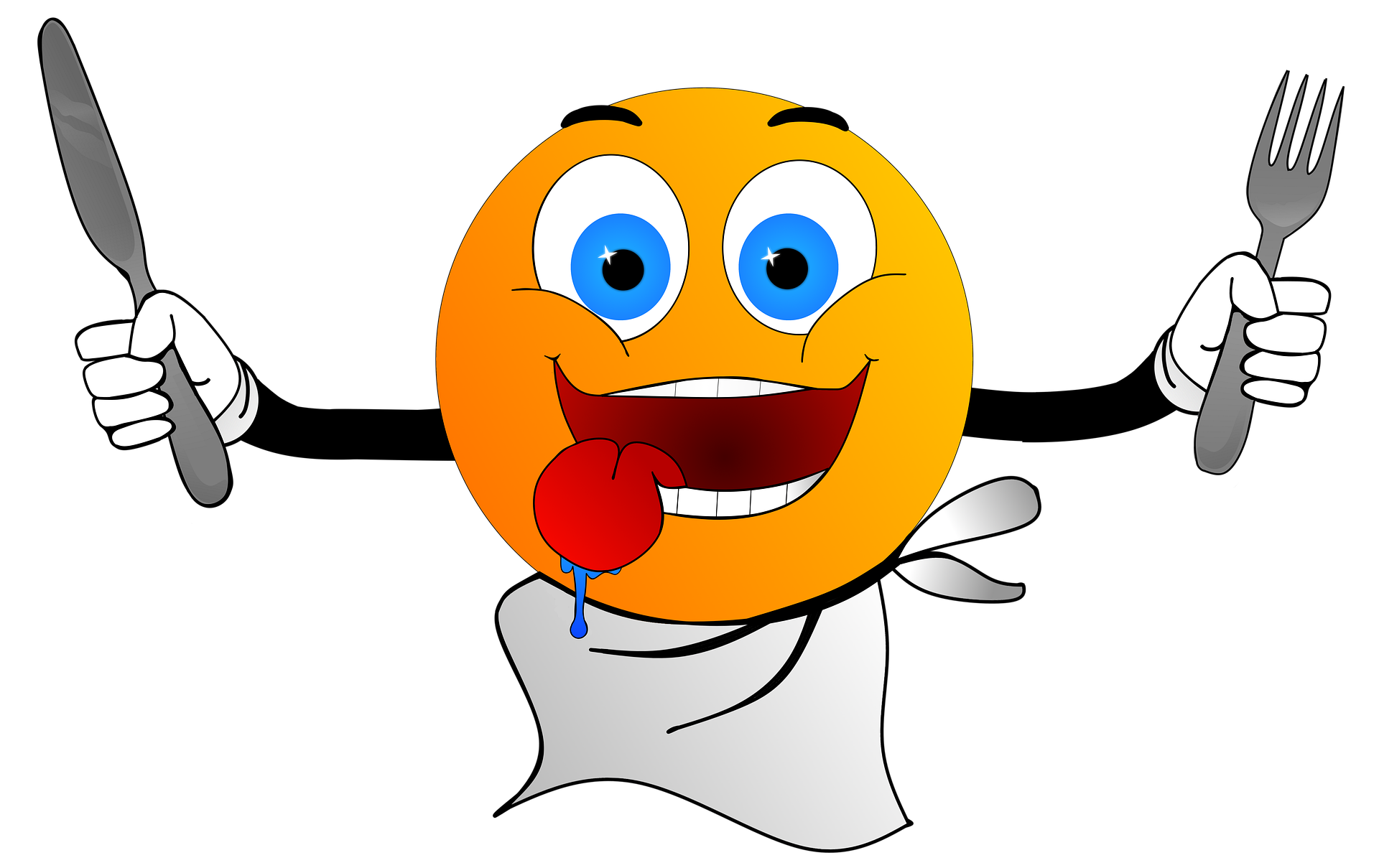 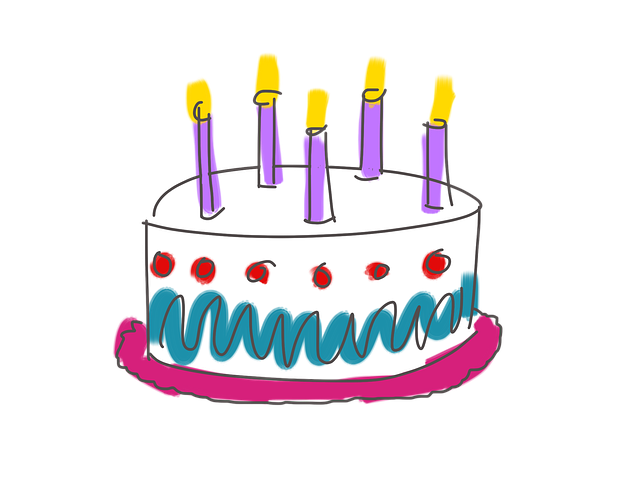 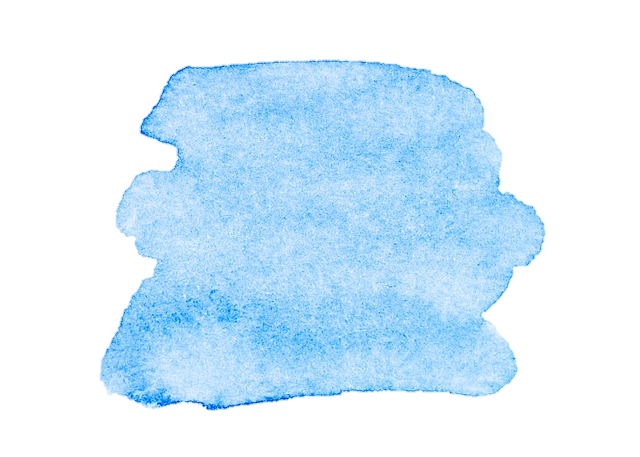 32
Expressing likes and dislikes
Rojo term 3
Rojo term 3 week 7
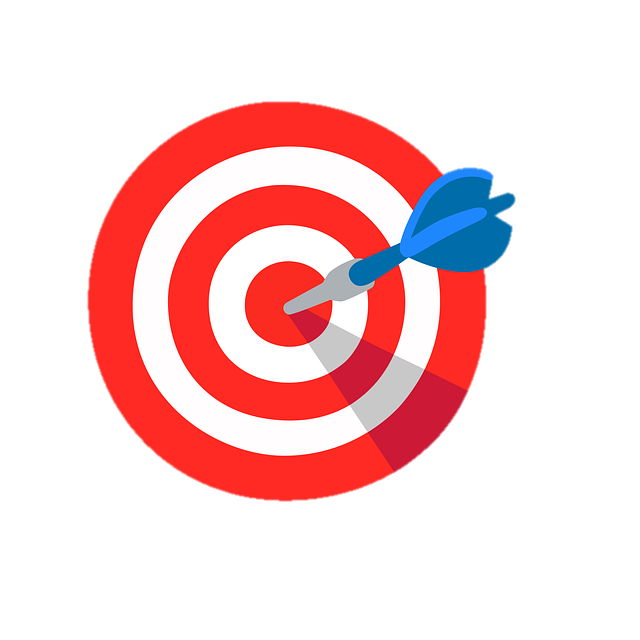 Talking about what you and other people like and dislike.
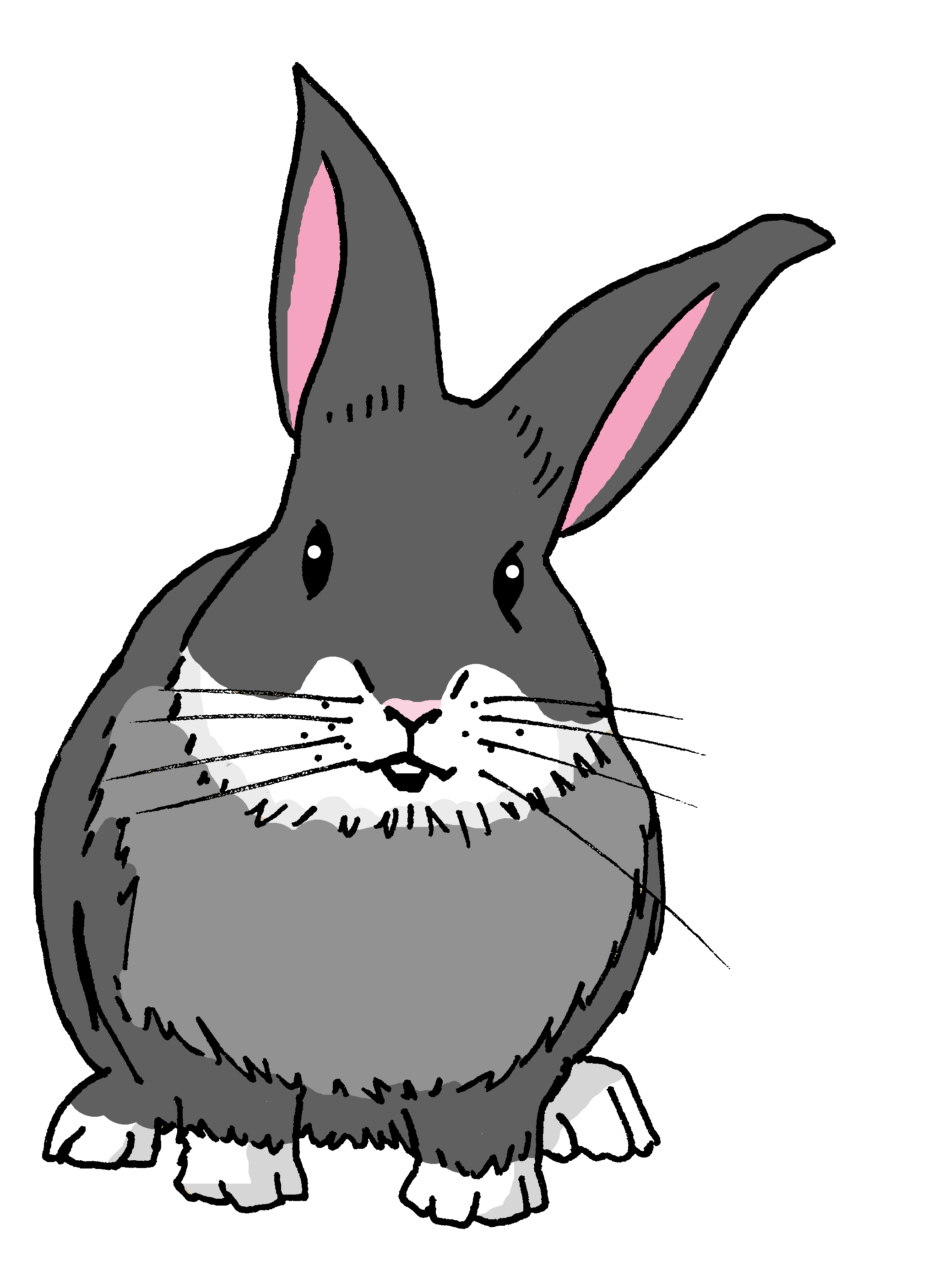 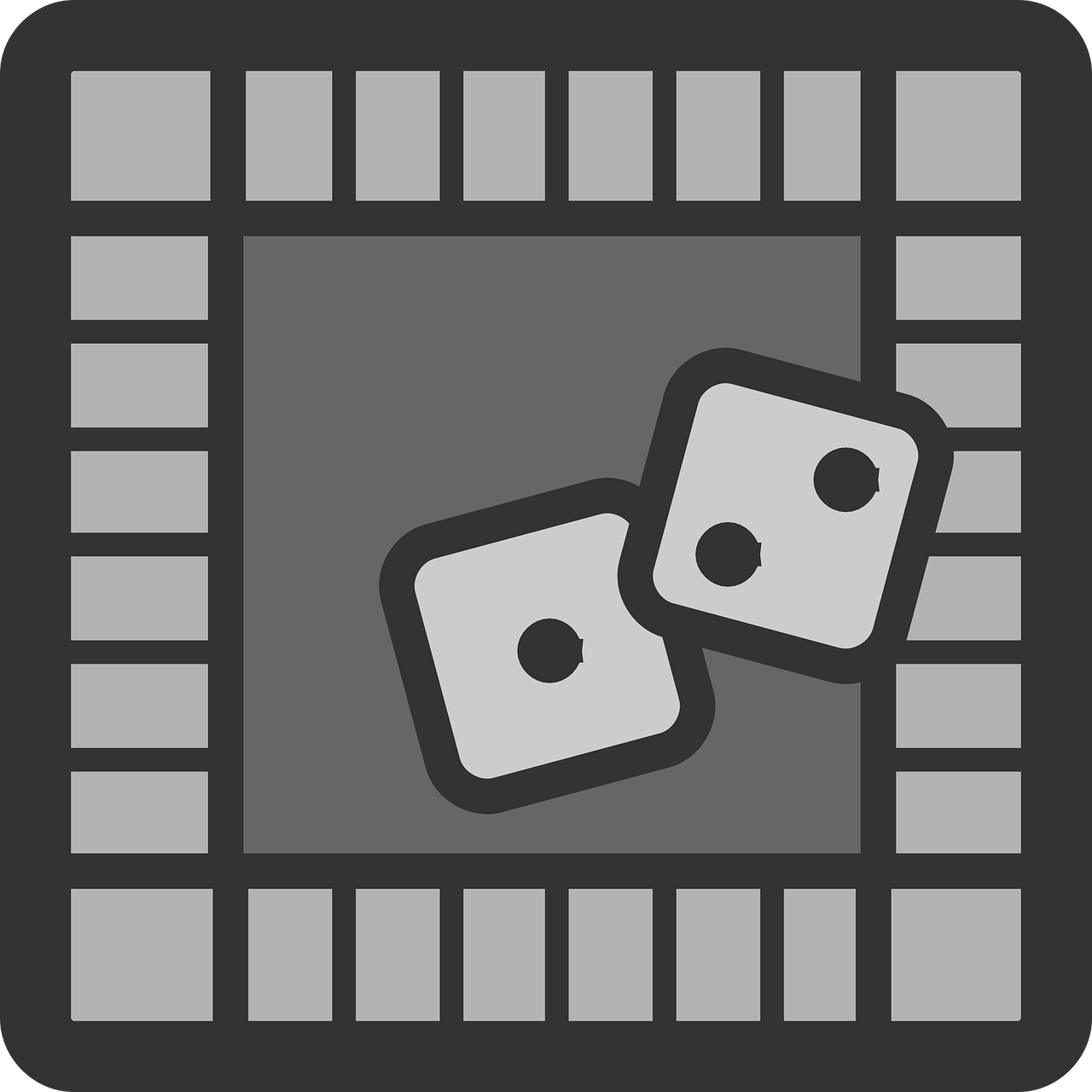 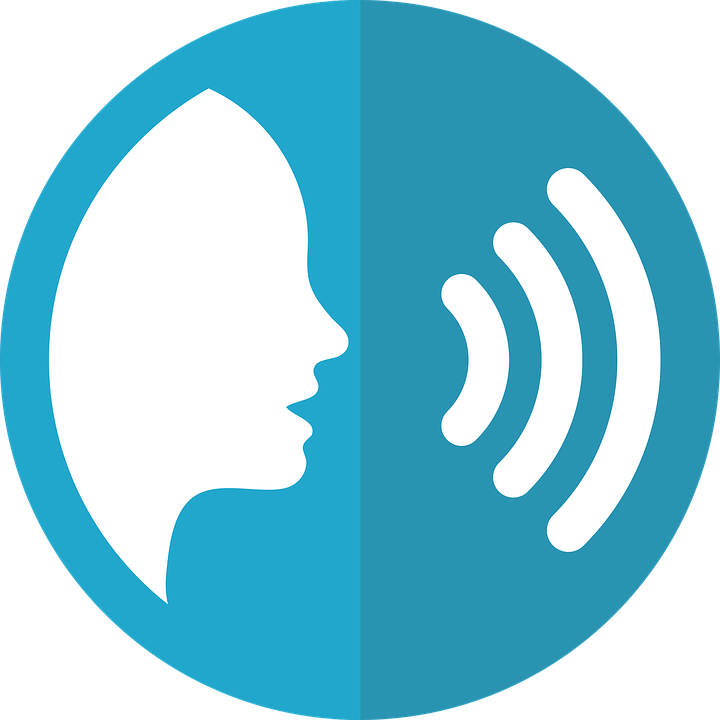 pronunciar
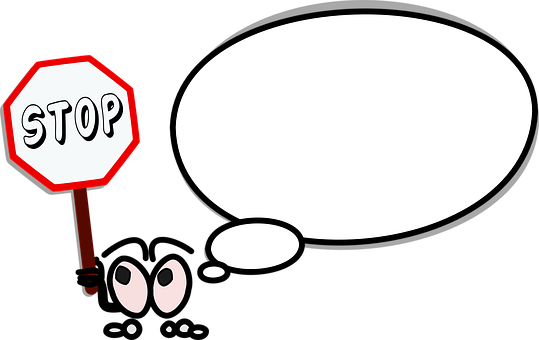 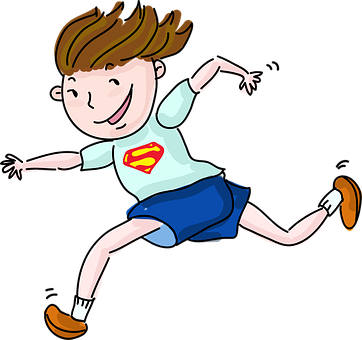 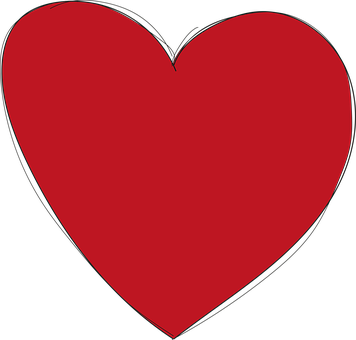 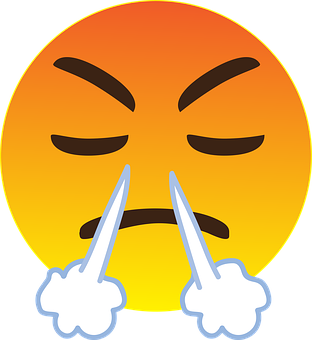 7
correr
parar
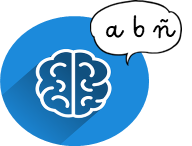 Write down the key language for this week.
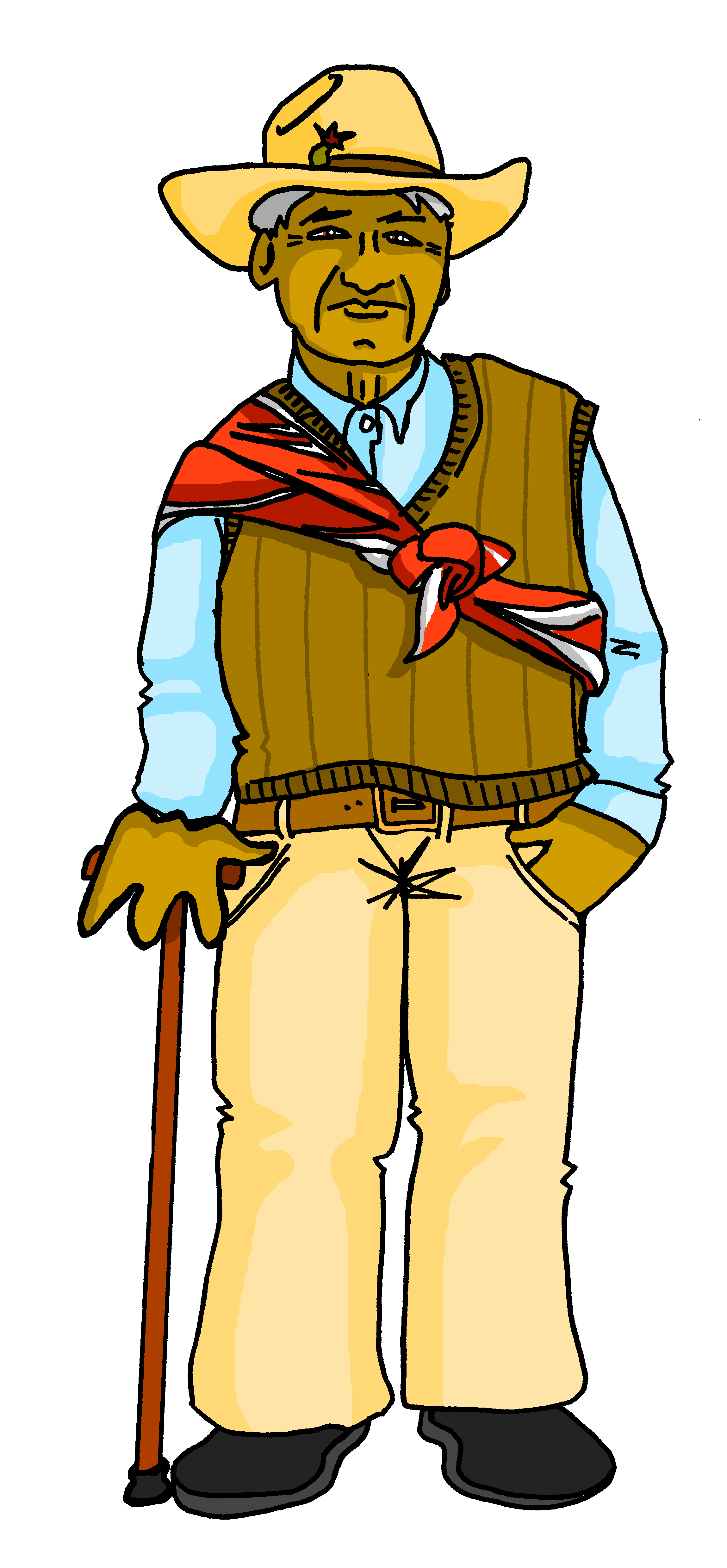 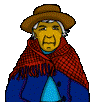 vocabulario
Definite articles: singular & plural
[the]
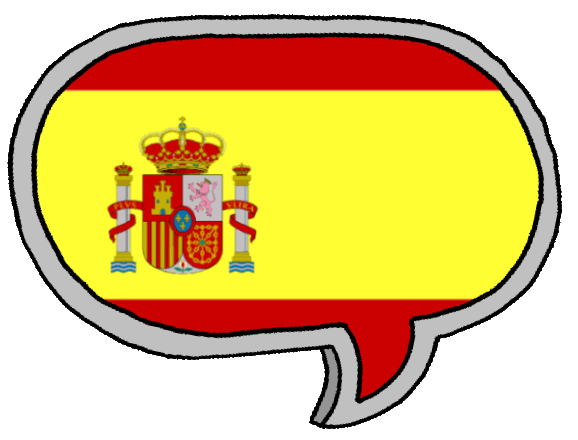 Remember! In Spanish, things, as well as people and animals, are either masculine or feminine. We say that they have gender.
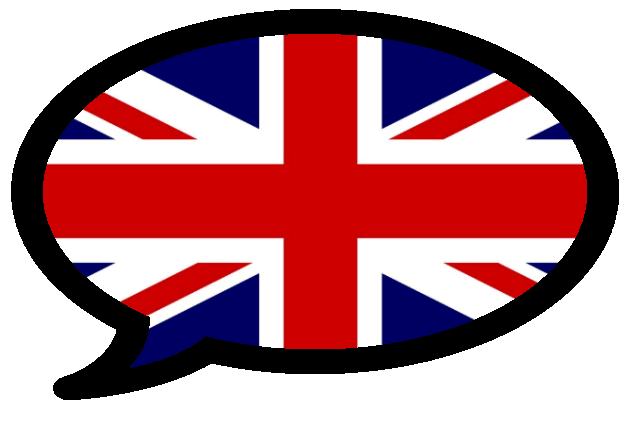 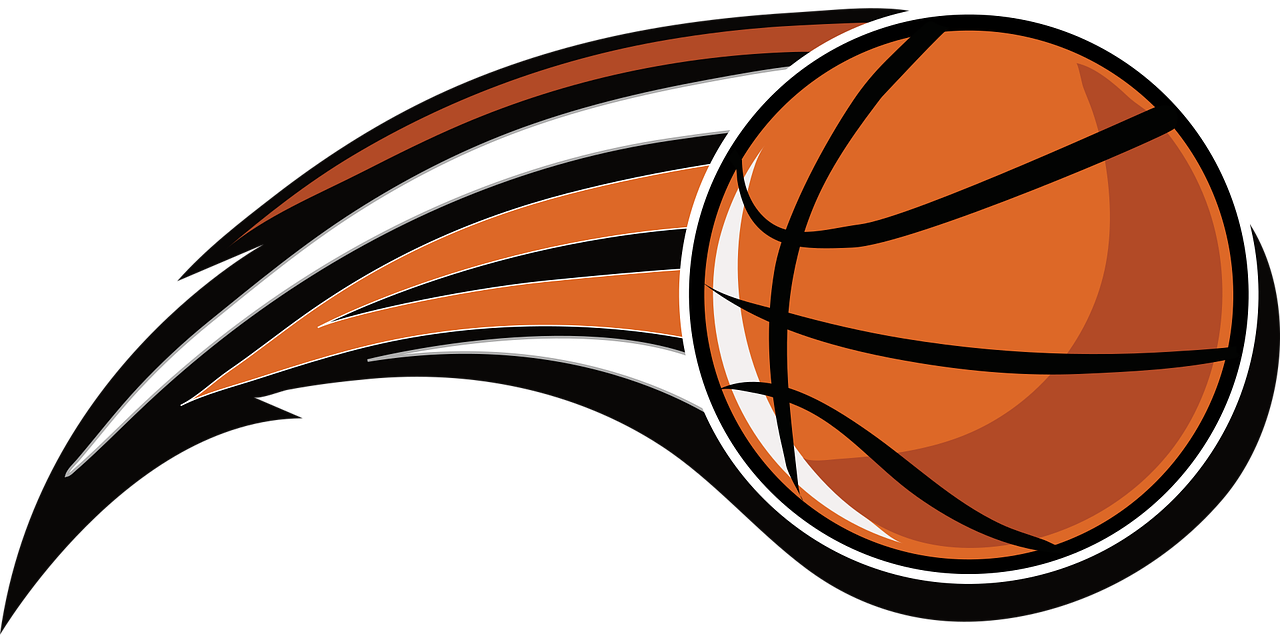 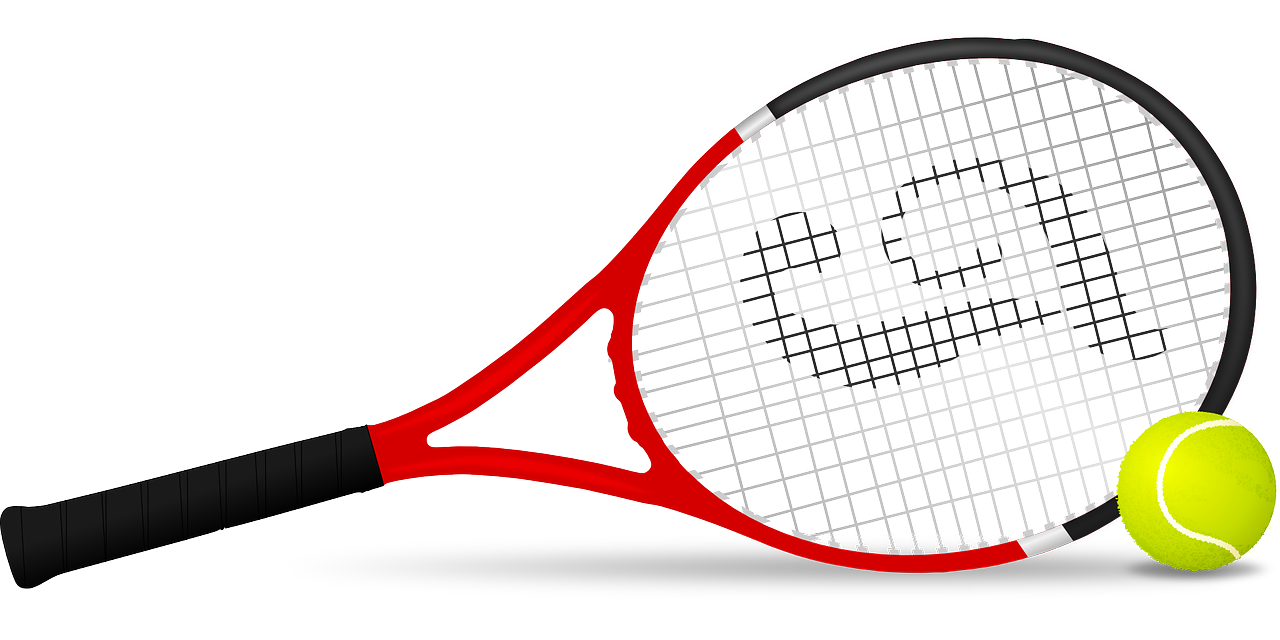 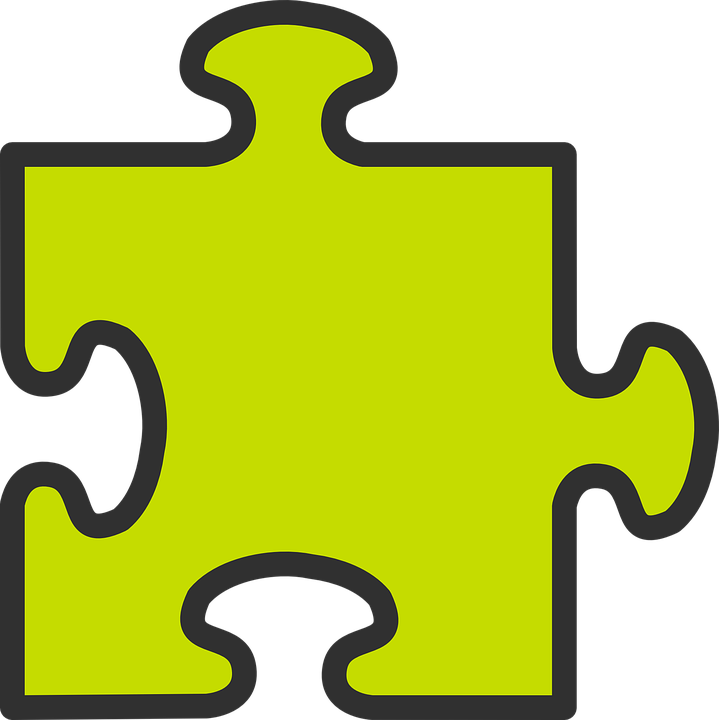 To say the before a singular noun, you use ‘el’ or ‘la’.
gramática
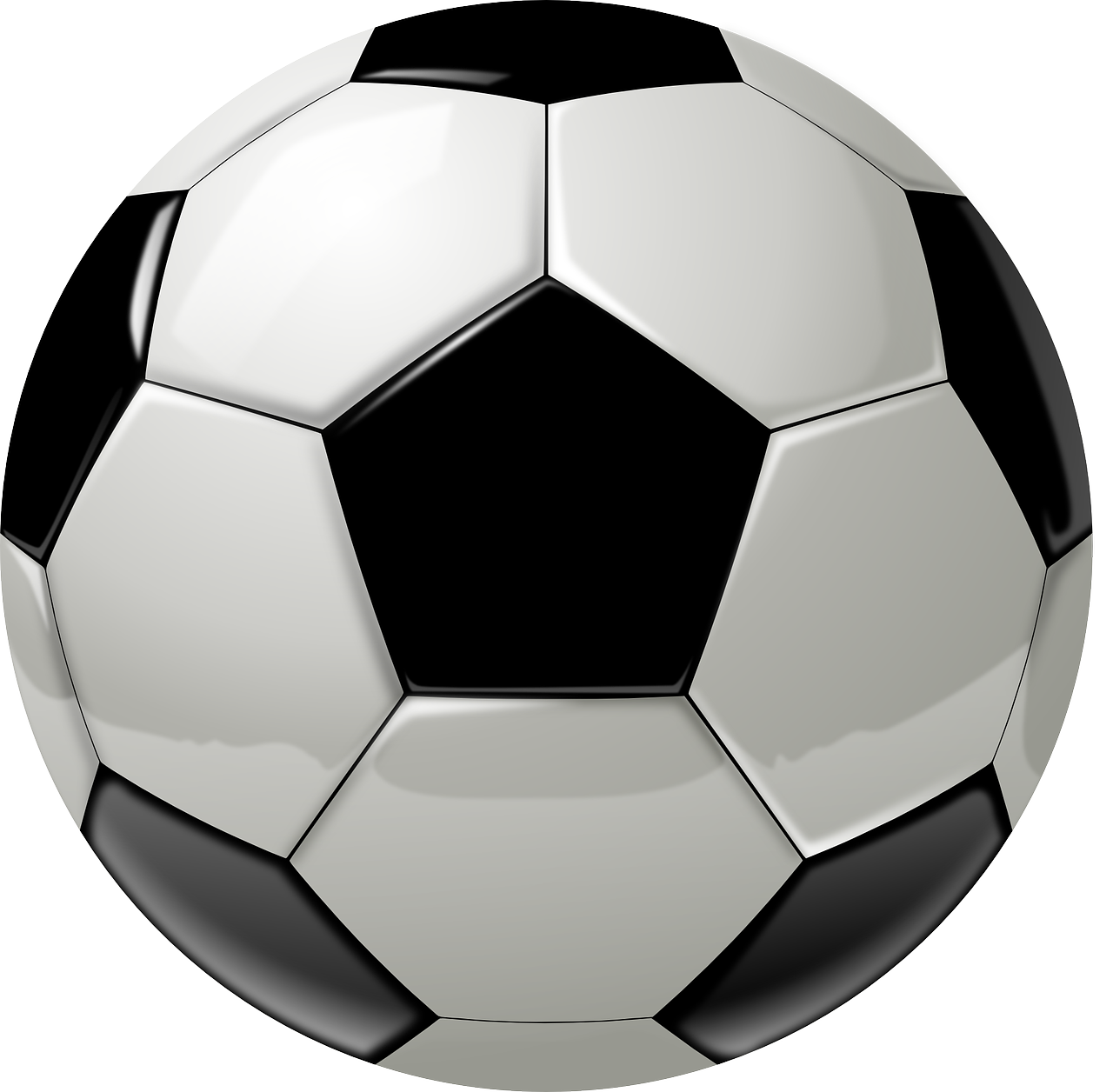 To say the before a plural noun (more than one), use ‘los’ or ‘las’.
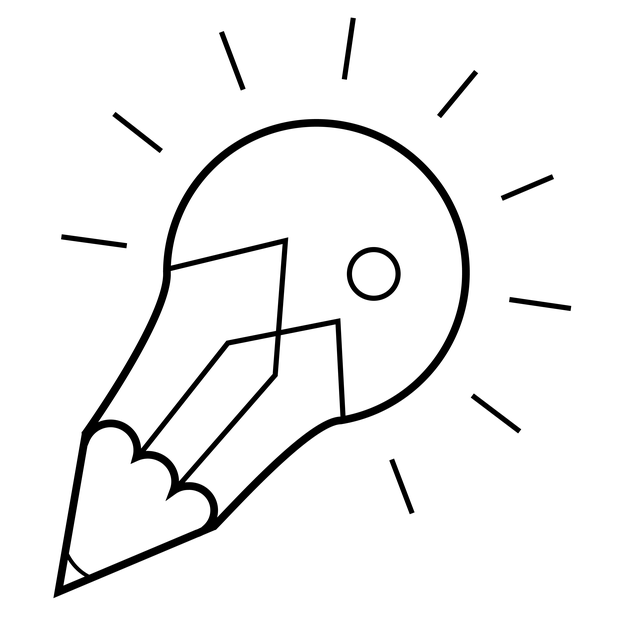 Write the correct form of the indefinite article (the) and translate it.
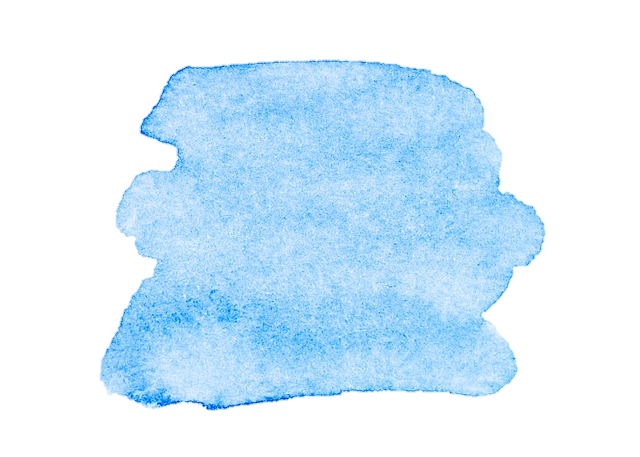 33
Expressing likes and dislikes
Rojo term 3
Rojo term 3 week 7
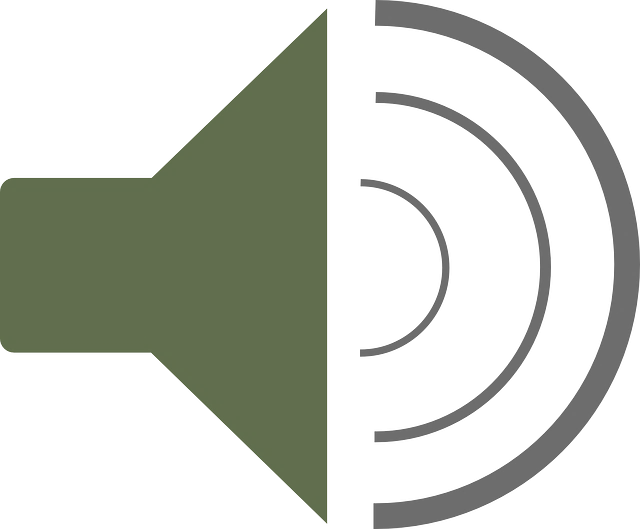 Giving your opinion
[amar, odiar]
We use the definite article after opinion verbs (amar, odiar).
Odio las mañanas.
Amo los idiomas.
I hate mornings.
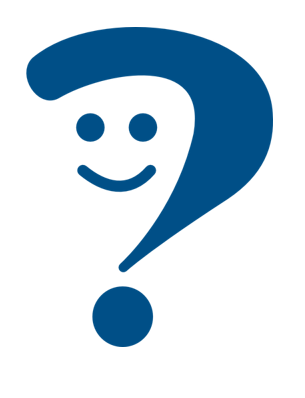 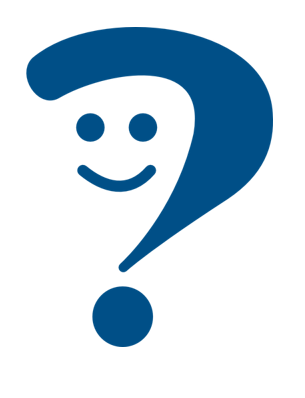 I love languages.
7
To mean ‘s/he, it’ with ‘odiar’ and ‘amar’, we remove –ar and add –a.
Odia el uniforme.
Ama la clase.
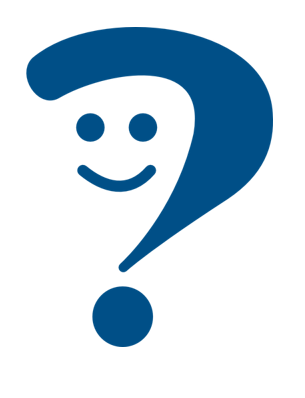 S/he hates the uniform.
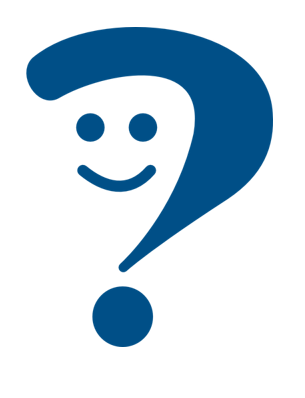 S/he loves the classroom.
Escucha. ¿Qué opina? ¿Es Sofía (I) o Quique (he)?
Marca     .
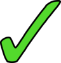 escuchar
|
|
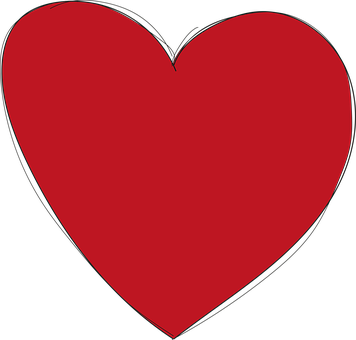 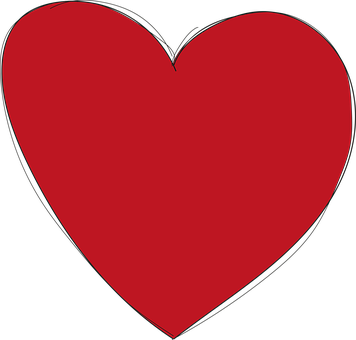 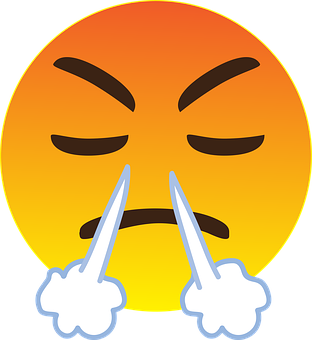 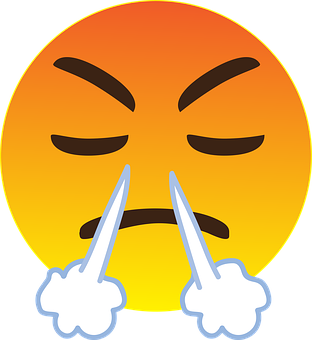 E
3
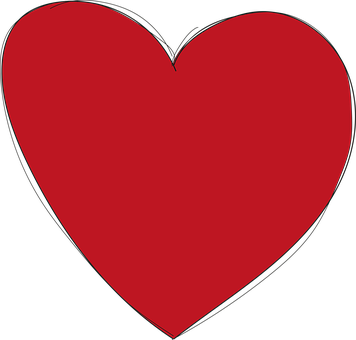 1
4
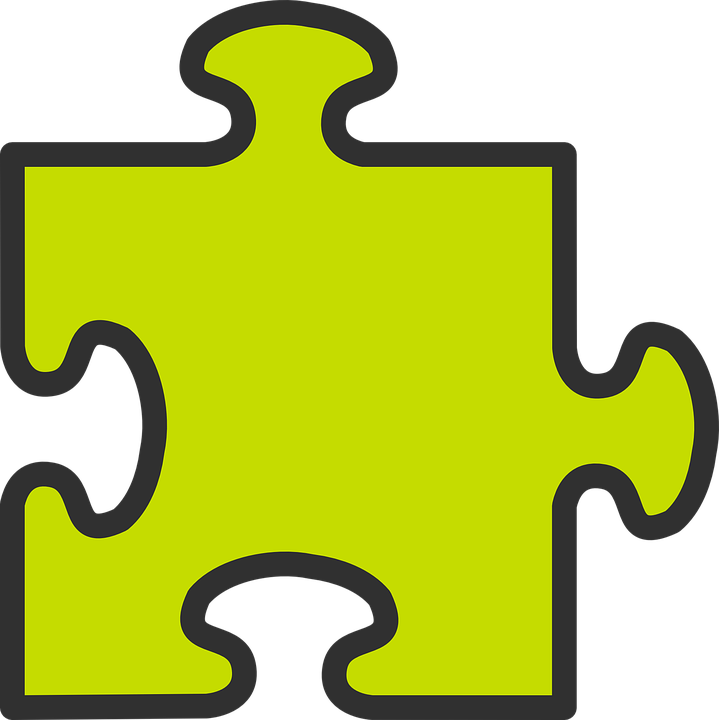 2
5
gramática
Escucha y escribe la palabra.
3
E
1
4
2
5
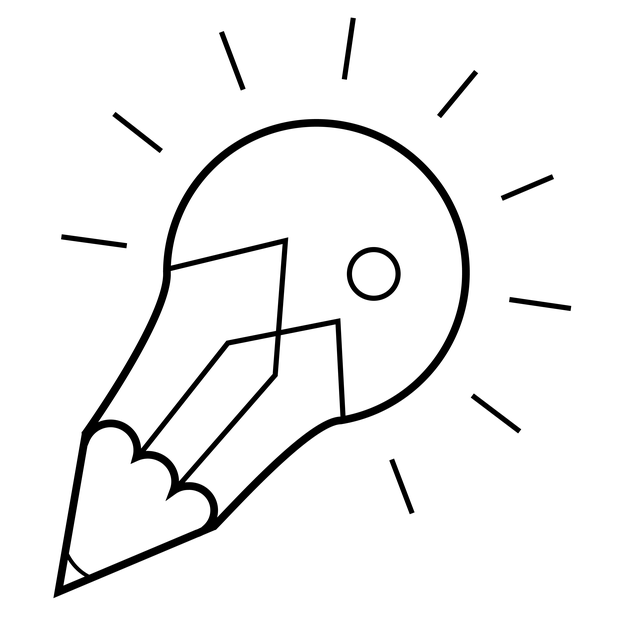 In English
we often don’t translate the article (e.g. ‘I love languages’.)
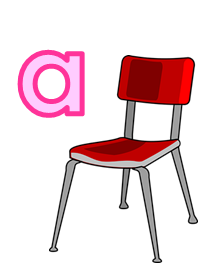 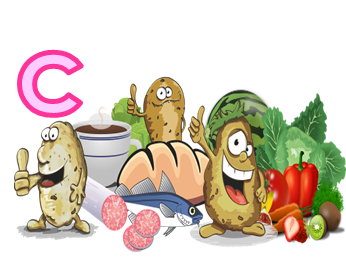 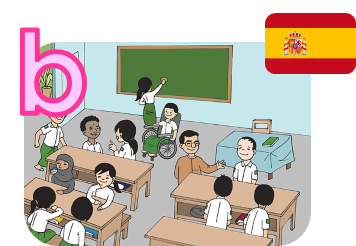 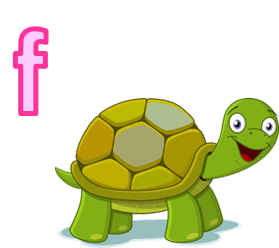 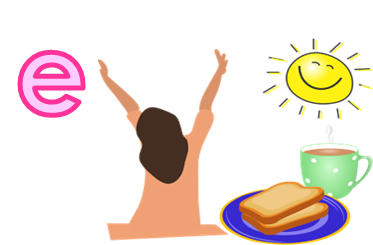 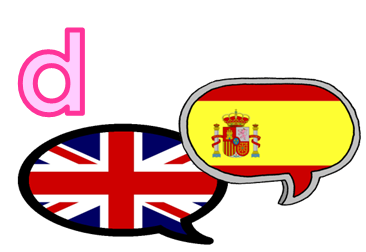 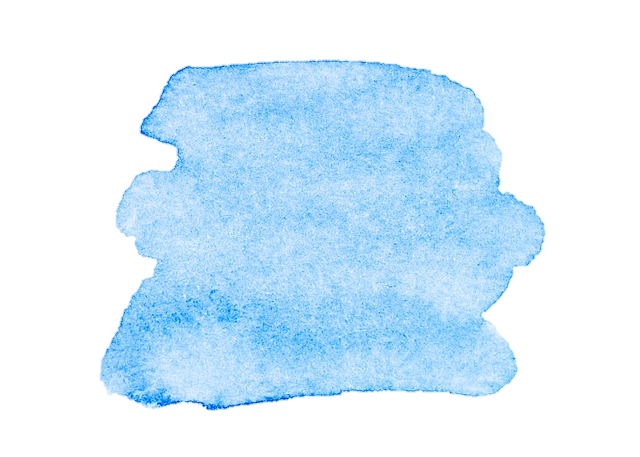 34
Expressing likes and dislikes
Rojo term 3
Rojo term 3 week 7
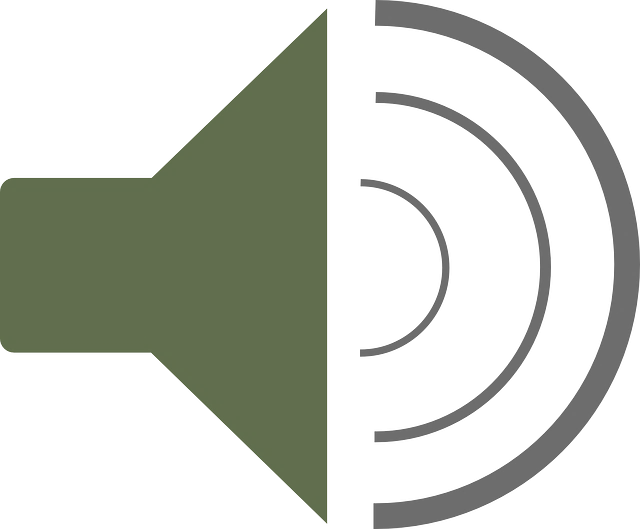 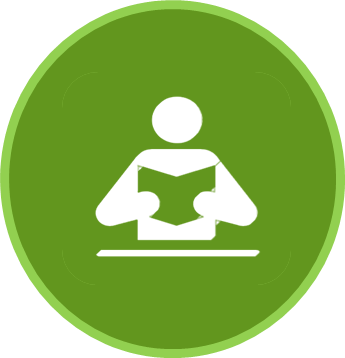 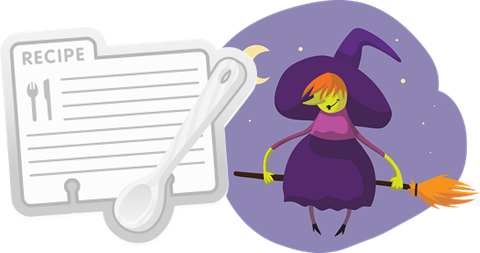 leer
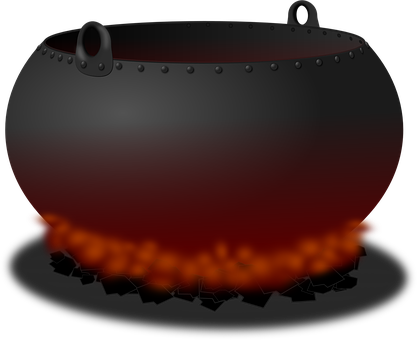 La receta* de la bruja* Piruja.
[A] Escribe la(s) letra(s).
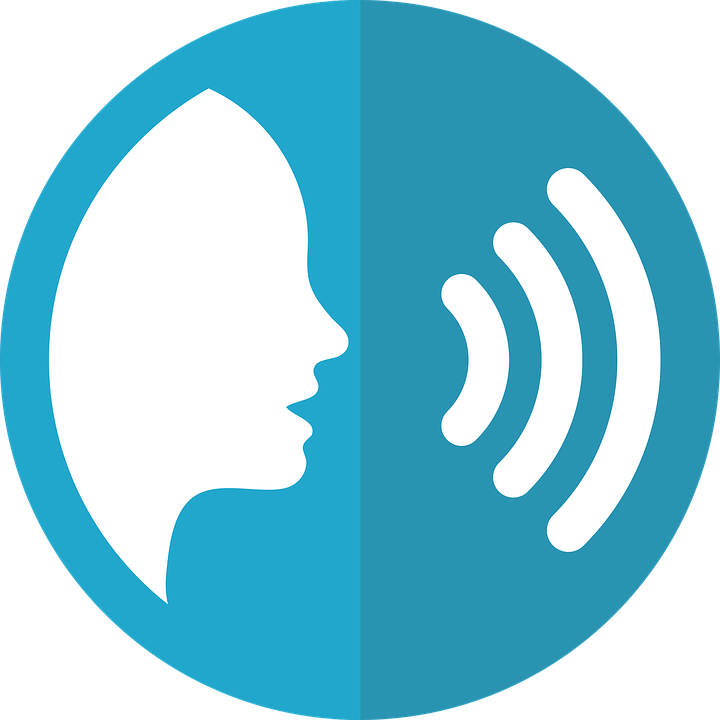 pronunciar
3
E
[B] Practica la receta.
Una pe__a y a __ oz
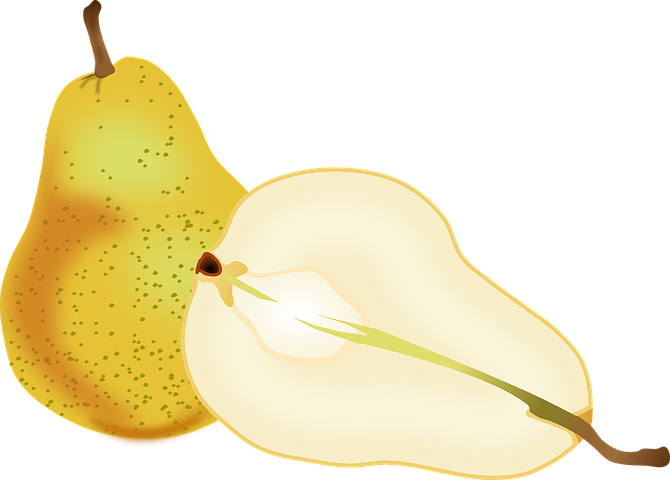 4
1
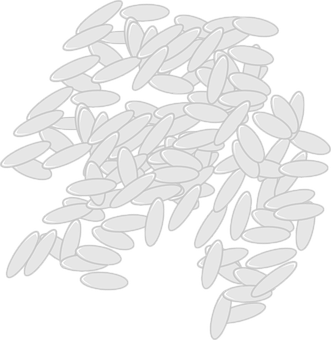 7
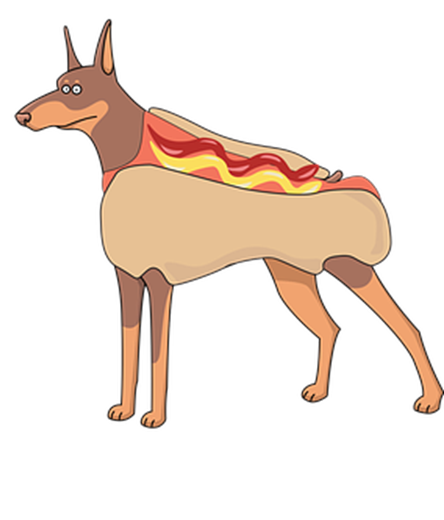 una a __ aña y un pe __ o
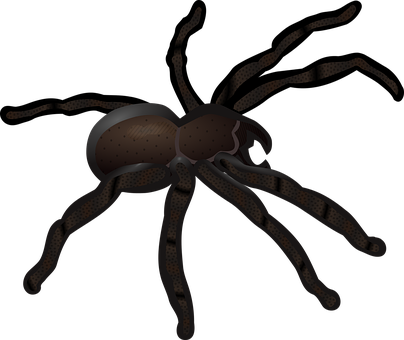 5
2
y un co __ azón ma __ ón.
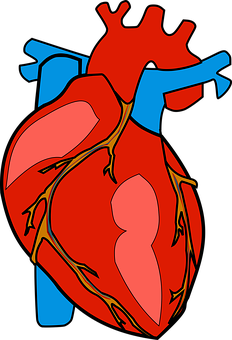 la receta = recipe | la bruja = witch
Knowing whose opinion it is
[amar & odiar: ‘I’, ‘you’, s/he, it’]
Remember, to mean ‘I’, ‘s/he,it’ or ‘you’ with a verb, the verb ending changes.
Amas el español.
Amo el español.
escuchar
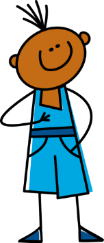 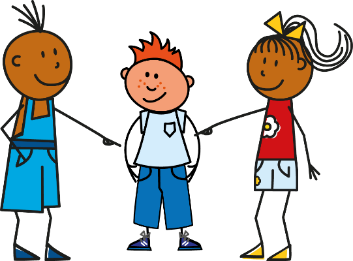 You love Spanish.
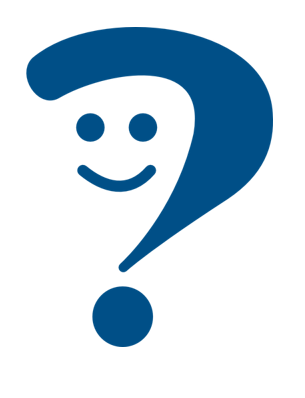 I love Spanish.
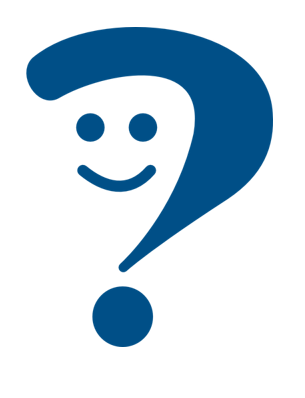 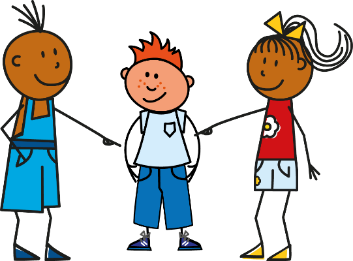 Ama el español.
Sh/e loves Spanish.
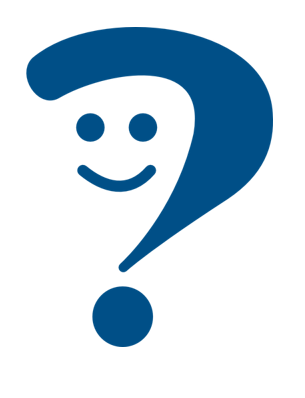 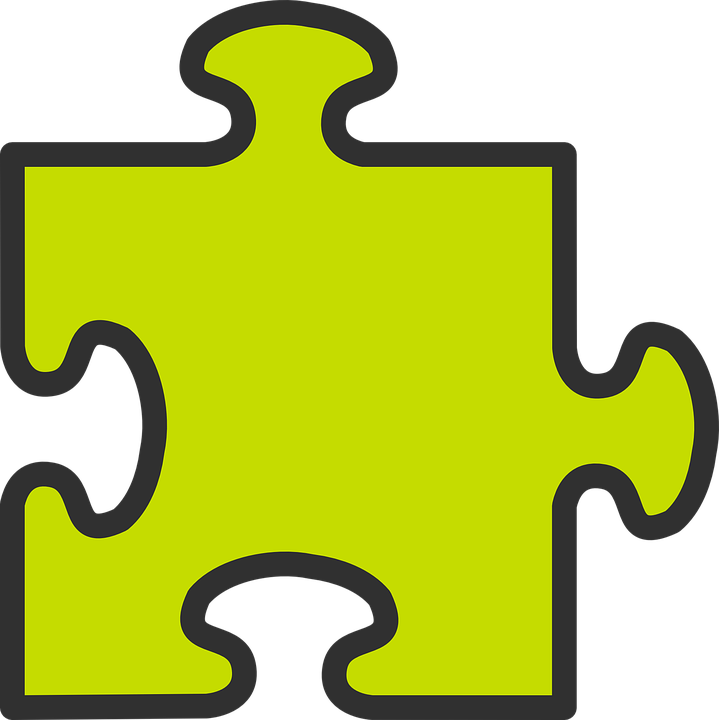 gramática
Lee los mensajes. ¿Qué persona es?
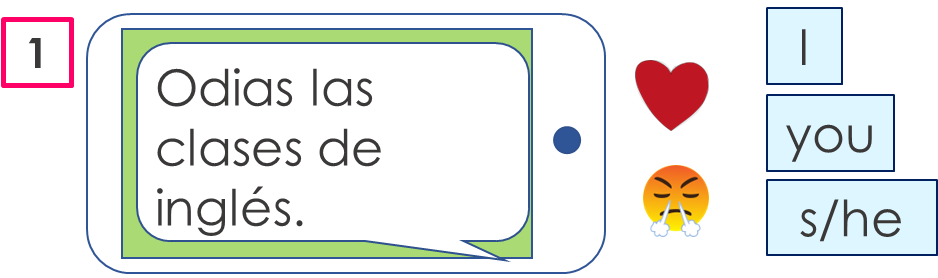 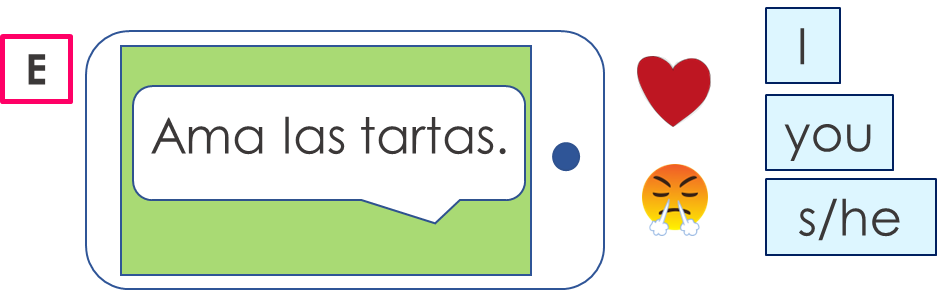 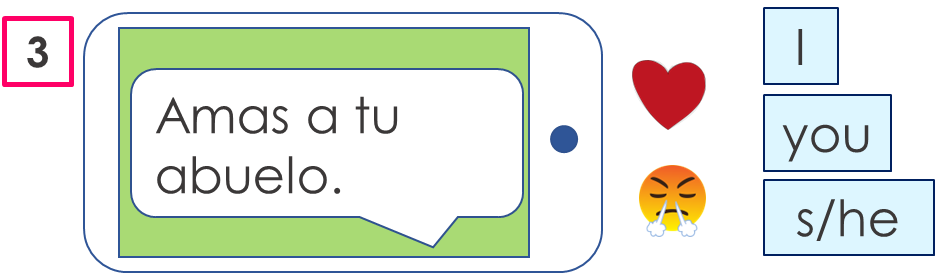 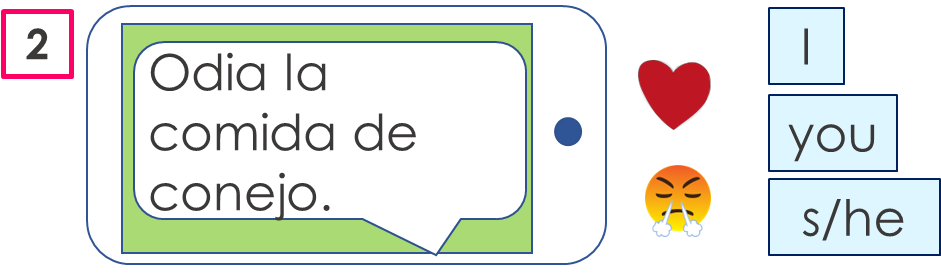 In English
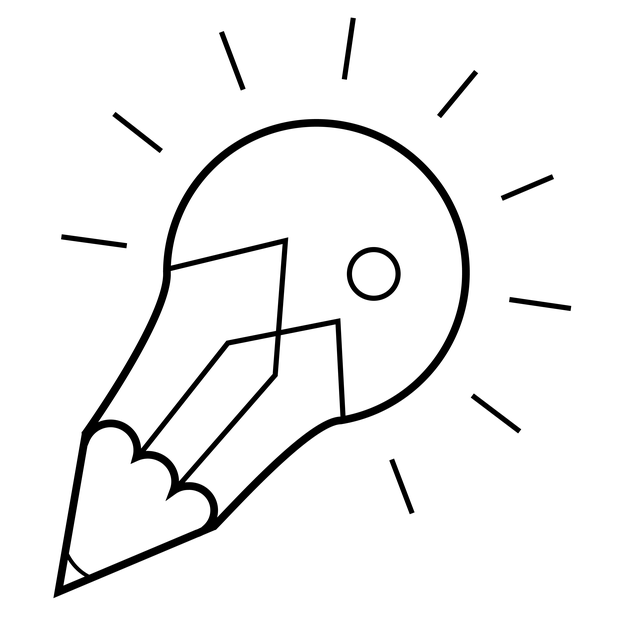 we often don’t need the article (the) after the opinion verbs. In Spanish we always do!
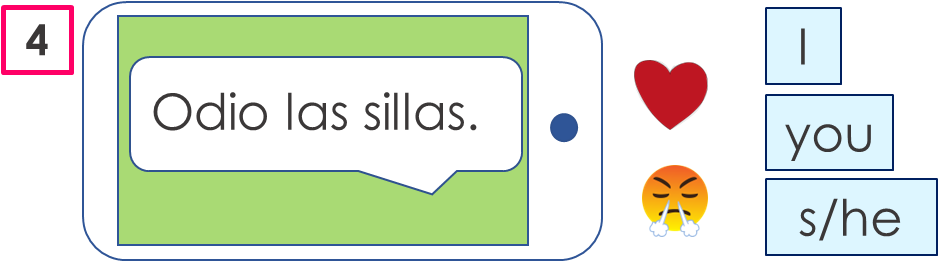 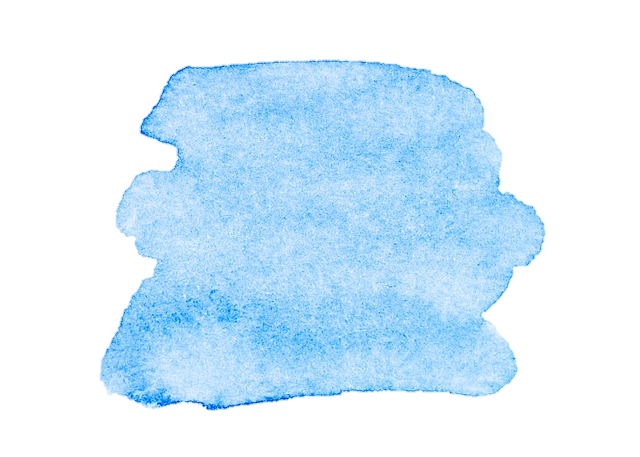 35
Expressing likes and dislikes
Rojo term 3
Rojo term 3 week 7
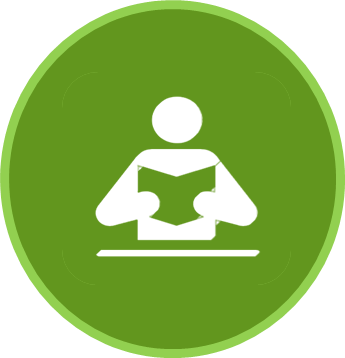 Escribe en inglés. Can you get at least 15 points?
escribir
leer
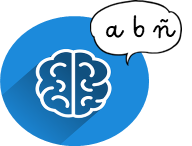 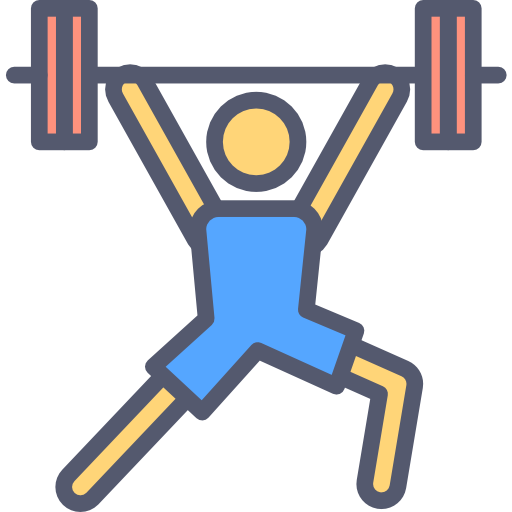 x3
7
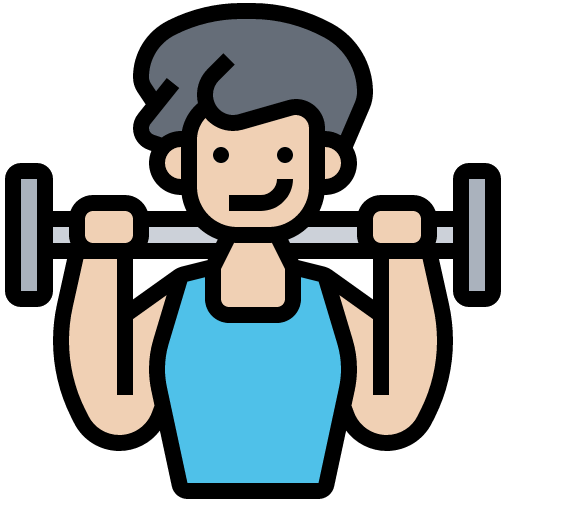 x2
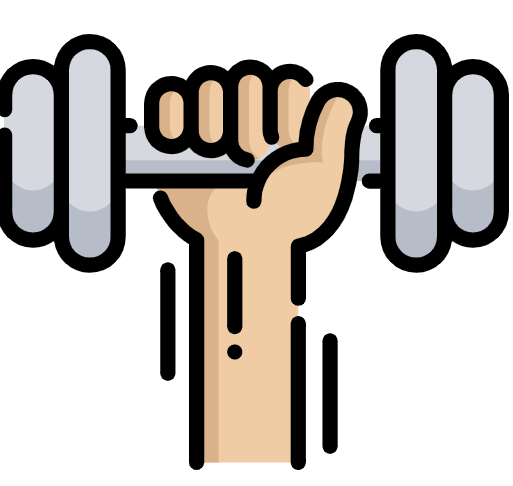 x1
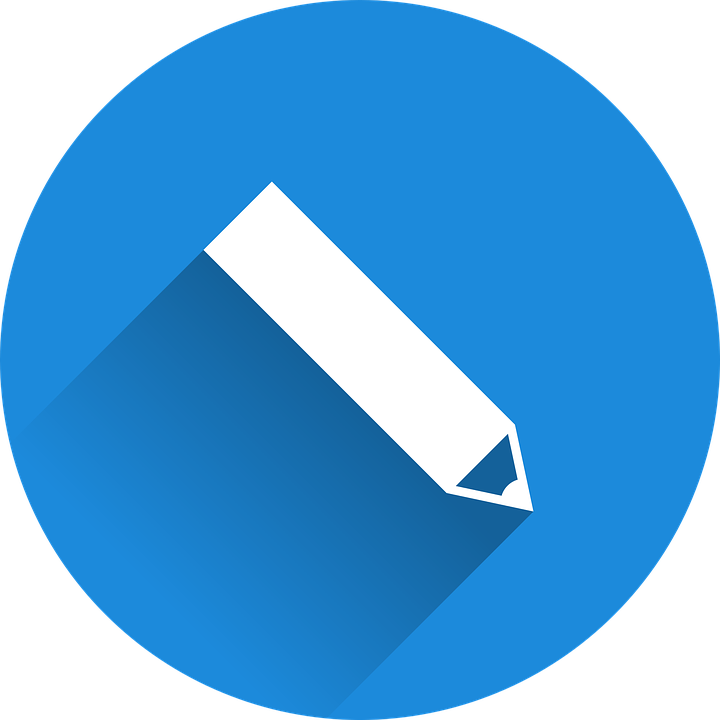 Escribe las frases en español.
_____________________________________________________.
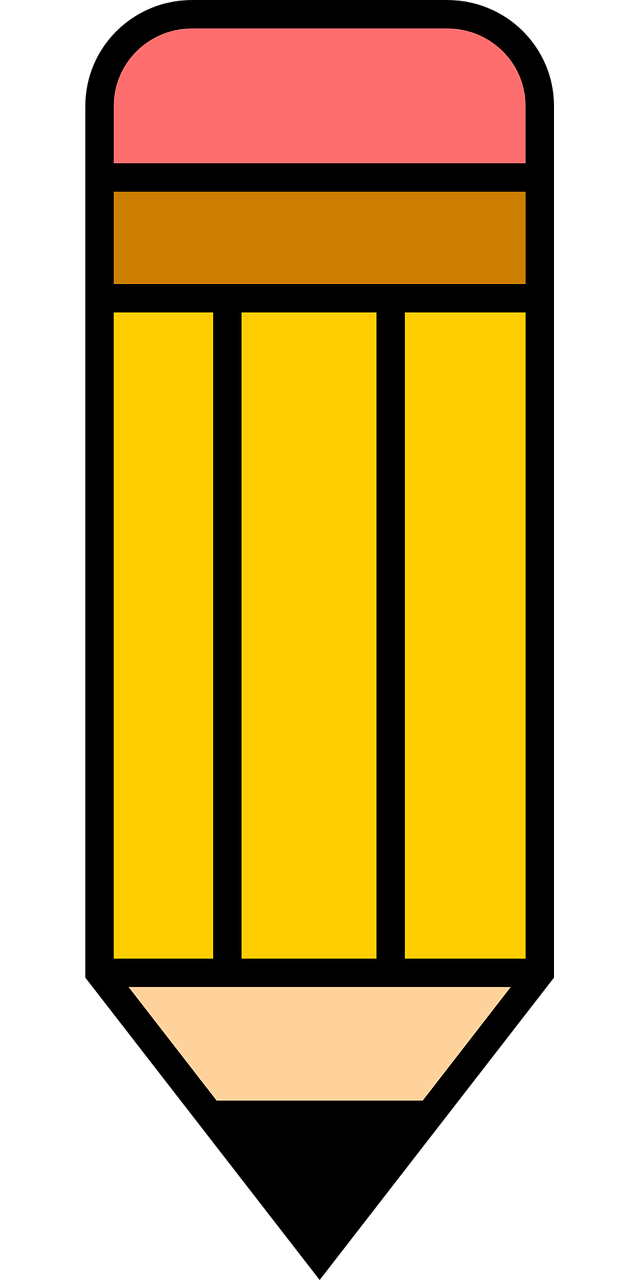 _____________________________________________________.
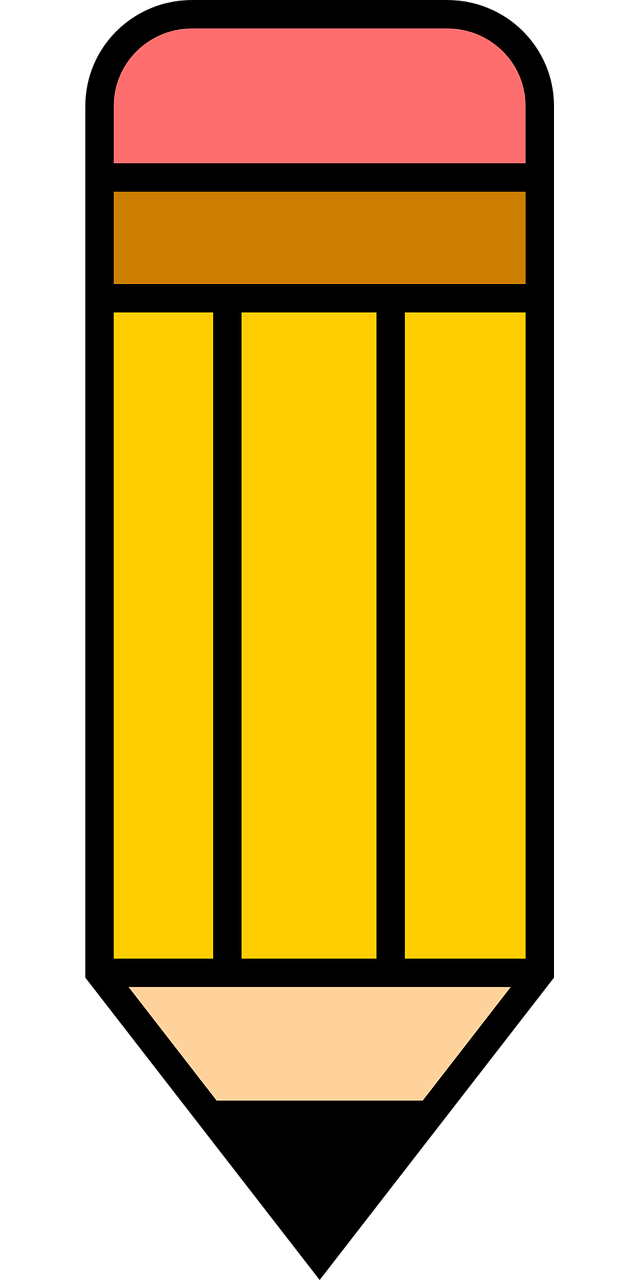 _____________________________________________________.
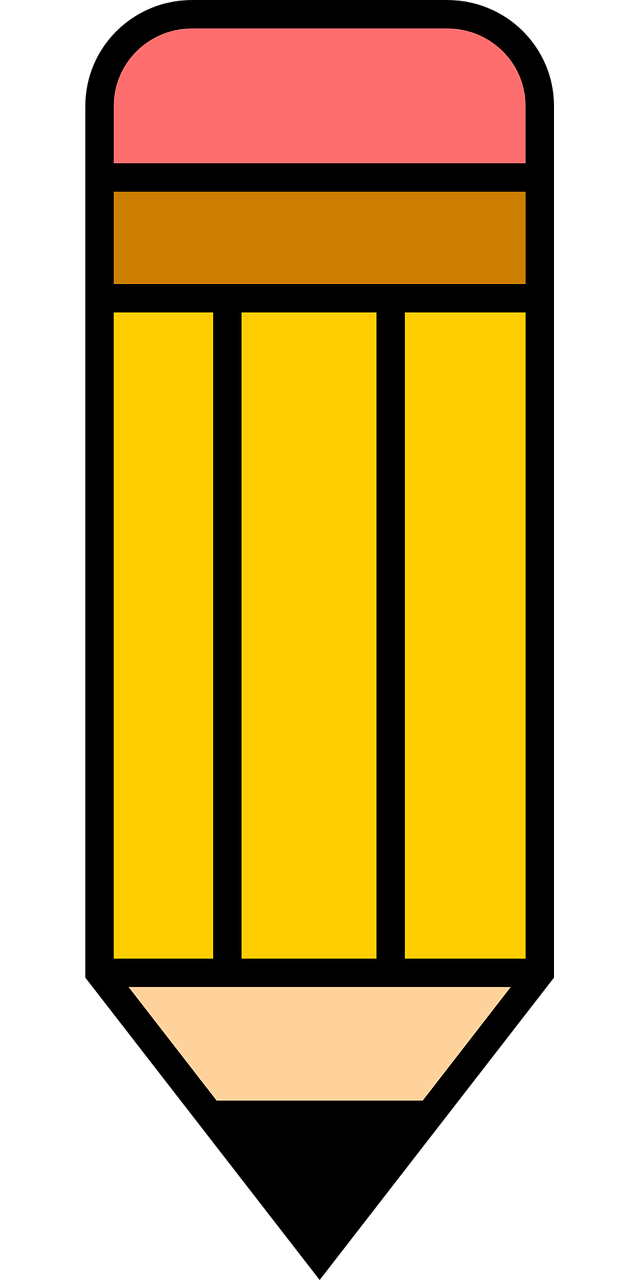 _____________________________________________________.
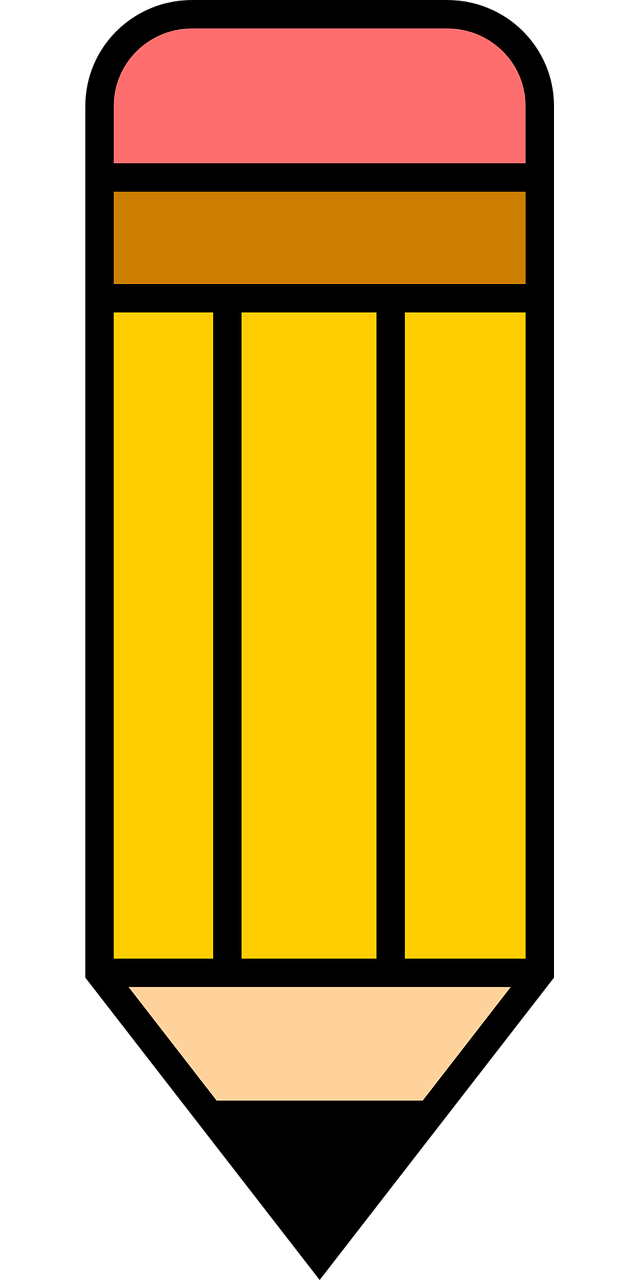 _____________________________________________________.
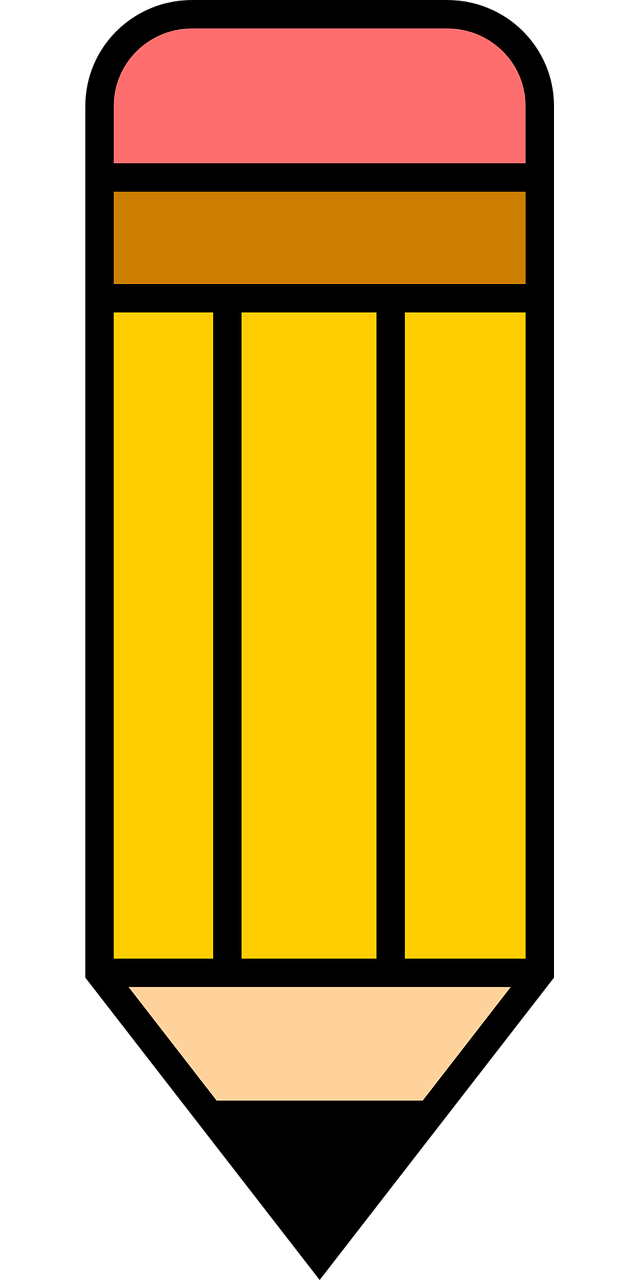 _____________________________________________________.
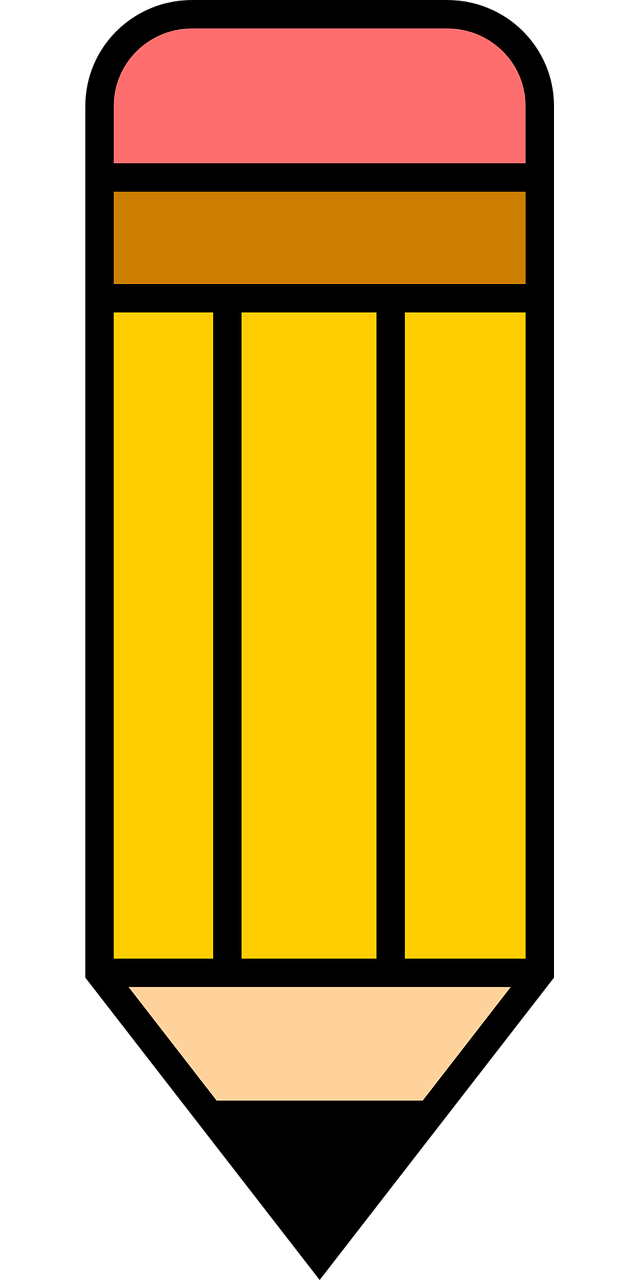 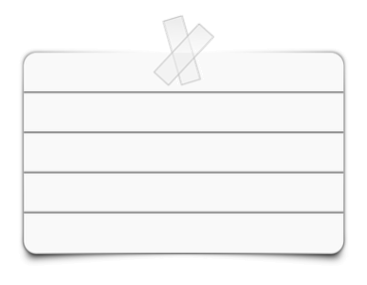 ¿Qué amas?
¿y tú?
¿Qué odias?
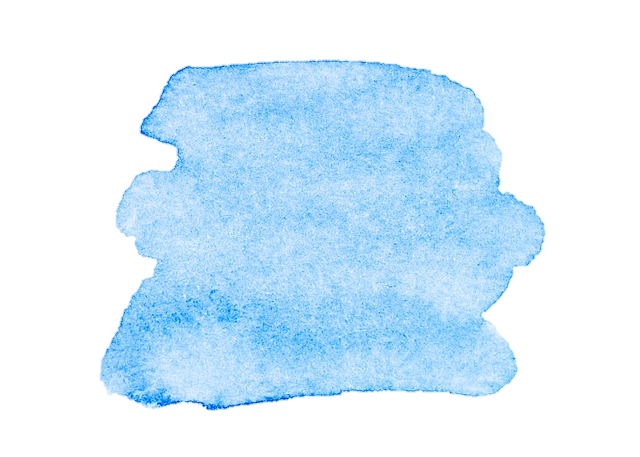 36
Expressing likes and dislikes
Rojo term 3
Rojo term 3 week 8
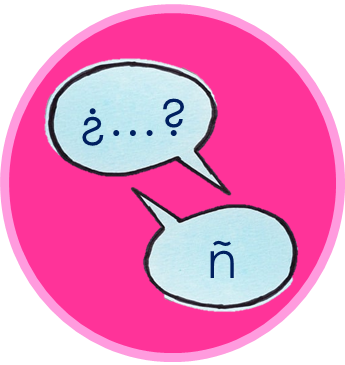 escribir
Pregunta y adivina.
¿Odias… ?
¿Amas… ?
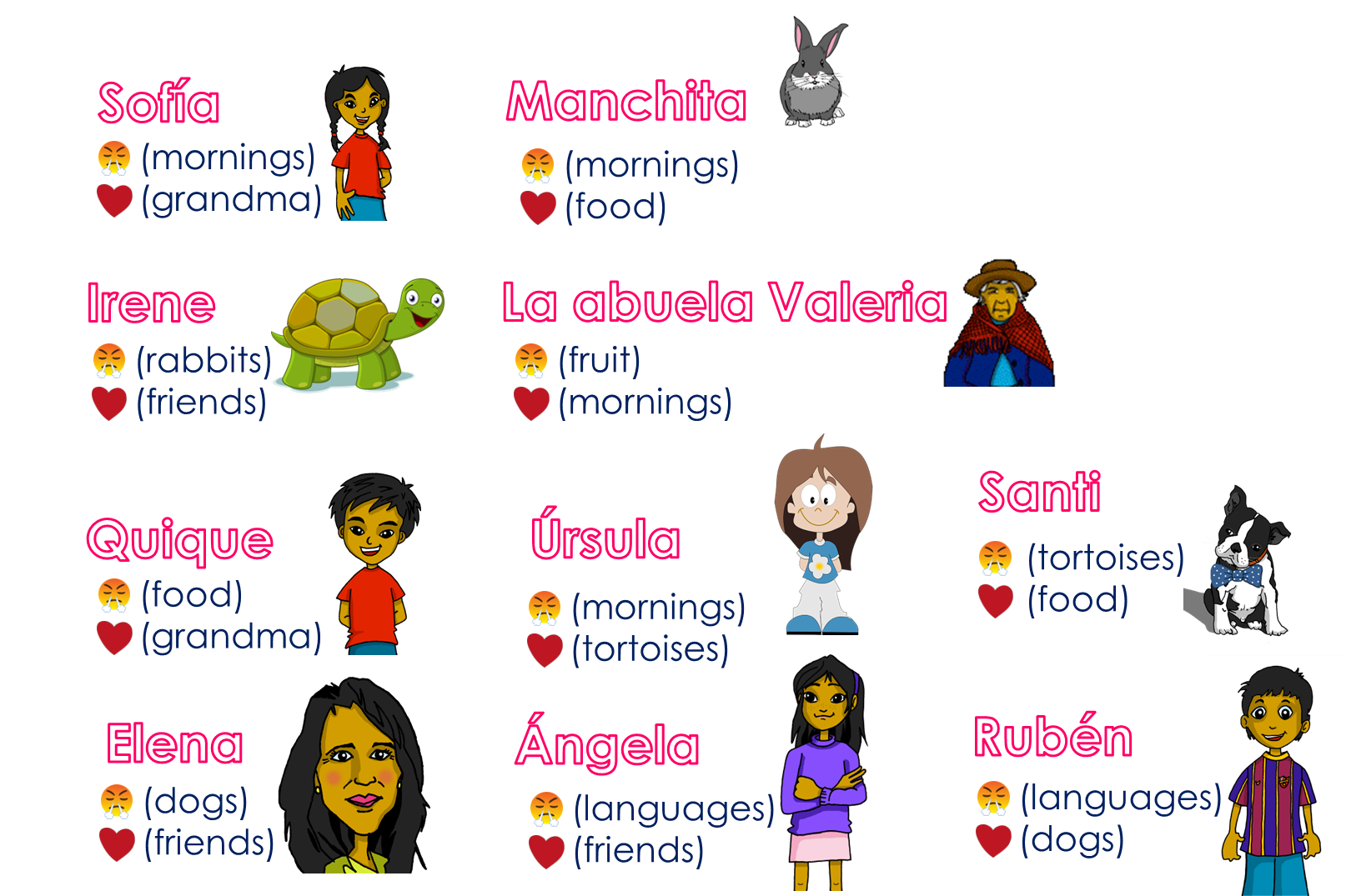 ¡Sí…😊!
7
¡No…👎!
the article (el, la, los, las).
hablar
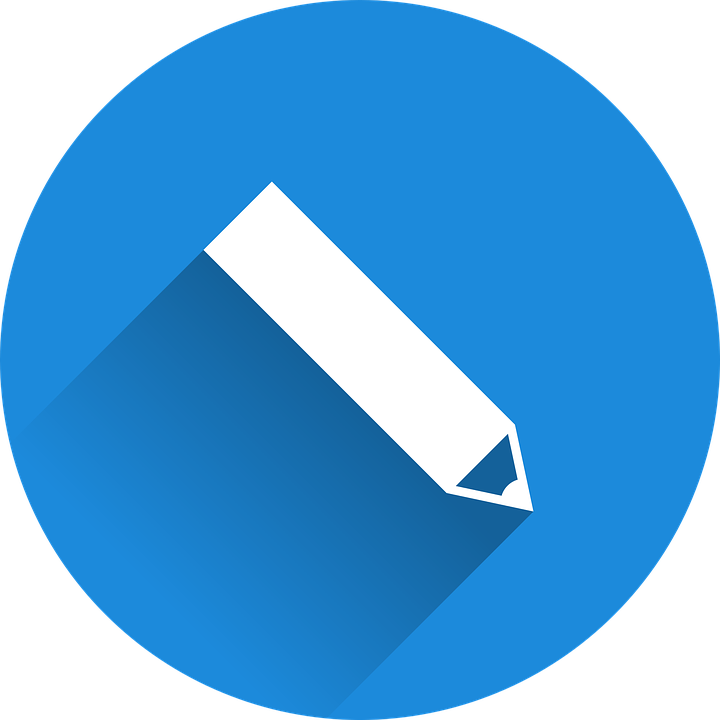 Escribe en español. Can you get at least 15 points?
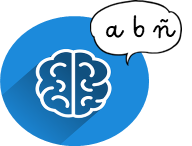 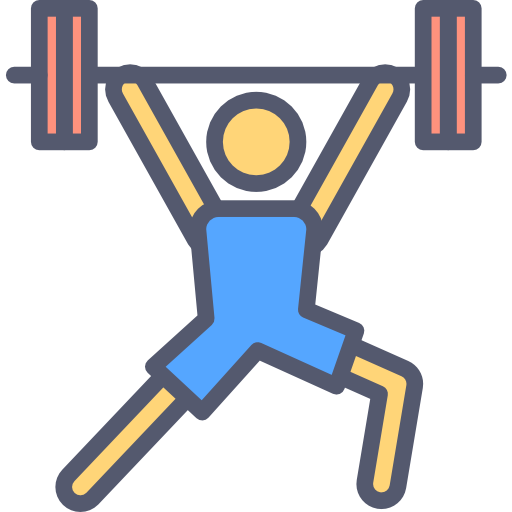 x3
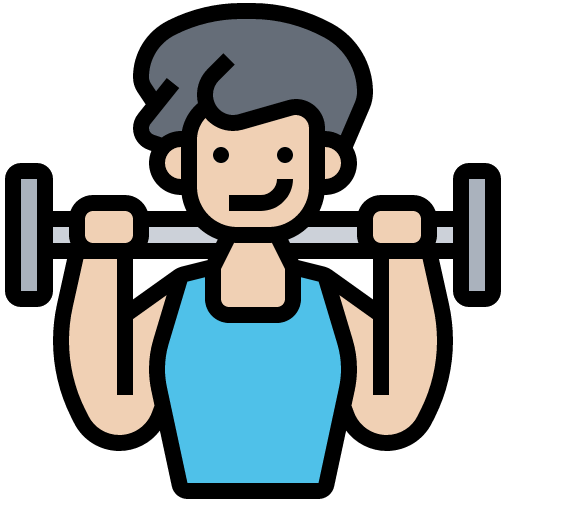 x2
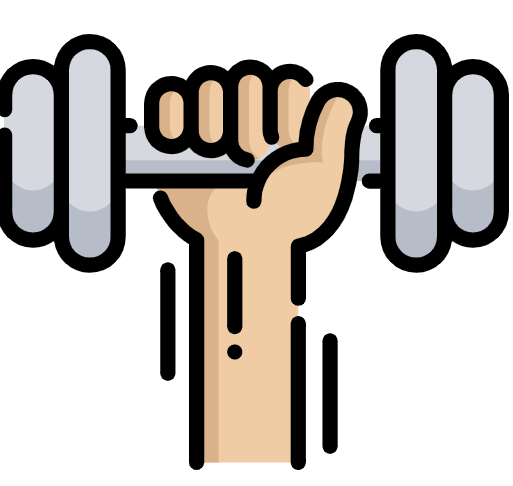 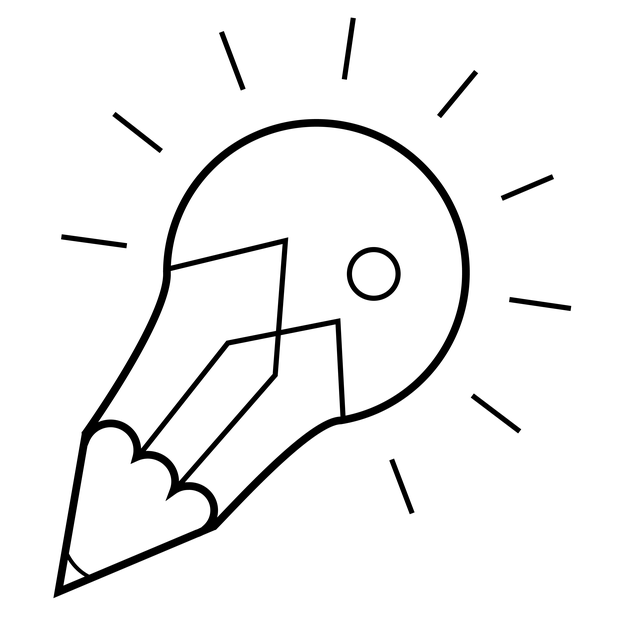 Remember
x1
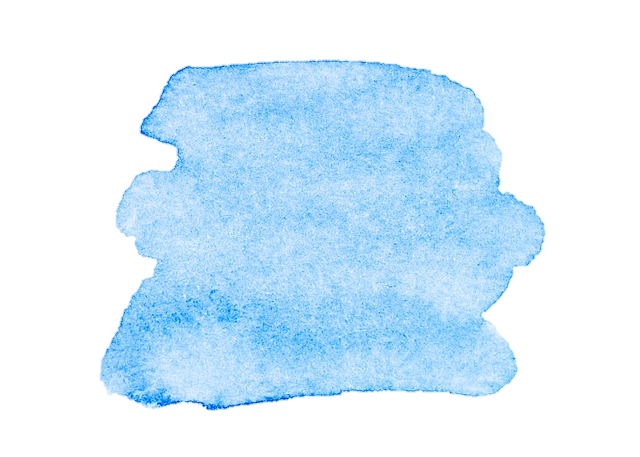 37
Saying what others and I do
Rojo term 3
Rojo term 3 week 8
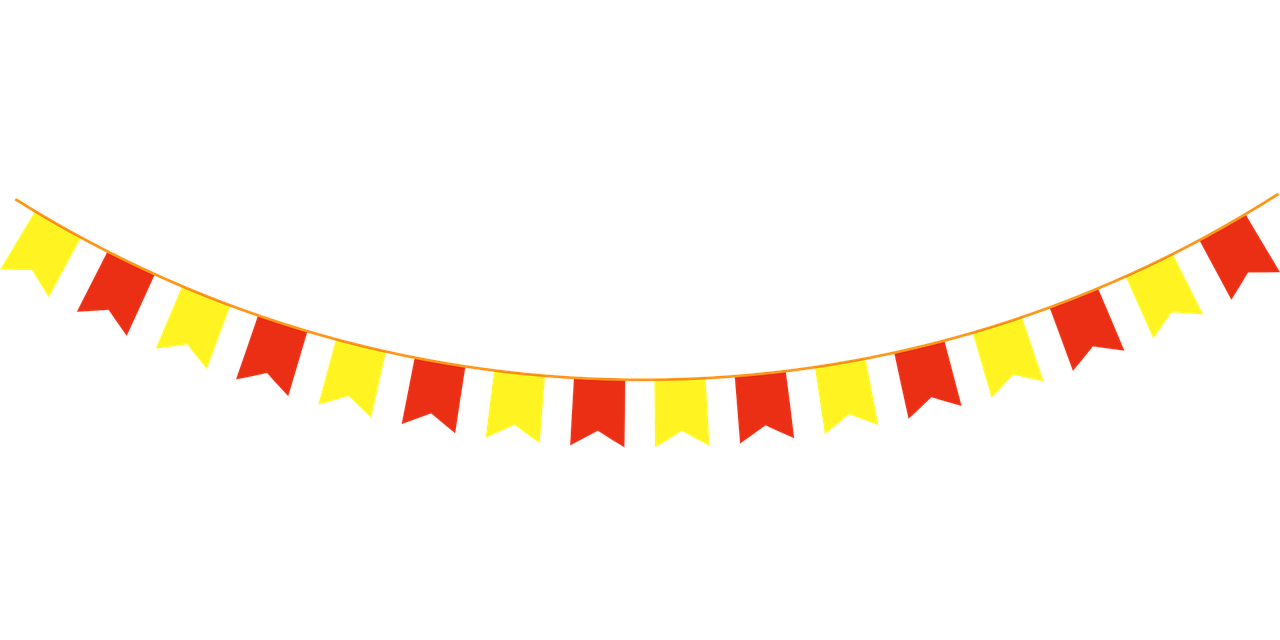 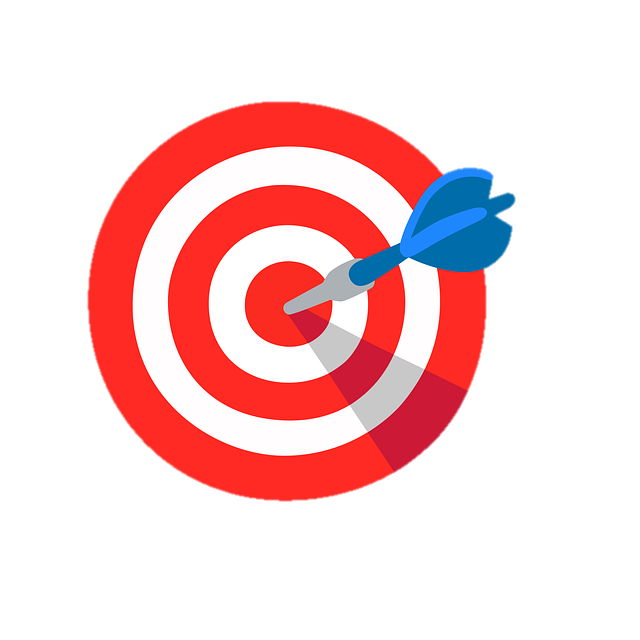 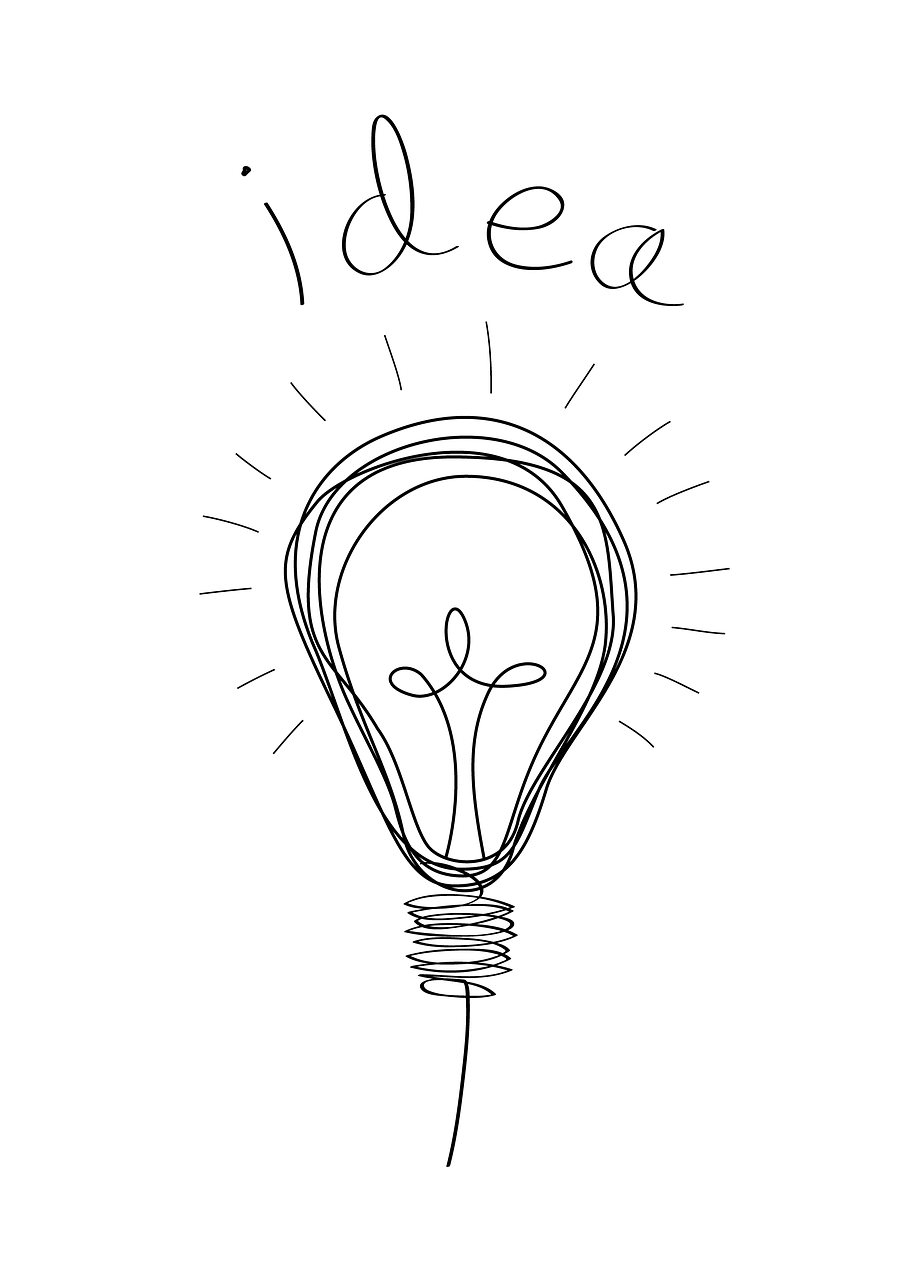 Talking about what you and others do on the last day of school.
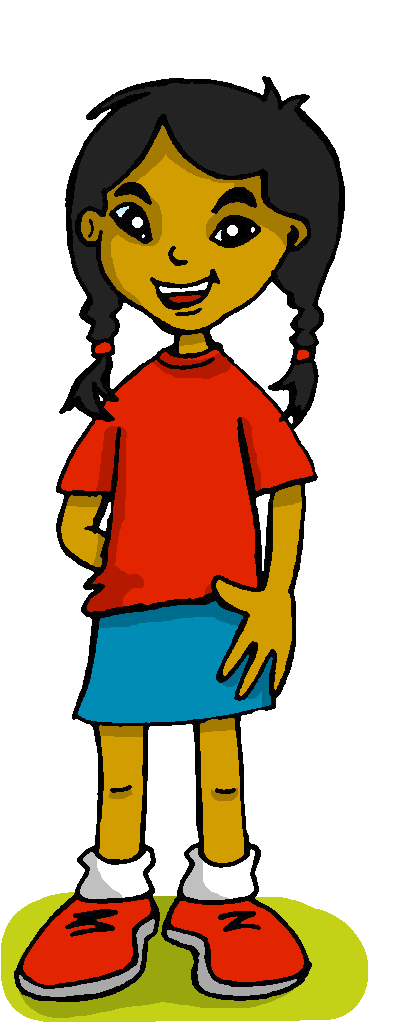 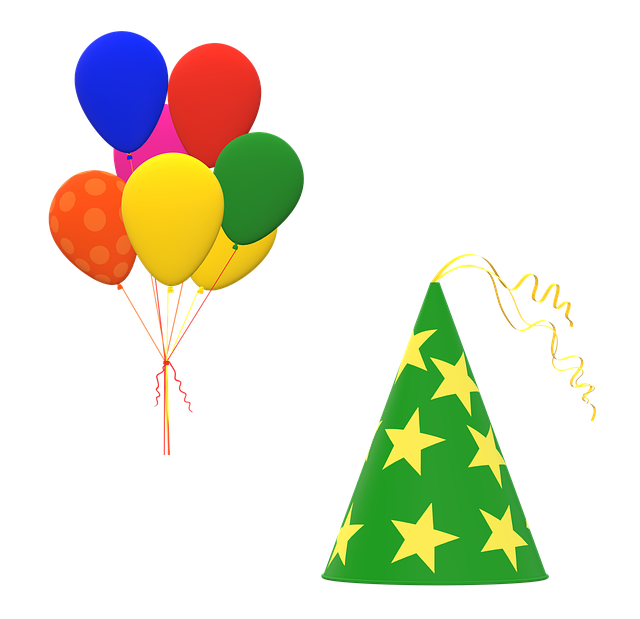 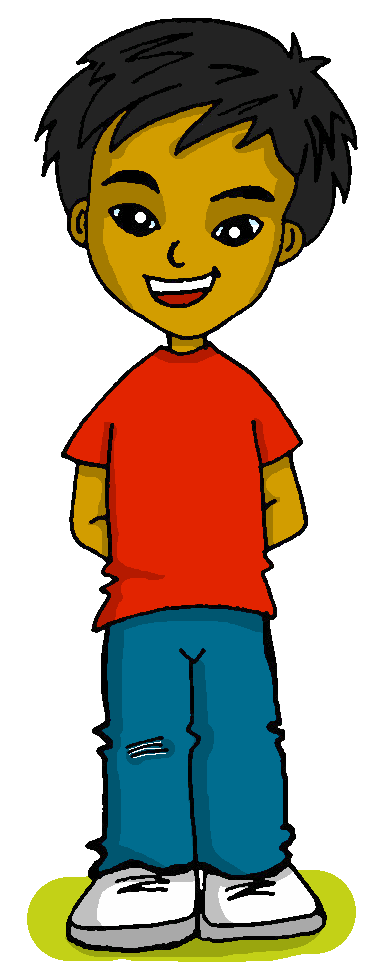 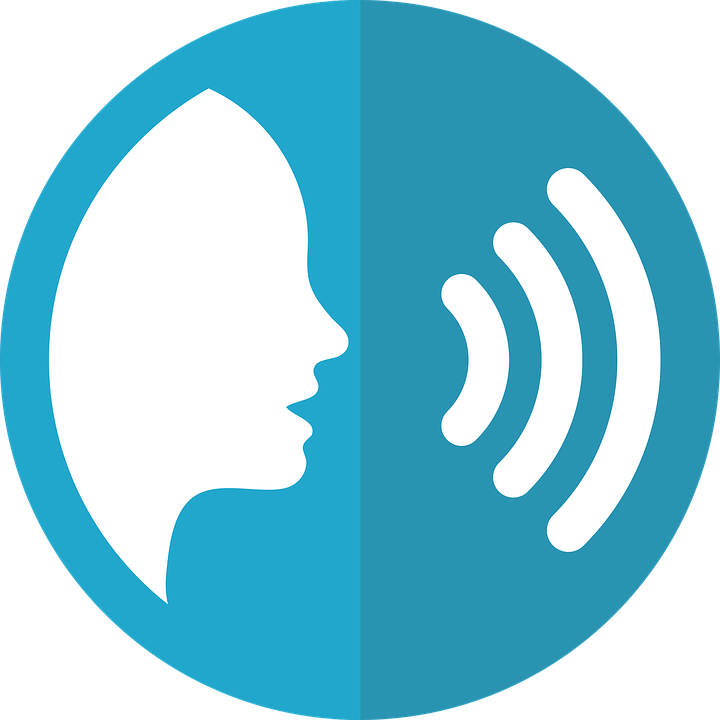 pronunciar
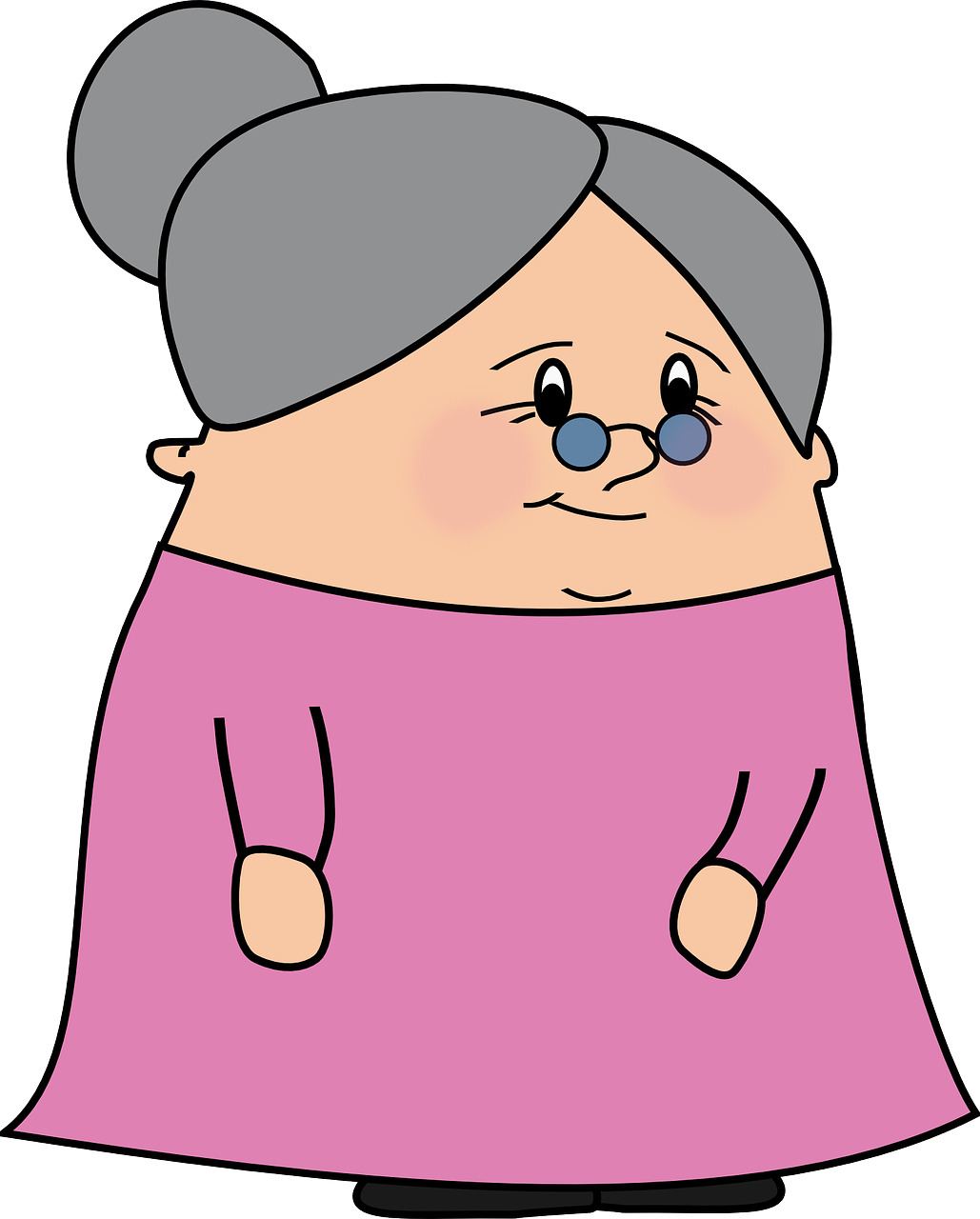 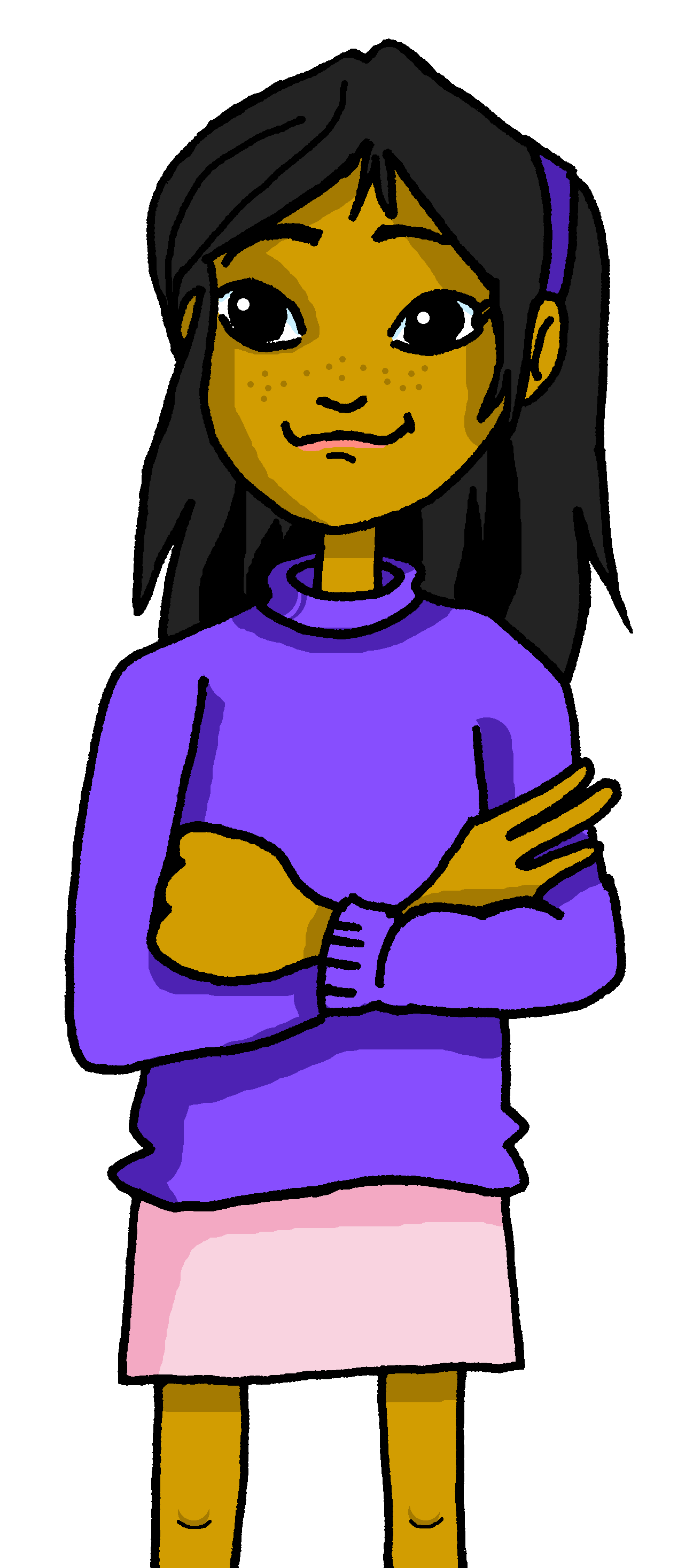 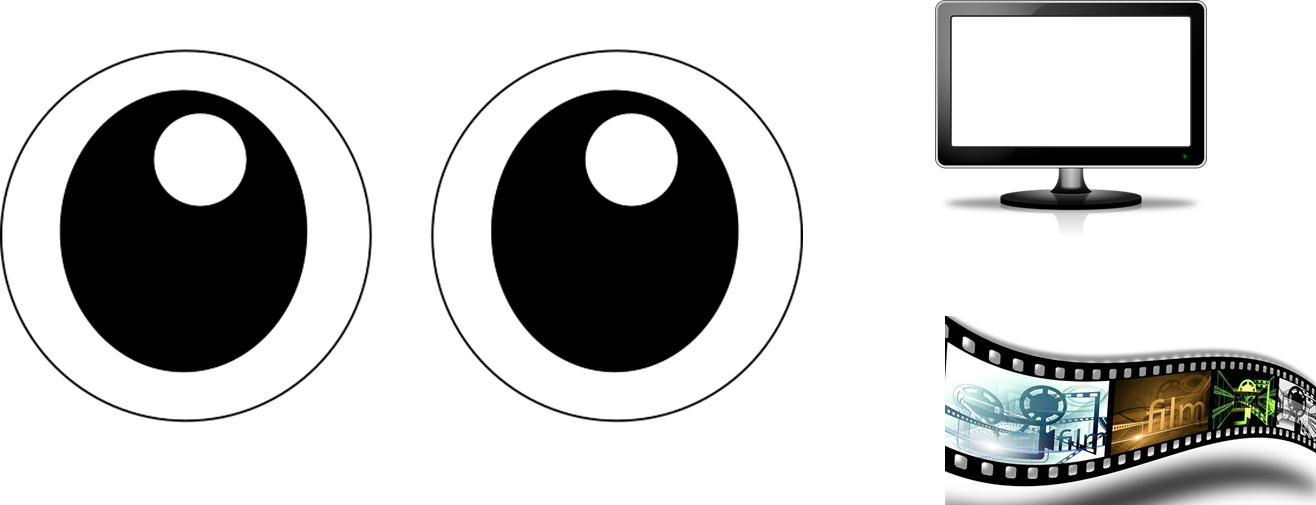 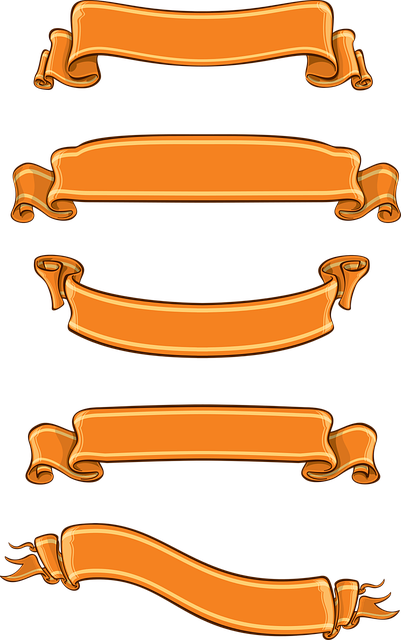 El último día de clase
ver
abuela
8
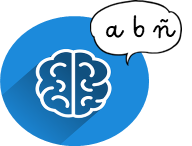 Write down the key language for this week.
vocabulario
Knowing who does what
[-ar verbs: ‘I’, ‘you’, s/he, it’]
We have learnt that in Spanish, The verb ending changes to indicate the person who is talking.
- er verbs all have an –e’ in common.
To refer to ‘I’, the ending is the same.
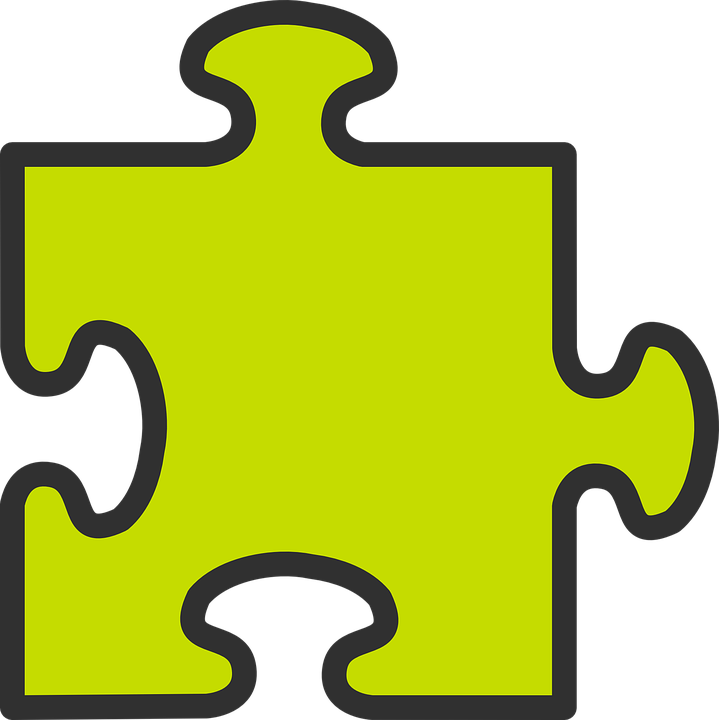 -er
-ar
gramática
Como un bocadillo.
I bring a cake.
Llevo una tarta.
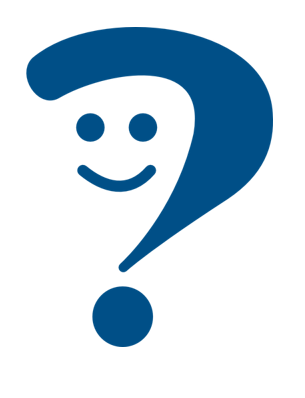 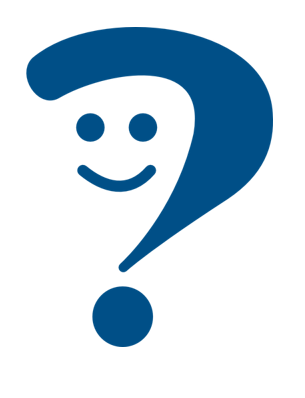 I eat a sandwich.
Llevas unos globos.
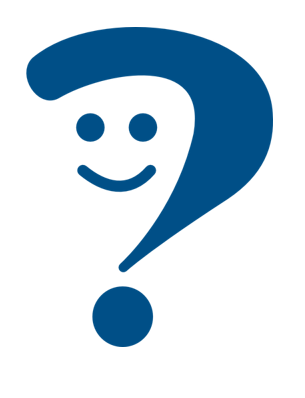 You bring some balloons.
Comes fruta.
S/he wears a hat.
Lleva un sombrero.
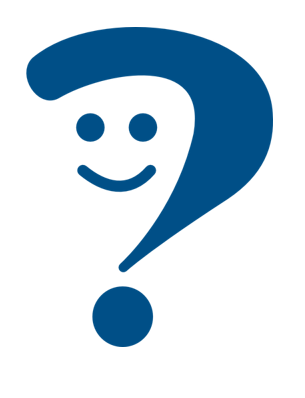 You eat fruit.
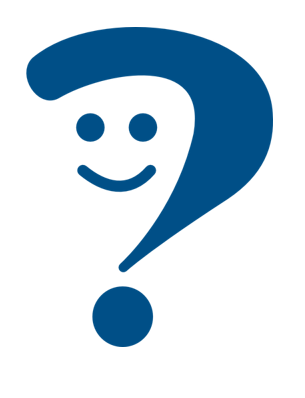 Come comida española.
They all have an –a’ in common.
S/he eats Spanish food.
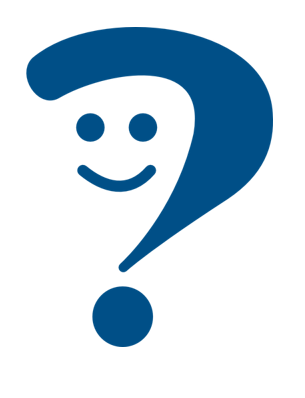 [v] has the same sound as [b]!
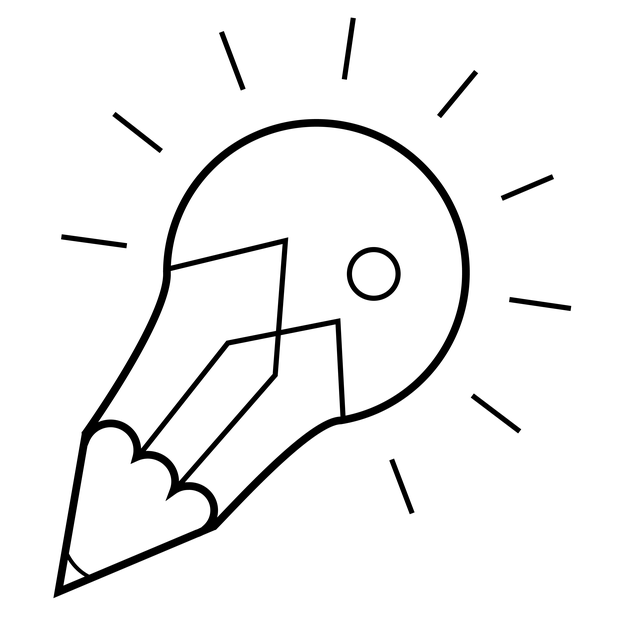 Translate the examples.
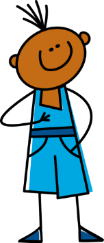 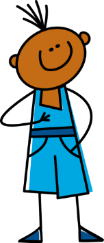 Visito - ____ visit
Aprendo - ____ learn
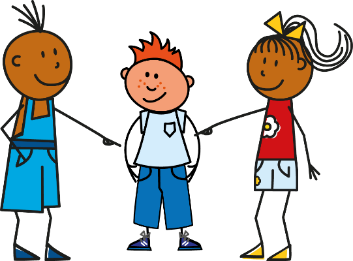 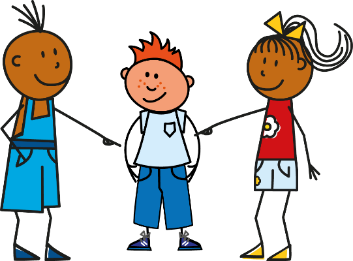 Visitas - ____  visit
Aprendes - ____ ________
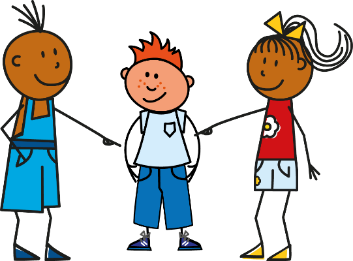 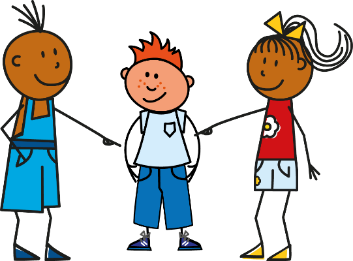 Visita  - ____   _________
Aprende  - ____ learns
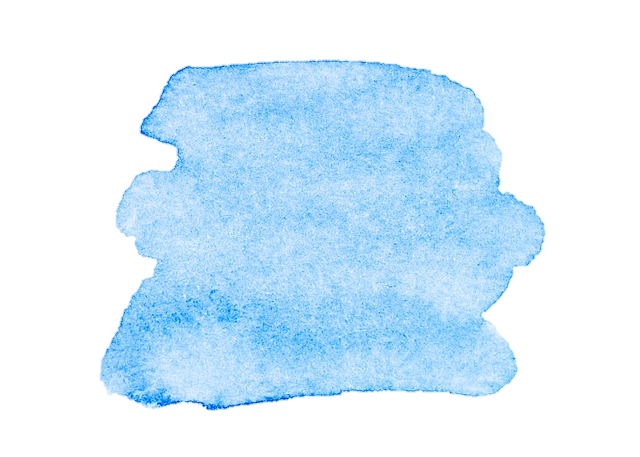 38
Saying what others and I do
Rojo term 3
Rojo term 3 week 8
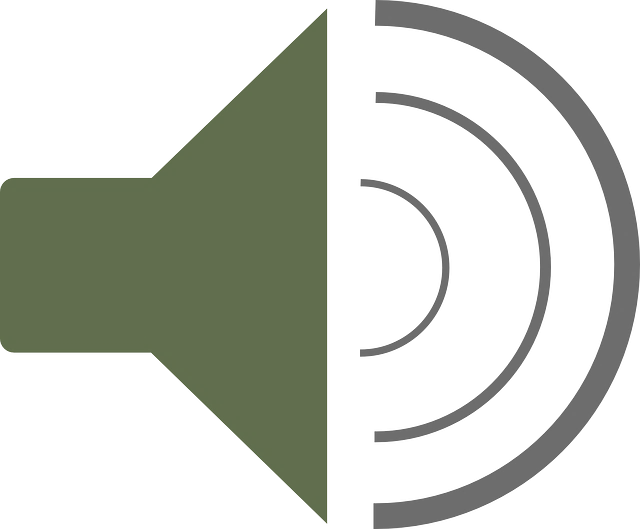 Sofía habla con Quique. ¿Quién es?
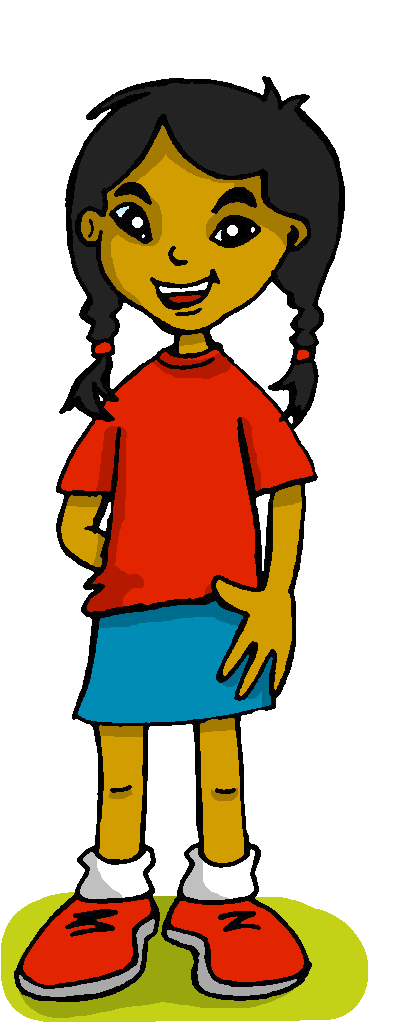 ¿Quique o Ángela? Marca     .
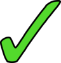 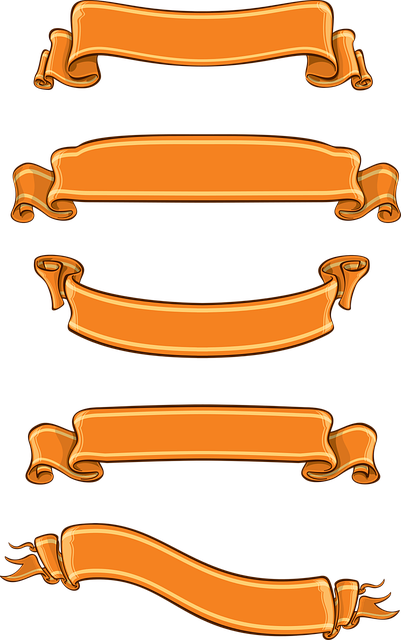 El último día de clase
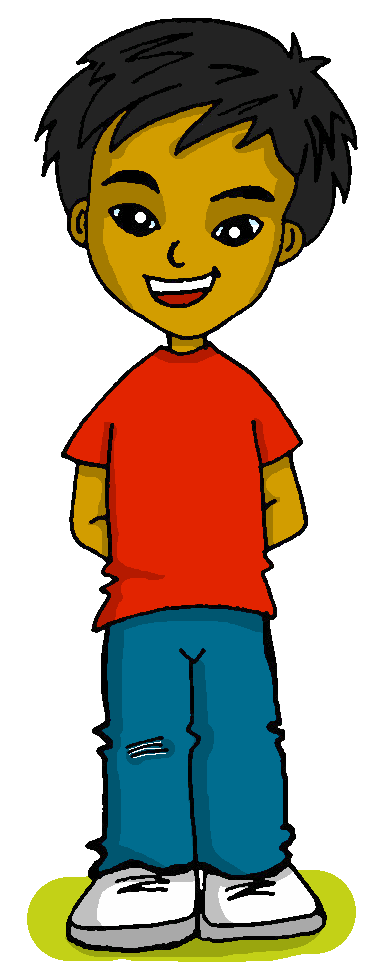 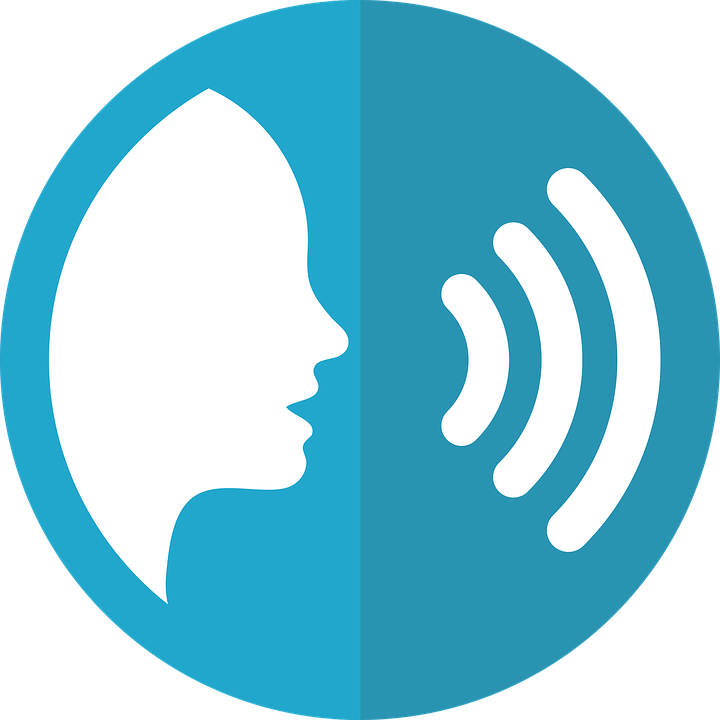 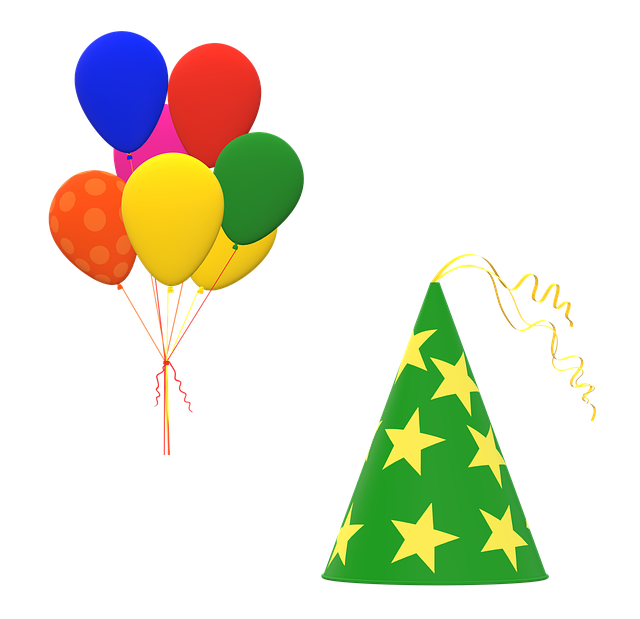 pronunciar
3
E
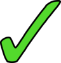 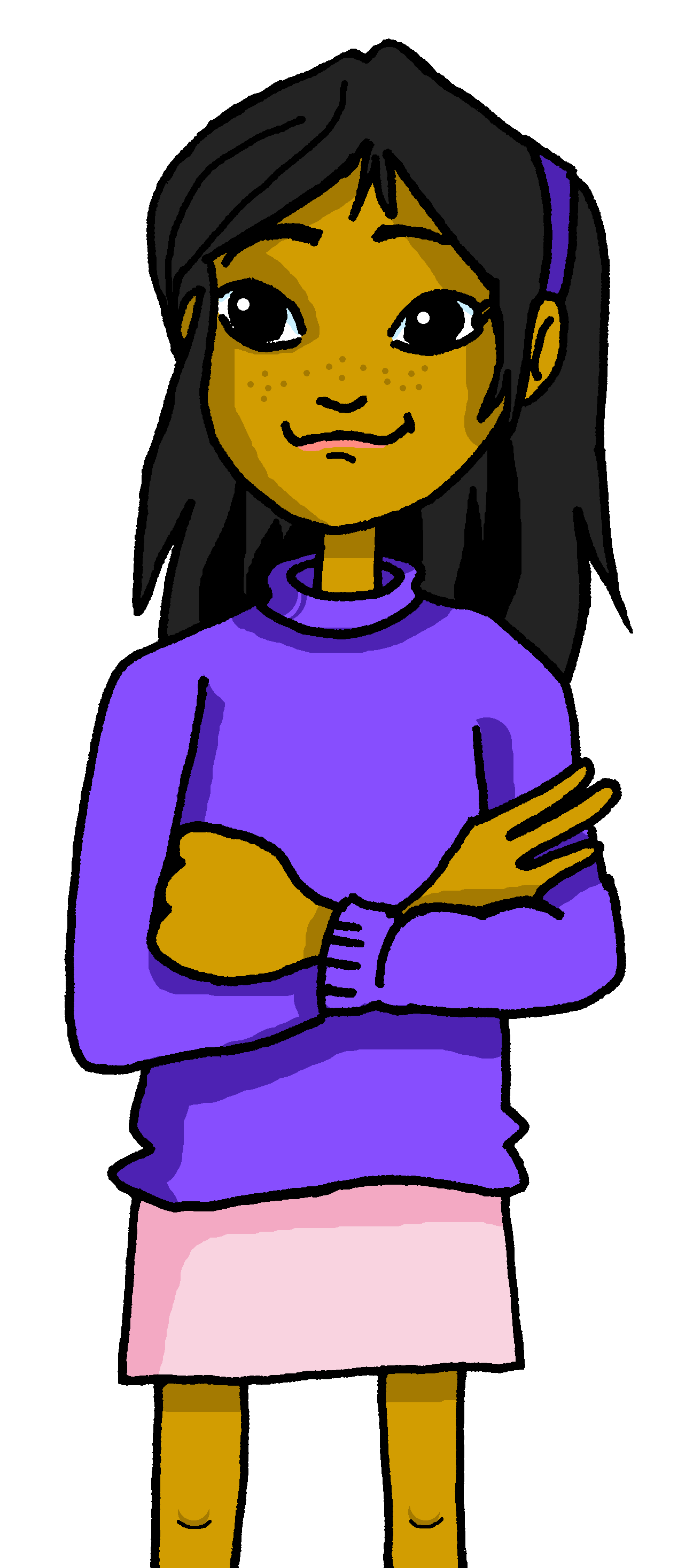 8
4
1
5
2
último = last
Escucha la Información sobre el festival de fin de curso. ¿Qué actividad es?
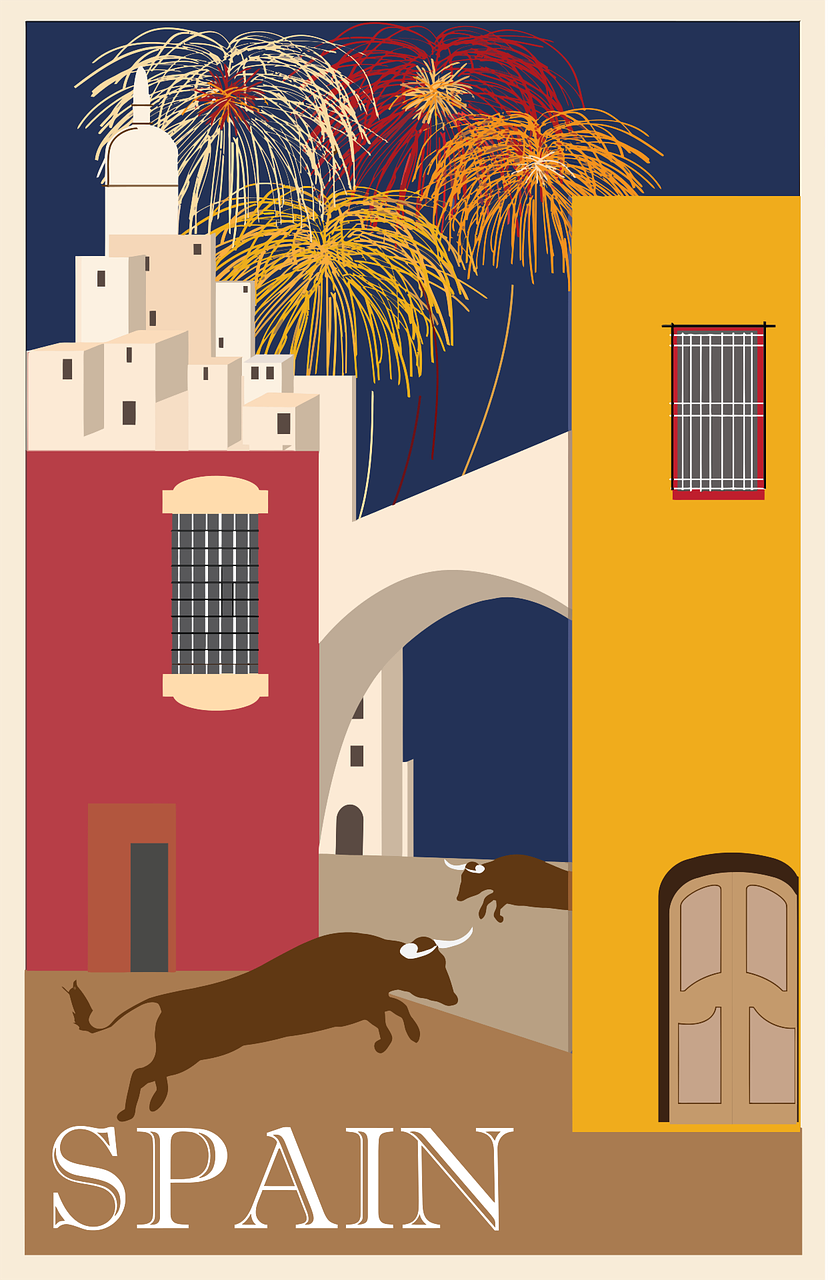 School assemblies are not very common in Spain but pupils in each year group contribute to the whole school’s end of year show (un festival).
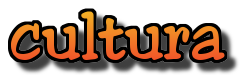 E
1
escuchar
hablar
2
3
4
5
(el) fin de curso = end of school year
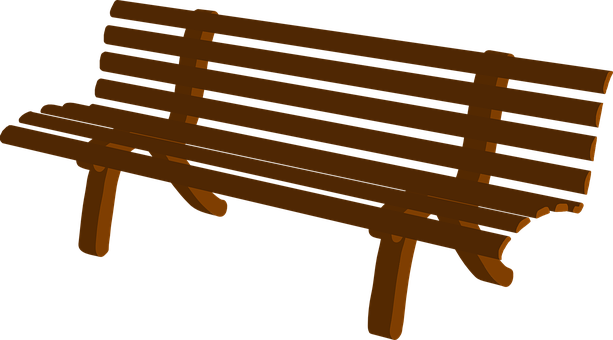 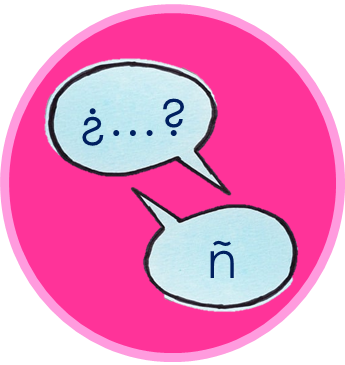 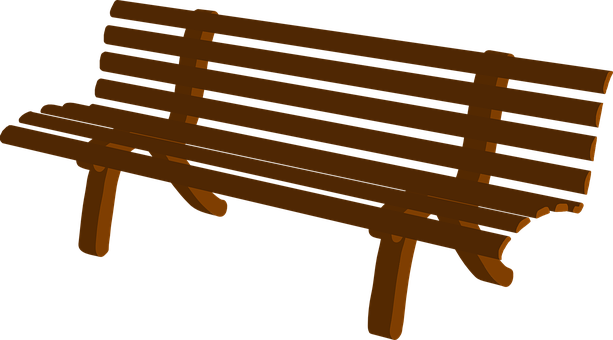 En el festival es normal…
b = be
v = uve
¿b o v? Completa la rima y practica.
Vas y va tienen ____

Baja del bus tiene _____

Oveja tiene ______

Bancos y viento tienen las ______.
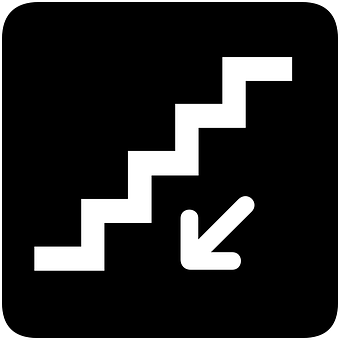 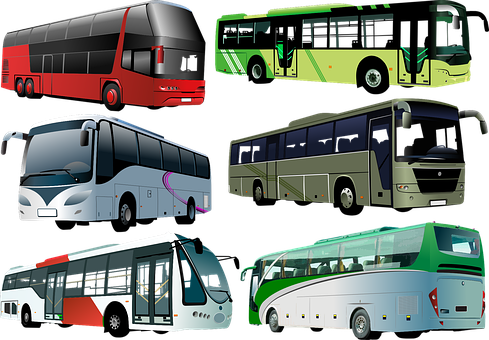 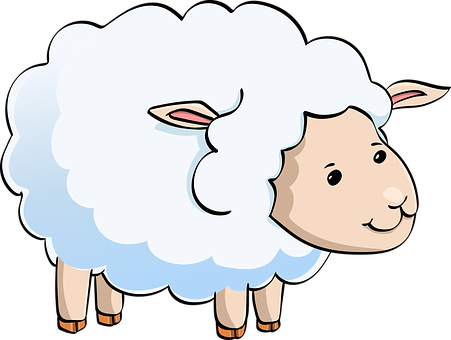 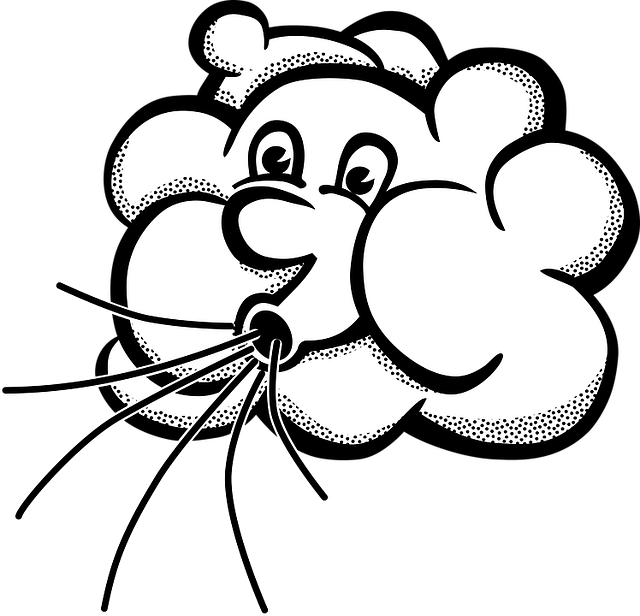 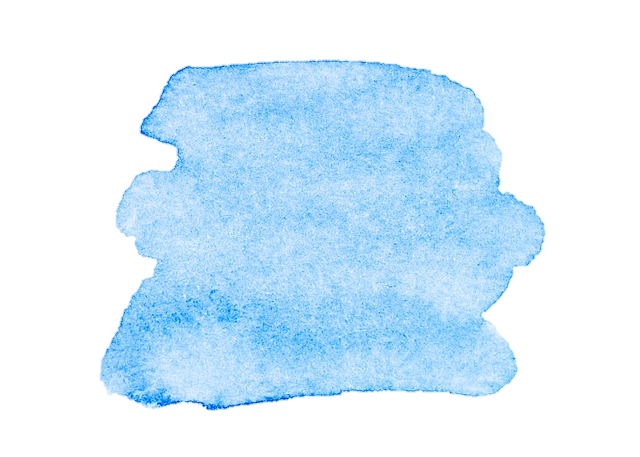 39
Saying what others and I do
Rojo term 3
Rojo term 3 week 8
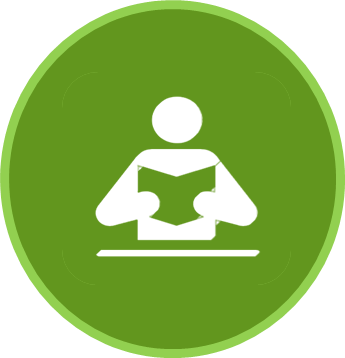 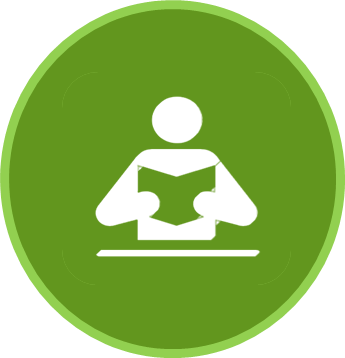 Escribe en inglés. Can you get at least 15 points?
leer
leer
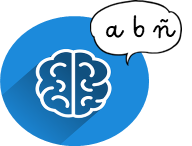 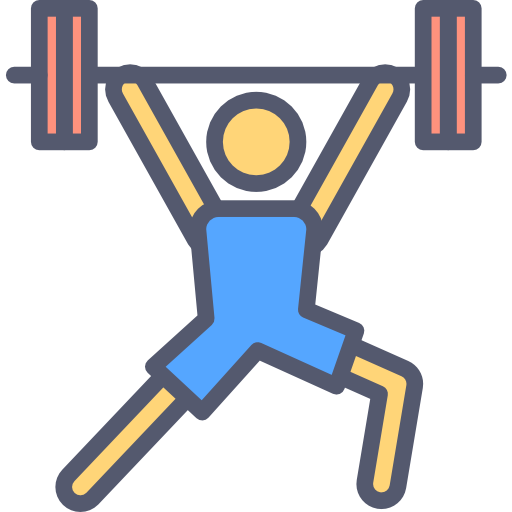 x3
8
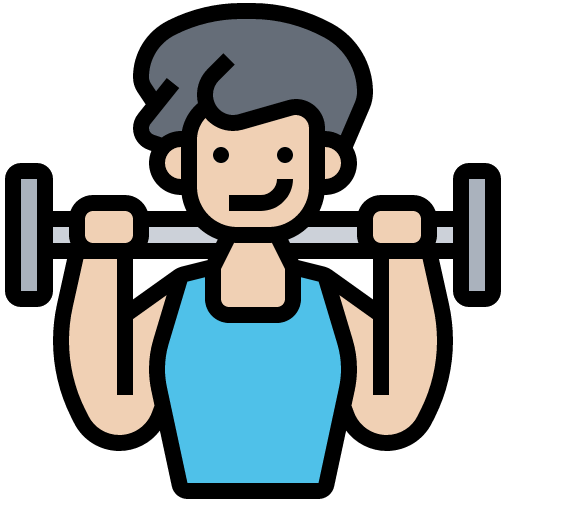 x2
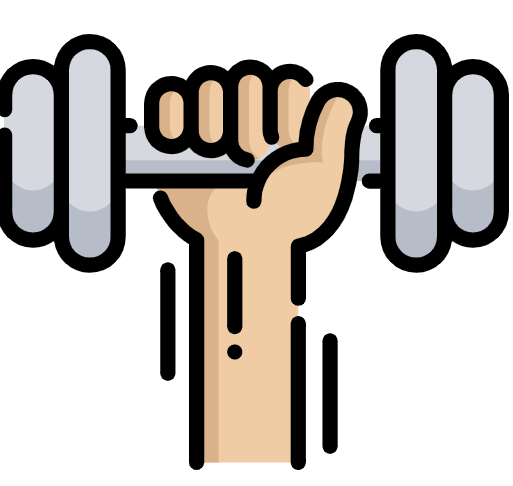 x1
Using the verb ‘jugar’
[to play, playing: I, you & s/he; -ar verb]
Some verbs do not follow the general rules. The verb ‘jugar’ is an example of this.
S/he
I
you
‘jug’ changes to ‘jueg’
Juega
Juegas
Juego
S/he plays
You play
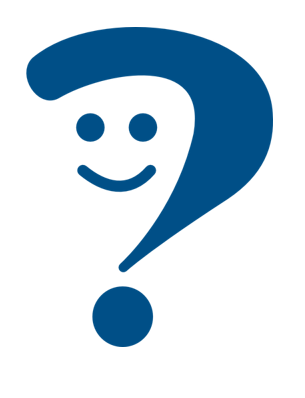 I play
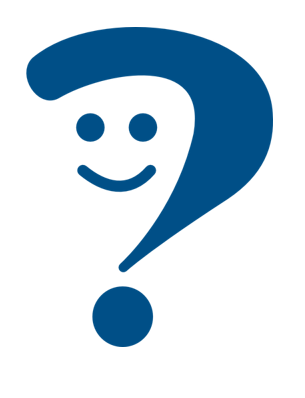 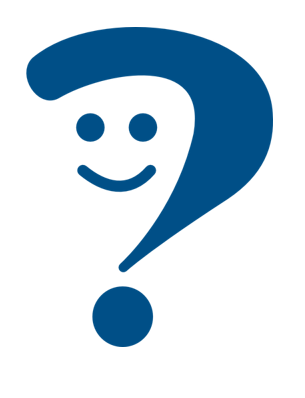 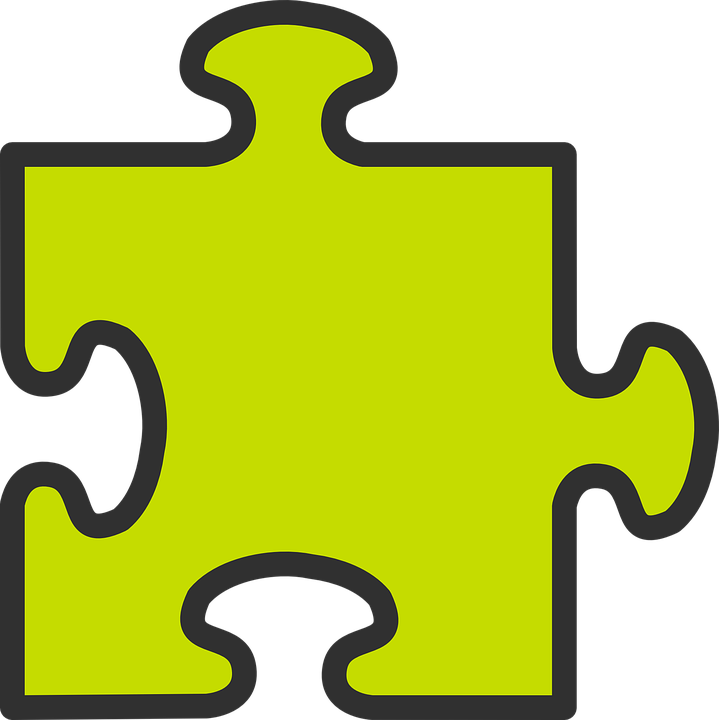 gramática
Lee las frases y traduce*.
traduce = translate
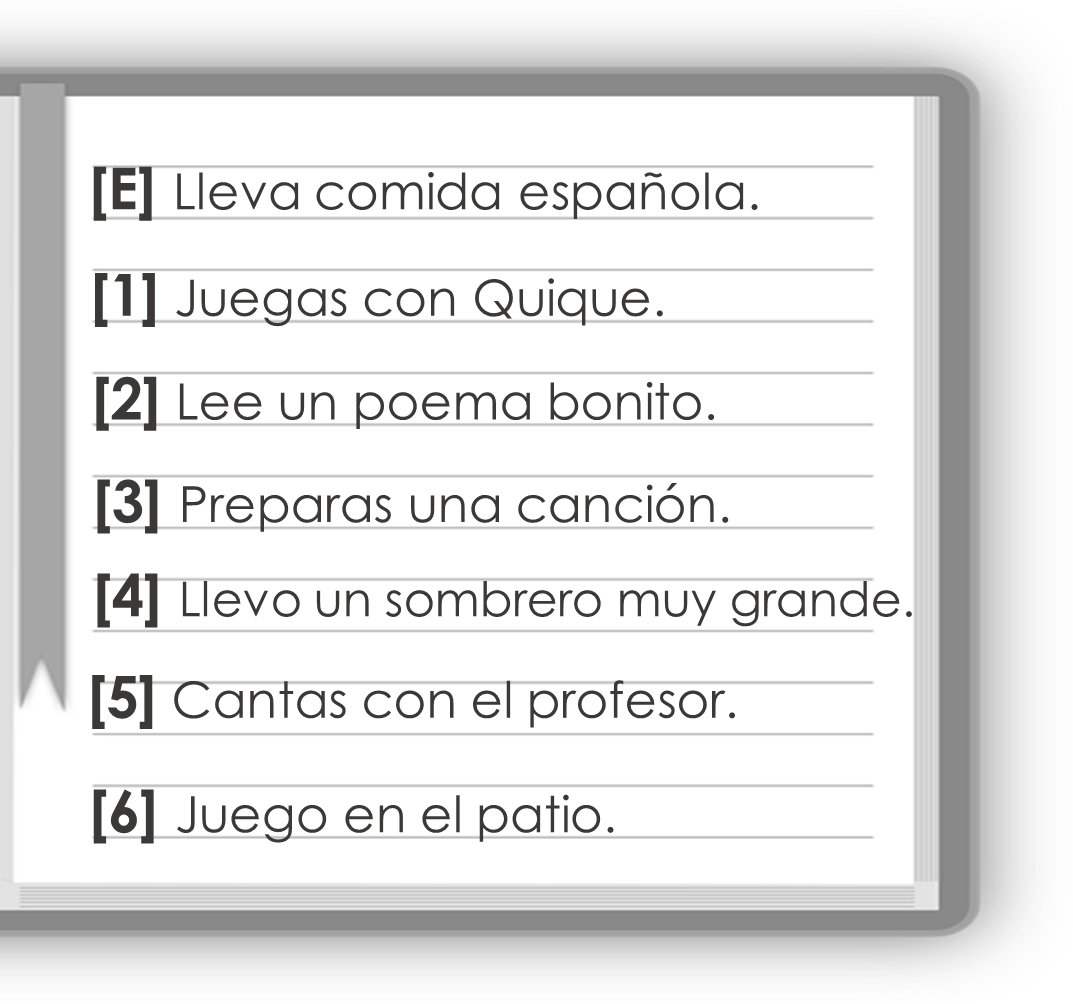 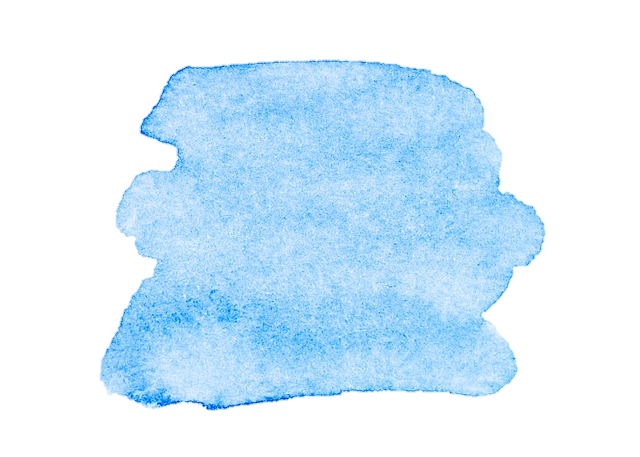 40
Saying what others and I do
Rojo term 3
Rojo term 3 week 8
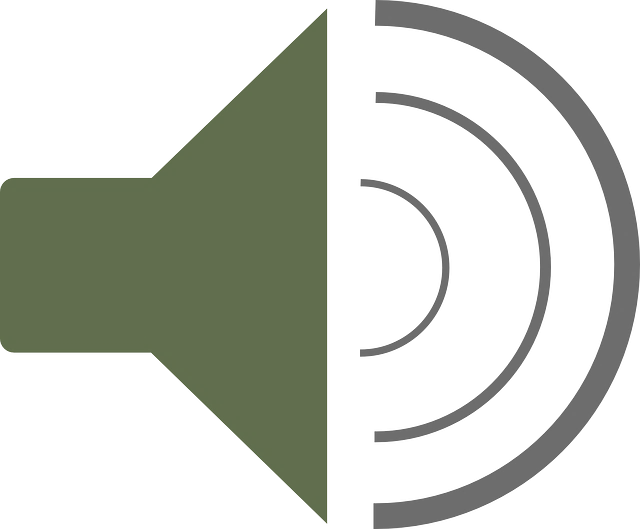 [A] Escucha. ¿Qué palabra es?
escribir
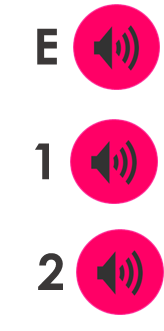 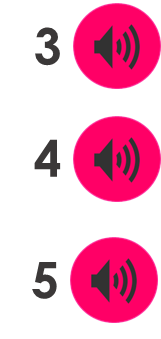 8
[B] Escucha otra vez. Use the correct words to translate what you hear.
escuchar
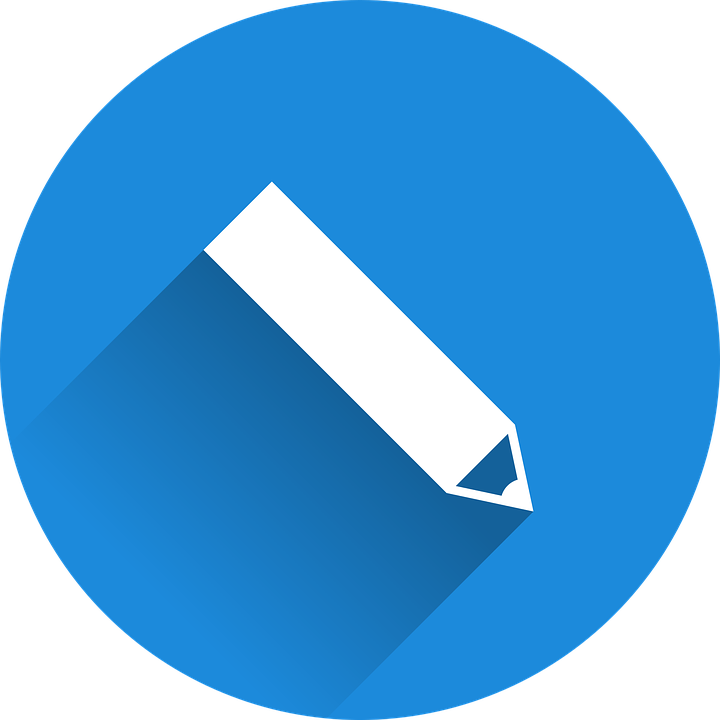 Escribe en español. Can you get at least 15 points?
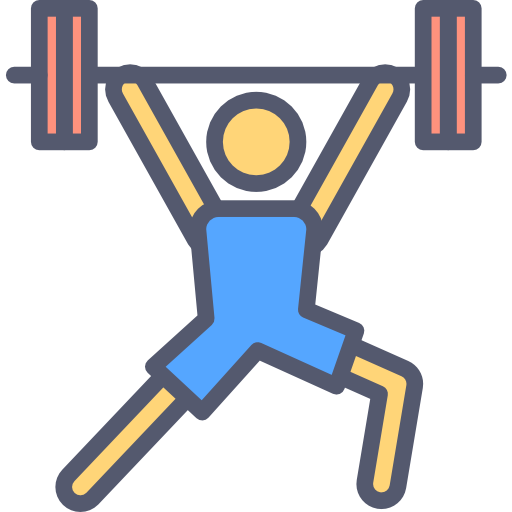 x3
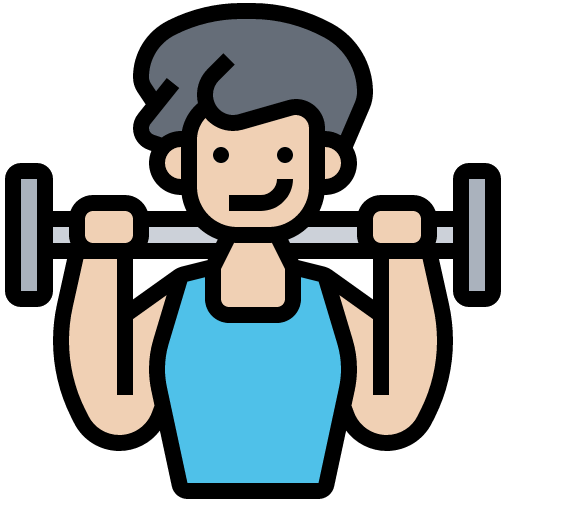 x2
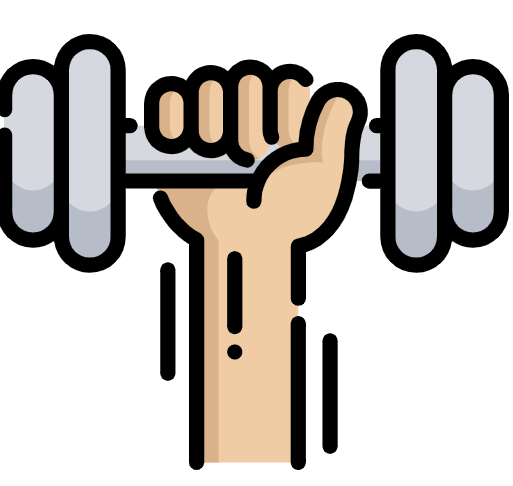 x1
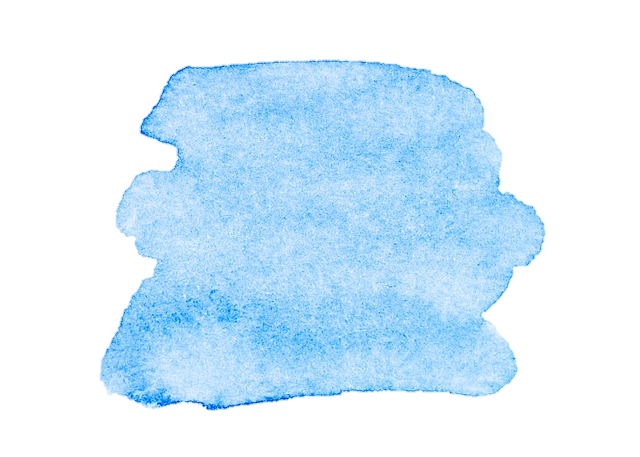 41
Saying what others and I do
Rojo term 3
Rojo term 3 week 9
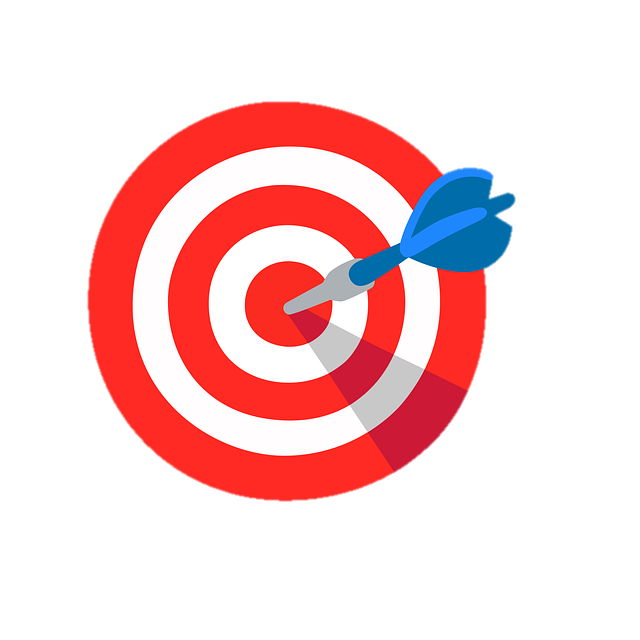 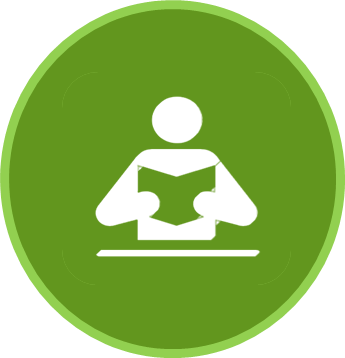 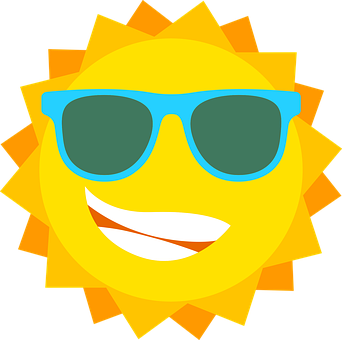 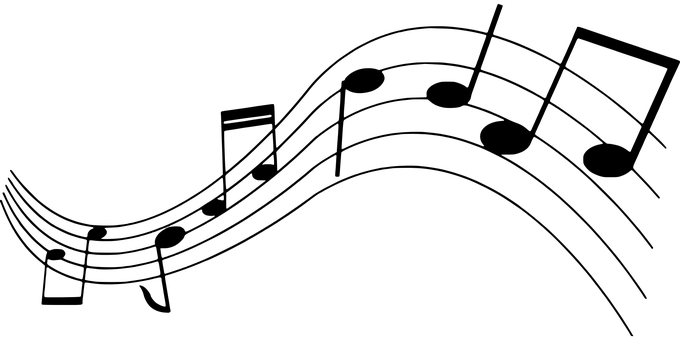 leer
Talk about what I and others do in the summer.
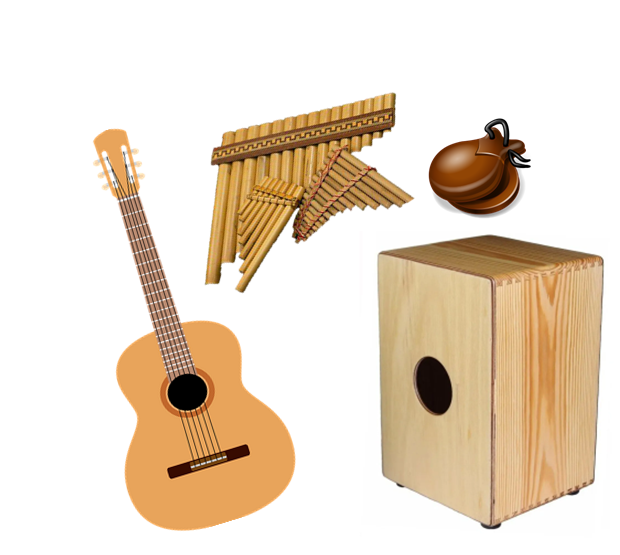 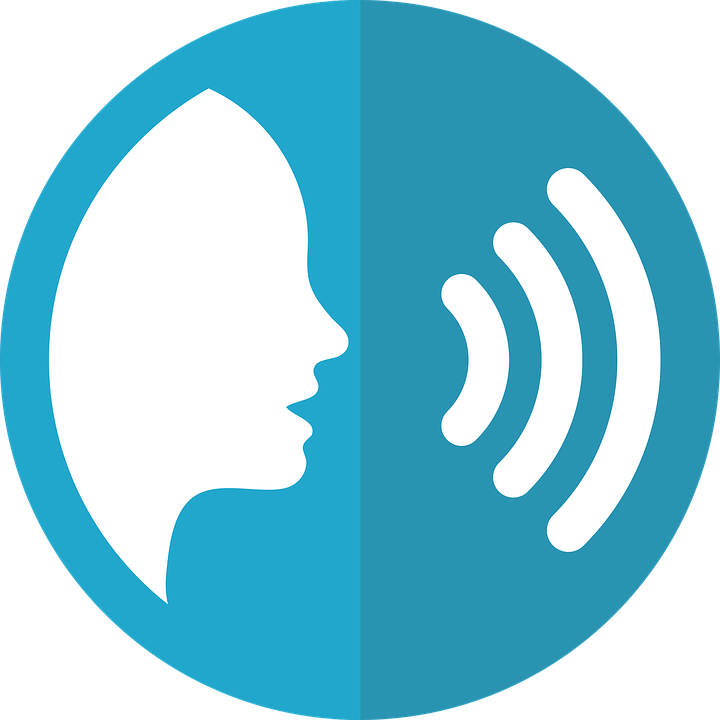 pronunciar
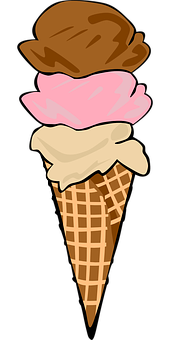 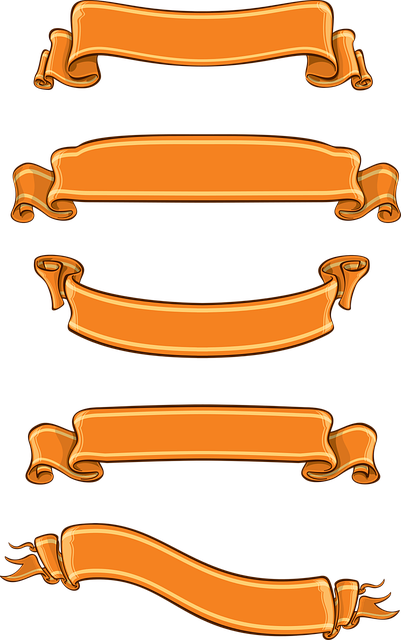 Los instrumentos
helado
9
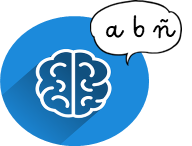 Write down the key language for this week.
vocabulario
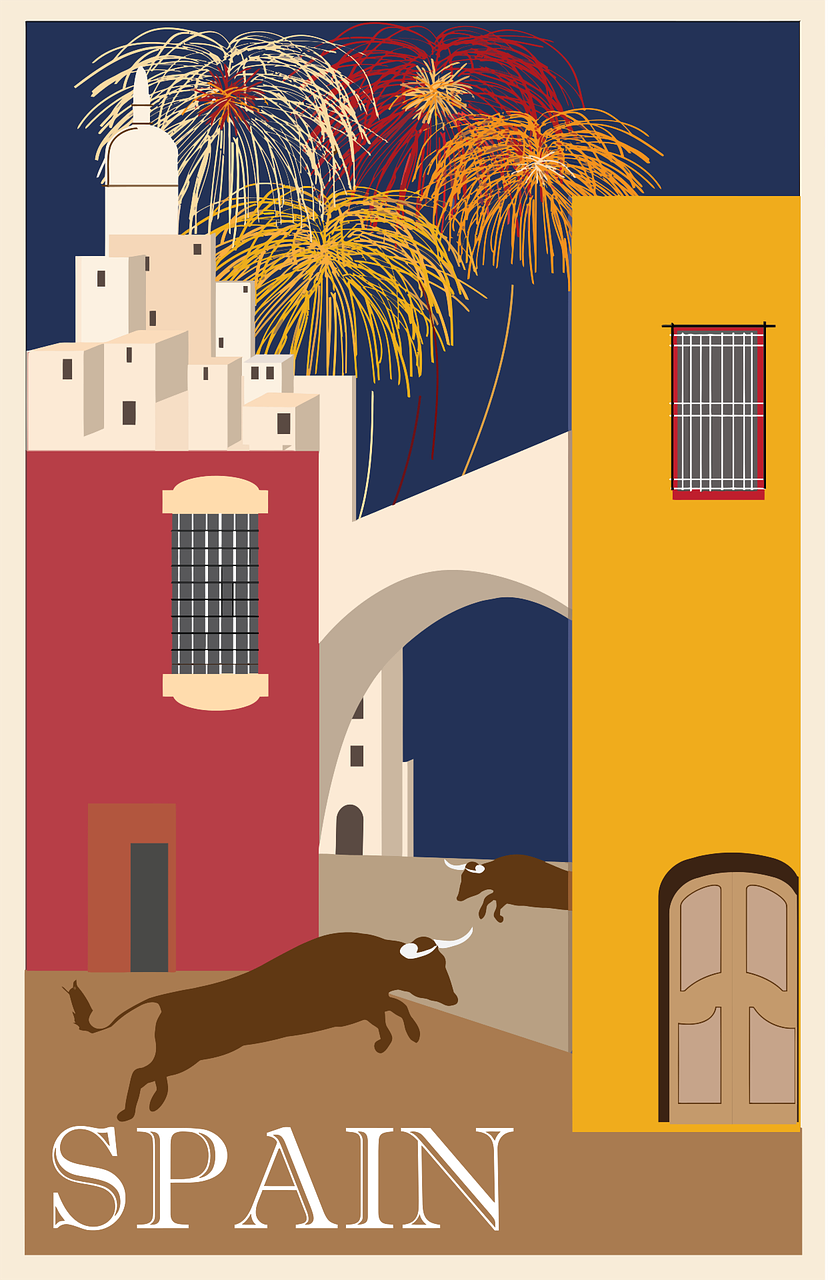 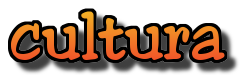 Saying who does what
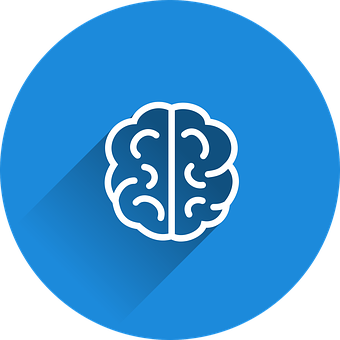 Check!
[-ar & -er verbs: I, you, s/he]
Some verbs do not follow the general rules. The verb ‘jugar’ is an example of this.
In Spanish, the words for ‘I’ and ‘s/he’ (pronouns) are often _____________ and the verb ending __________ to indicate the _____________  who the verb refers to.
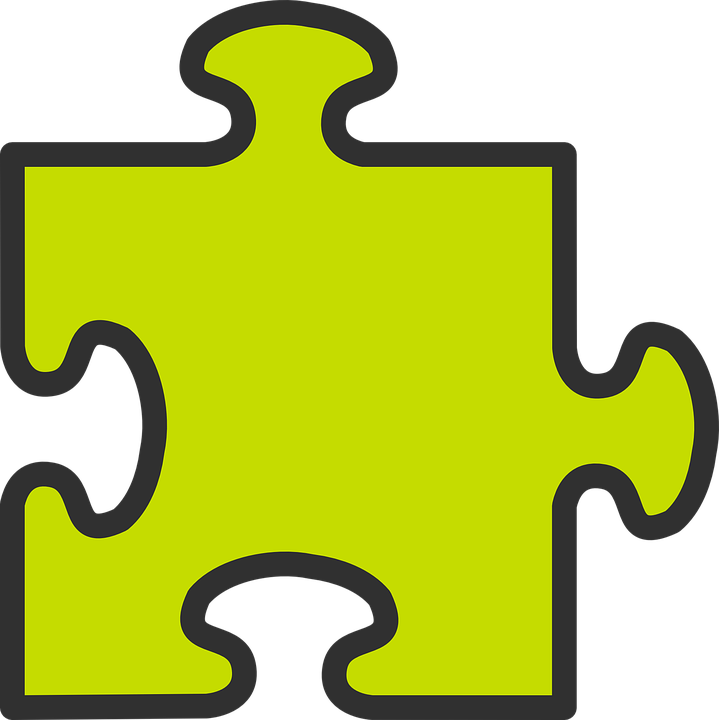 gramática
To mean ‘I’ with –ar or -er verbs, the verb ending is ___.
To mean ‘you’, the verb ending is ____ with –ar verbs and ____ with –er verbs.
To mean ‘s/he, it’, the verb ending is ___ with –ar verbs and to ___ with –er verbs.
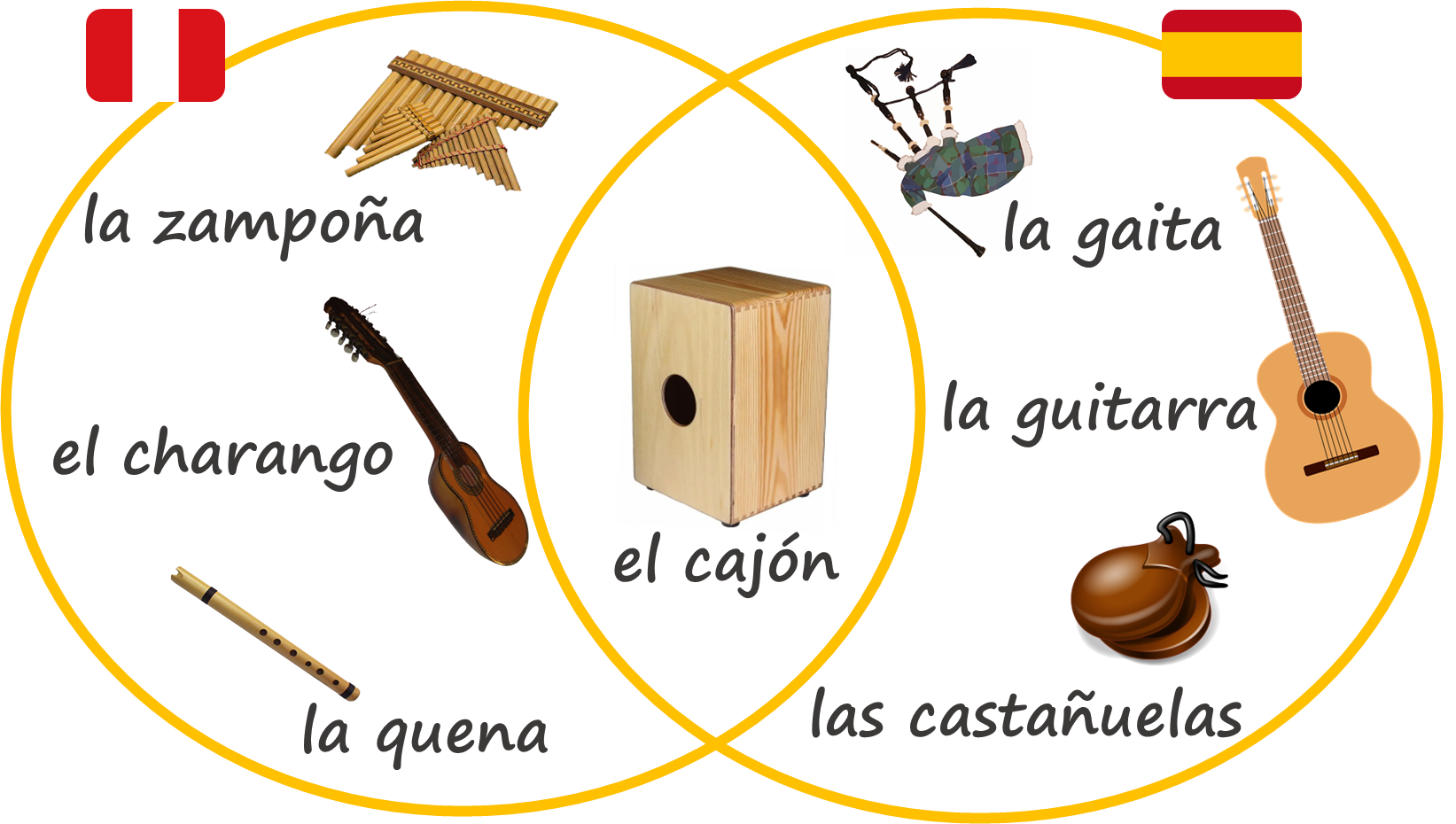 Pedro toca instrumentos de España y Perú.
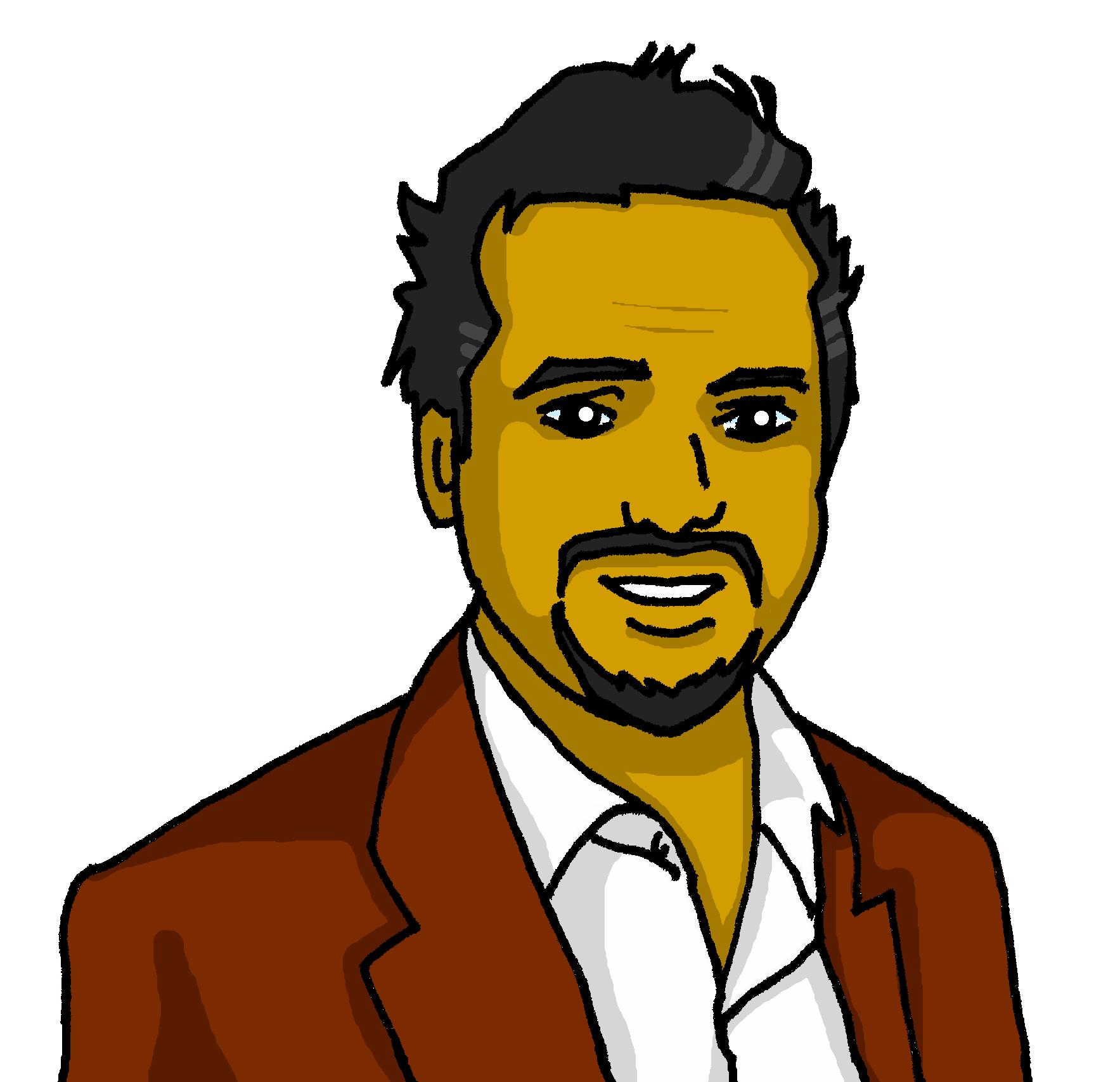 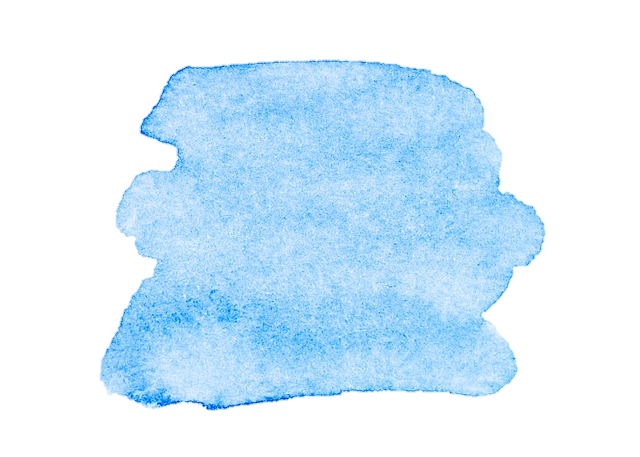 42
Saying what others and I do
Rojo term 3
Rojo term 3 week 9
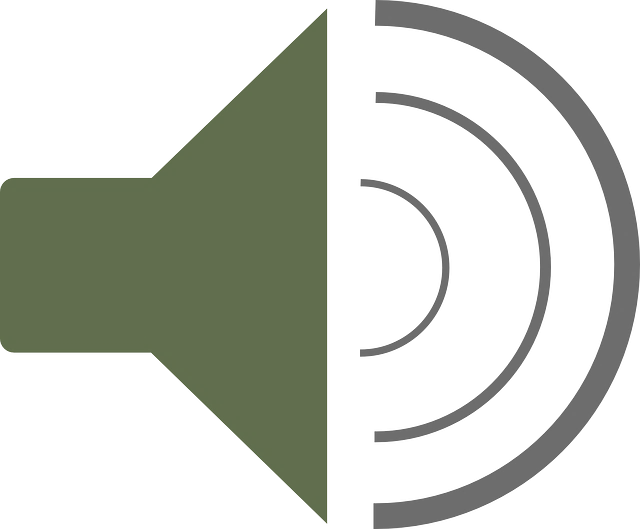 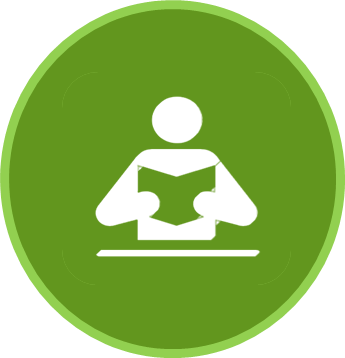 Pronuncia las palabras correctamente para no caer al agua.
leer
¡Cuidado con el cocodrilo!
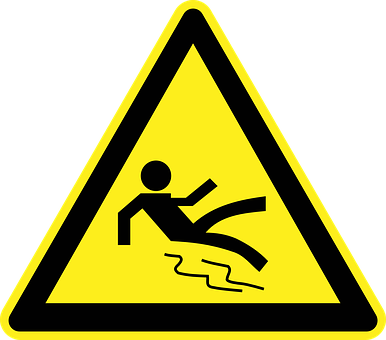 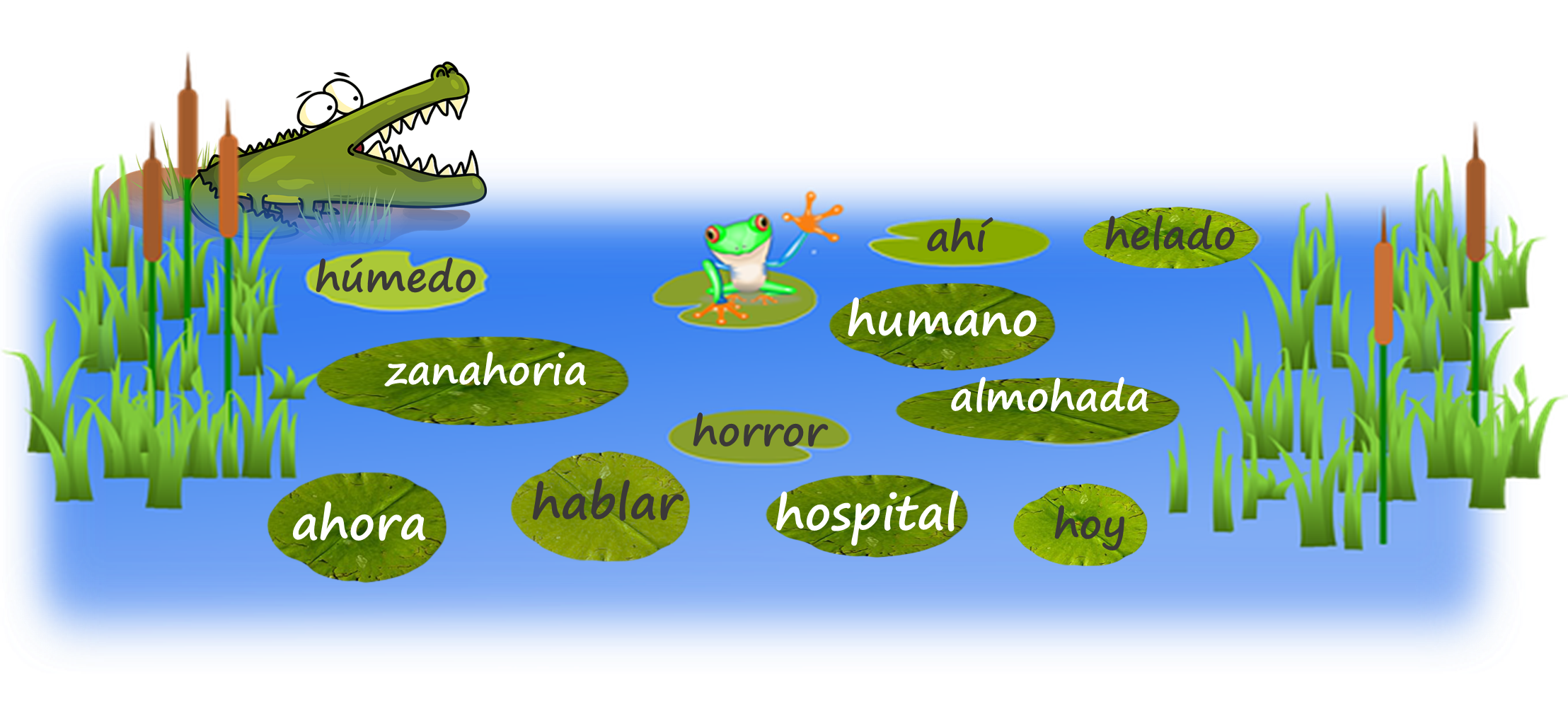 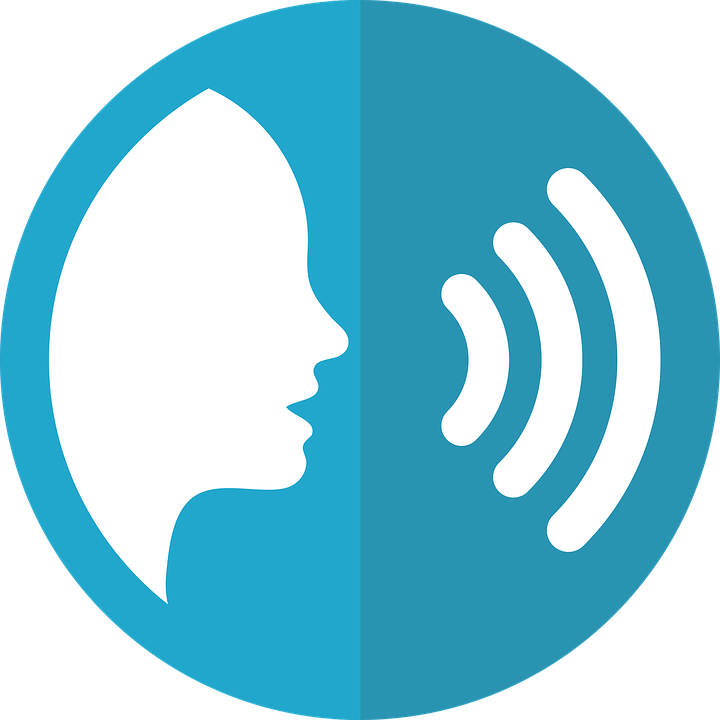 pronunciar
9
cuidado = be careful  |  correctamente = correctly		caer = to fall
Escribe en inglés      .
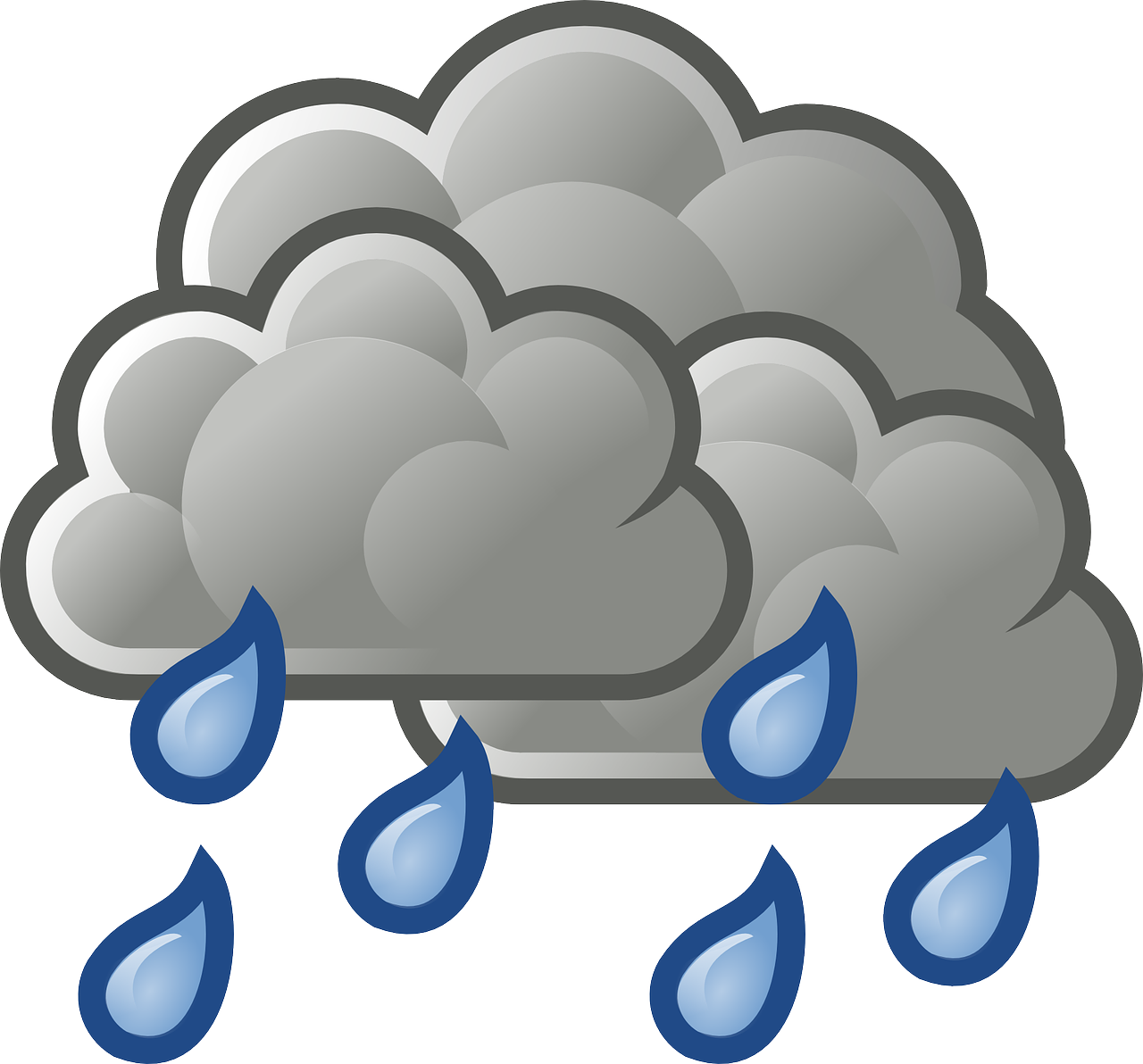 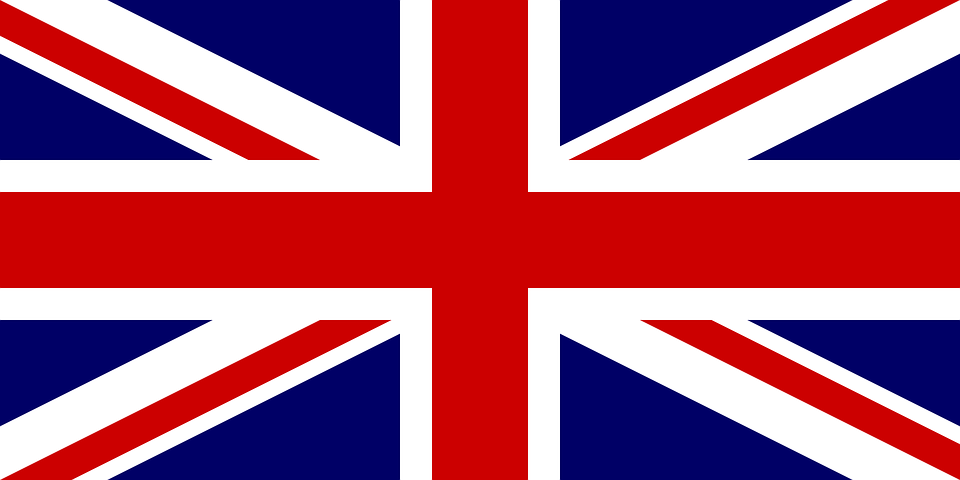 escuchar
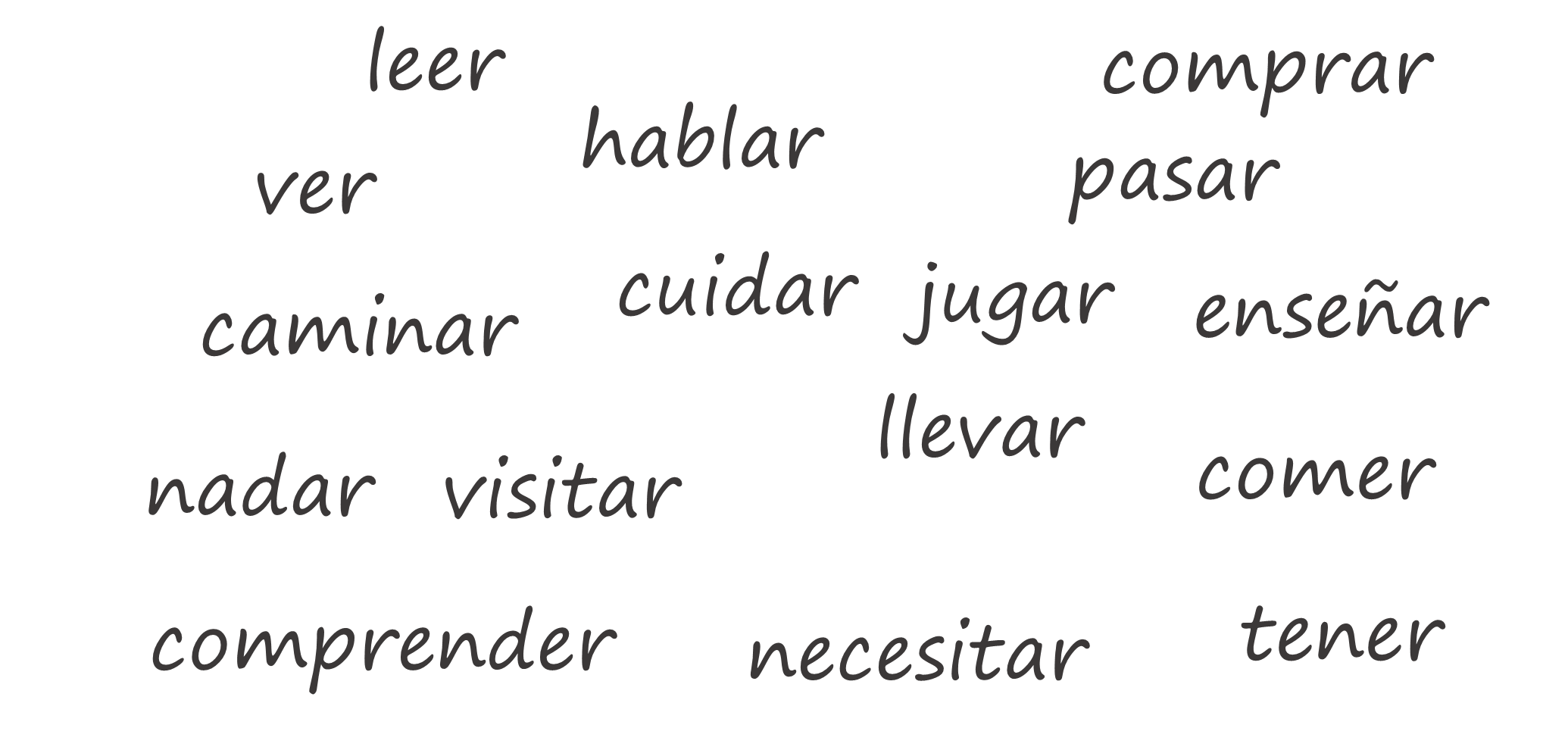 Escucha.
[B] Escribe en inglés.
[A] ¿Quién es? ¿Qué verbo es? Rodea.
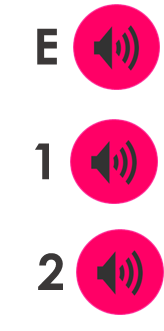 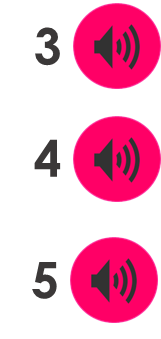 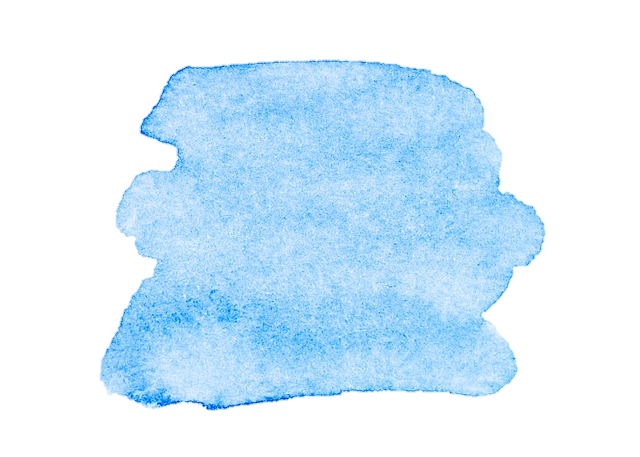 43
rodea = circle  | (el) verbo = verb
Saying what others and I do
Rojo term 3
Rojo term 3 week 9
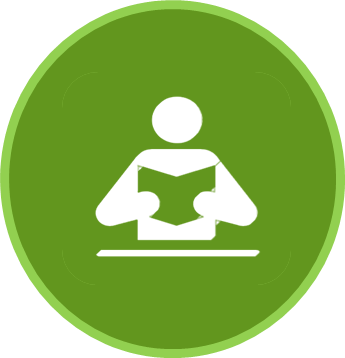 Escribe en inglés. Can you get at least 15 points?
escribir
leer
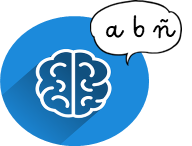 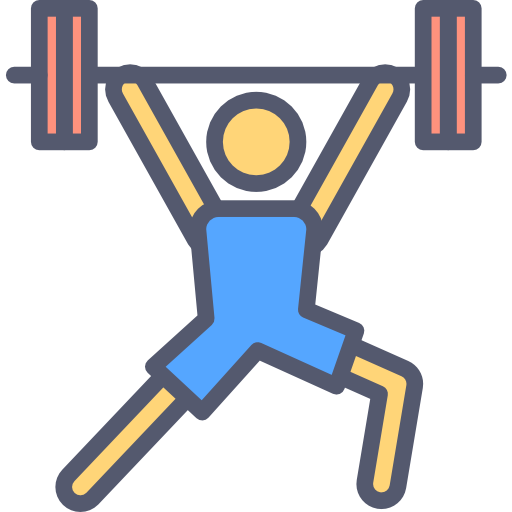 x3
9
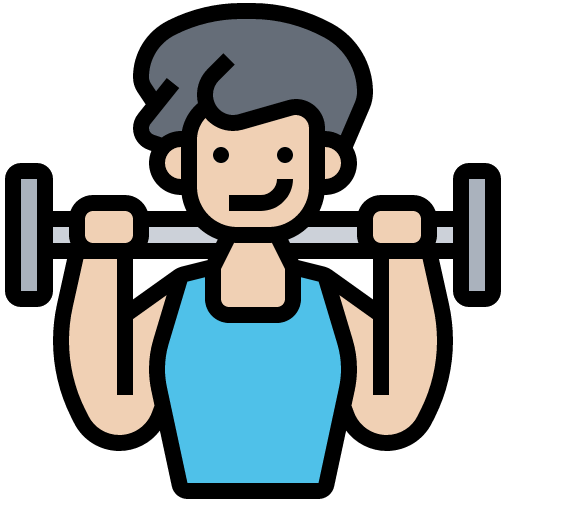 x2
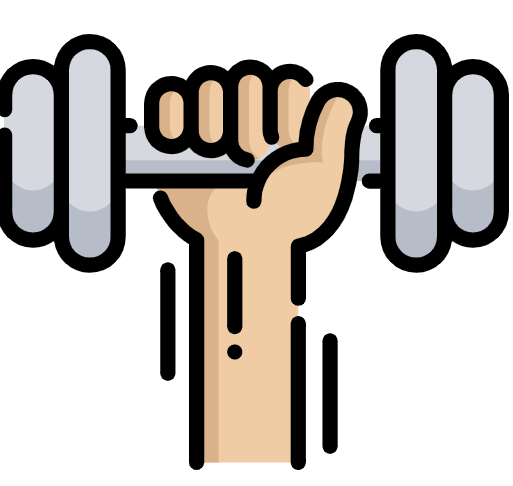 x1
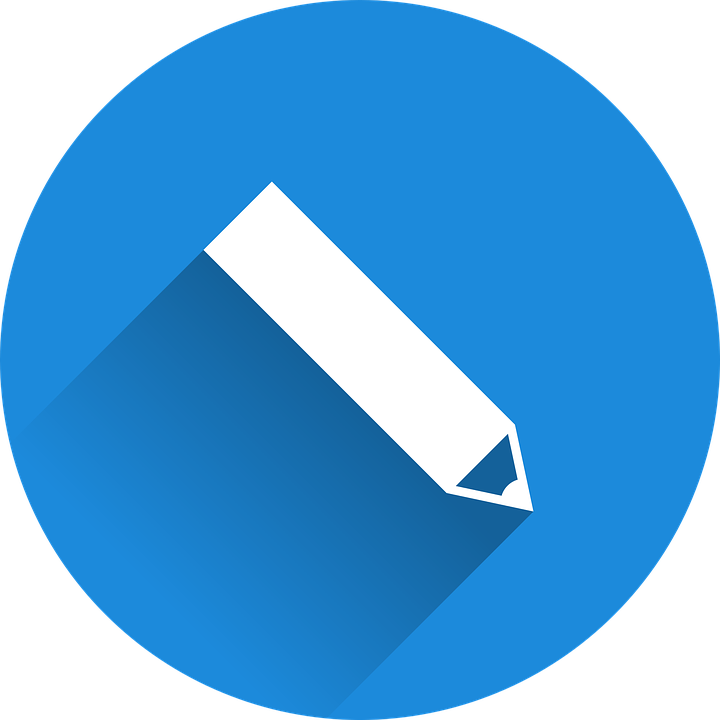 Sofía describe un día de verano. Escribe 6 frases.
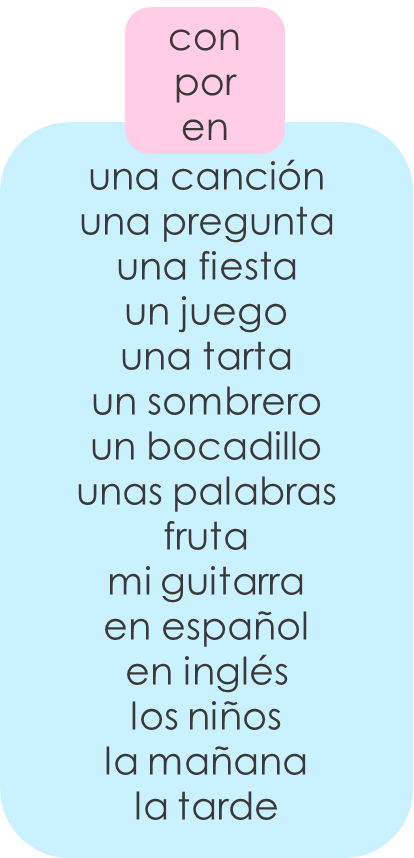 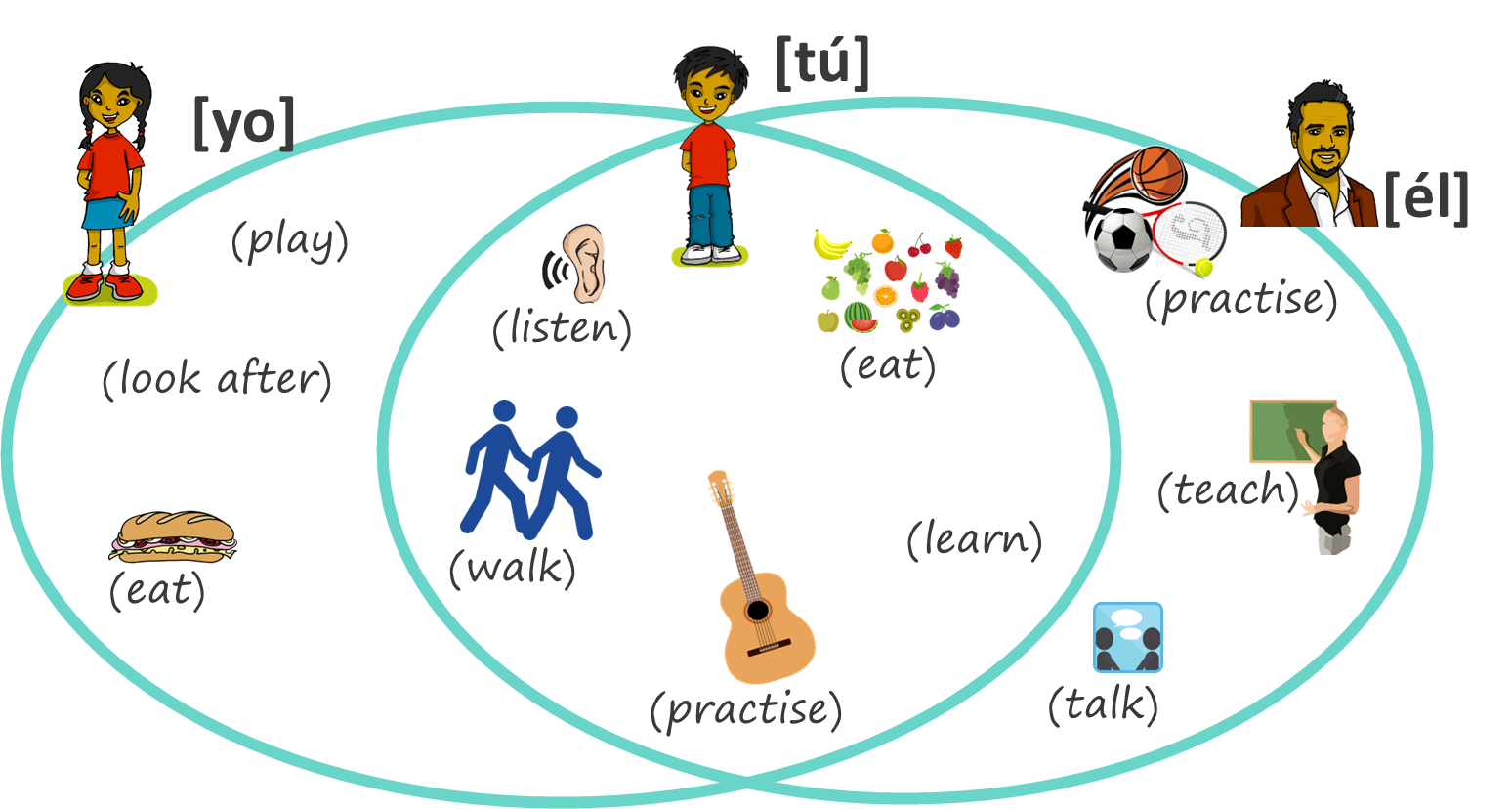 _____________________________________________________.
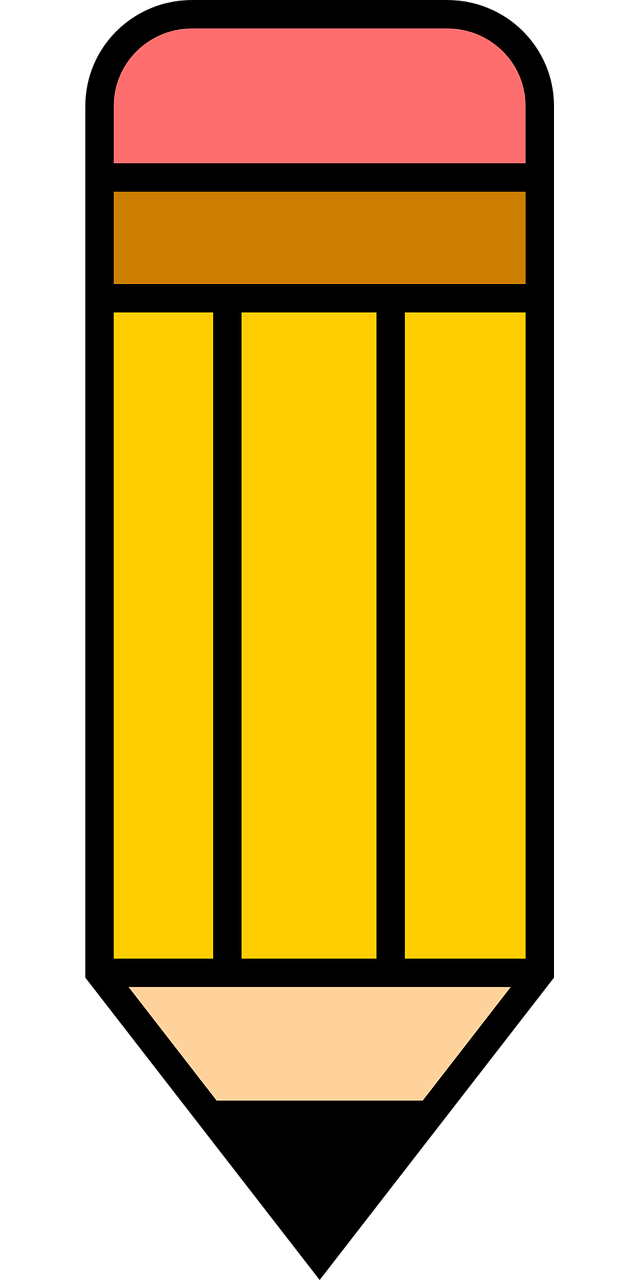 _____________________________________________________.
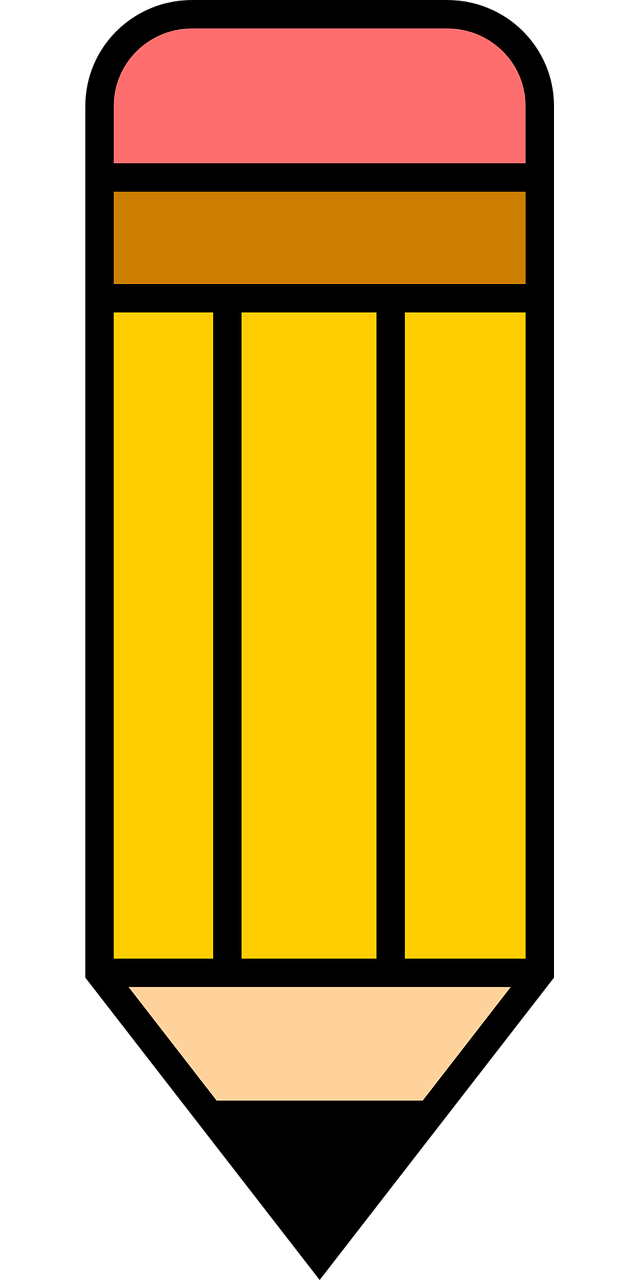 _____________________________________________________.
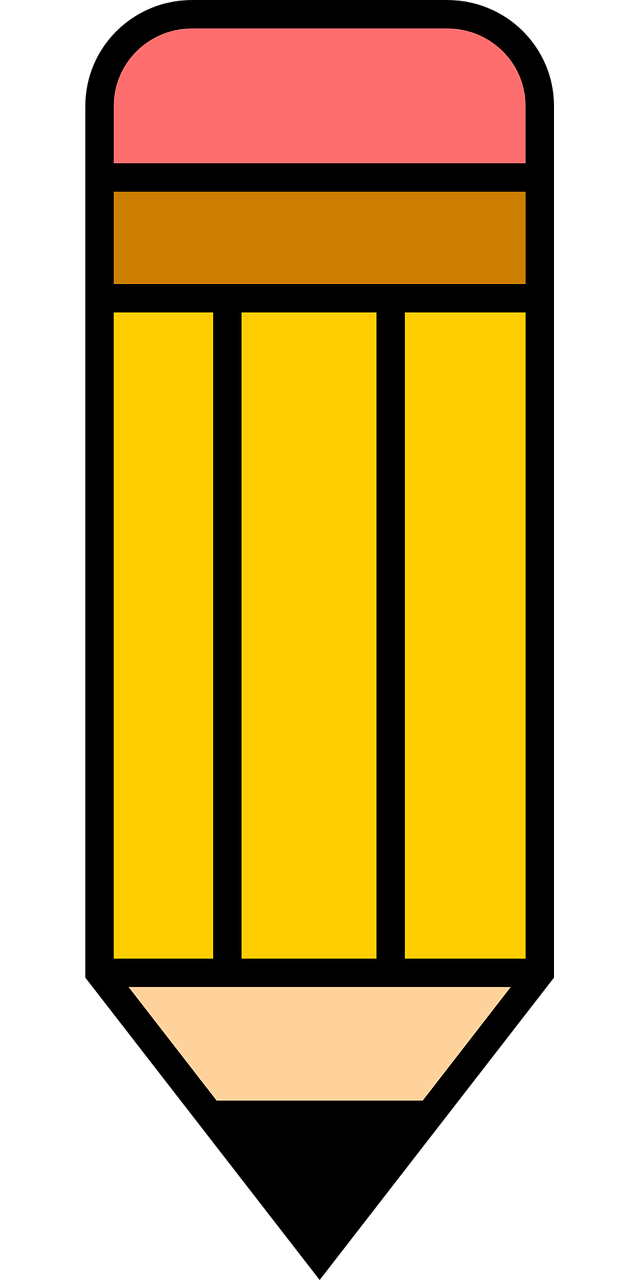 _____________________________________________________.
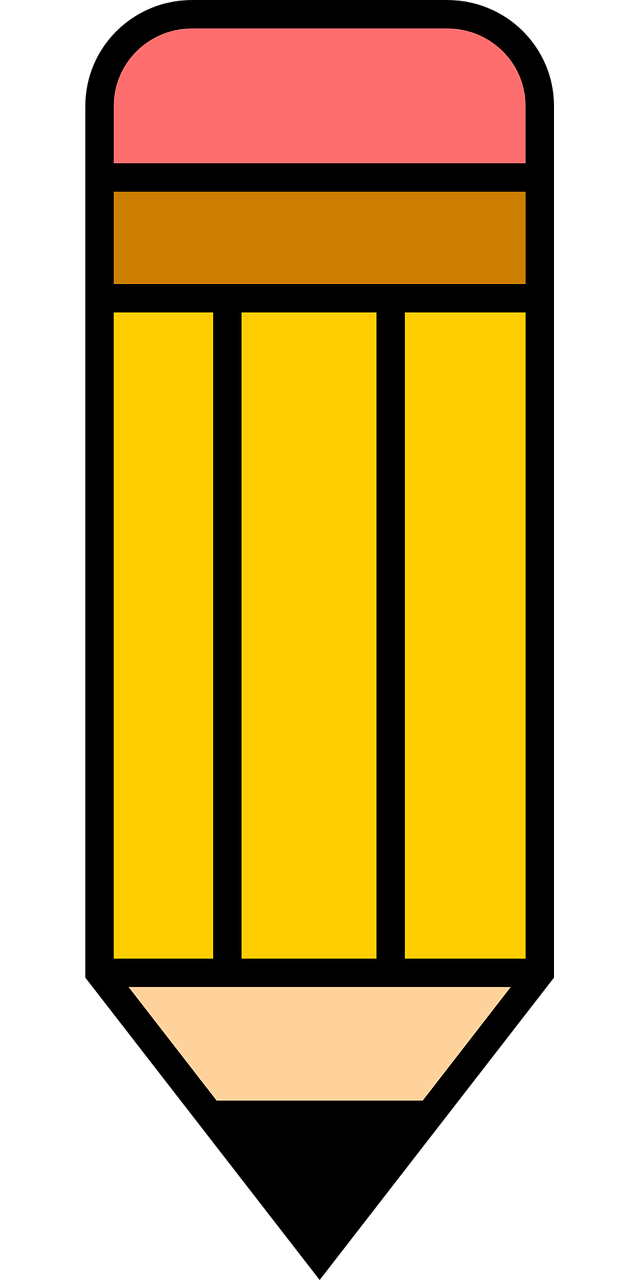 _____________________________________________________.
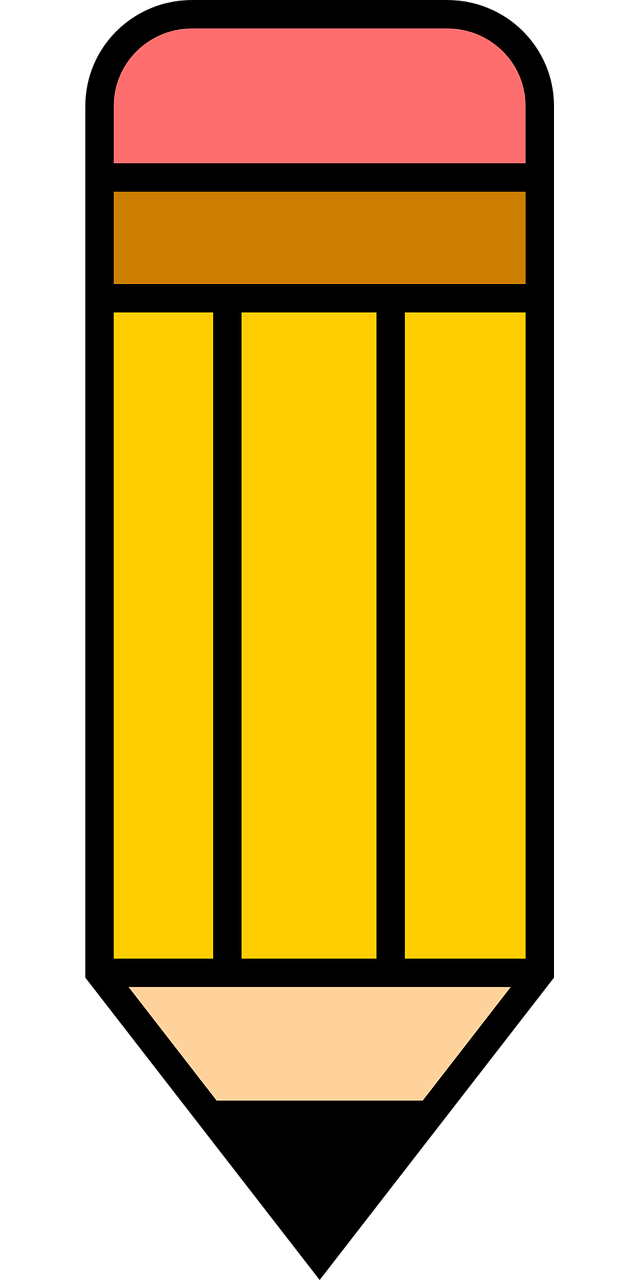 _____________________________________________________.
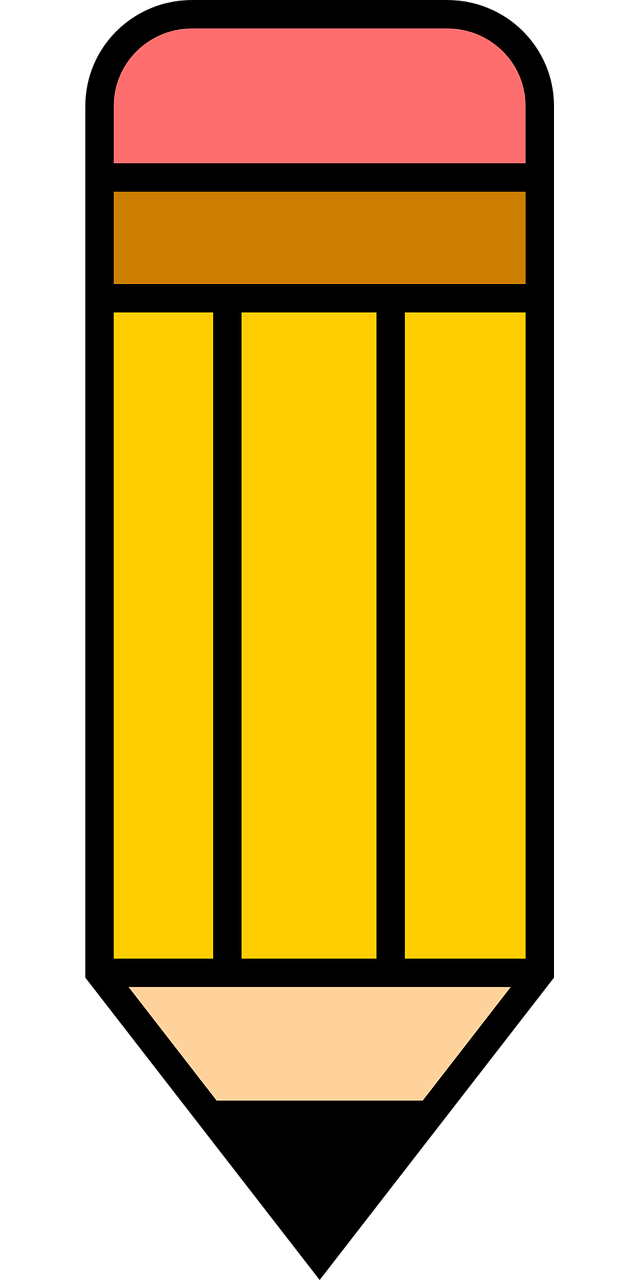 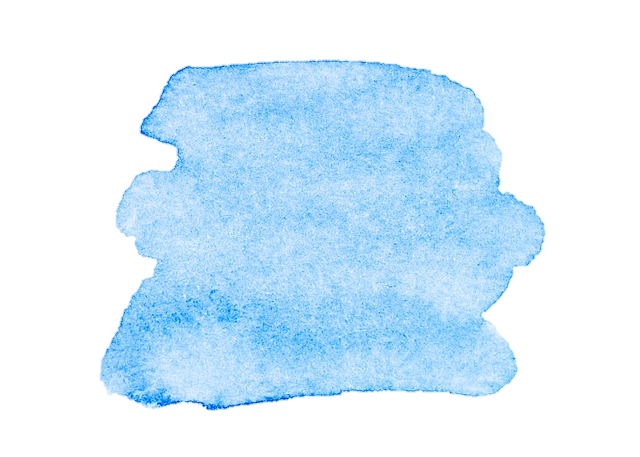 44
Saying what others and I do
Rojo term 3
Rojo term 3 week 9
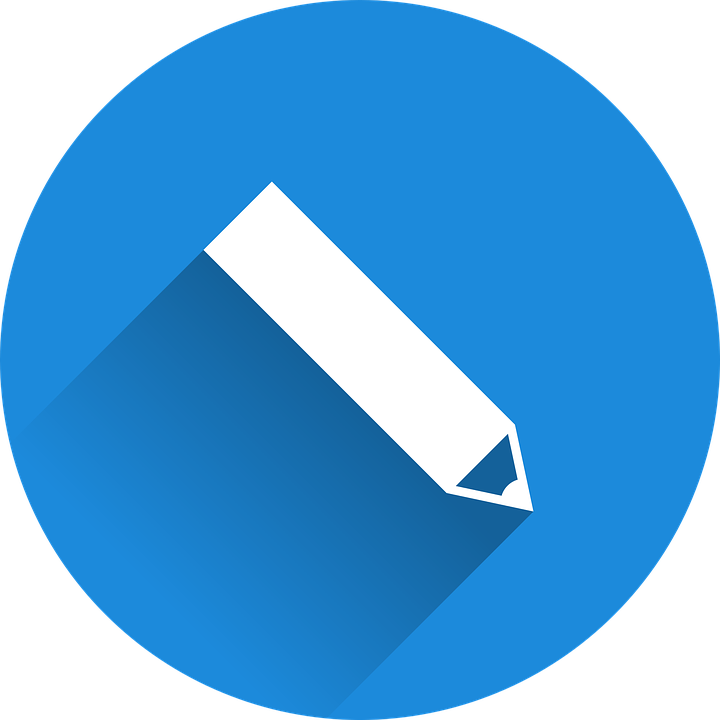 Escribe en español. Can you get at least 15 points?
escribir
escribir
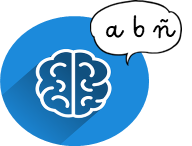 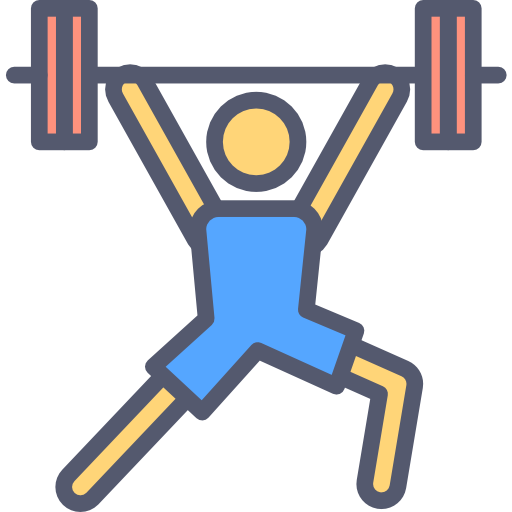 9
x3
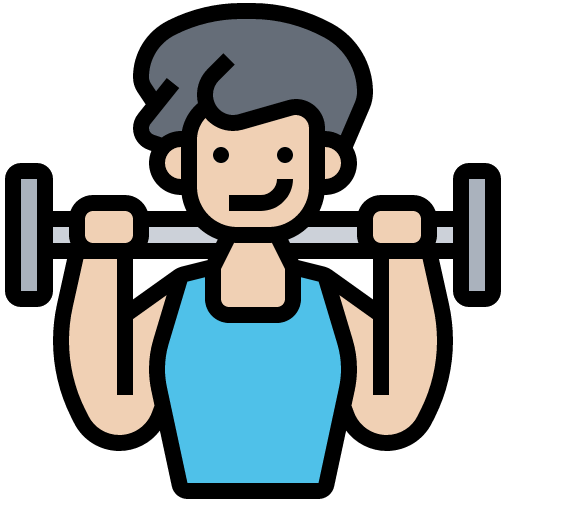 x2
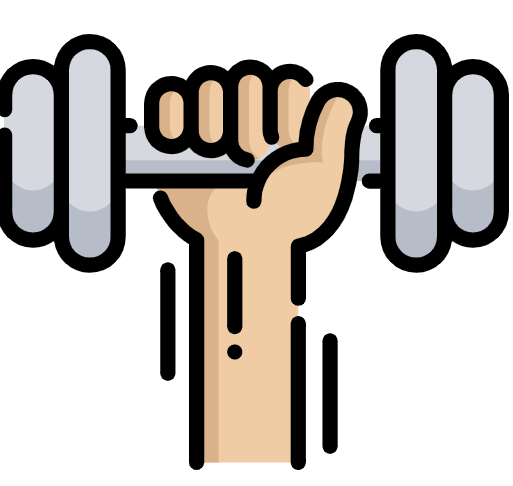 x1
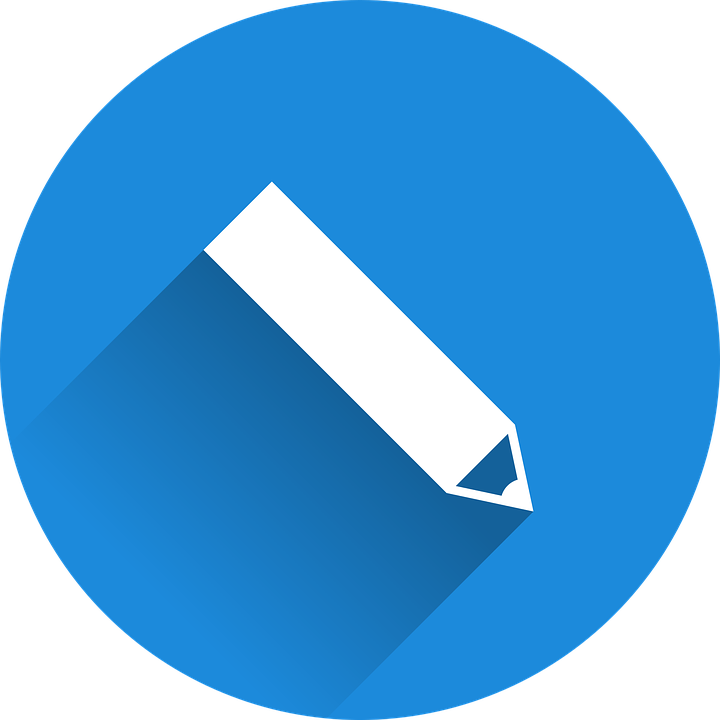 ¿Y tu verano? Escribe frases en español.
[Yo]
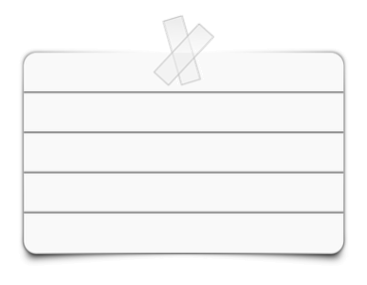 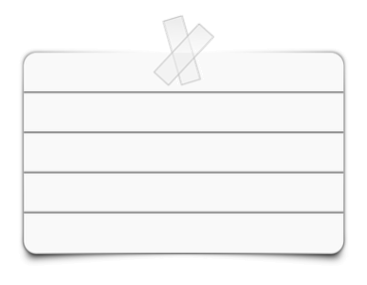 [Tú]
[él / ella]
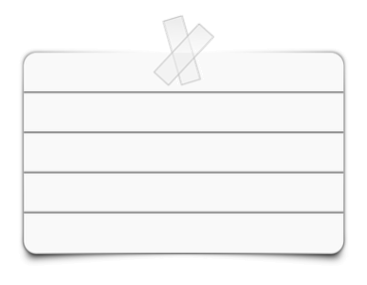 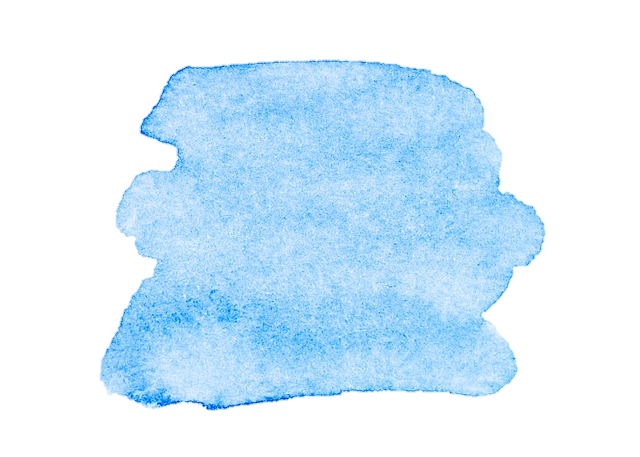 45